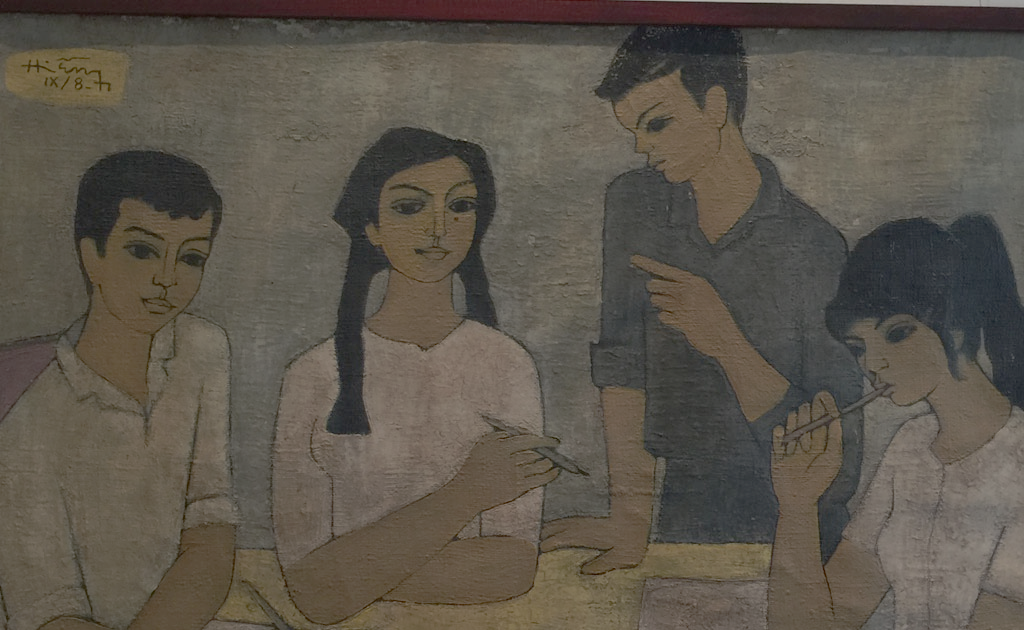 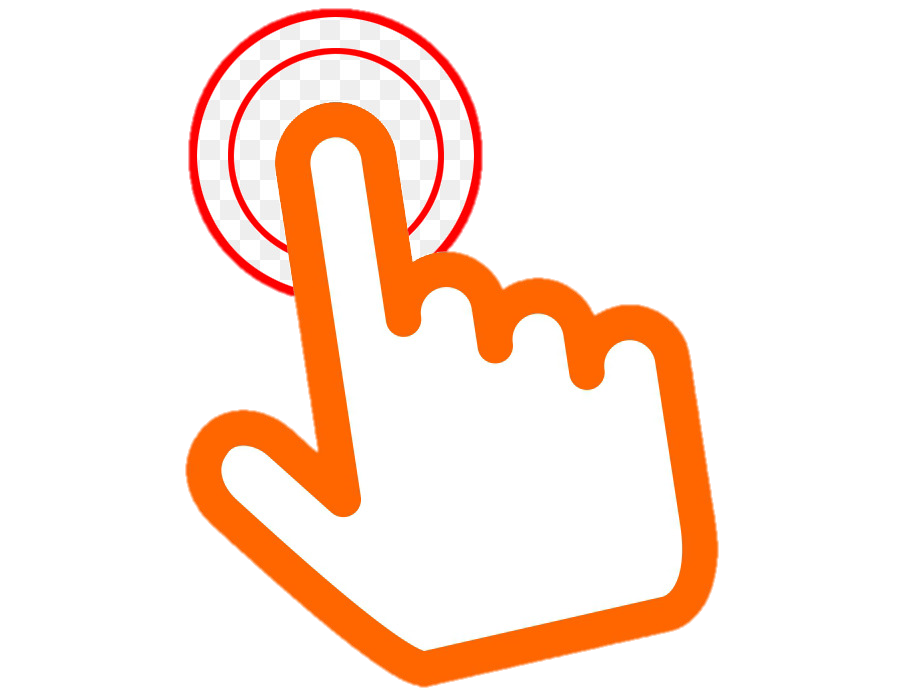 NGỮ VĂN 6
BÀI 8
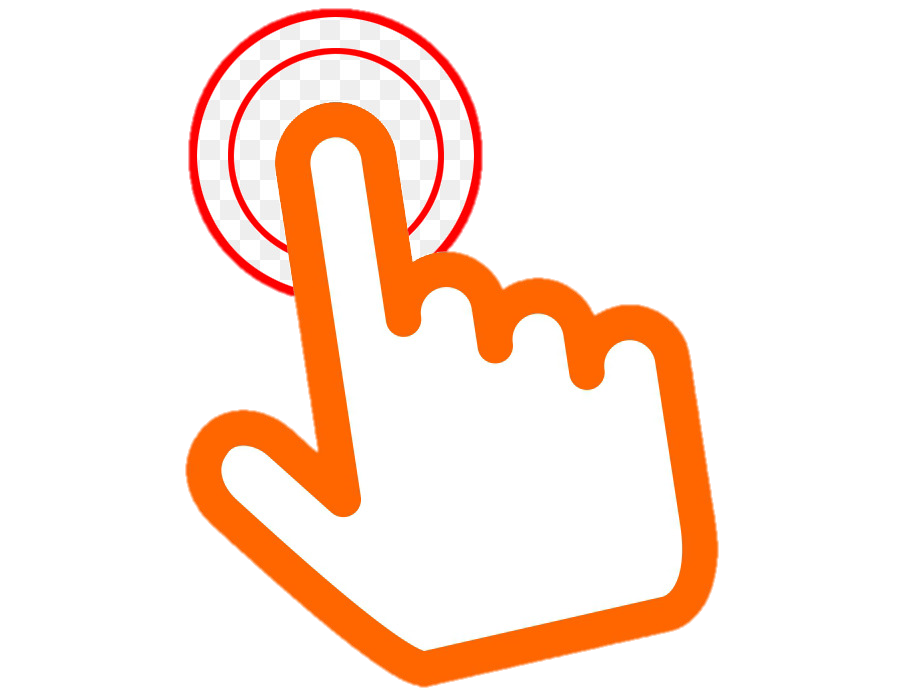 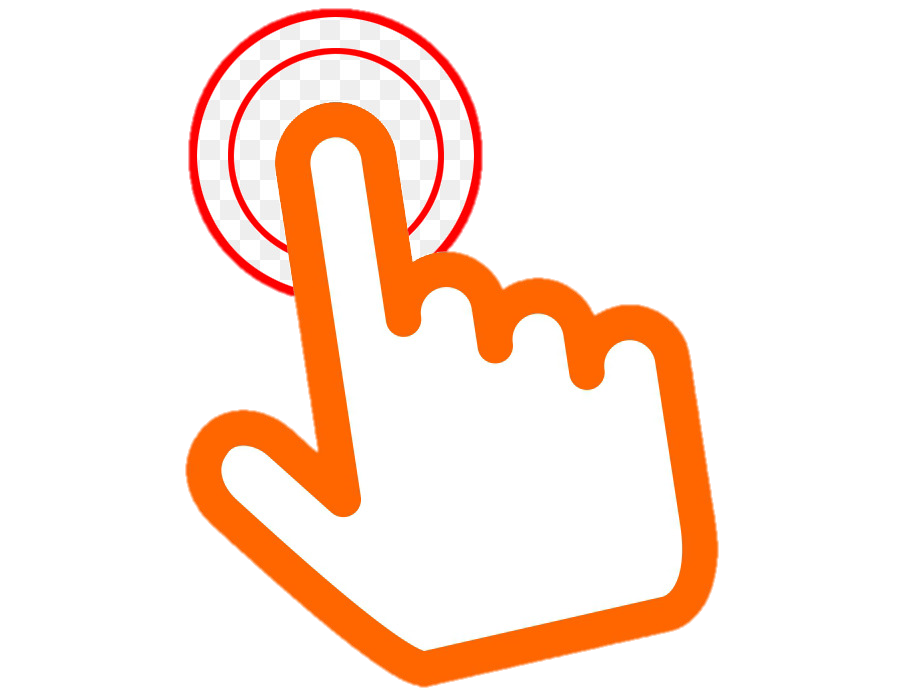 KHÁC BIỆT VÀ GẦN Gũi
KẾT NỐI TRI THỨC
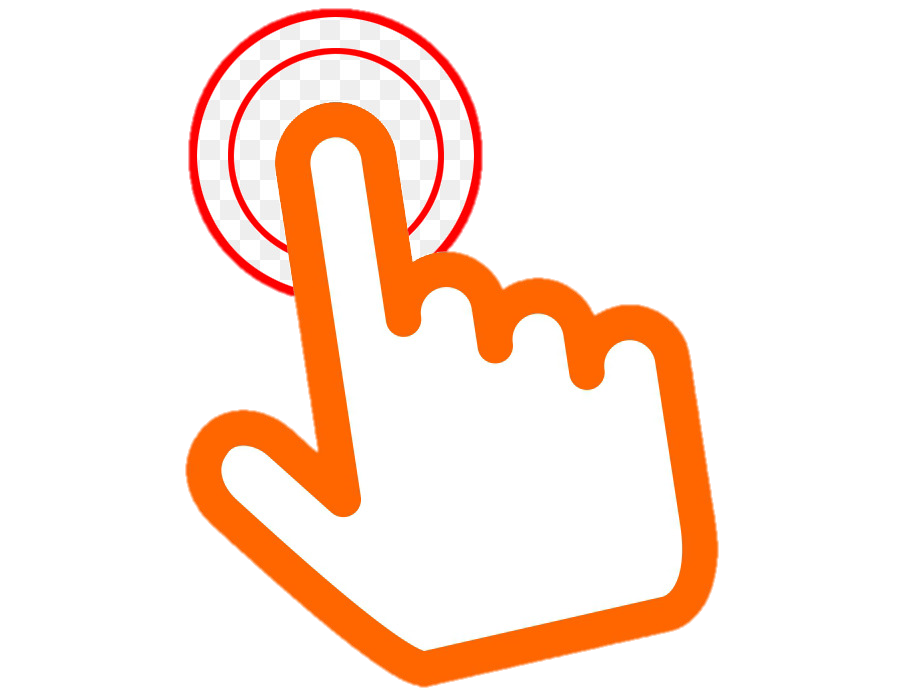 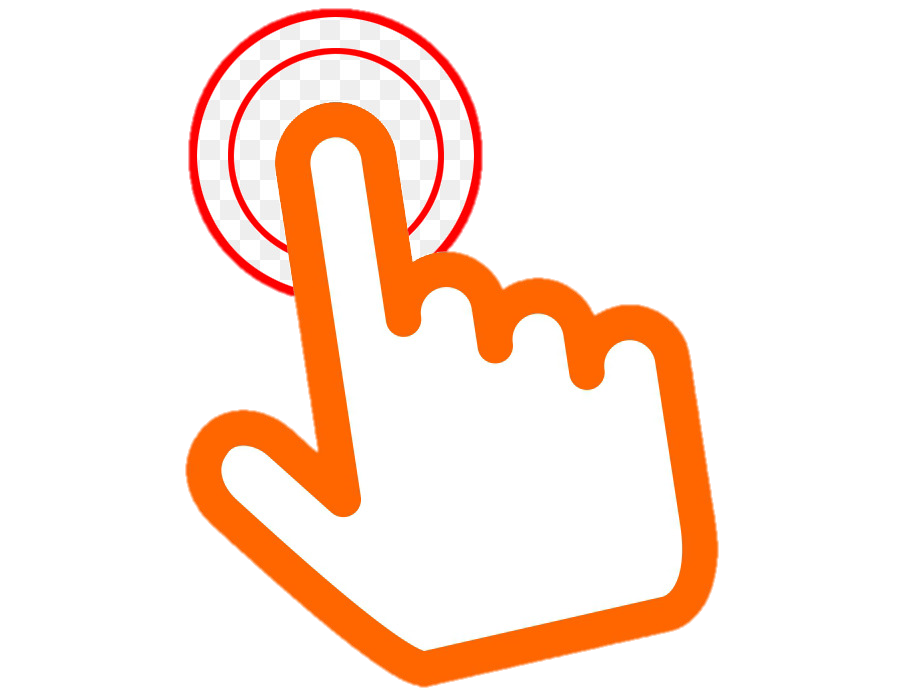 NGỮ VĂN 6
KHÁC BIỆT VÀ GẦN GŨI
KHỞI ĐỘNG
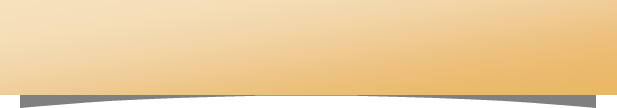 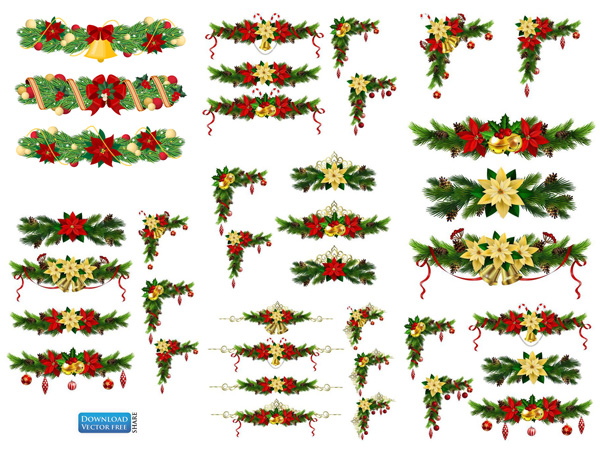 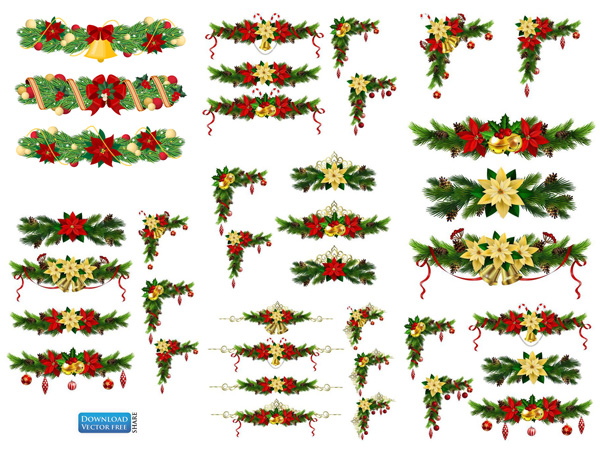 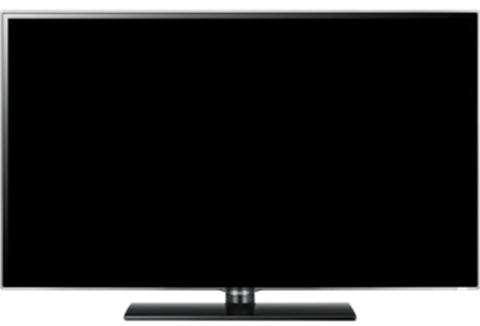 ? Cho biết nội dung của bộ phim ngắn? Đoạn phim gợi cho em suy nghĩ gì?
VIDEO PHIM NGẮN (YOUTUBE)
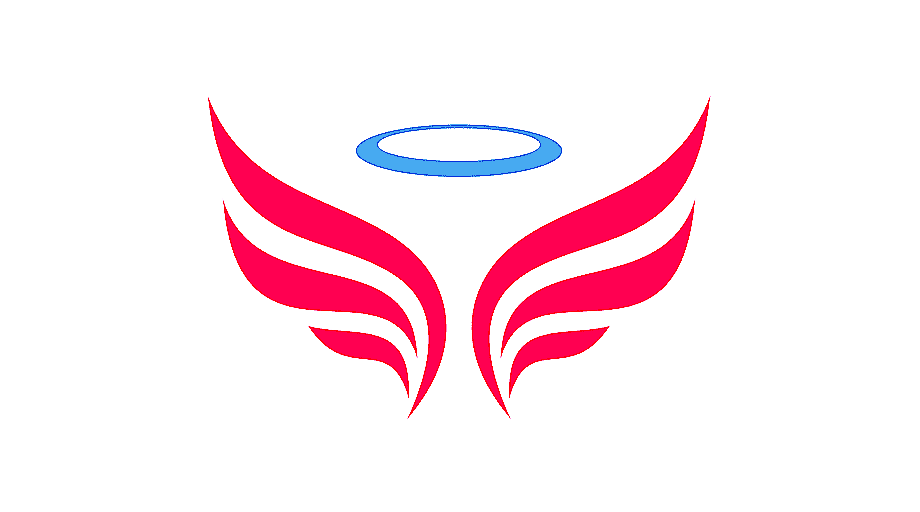 Vieo phim có riêng trong file Giáo án
NGỮ VĂN 6
KHÁC BIỆT VÀ GẦN GŨI
KHỞI ĐỘNG
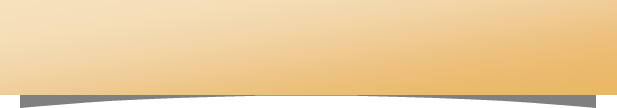 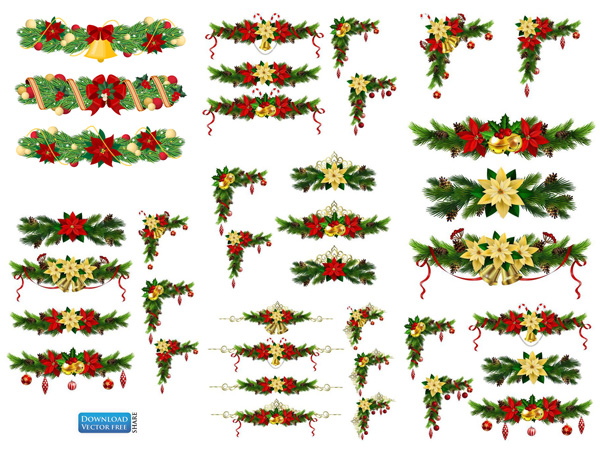 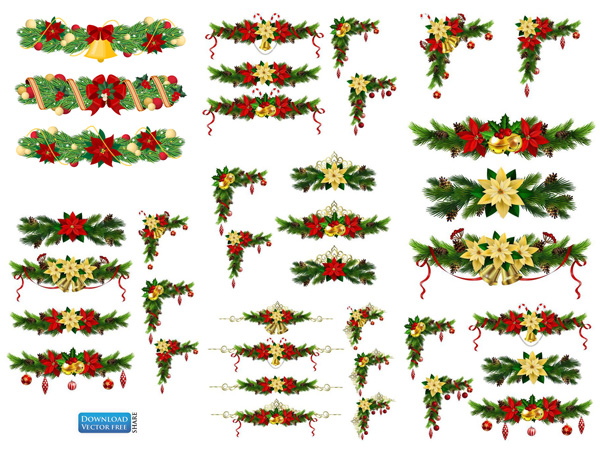 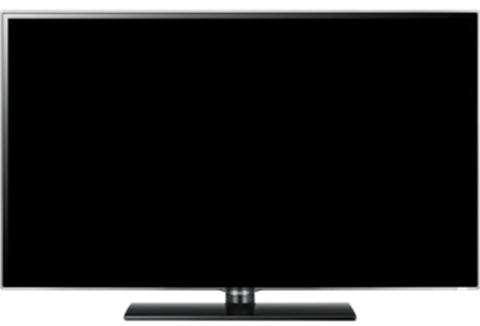 Phim Bông hồng tặng mẹ
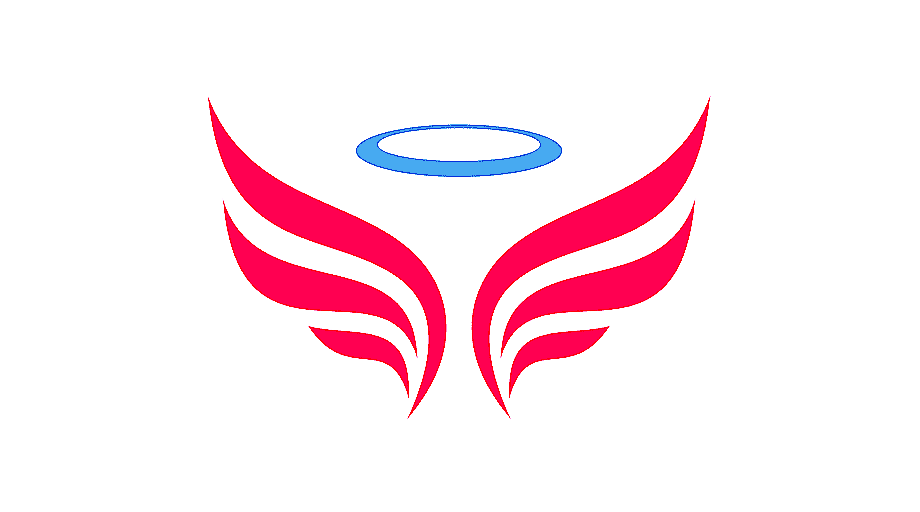 NGỮ VĂN 6
Văn bản 1: XEM NGƯỜI TA KÌA    - Lạc Thanh -–
Khởi động
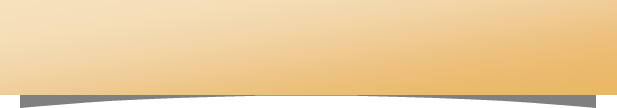 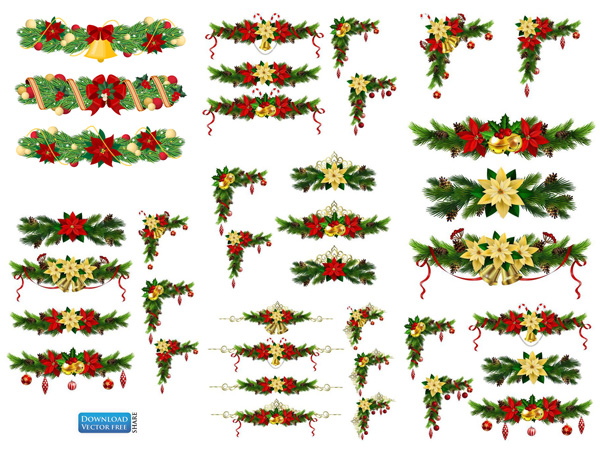 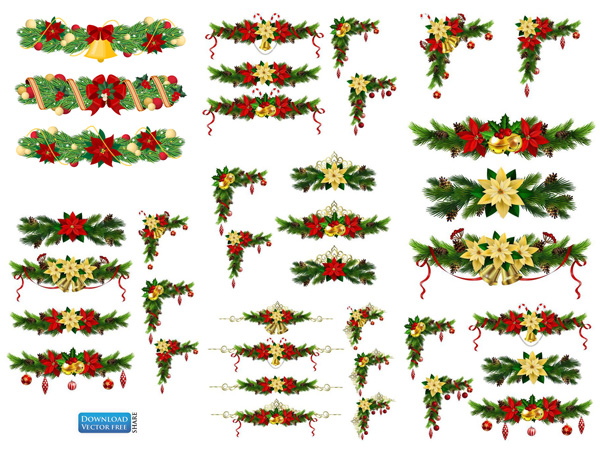 1. Có đôi khi em phải cố gắng để giống với một người bạn em ngưỡng mộ. Em muốn học được ở người bạn đó sự chăm chỉ, ham học hỏi, đoàn kết với bạn bè, được mọi người yêu quý, quan tâm.
1. Có bao giờ em phải cố gắng để giống với một người bạn em ngưỡng mộ?
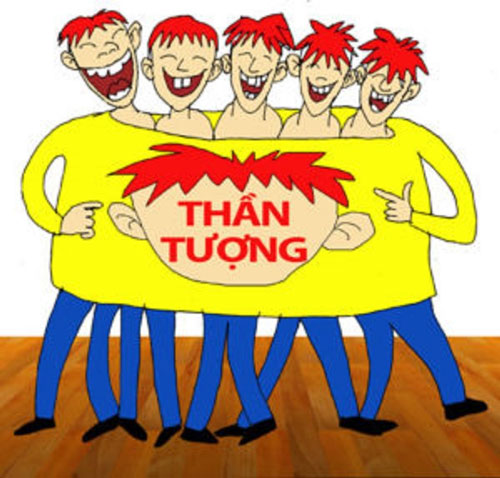 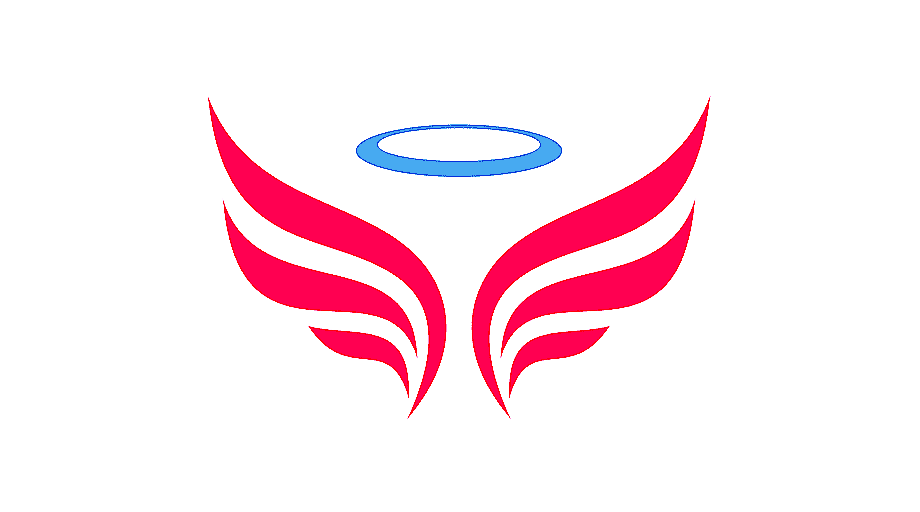 NGỮ VĂN 6
Văn bản 1: XEM NGƯỜI TA KÌA    - Lạc Thanh -–
Khởi động
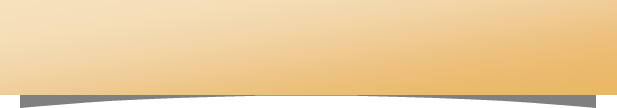 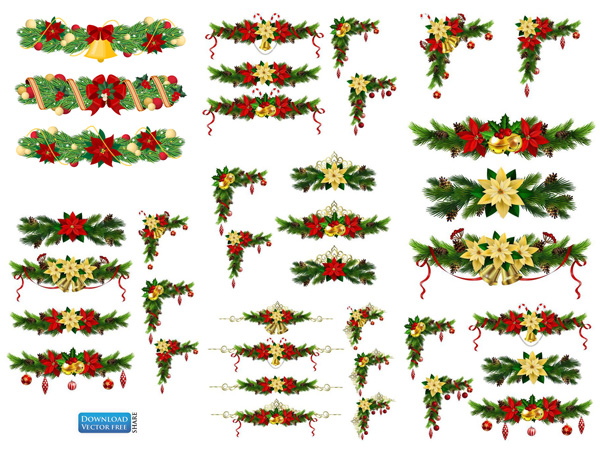 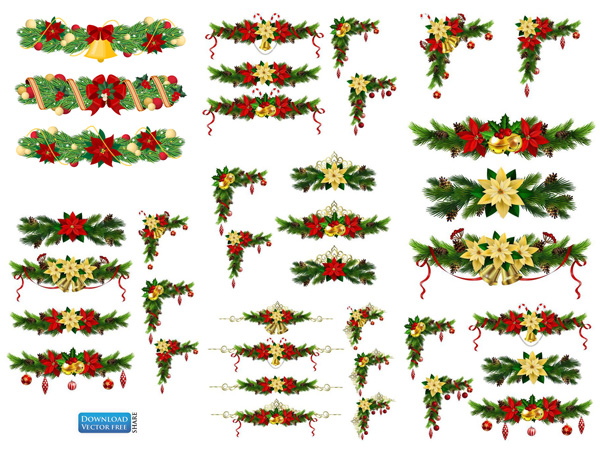 2. Trong cuộc sống, mỗi người có quyền thể hiện cái riêng của mình. Bởi vì, cái riêng của mỗi người là là sự hãnh diện về tính cách riêng của bản thân sẽ làm cho mỗi người không cảm thấy tự ti hay mặc cảm vì bị so sánh với người khác. Mỗi một con người sẽ có những điểm mạnh riêng, tạo nên bức tranh cuộc sống nhiều màu sắc.
2. Trong cuộc sống, mỗi người có quyền thể hiện cái riêng của mình không? Vì sao?
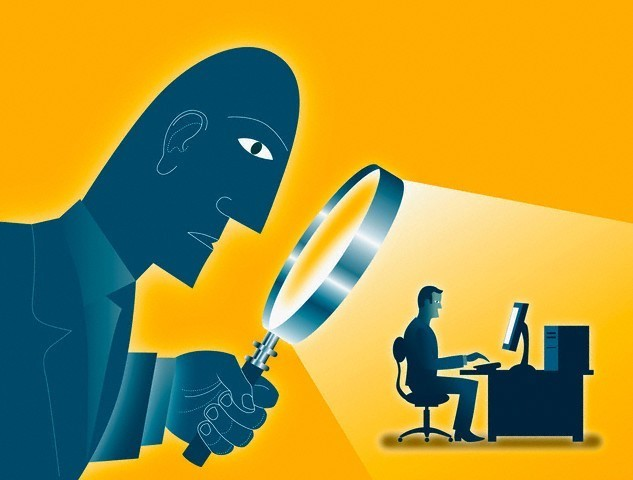 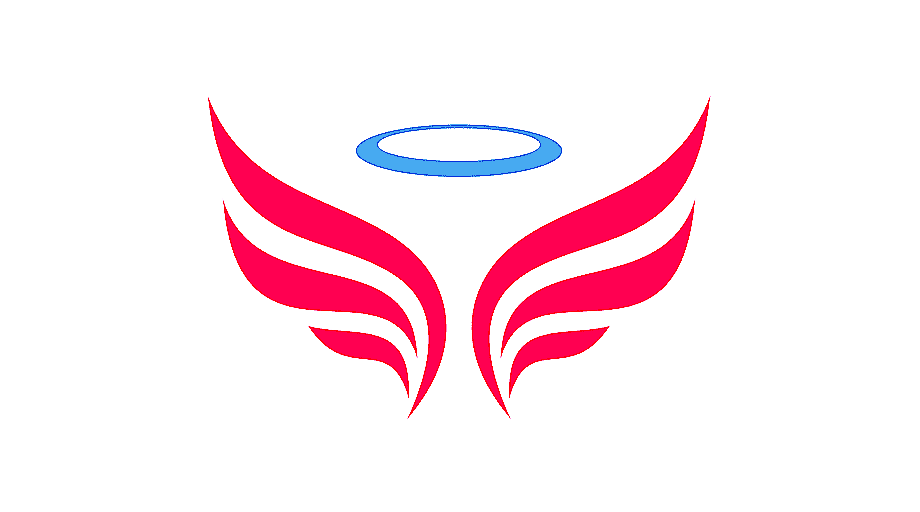 NGỮ VĂN 6
Văn bản 1: XEM NGƯỜI TA KÌA    - Lạc Thanh -–
Hình thành kiến thức
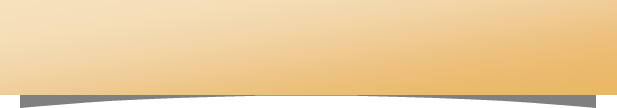 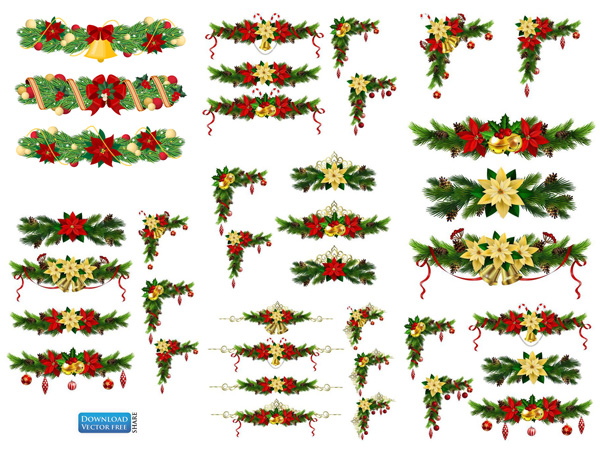 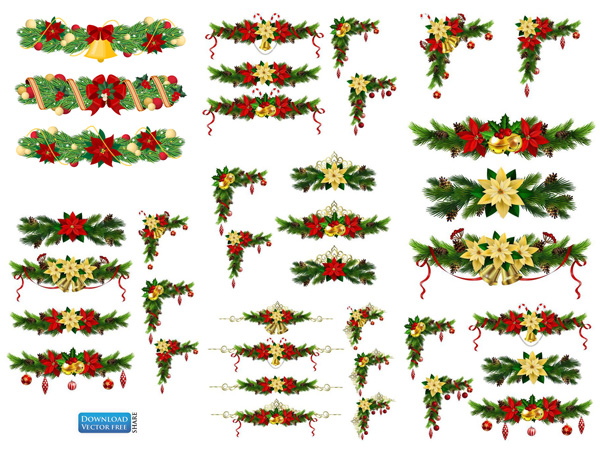 I. Tri thức đọc hiểu về văn nghị luận
1. Khái niệm:
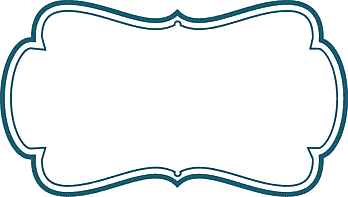 Văn bản nghị luận là loại văn bản chú yếu dùng để thuyết phục người đọc (người nghe) về một vấn đề.
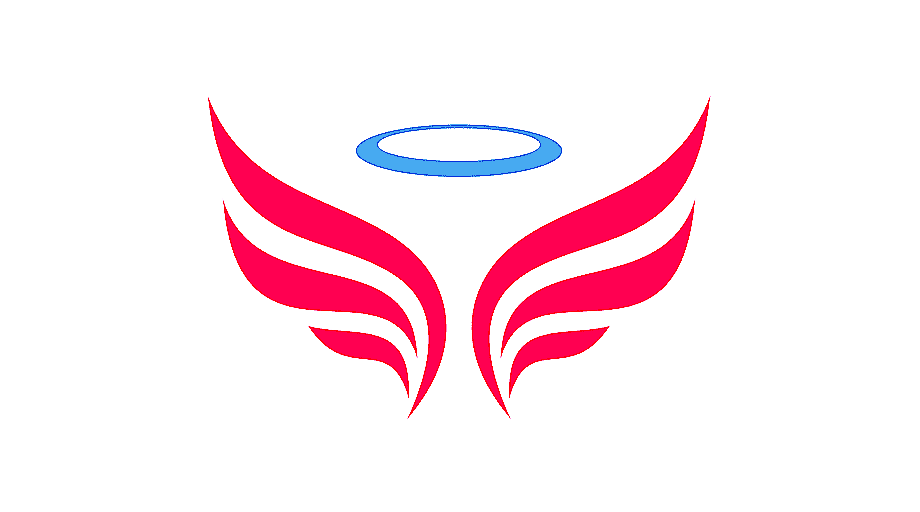 NGỮ VĂN 6
Văn bản 1: XEM NGƯỜI TA KÌA    - Lạc Thanh -–
Hình thành kiến thức
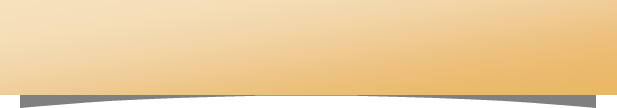 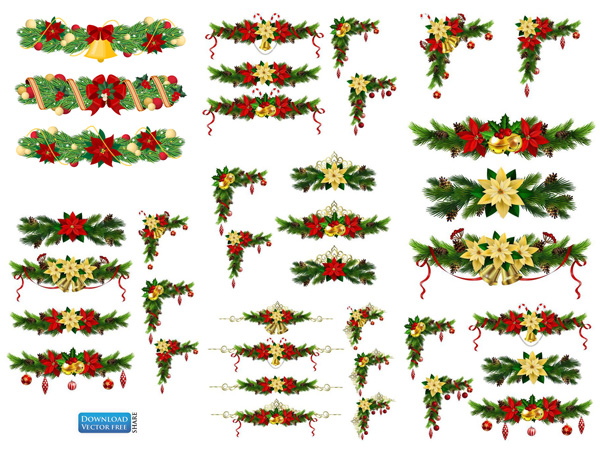 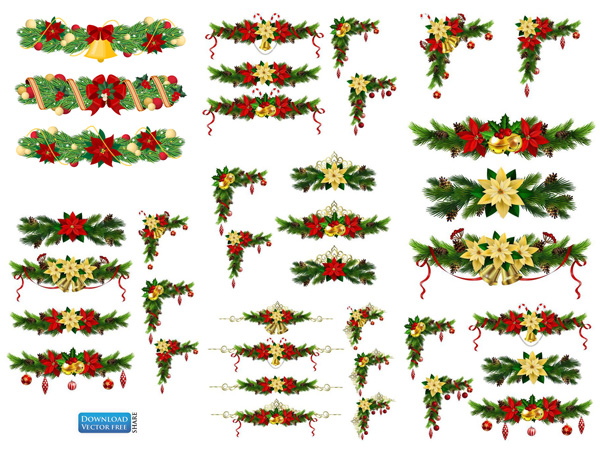 I. Tri thức đọc hiểu về văn nghị luận
2. Một số yếu tố cơ bản trong văn nghị luận
Để văn bản thực sự có sức thuyết phục, người viết (người nói) cần sử dụng lí lẽ và bằng chứng.
Lí lẽ là những lời diễn giải có lí mà người viết (người nói) đưa ra để khẳng định ý kiến của minh.
Bằng chứng là những ví dụ được lấy từ thực té đới sống hoặc †ử các nguồn khác để chứng minh cho lí lẽ.
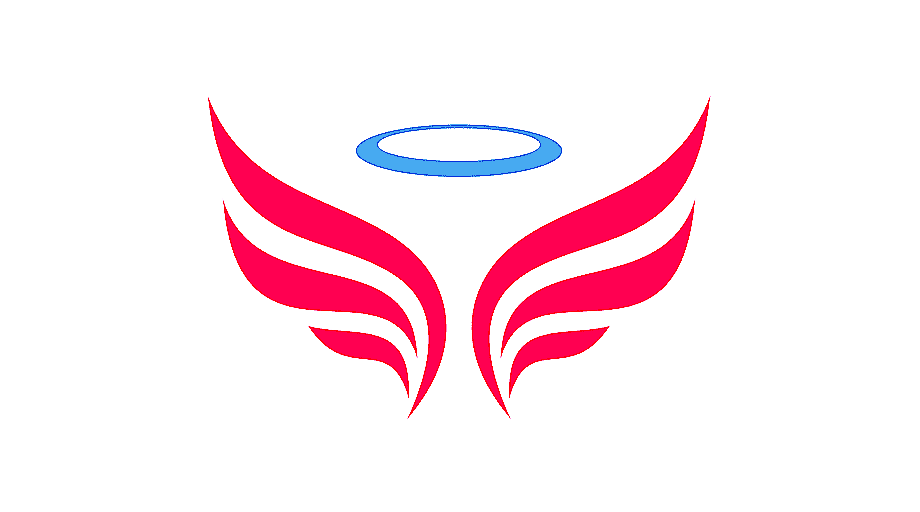 NGỮ VĂN 6
Văn bản 1: XEM NGƯỜI TA KÌA    - Lạc Thanh -–
Chuẩn mực
Hình thành kiến thức
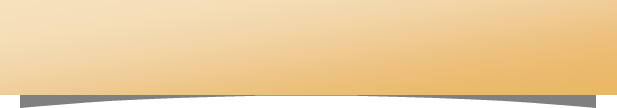 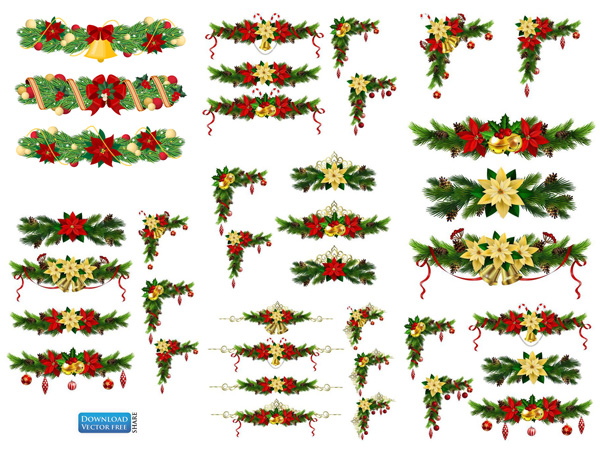 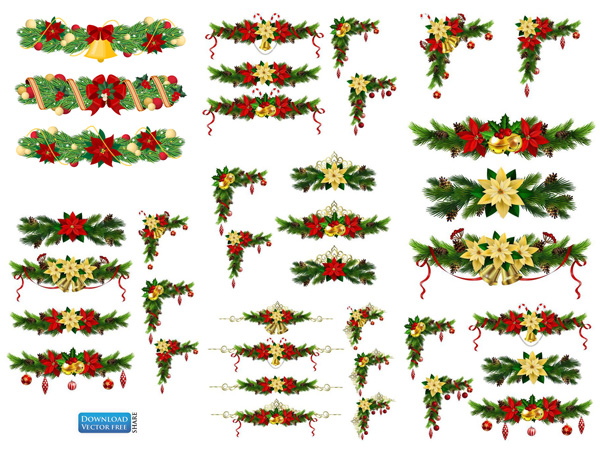 II. Đọc văn bản 
1. Đọc và tìm hiểu chú thích
- Đọc 
- Tìm hiểu chú thích và giải thích từ khó ( SGK-T53- 55)
Hiếu thuận
Từ khó
Xuất chúng
Hoàn hảo
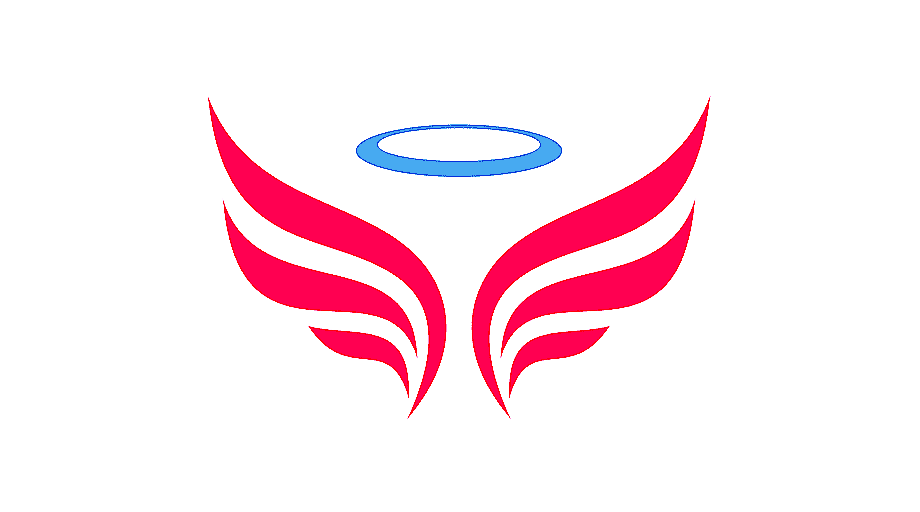 NGỮ VĂN 6
Văn bản 1: XEM NGƯỜI TA KÌA    - Lạc Thanh -–
Hình thành kiến thức
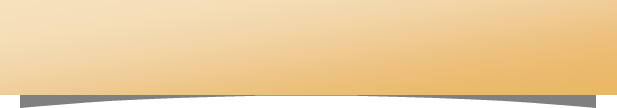 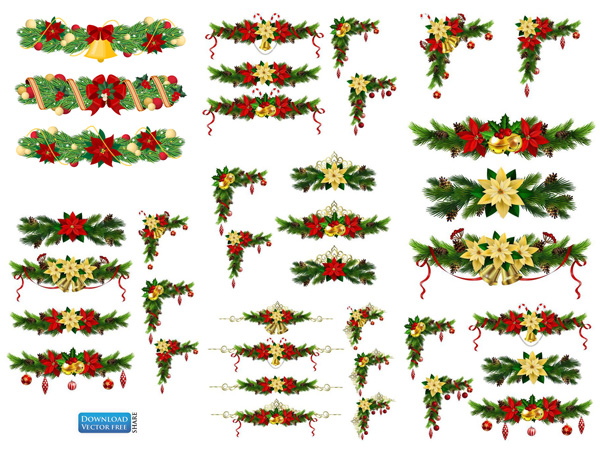 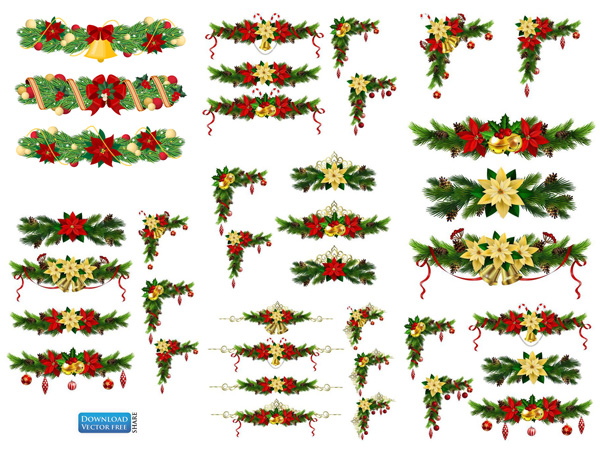 II. Đọc văn bản
2. Tìm hiểu chung
a. Xuất xứ:
Tác giả: Lạc Thanh
Trích từ Tạp chí sông Lam, số 8/2020.
b. Phương thức biểu đạt: Nghị luận.
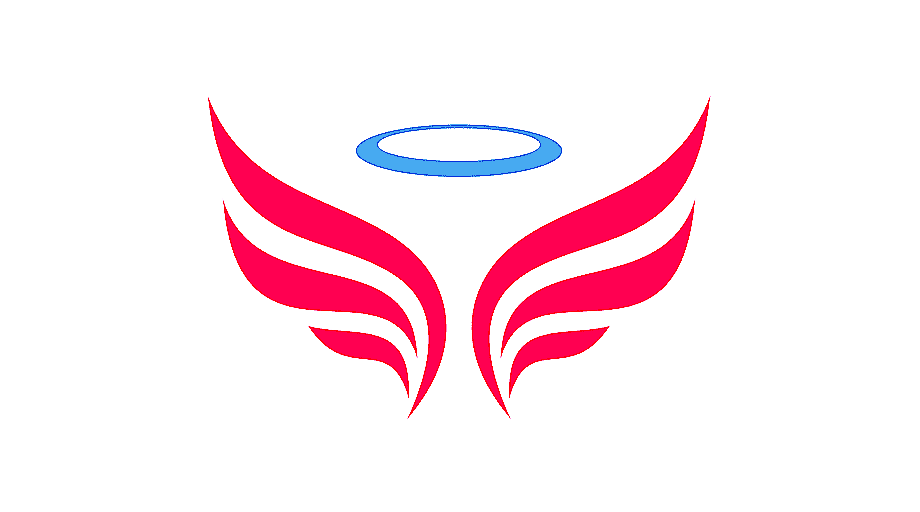 NGỮ VĂN 6
Văn bản 1: XEM NGƯỜI TA KÌA    - Lạc Thanh -–
Hình thành kiến thức
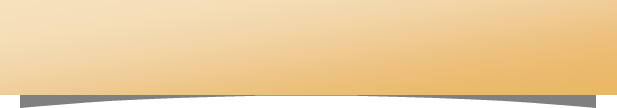 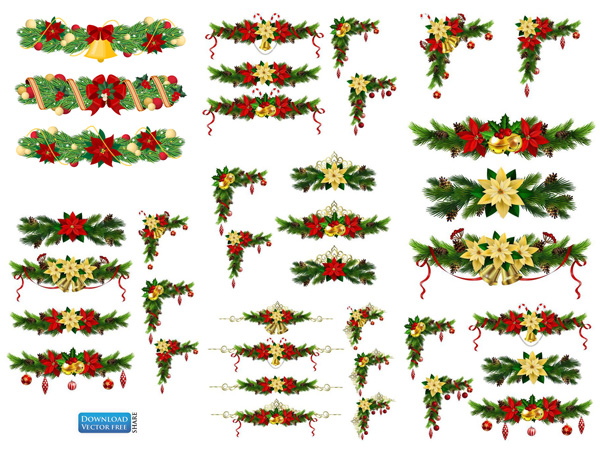 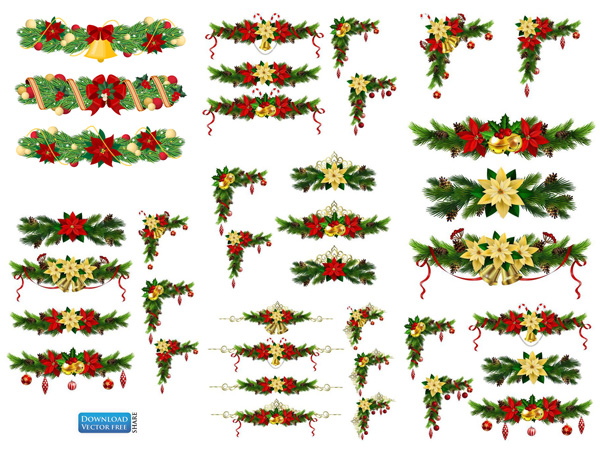 II. Đọc văn bản
c. Bố cục: 3 phần
Phần  1 (Từ đầu … đến "Có người mẹ nào không ước mong điều đó?"): Nêu vấn đề nghị luận
Phần 2  (Tiếp … đến “riêng của từng người”): Bàn luận vấn đề
+ Tiếp đó đến “mười phân vẹn mười”: Tác giả dùng lí lẽ để bàn luận vấn đề
+ Tiếp theo đến “riêng của từng người”:Tác giả dùng bằng chứng để chứng minh vấn đề
Phần 3 (Đoạn còn lại): Kết thúc vấn đề
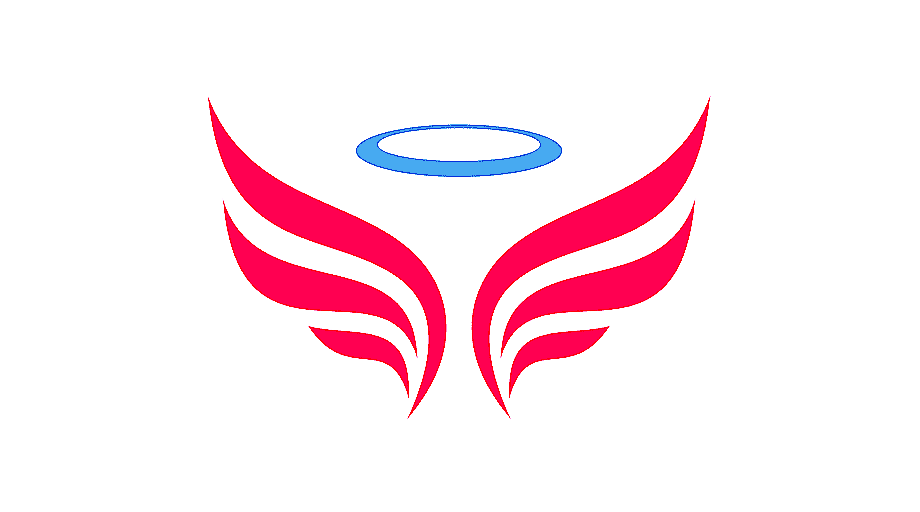 NGỮ VĂN 6
Văn bản 1: XEM NGƯỜI TA KÌA    - Lạc Thanh -–
Hình thành kiến thức
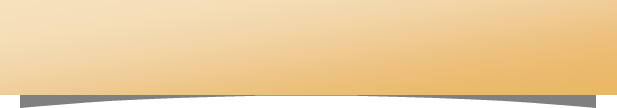 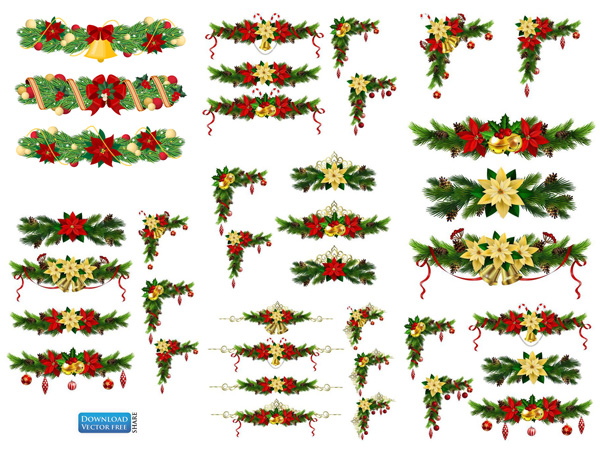 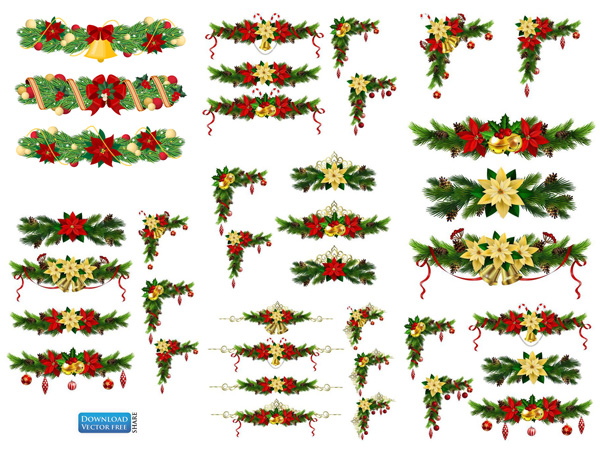 II. Đọc văn bản
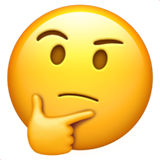 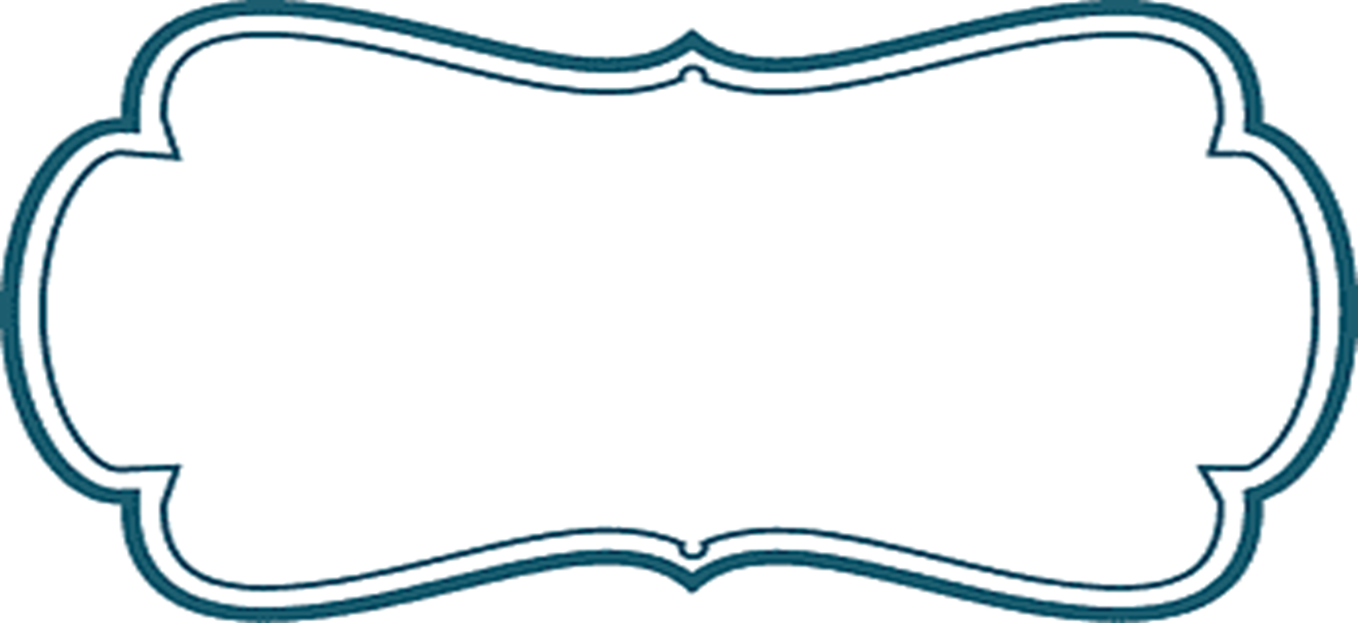 HOẠT ĐỘNG NHÓM
+ Văn bản chia làm mấy phần? Nêu ý chính của từng phần.
+ Văn bản viết về vấn đề gì? Nội dung VB nhấn mạnh ý nghĩa của sự khác nhau hay giống nhau giữa mọi người
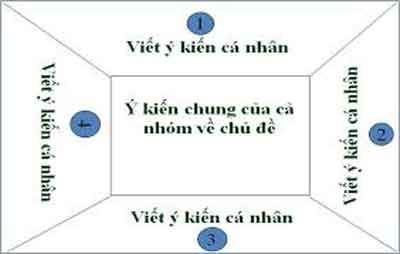 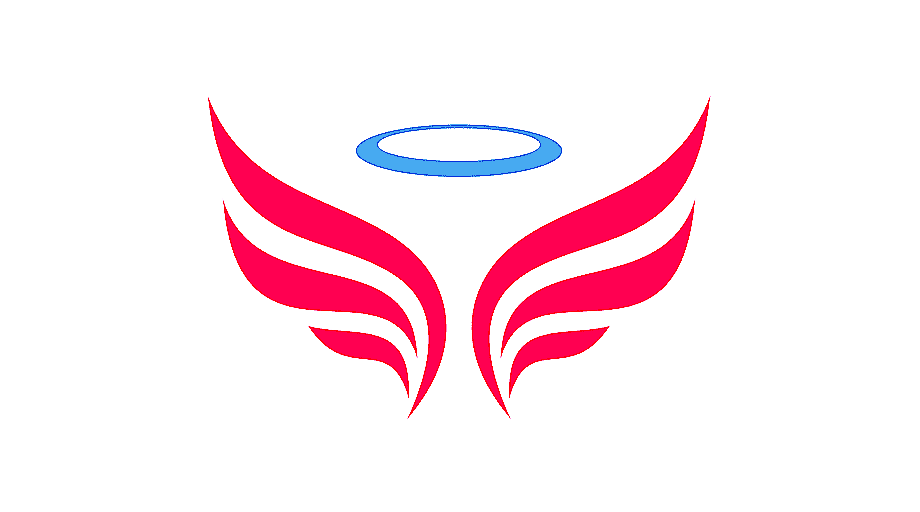 NGỮ VĂN 6
Văn bản 1: XEM NGƯỜI TA KÌA    - Lạc Thanh -–
Hình thành kiến thức
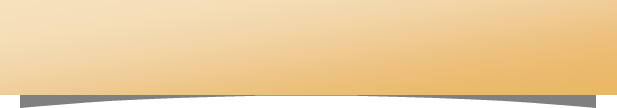 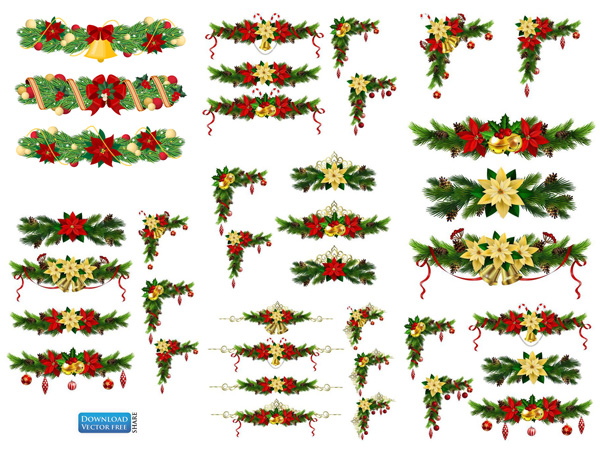 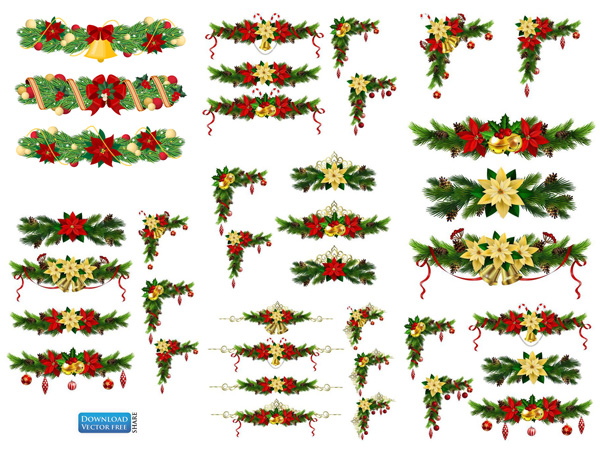 II. Đọc văn bản
d. Vấn đề bàn luận:
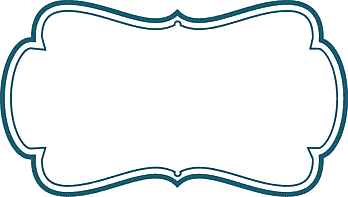 Ý  nghĩa của những cái chung giữa mọi người và cái riêng biệt của mỗi người.
VB nêu 2 khía cạnh: sự giống nhau và khác nhau giữa mọi người. Trong đó nhấn mạnh tầm quan trọng của giá trị riêng biệt, độc đáo của mỗi người.
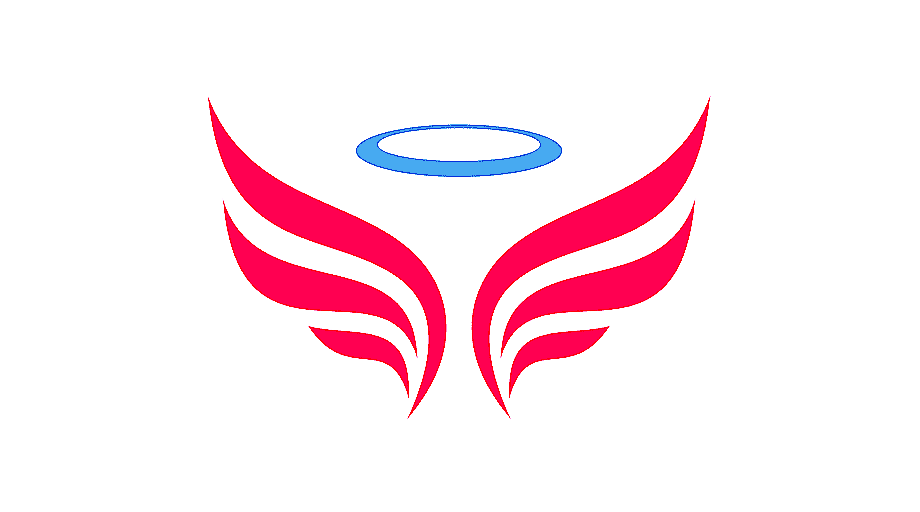 NGỮ VĂN 6
Văn bản 1: XEM NGƯỜI TA KÌA    - Lạc Thanh -–
Hình thành kiến thức
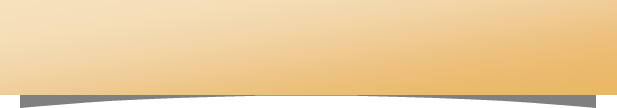 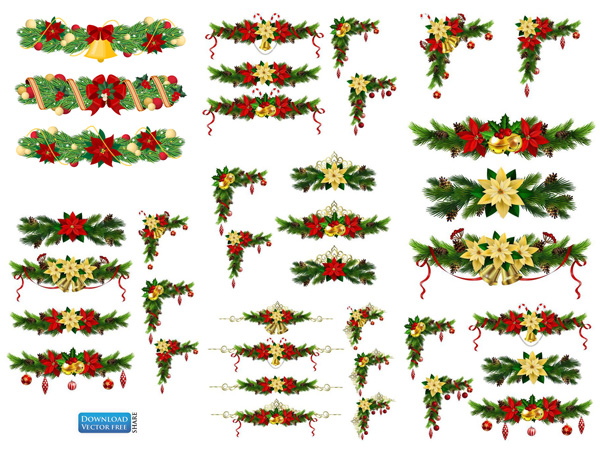 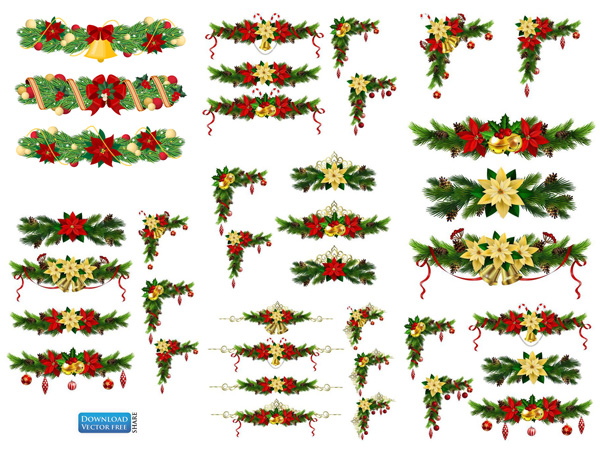 III. Khám phá văn bản
Khi thốt lên “Xem người ta kìa!”, người mẹ muốn con: “làm sao để bằng người, không thua em kém chị, không làm xấu mặt gia đình, dòng tộc, không để ai phải phàn nàn, kêu ca điều gì.”
Nghệ thuật: Dùng lời kể nêu vấn đề tăng tính hấp dẫn, gây tò mò; dùng nhiều lí lẽ và bằng chứng
Tác giả nêu vấn đề bằng cách trích dẫn trực tiếp, kể lời của người mẹ.
thuyết phục cao.
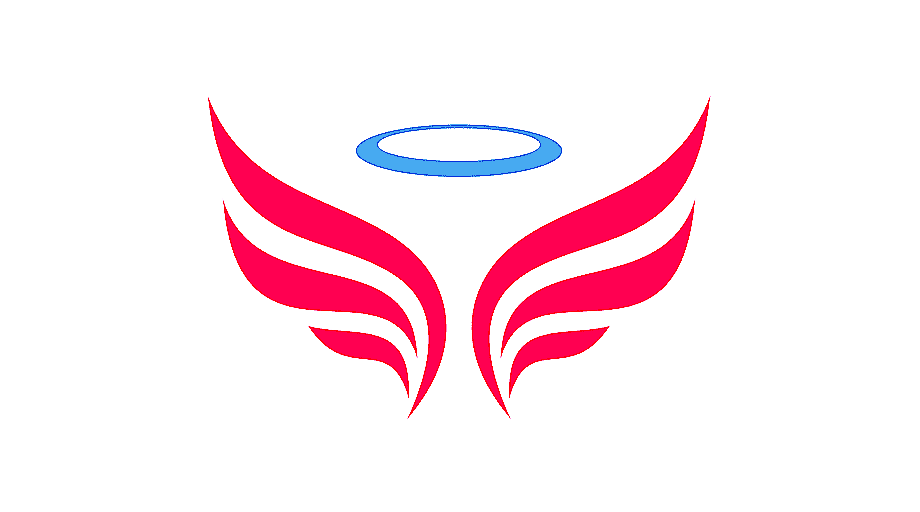 NGỮ VĂN 6
Văn bản 1: XEM NGƯỜI TA KÌA    - Lạc Thanh -–
Hình thành kiến thức
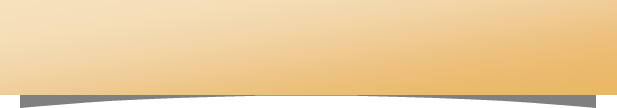 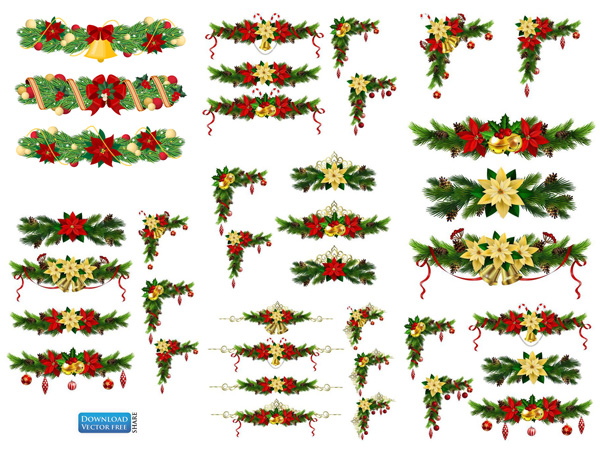 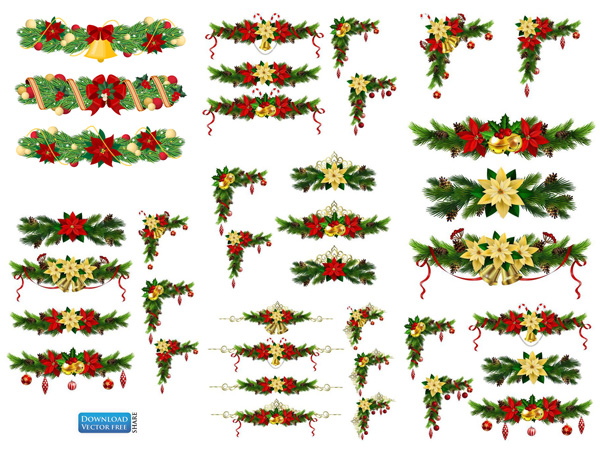 III. Khám phá văn bản
Thảo luận theo bàn
Hãy cho biết người mẹ có lí ở chỗ nào?
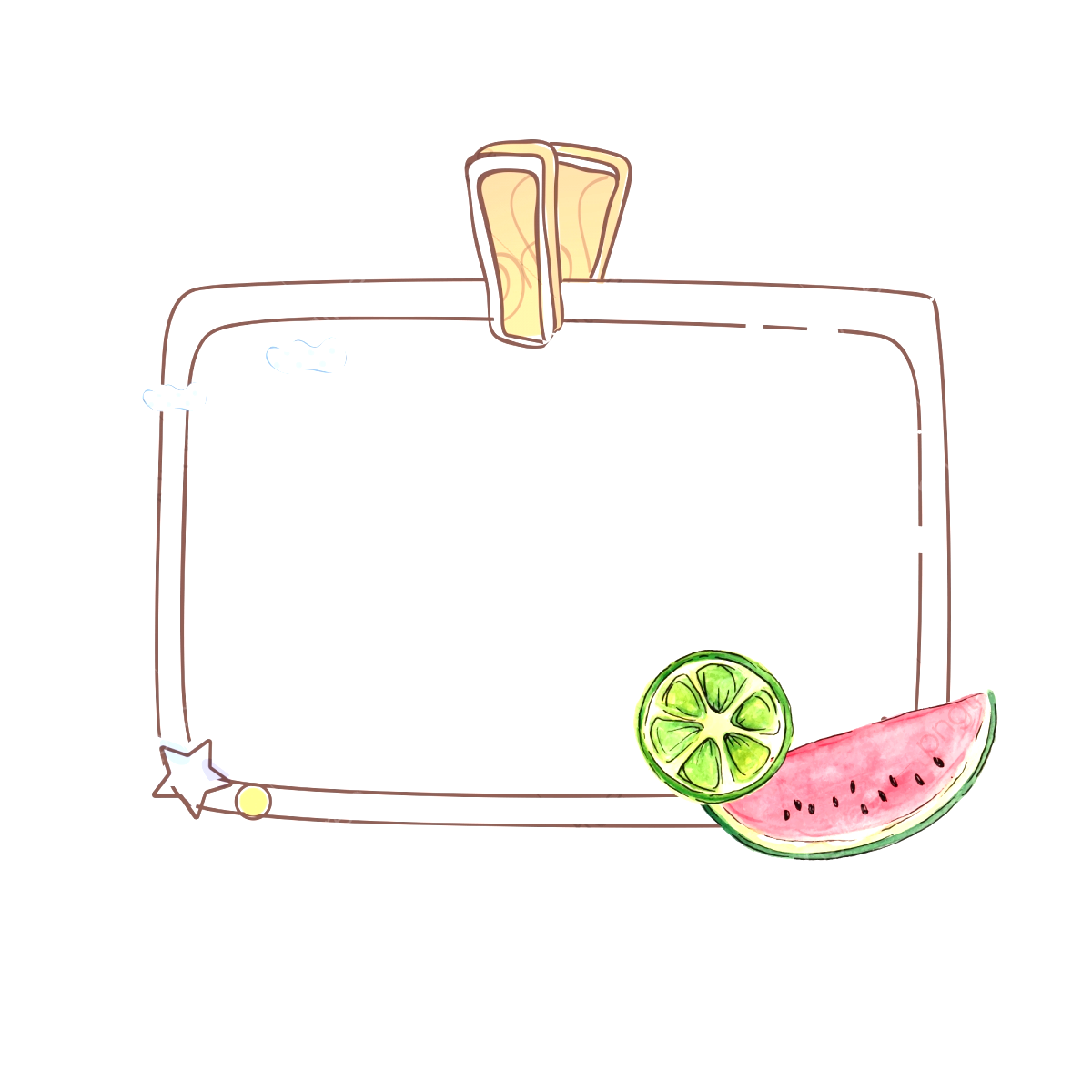 Đọc lại đoạn văn có câu: “Mẹ tôi không phải là không có lý khi đòi hỏi tôi lấy người khác làm chuẩn mực để noi theo”.
Liệt kê các câu hỏi trong đoạn văn trên. Cách lập luận bằng một loạt câu hỏi có tác dụng gì?
Qua đó, tác giả thuyết phục ta điều gì?
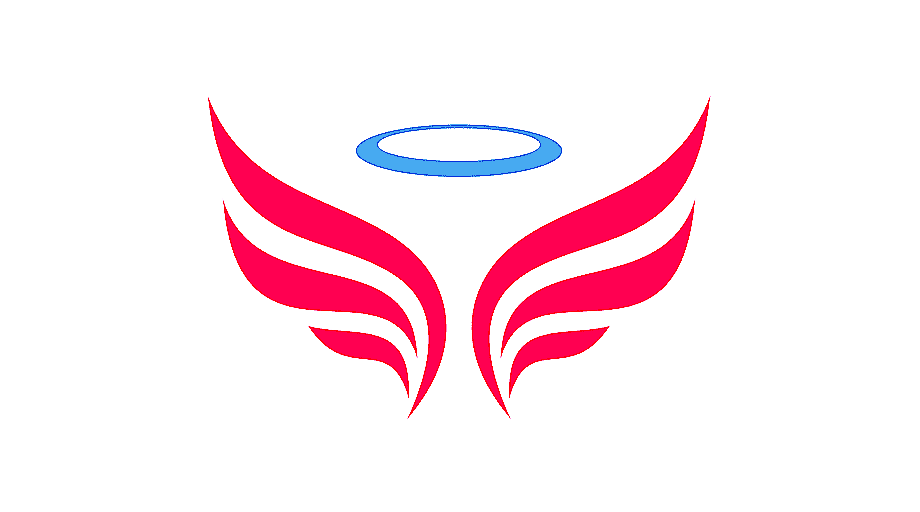 NGỮ VĂN 6
Văn bản 1: XEM NGƯỜI TA KÌA    - Lạc Thanh -–
Hình thành kiến thức
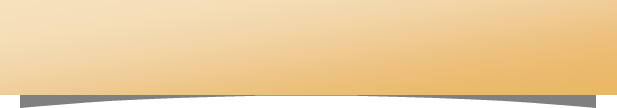 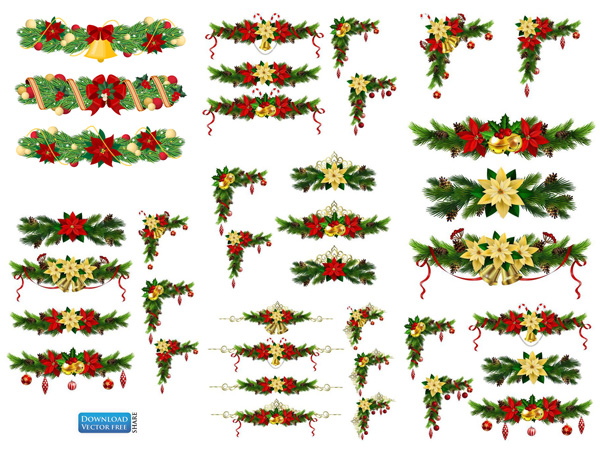 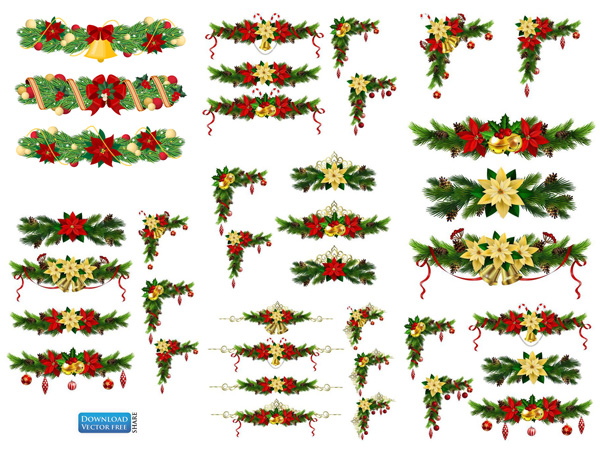 III. Khám phá văn bản
2. Bàn luận vấn đề 
a. Những lí lẽ để bàn luận vấn đề
Cái lí của người mẹ khi muốn con nhìn vào người khác để làm chuẩn mực mà noi theo vì:
Trên đời, mọi người đều giống nhau nhiều điều.
Người mẹ mong muốn con sẽ trở thành một người hoàn hảo, mười phân vẹn mười
Việc noi theo những điểm tốt, những ưu điểm, những mặt mạnh của một ai đó để tiến bộ là một điều cần thiết.
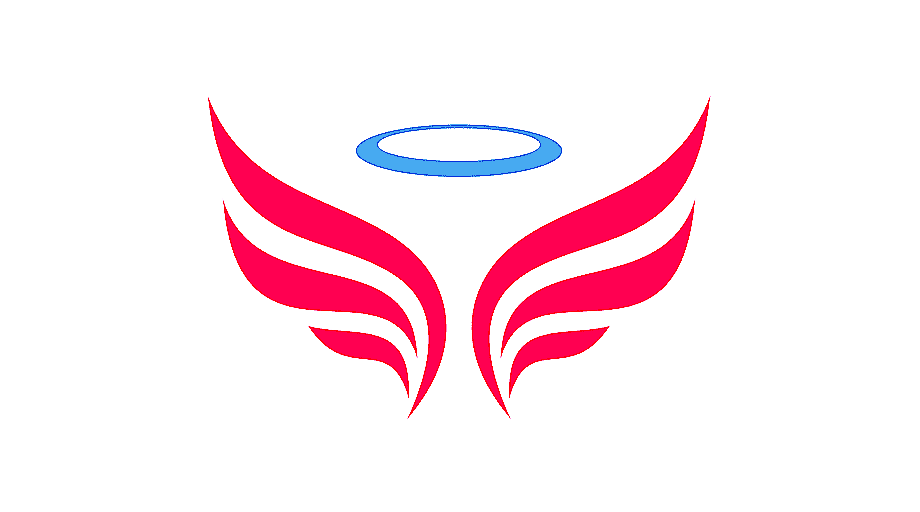 NGỮ VĂN 6
Văn bản 1: XEM NGƯỜI TA KÌA    - Lạc Thanh -–
Hình thành kiến thức
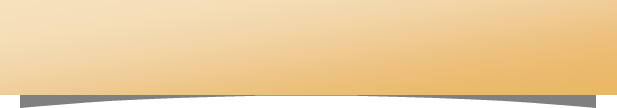 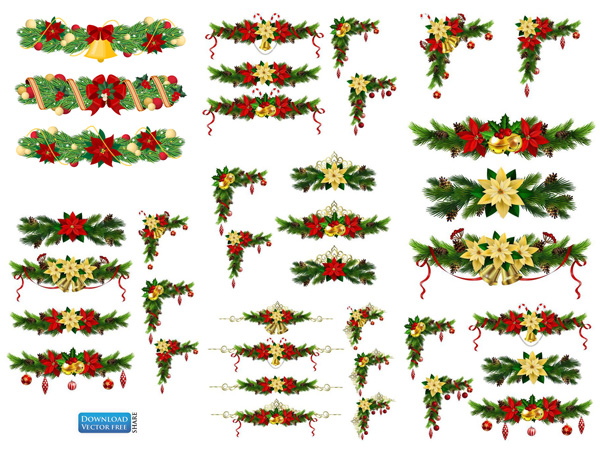 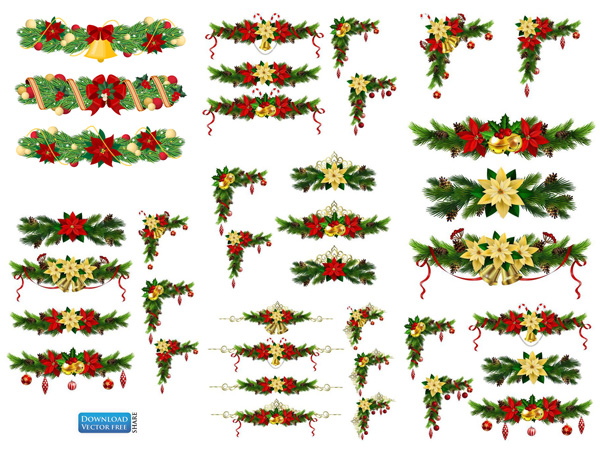 III. Khám phá văn bản
2. Bàn luận vấn đề 
a. Những lí lẽ để bàn luận vấn đề
Câu hỏi: 3 câu liên tiếp
Lập luận chắc chắn, chặt chẽ, khẳng định có tính chất hiển nhiên, tất yếu: 
Dù có nét riêng biệt, nhưng mọi người đều có những điểm giống nhau.
Nghệ thuật:
Điệp cấu trúc câu  “Ai chẳng muốn...?”
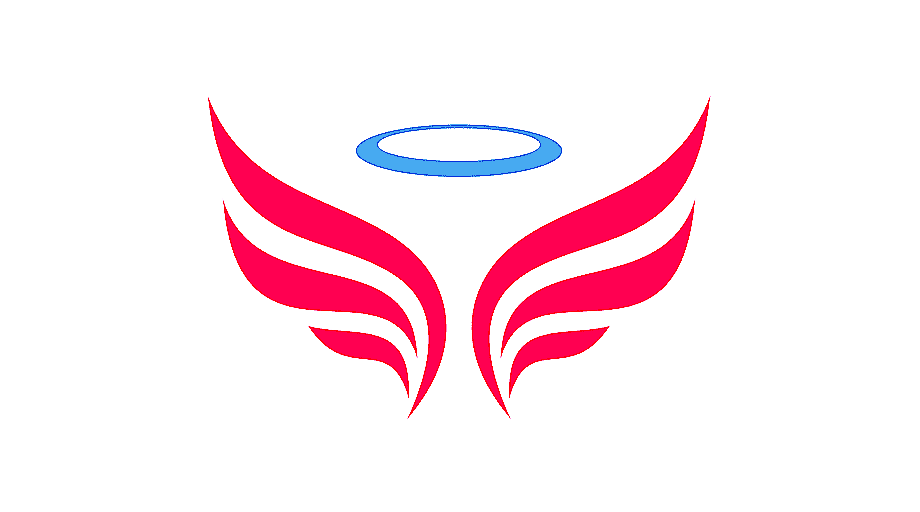 NGỮ VĂN 6
Văn bản 1: XEM NGƯỜI TA KÌA    - Lạc Thanh -–
Hình thành kiến thức
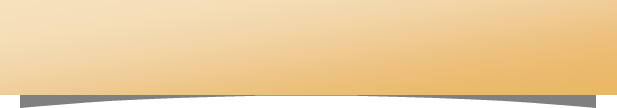 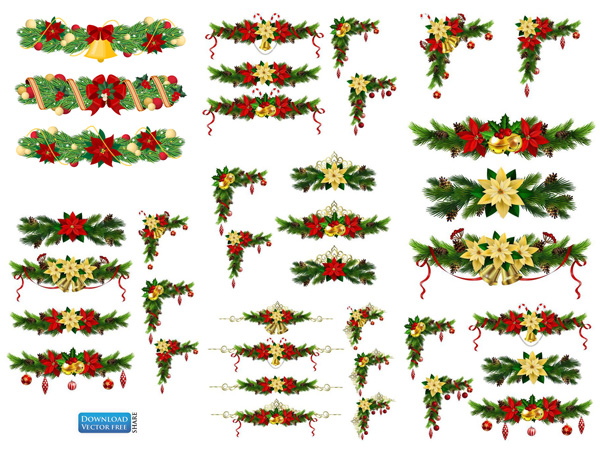 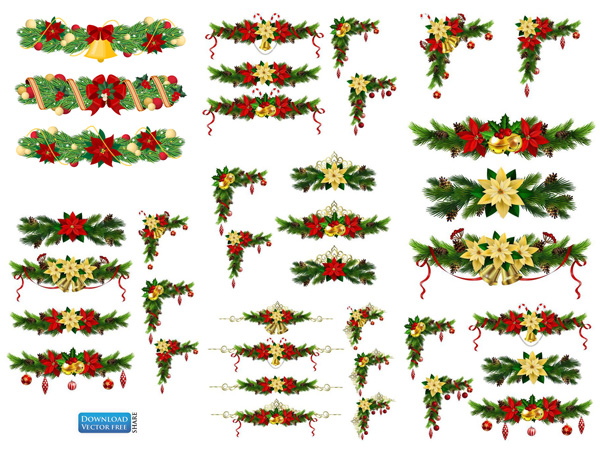 2. Bàn luận vấn đề
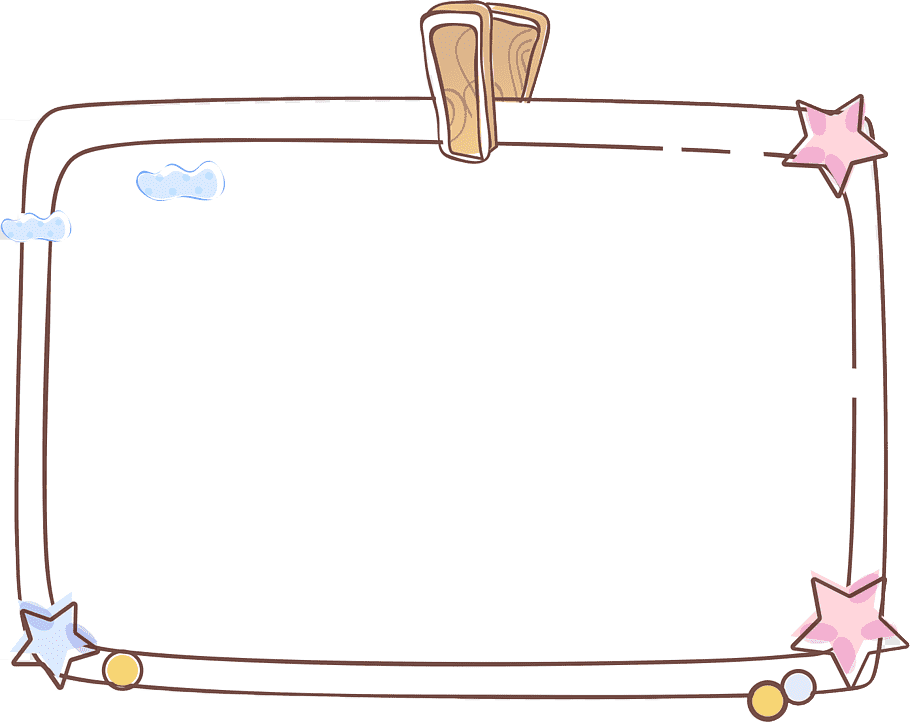 b. Những bằng chứng để chứng minh vấn đề
* Vòng chuyên sâu  (5 phút)
Từ “Từ khi biết nhìn nhận và suy nghĩ?” đến “riêng của từng người”
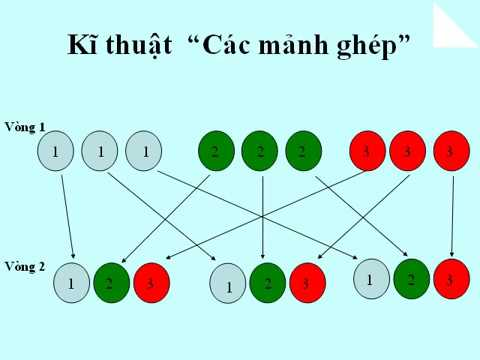 Chính chỗ "không giống ai" nhiều khi lại là một phần rất đáng quý trong mỗi con người. 
Tác giả đưa ra những ví dụ nào để làm sáng tỏ ý ở câu trên? 
Qua những ví dụ đó, em đã học được gì về cách sử dụng bằng chứng trong bài nghị luận?
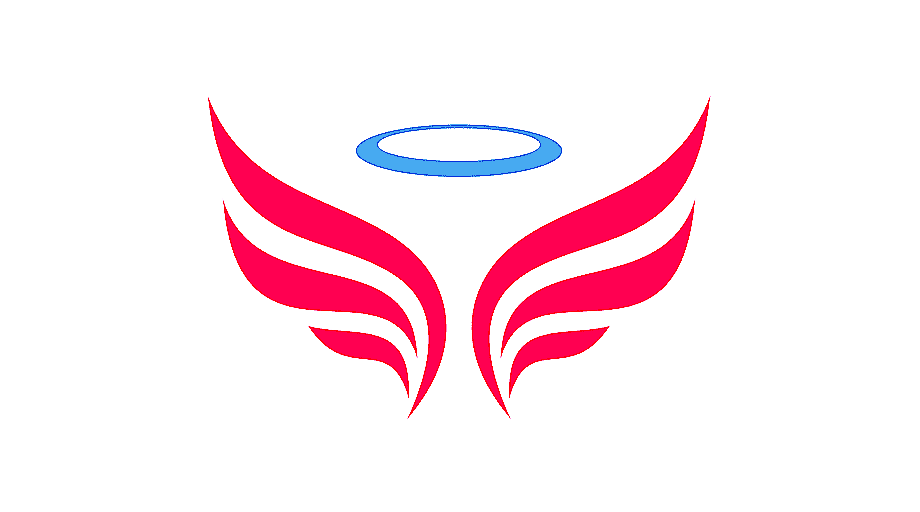 NGỮ VĂN 6
Văn bản 1: XEM NGƯỜI TA KÌA    - Lạc Thanh -–
Hình thành kiến thức
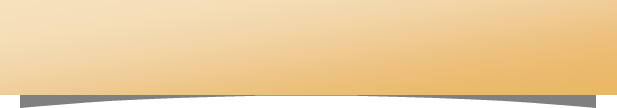 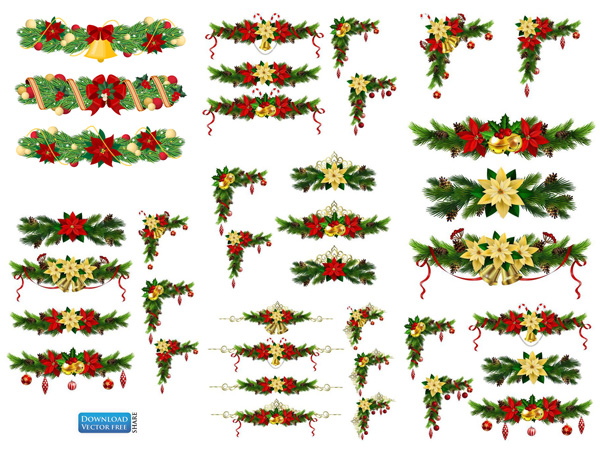 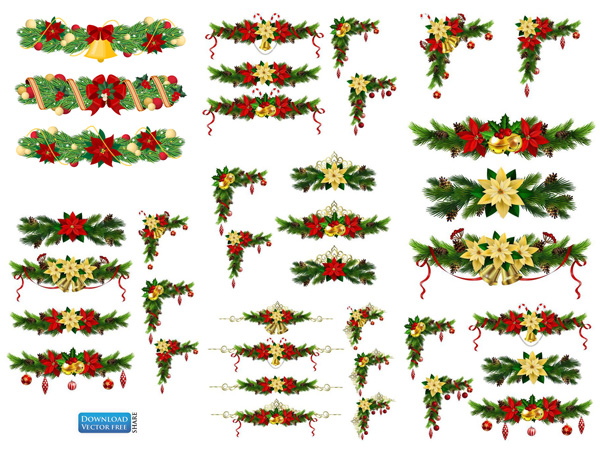 2. Bàn luận vấn đề
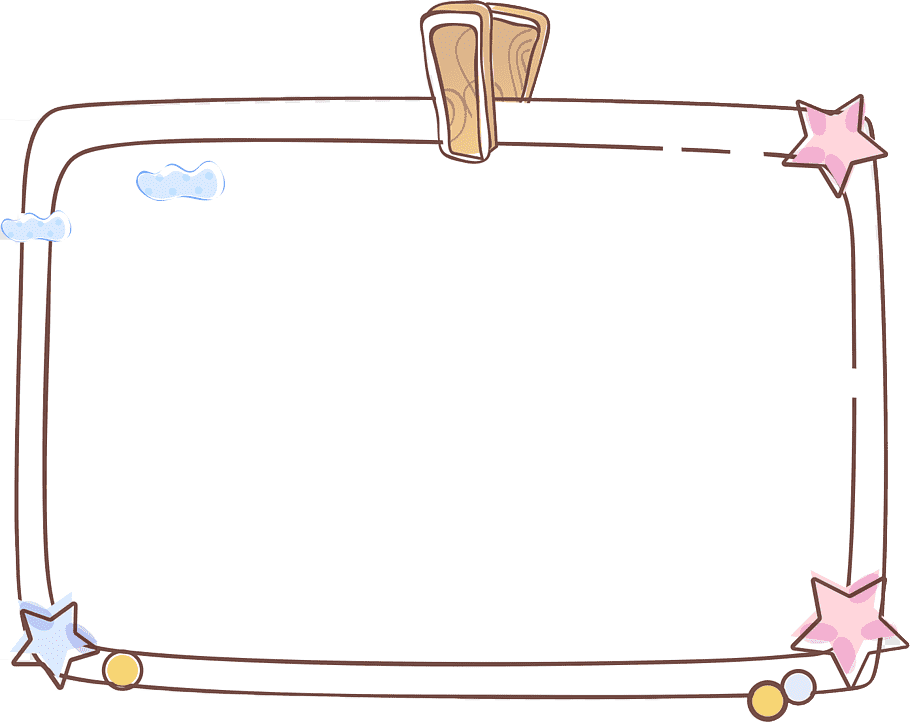 b. Những bằng chứng để chứng minh vấn đề
* Vòng mảnh ghép (5 phút)
1. Chia sẻ kết quả thảo luận ở vòng chuyên sâu?
2. Nhiệm vụ mới:Đọc đoạn văn “ Tôi trở lại dòng kí ức...là gạt bỏ cái riêng của từng người”
Để nhấn mạnh ý nghĩa của sự khác nhau trong mỗi con người ở một tập thể cộng đồng, tác giả thấy cần có thái độ như thế nào?Từ đó tác giả khẳng định điều gì?
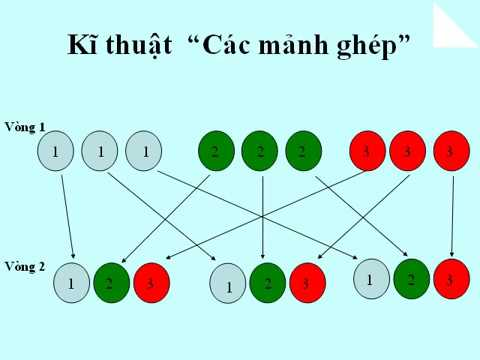 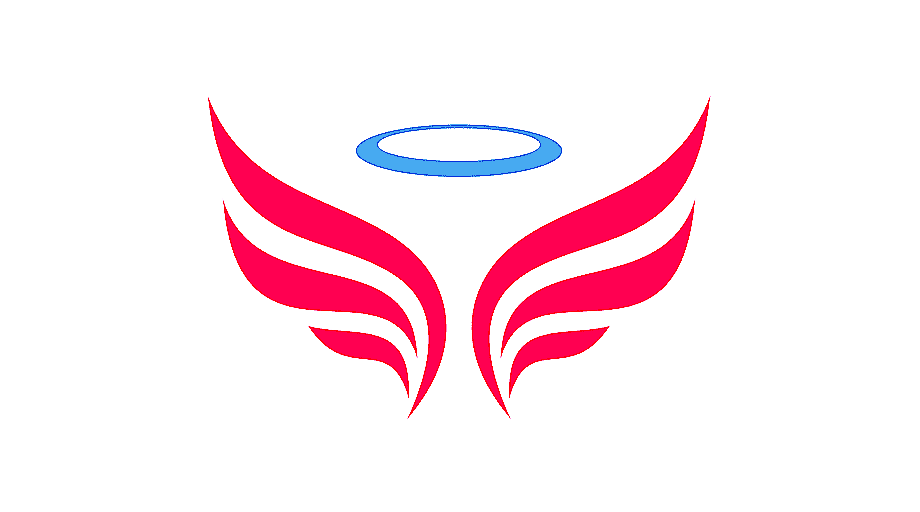 NGỮ VĂN 6
Văn bản 1: XEM NGƯỜI TA KÌA    - Lạc Thanh -–
Hình thành kiến thức
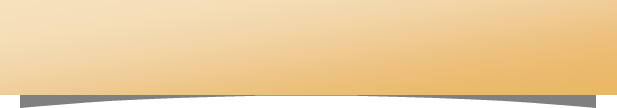 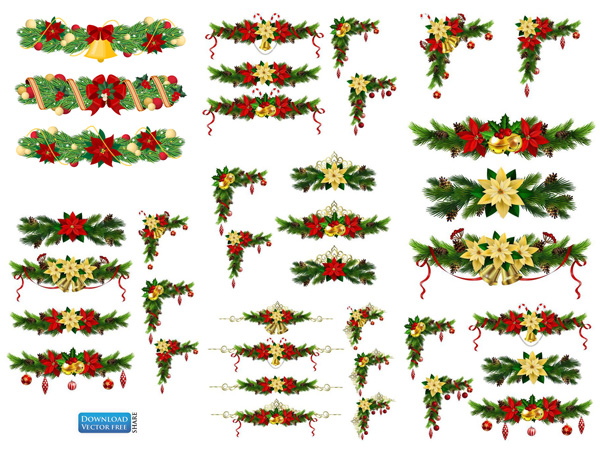 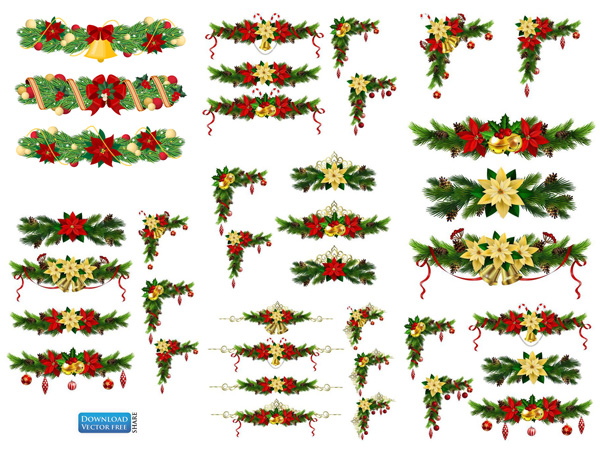 2. Bàn luận vấn đề
b. Những bằng chứng để chứng minh vấn đề
Ý kiến của tác giả: “Chính chỗ "không giống ai" nhiều khi lại là một phần rất đáng quý trong mỗi con người”
Các bạn trong lớp ngày trước, mỗi người một vẻ, sinh động biết bao: Ngoại hình, giọng nói, thói quen, sở thích khác nhau.
Những bằng chứng được sử dụng để làm sáng tỏ ý kiến trên là:
Người thích vẽ, người ưa ca hát, nhảy múa, tập thể thao….
Tính cách: sôi nổi, nhí nhảnh, kín đáo, trầm tư,…
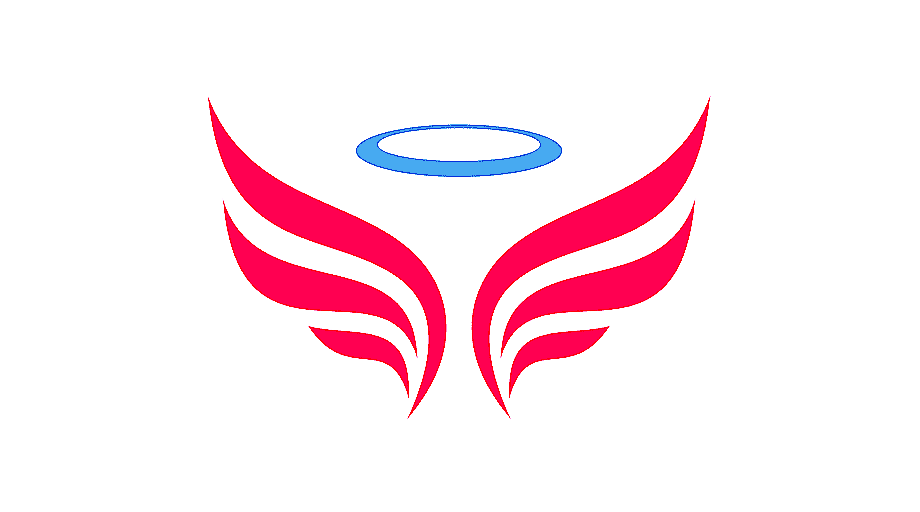 NGỮ VĂN 6
Văn bản 1: XEM NGƯỜI TA KÌA    - Lạc Thanh -–
Hình thành kiến thức
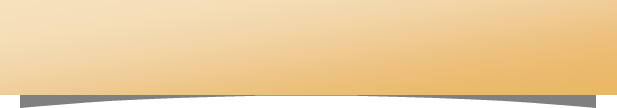 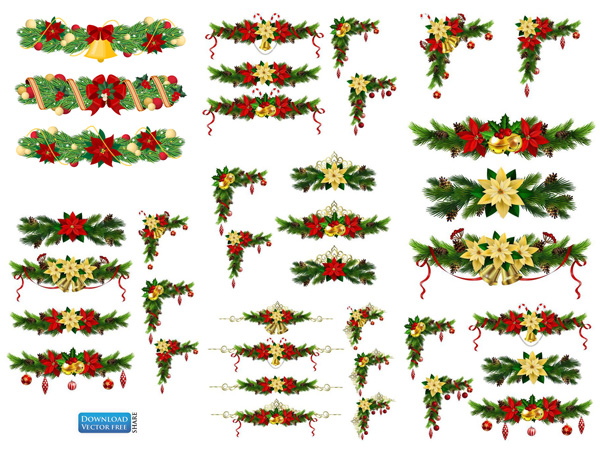 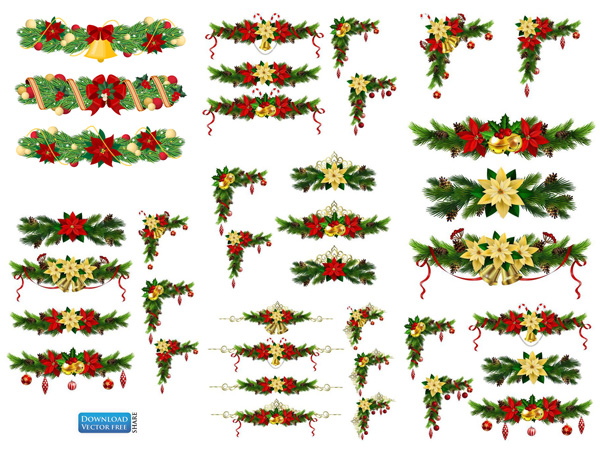 2. Bàn luận vấn đề
b. Những bằng chứng để chứng minh vấn đề
Ý kiến của tác giả: “Chính chỗ "không giống ai" nhiều khi lại là một phần rất đáng quý trong mỗi con người”
Bài học về cách sử dụng bằng chứng trong văn nghị luận: bằng chứng phải cụ thể, xác thực, tiêu biểu, phù hợp.
Thái độ của mỗi người: trong cộng đồng:
Cần tôn trọng sự khác biệt.
Sự độc đáo của mỗi cá nhân làm cho tập thể trở nên phong phú.
Chung sức đồng lòng không có nghĩa là gạt bỏ cái riêng.=>Khẳng định:  Tầm quan trọng của cá thể, của giá trị riêng biệt, độc đáo ở mỗi người.
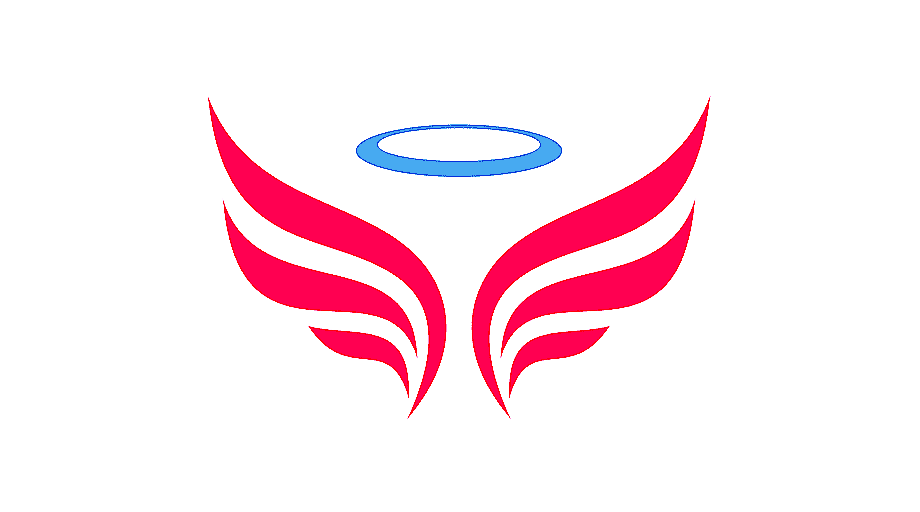 NGỮ VĂN 6
Văn bản 1: XEM NGƯỜI TA KÌA    - Lạc Thanh -–
Hình thành kiến thức
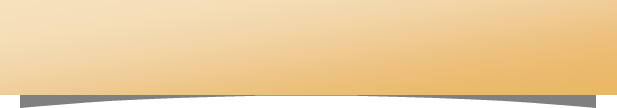 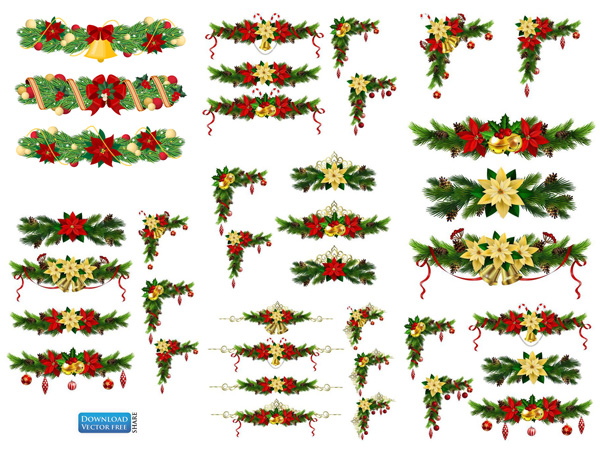 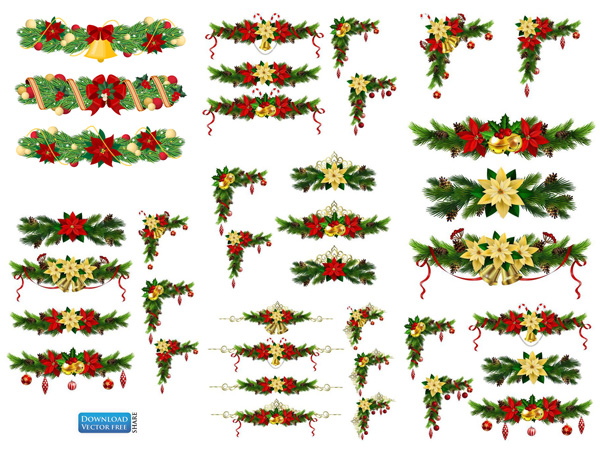 3. Kết thúc vấn đề.
Khẳng định ý kiến: Biết hòa đồng, gần gũi mọi người, nhưng cũng phải biết giữ lấy cái riêng và tôn trọng sự khác biệt.
Câu nói của mẹ “Xem người ta kìa!”: trở thành lời động viên khích lệ để con khẳng định giá trị, sự khác biệt với mọi người.
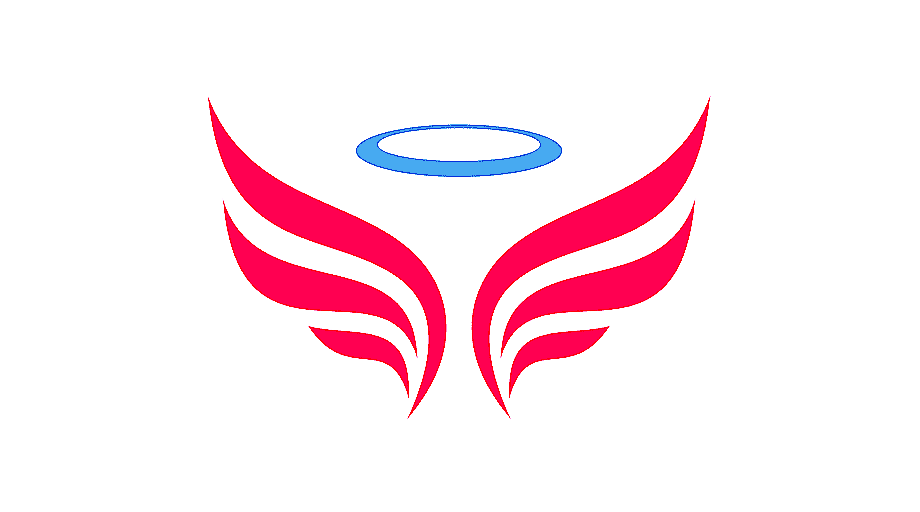 NGỮ VĂN 6
Văn bản 1: XEM NGƯỜI TA KÌA    - Lạc Thanh -–
Hình thành kiến thức
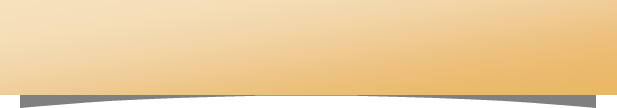 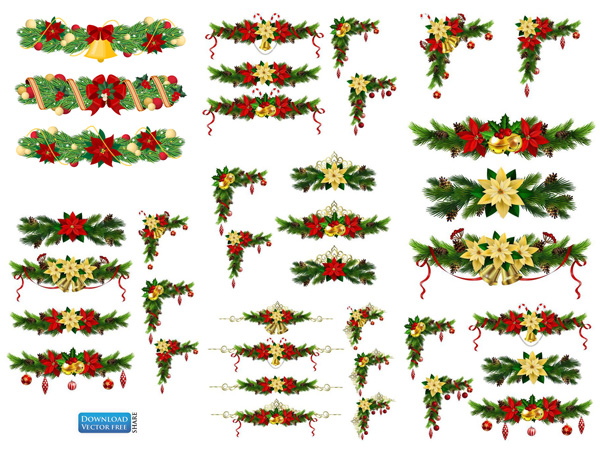 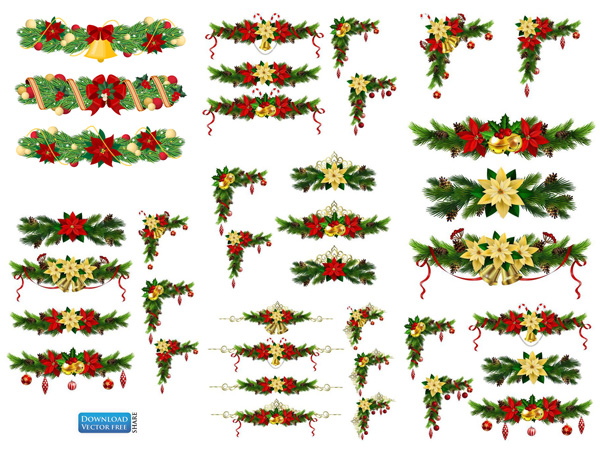 IV. Tổng kết
2. Nội dung, ý nghĩa :
1. Nghệ thuật:
Mọi người ngoài những điểm chung, còn có nét riêng biệt, độc đáo. Điều đó làm nên sự muôn màu của cuộc sống.
Lập luận chặt chẽ, lí lẽ xác đáng thuyết phục và bằng chứng chọn lọc, tiêu biểu, cùng cách trao đổi vấn đề mở, hướng tới đối thoại với người đọc.
Mỗi chúng ta cần biết hòa đồng, gần gũi mọi người, nhưng cũng phải biết giữ lấy cái riêng và tôn trọng sự khác biệt.
Cách đan xen phương thức tự sự, biểu cảm trong văn nghị luận rất tài tình để làm tăng sức thuyết phục.
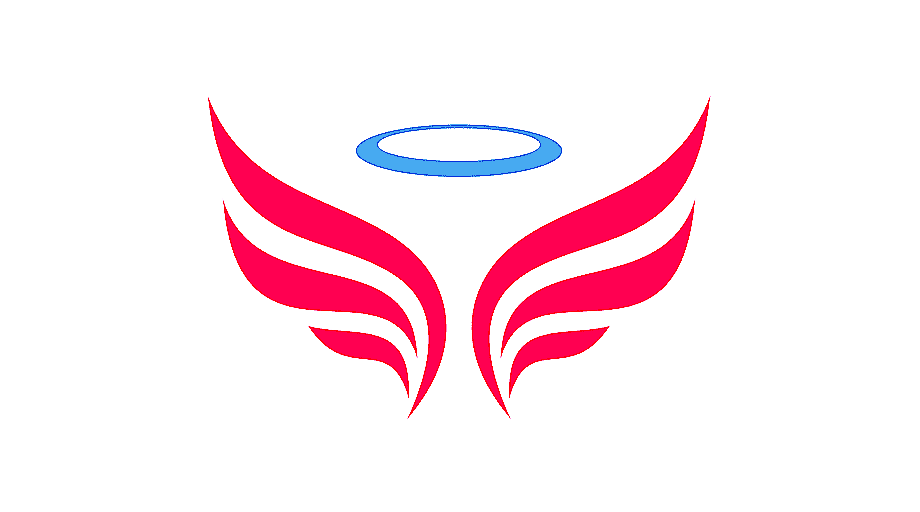 NGỮ VĂN 6
Văn bản 1: XEM NGƯỜI TA KÌA    - Lạc Thanh -–
Luyện tập
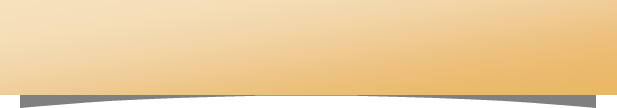 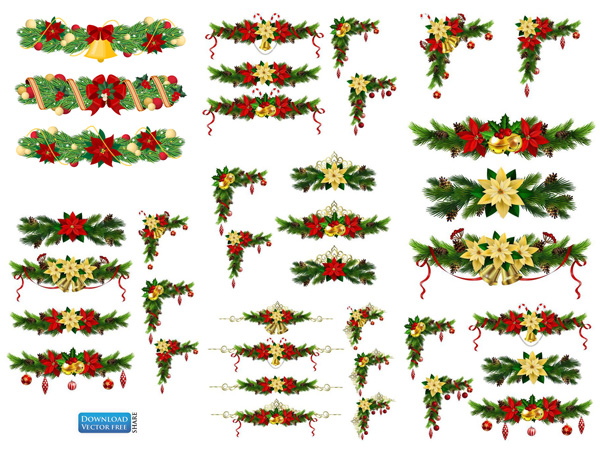 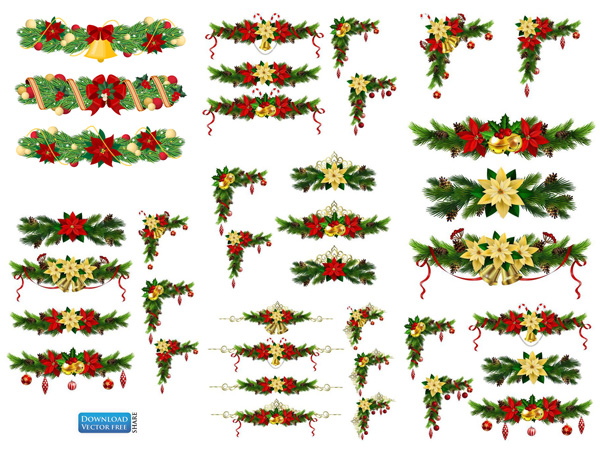 Biết hòa đồng, gần gũi mọi người, nhưng cũng phải biết giữ lấy cái riêng và tôn trọng sự khác biệt. Dùng lí lẽ và bằng chứng để bảo vệ quan điểm.
Phản bác lại quan điểm: Biết hòa đồng, gần gũi mọi người, nhưng cũng phải biết giữ lấy cái riêng và tôn trọng sự khác biệt
Biết hòa đồng, gần gũi mọi người, nhưng cũng phải biết giữ lấy cái riêng và tôn trọng sự khác biệt. Em có đồng ý với ý kiến này không? Vì sao?
ĐỘI 1
ĐỘI 2
GIÁM KHẢO
N3
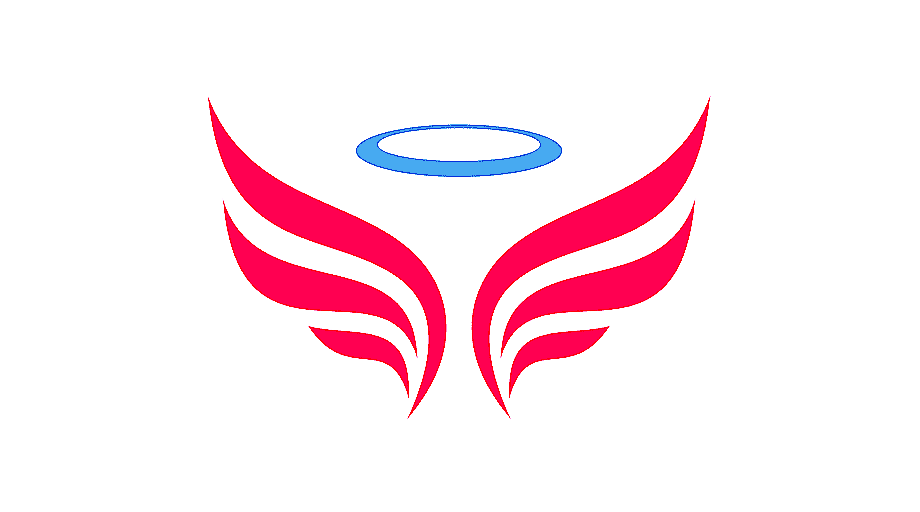 NGỮ VĂN 6
Văn bản 1: XEM NGƯỜI TA KÌA    - Lạc Thanh -–
Ý kiến thường là một nhận xét mang tính khẳng định hoặc phủ định thường nêu ở nhan đề hoặc mở đầu bài viết.
Vận dụng
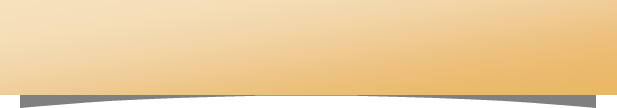 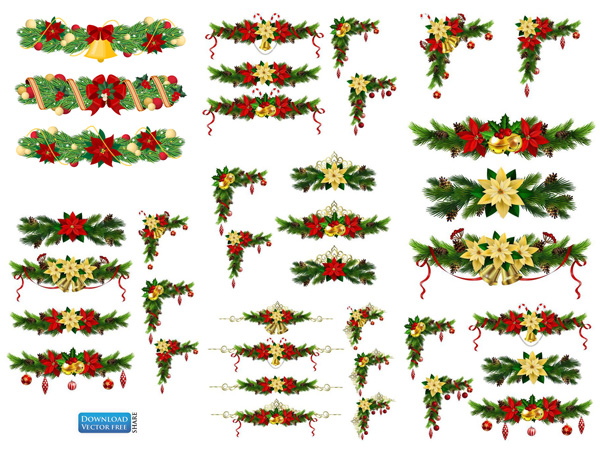 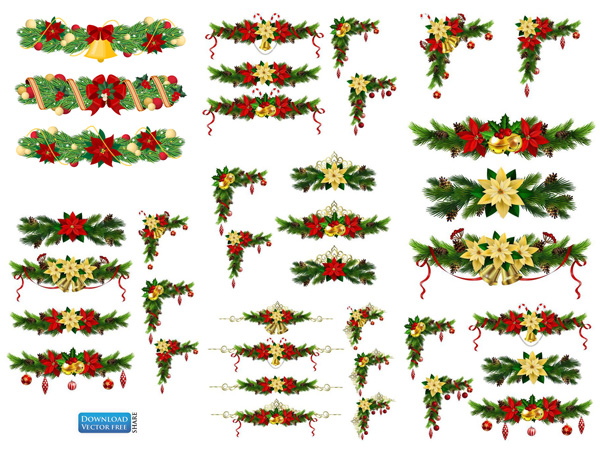 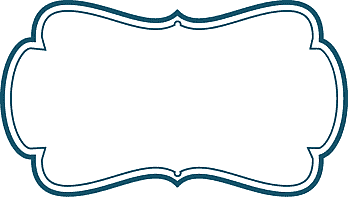 Câu 1: Những yếu tố quan trọng của một văn bản nghị luận.
Lí lẽ thường tập trung nêu nguyên nhân, trả lời các câu hỏi: Vì sao?, Do đâu?
Bằng chứng (dẫn chứng) thường là các hiện tượng, số liệu cụ thể nhằm minh họa, làm sáng tỏ cho lí lẽ.
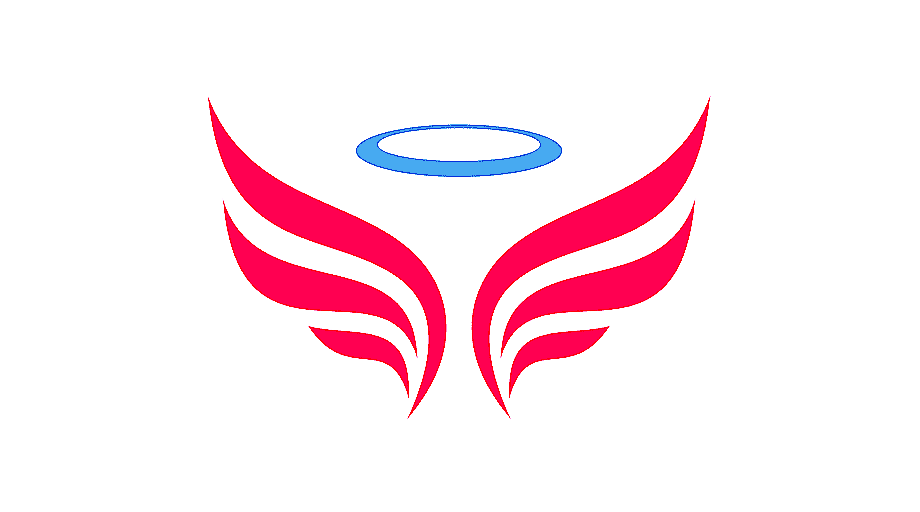 NGỮ VĂN 6
Văn bản 1: XEM NGƯỜI TA KÌA    - Lạc Thanh -–
Vận dụng
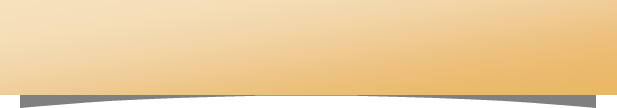 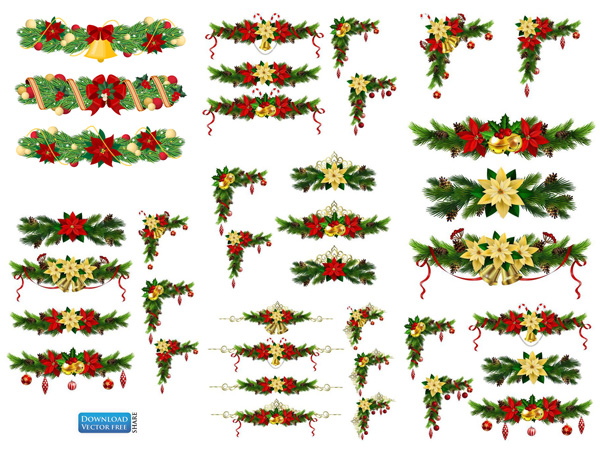 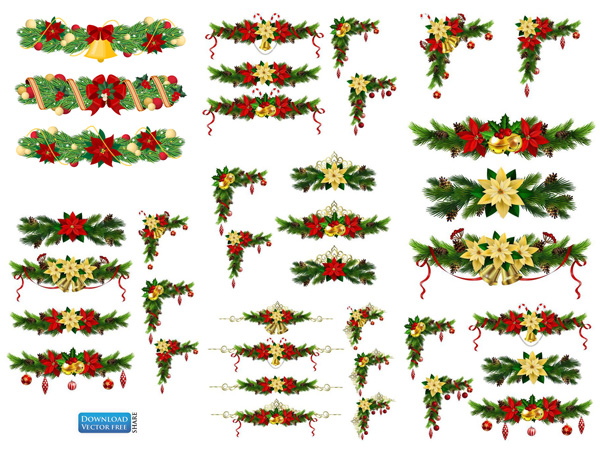 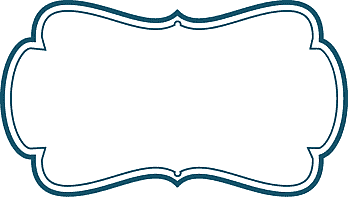 Câu 2: Viết đoạn văn (khoảng 5-7 câu) trình bày suy nghĩ của em về vấn đề: Ai cũng có cái riêng của mình.
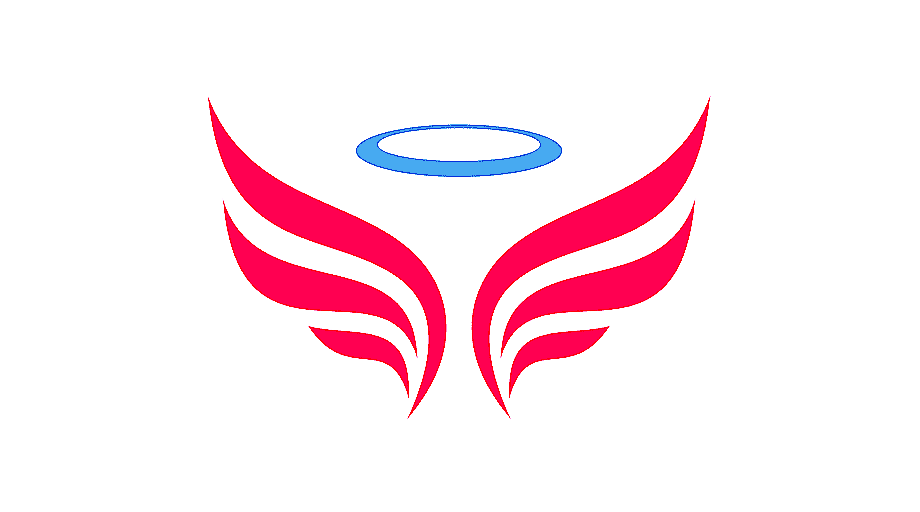 NGỮ VĂN 6
Văn bản 1: XEM NGƯỜI TA KÌA    - Lạc Thanh -–
Vận dụng
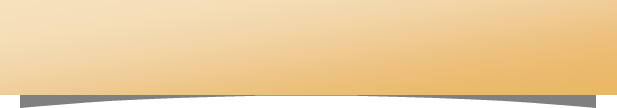 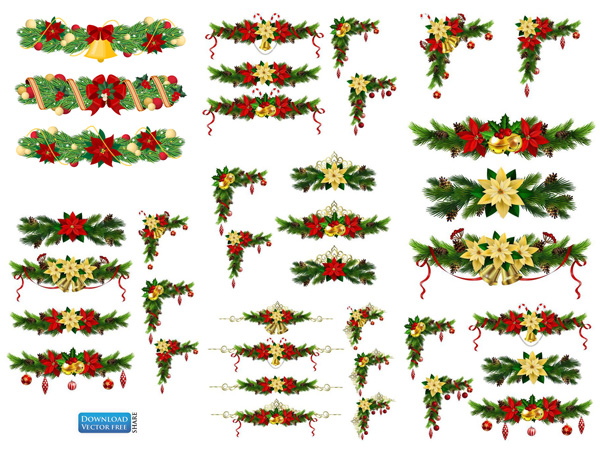 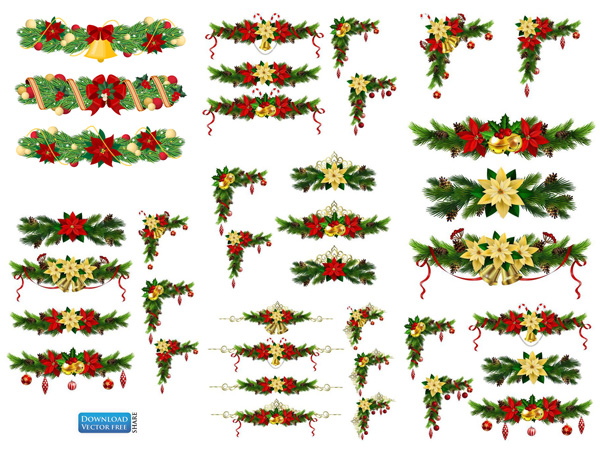 *  Nội dung đoạn văn
Tìm ý: Em có đồng ý với quan điểm  Ai cũng có cái riêng của mình không? Vì sao? Em sẽ dùng những lí lẽ  và bằng chứng nào để bảo vệ quan điểm của mình?
MĐ: Nêu vấn đề: Ai cũng có cái riêng của mình là điều đúng đắn. (hoặc chưa đúng hoàn toàn- tùy vào góc nhìn của em)
TĐ: Vì sao em khẳng định Ai cũng có cái riêng của mình.
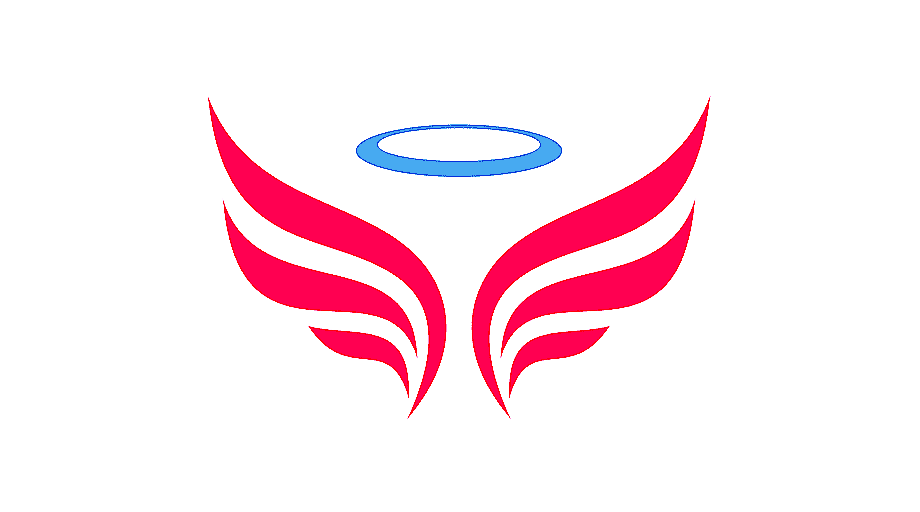 NGỮ VĂN 6
Văn bản 1: XEM NGƯỜI TA KÌA    - Lạc Thanh -–
Vận dụng
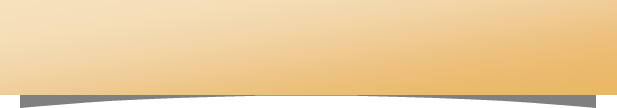 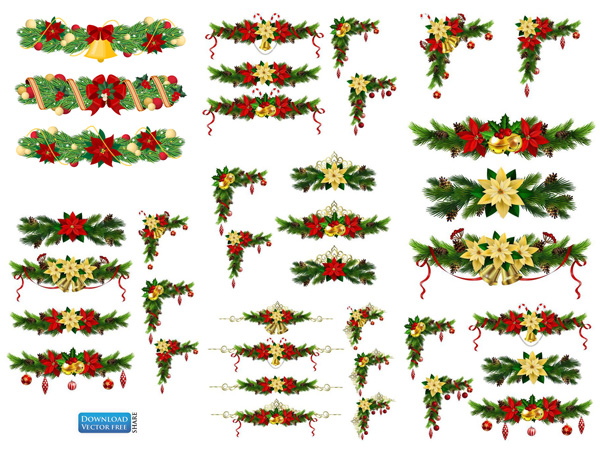 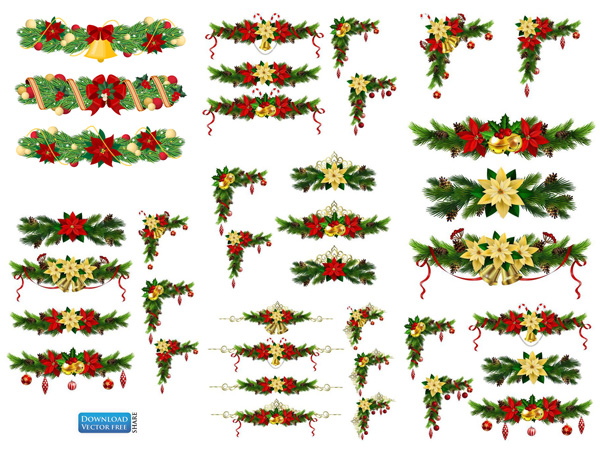 Hệ thống lí lẽ em dùng để thuyết phục người khác:
Mỗi người đều có điểm mạnh, ưu điểm riêng, không ai giống ai.
Mỗi người là một tâm hồn, một cá tính riêng gắn liền với sở thích, năng lực riêng.
Giá trị đó dù lớn lao hay nhỏ bé cũng cần được tôn trọng.
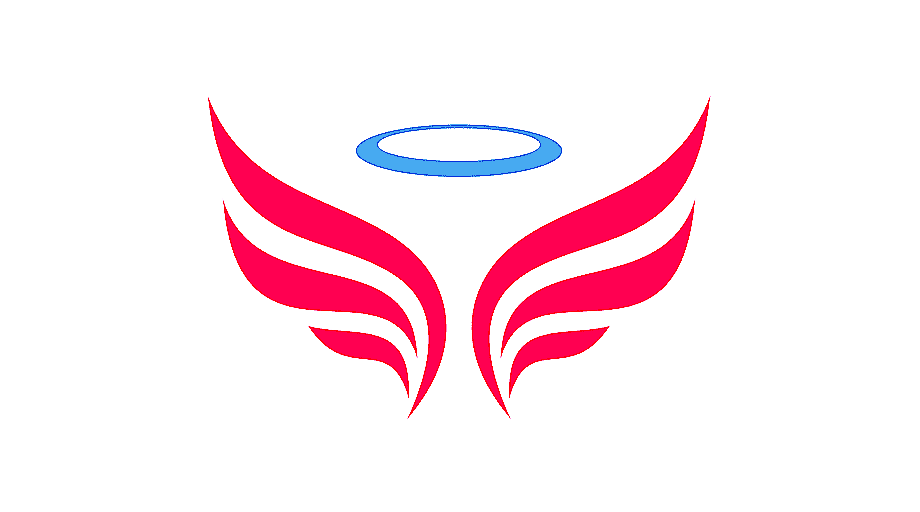 NGỮ VĂN 6
Văn bản 1: XEM NGƯỜI TA KÌA    - Lạc Thanh -–
Vận dụng
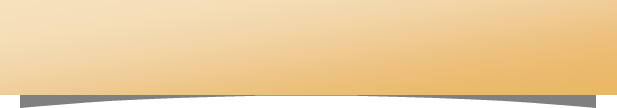 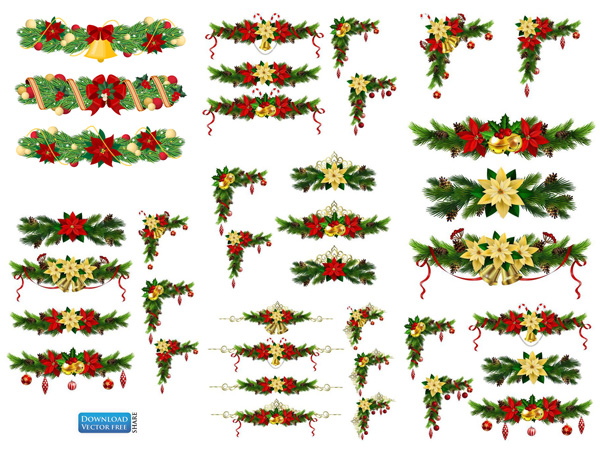 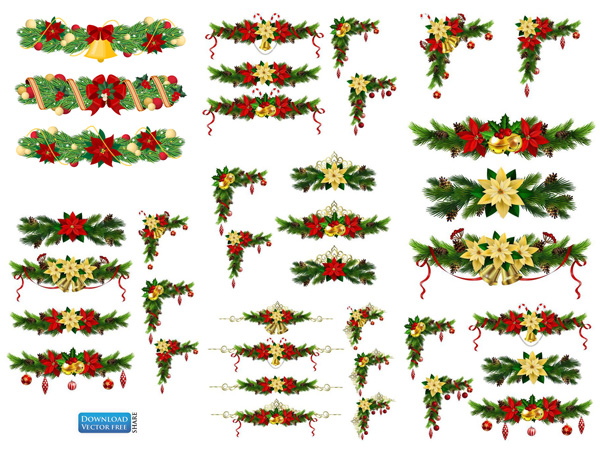 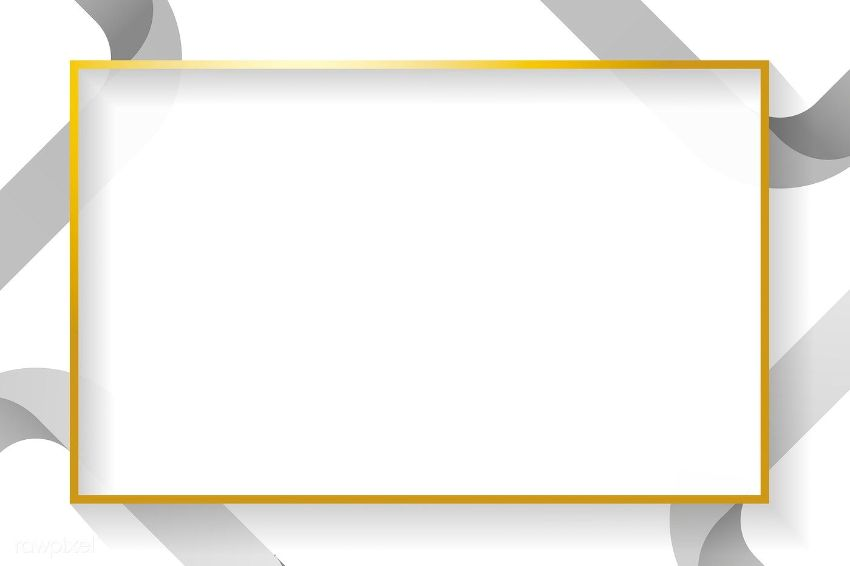 Bằng chứng: ngay trong lớp, bạn có thể học không giỏi nhưng bạn luôn sống yêu thương, hay giúp đỡ bạn bè, có bạn nói năng không hoạt bát nhưng lại khéo tay, hay làm...Tức là ai cũng có giá trị riêng.KĐ: Khẳng định mỗi chúng ta ai cũng có giá trị riêng cần được tôn trọng.
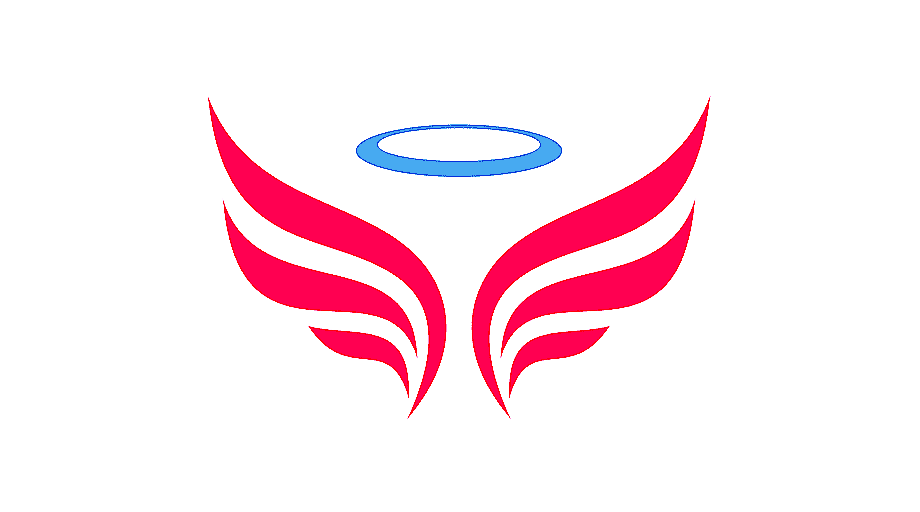 NGỮ VĂN 6
Văn bản 1: XEM NGƯỜI TA KÌA    - Lạc Thanh -–
Vận dụng
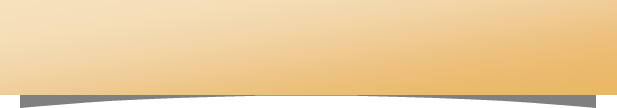 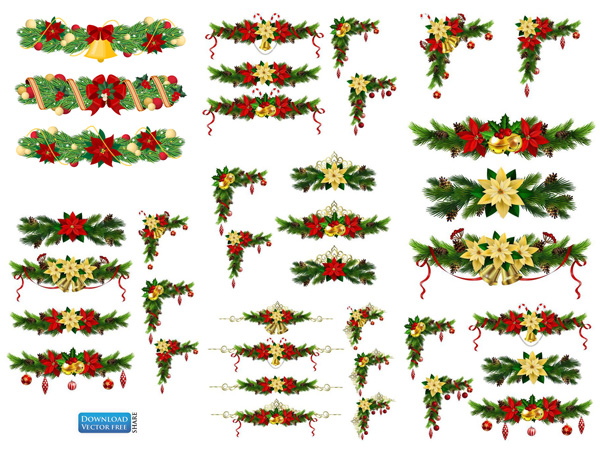 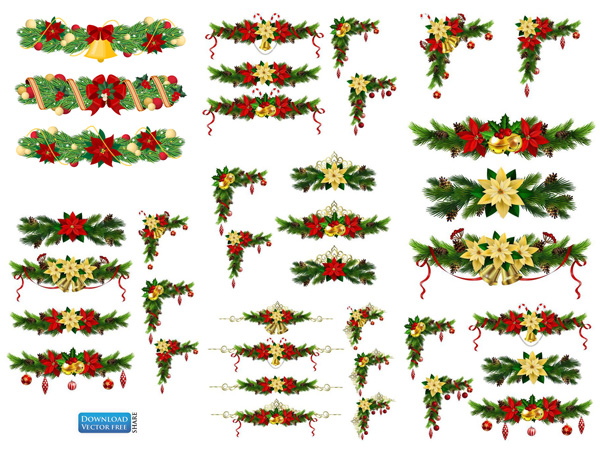 * Hình thức đoạn văn.
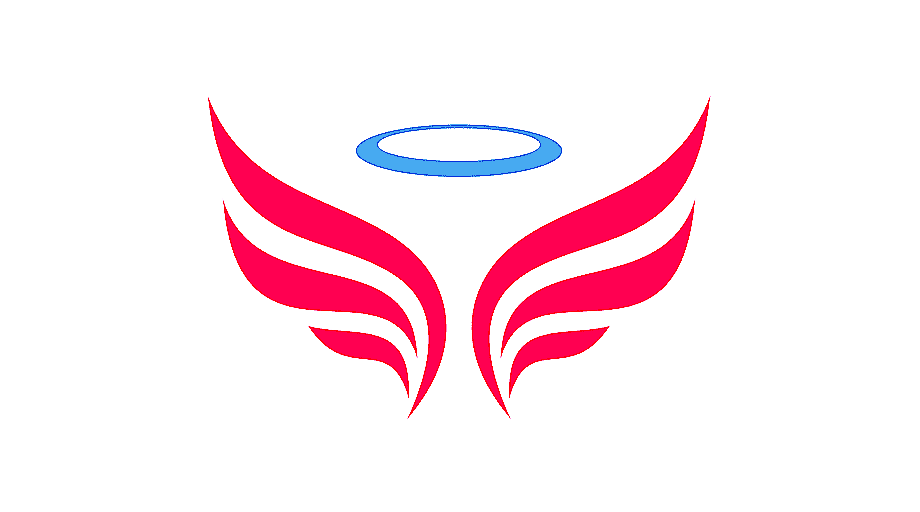 NGỮ VĂN 6
Văn bản 1: XEM NGƯỜI TA KÌA    - Lạc Thanh -–
Vận dụng
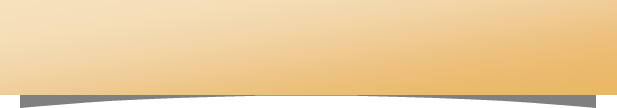 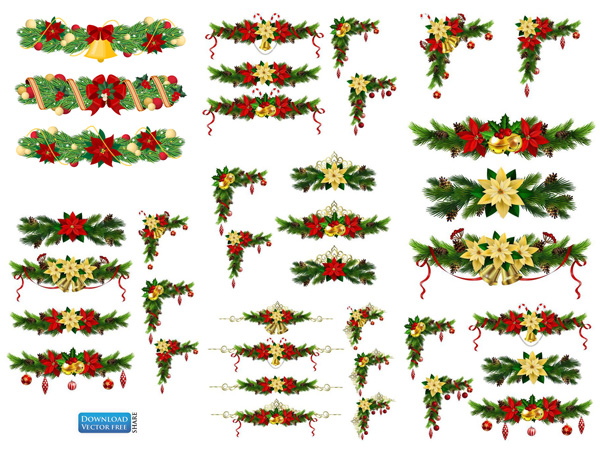 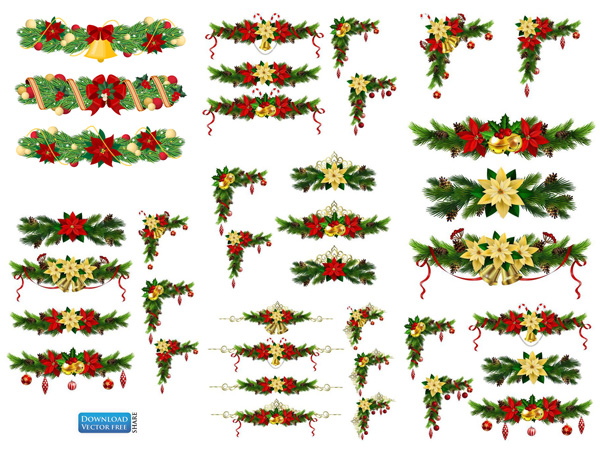 Đoạn văn tham khảo 
    Trong cuộc sống, ai cũng có cái riêng của mình. Thật vậy, mỗi người đều có một cuộc sống riêng, một hành trình riêng, một tương lai và mọi thứ khác với những người còn lại. Hoàn cảnh xuất thân, cuộc sống và hành trình của mỗi người là hoàn toàn khác nhau. Quá khứ, hiện tại và tương lai của mỗi người đều khác nhau. Cuộc sống muôn màu muôn vẻ, mỗi người đều cần nhận thức được giá trị riêng và xây đắp cho chính cuộc sống của bản thân mình. Hãy cứ bung tỏa hương sắc của đóa hoa bên trong con người mình ra muôn nơi, để giá trị riêng của bản thân mình làm đẹp tô điểm cho cuộc sống này hơn nữa.
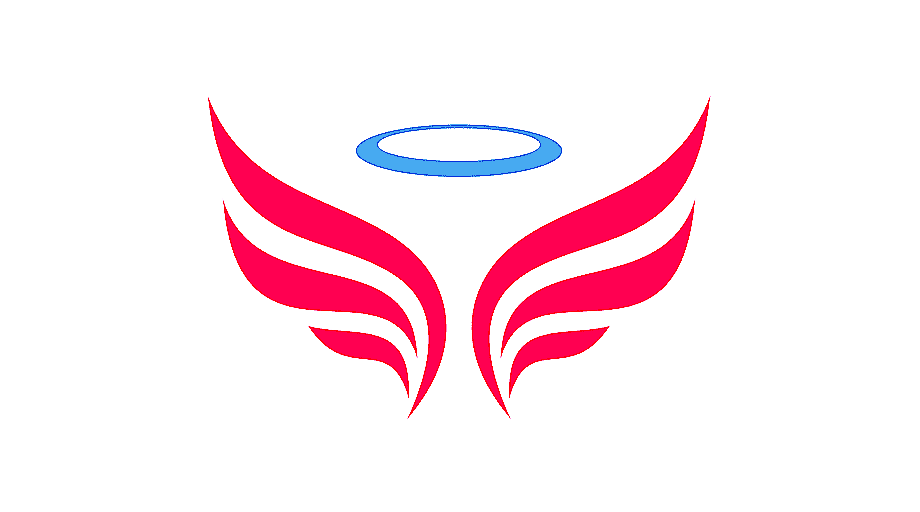 NGỮ VĂN 6
THỰC HÀNH TIẾNG VIỆT
Khởi động
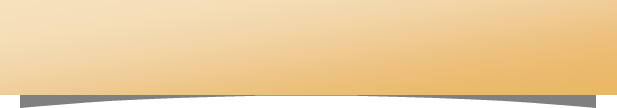 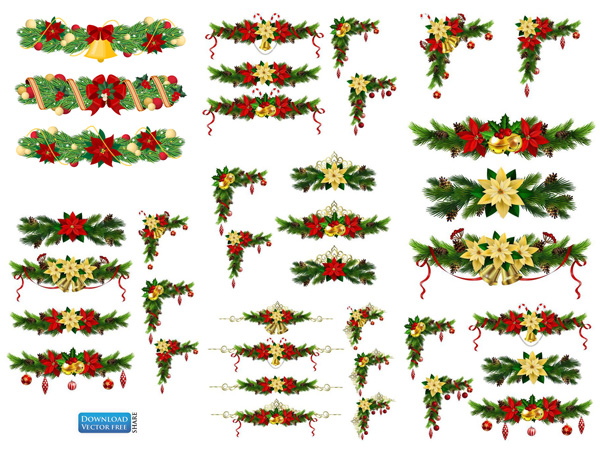 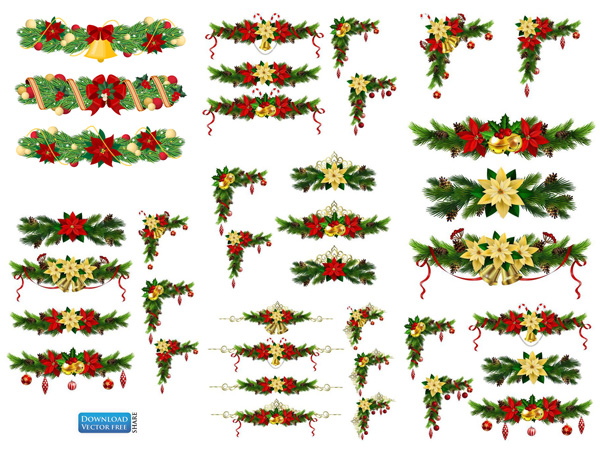 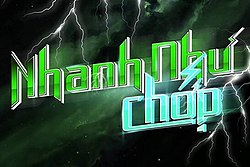 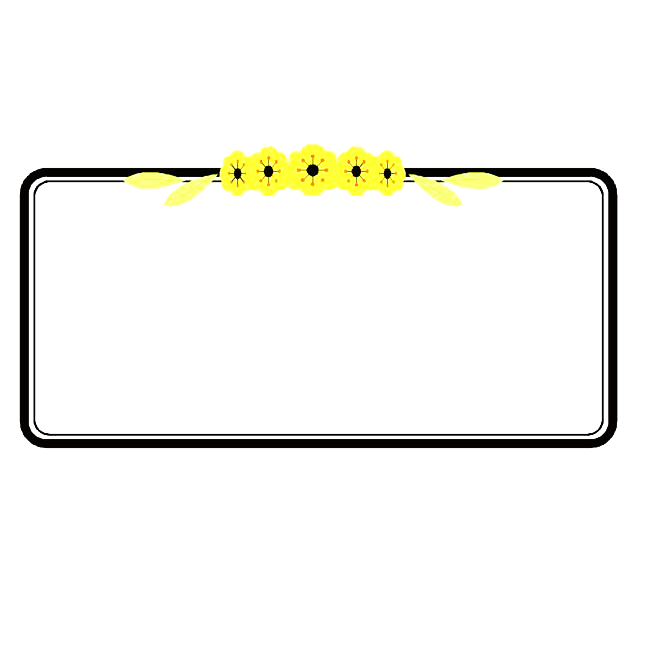 LUẬT CHƠI
Mỗi em được phát một tấm thẻ màu đỏ. 
GV đọc câu hỏi, ai có câu trả lời sẽ giơ thẻ, bạn nào nhanh nhất sẽ được gọi. 
Người chiến thắng là HS có câu trả lời chính xác, nhanh, rõ.
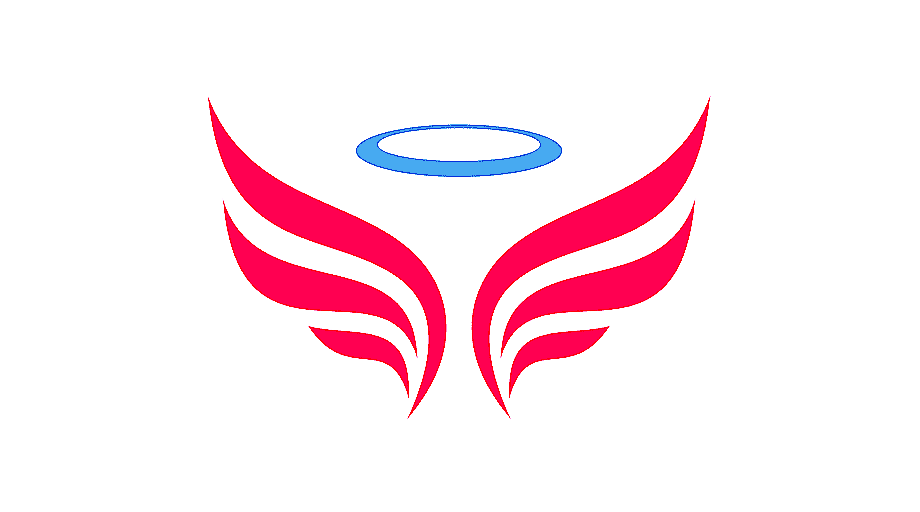 Câu 1: Xét về cấu tạo ngữ pháp của câu Tiếng Việt, câu có mấy thành phần chính? Kể tên?
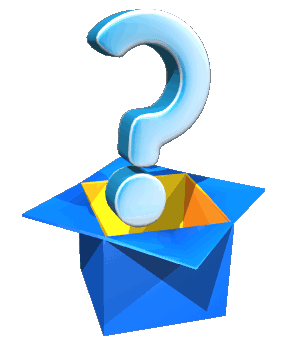 Xét về cấu tạo ngữ pháp của câu Tiếng Việt, câu có hai thành phần chính: chủ ngữ và vị ngữ.
Câu 2: Trạng ngữ là thành phần chính hay thành phần phụ của câu?
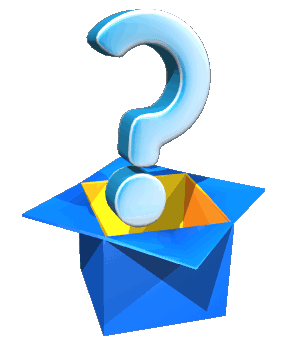 Trạng ngữ là thành phần phụ của câu.
Câu 3: Trạng ngữ của câu: “Trên sân trường, các bạn đang nô đùa ầm ĩ” là:  .....
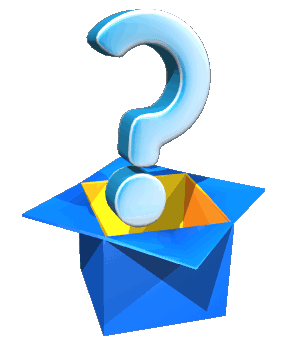 Trạng ngữ của câu: “Trên sân trường, các bạn đang nô đùa ầm ĩ.” là cụm từ  Trên sân trường.
Câu 4: Trạng ngữ trong câu văn trên nằm ở vị trí nào trong câu?
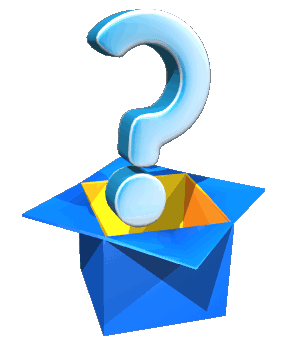 Trạng ngữ trong câu văn trên nằm ở vị trí đầu câu.
Câu 5: Trạng ngữ trong câu văn trên được dùng để nêu thêm thông tin về mặt.......cho sự việc được nói đến trong câu?
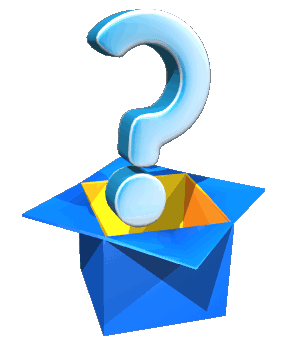 Trạng ngữ trong câu văn trên được dùng để nêu thêm thông tin về mặt địa điểm cho sự việc được nói đến trong câu.
NGỮ VĂN 6
THỰC HÀNH TIẾNG VIỆT
Nhắc lại lí thuyết
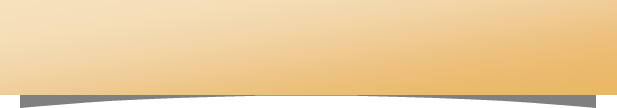 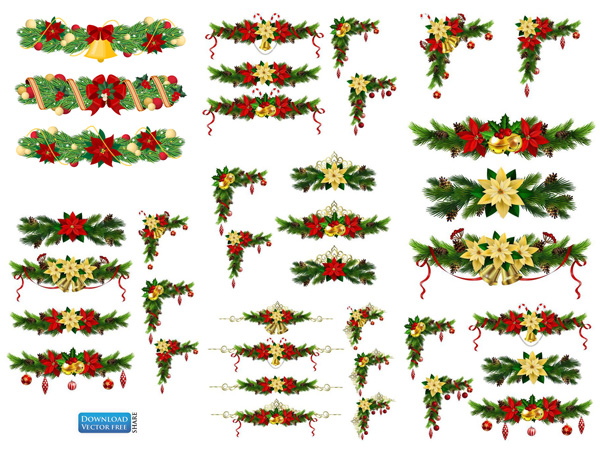 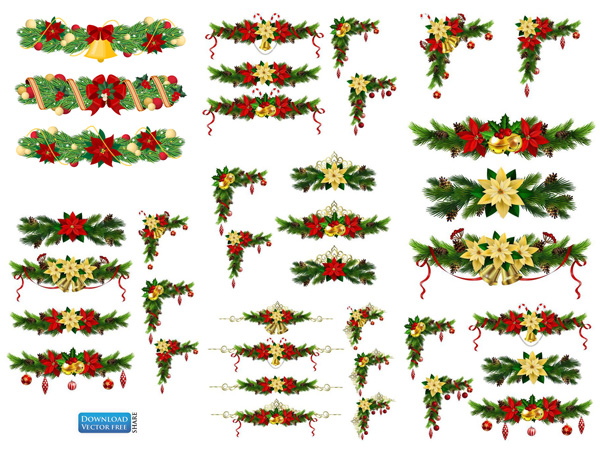 I. Nhắc lại lí thuyết về trạng ngữ
1. Ví dụ: Phiếu HT số 1
Phiếu học tập số 1
HOẠT ĐỘNG NHÓM
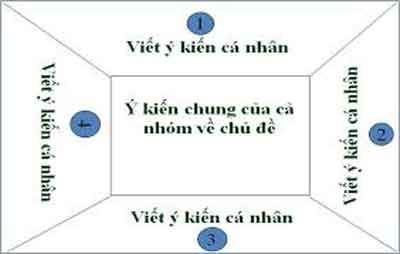 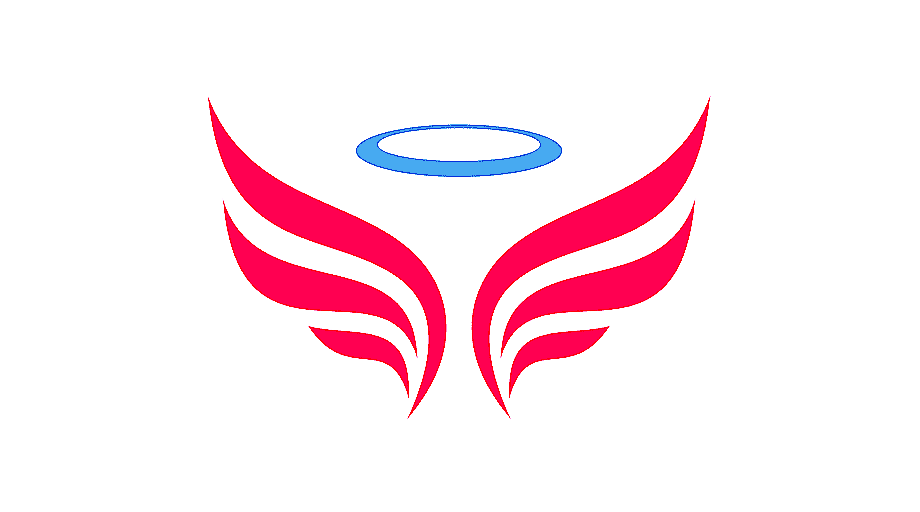 NGỮ VĂN 6
THỰC HÀNH TIẾNG VIỆT
Nhắc lại lí thuyết
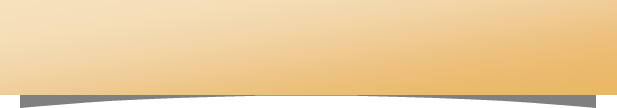 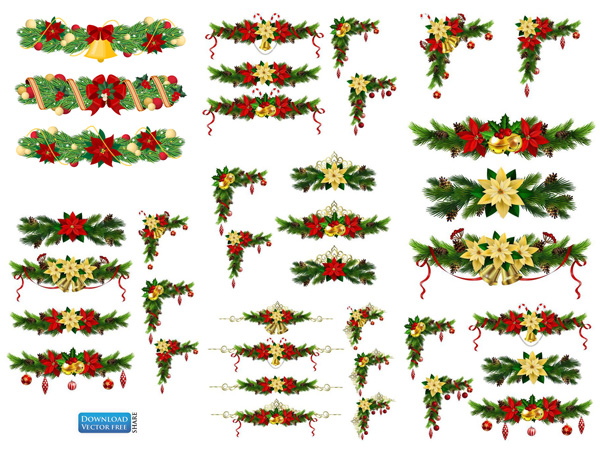 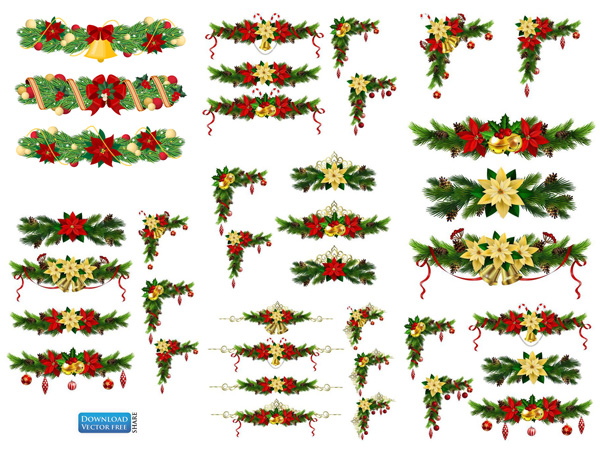 I. Nhắc lại lí thuyết về trạng ngữ
1. Ví dụ: Phiếu HT số 1
Phiếu học tập số 1
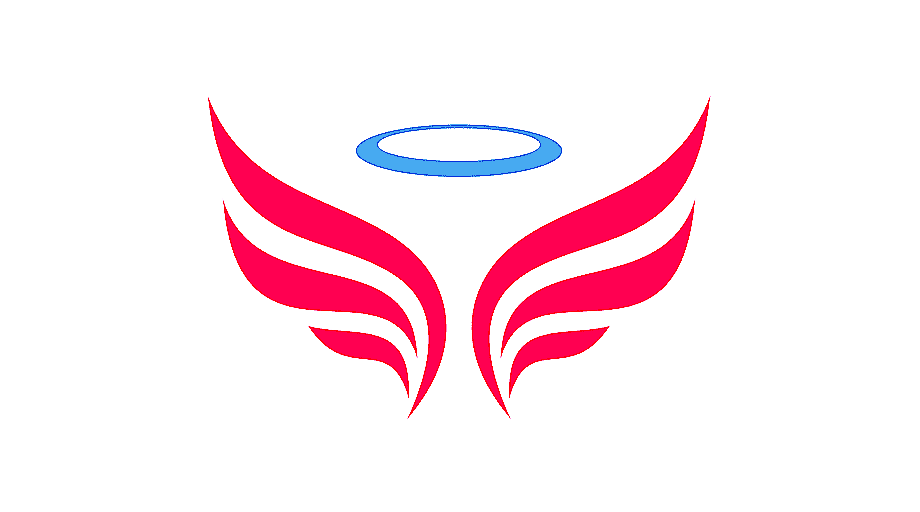 NGỮ VĂN 6
THỰC HÀNH TIẾNG VIỆT
Nhắc lại lí thuyết
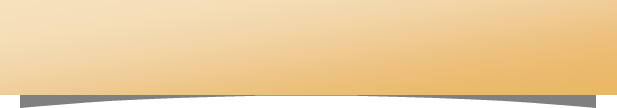 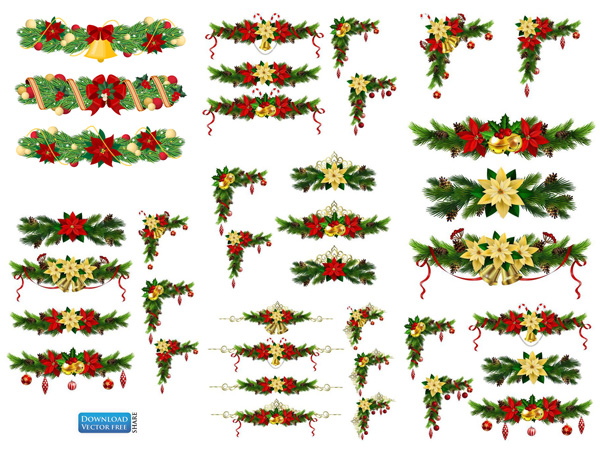 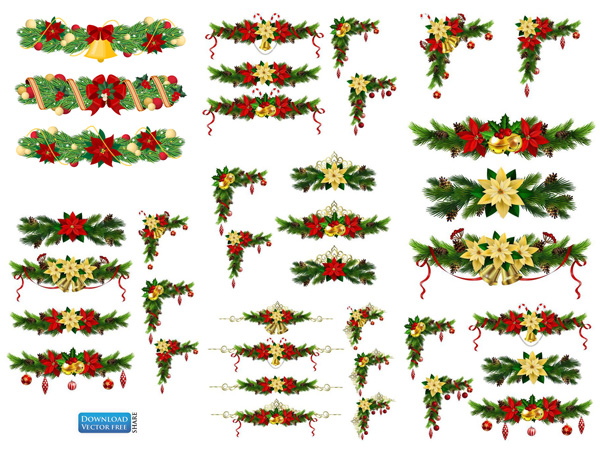 I. Nhắc lại lí thuyết về trạng ngữ
2. Kết luận:
a. Chức năng:
Được dùng để nói rõ địa điểm, thời gian, nguyên nhân, điều kiện, trạng thái, mục đích, phương tiện, cách thức diễn ra sự việc nêu trong câu.
Có khi được dùng để liên kết câu trong đoạn.
Trạng ngữ là thành phần phụ.
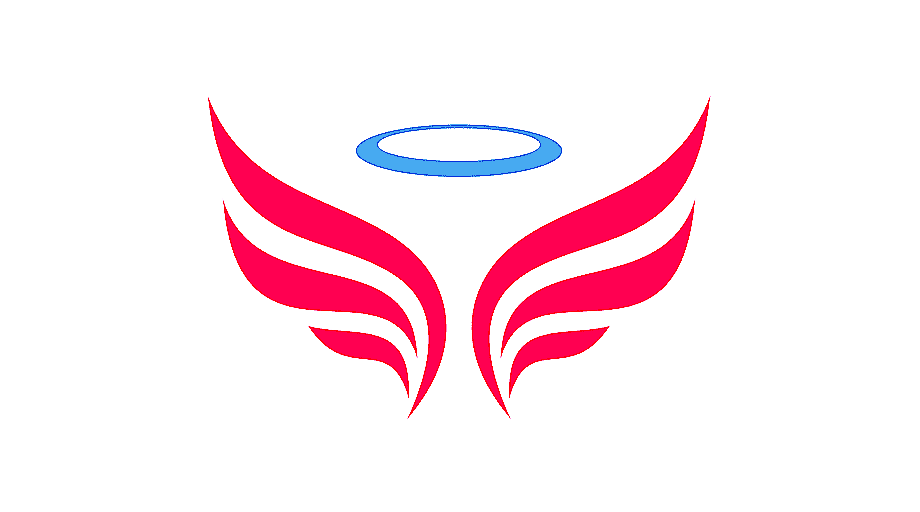 NGỮ VĂN 6
THỰC HÀNH TIẾNG VIỆT
Nhắc lại lí thuyết
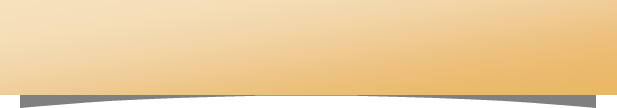 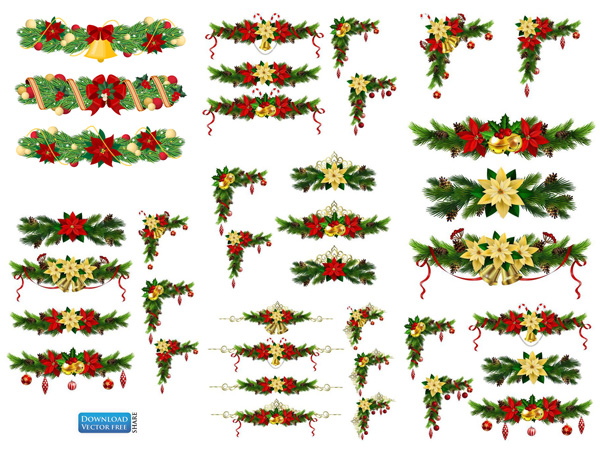 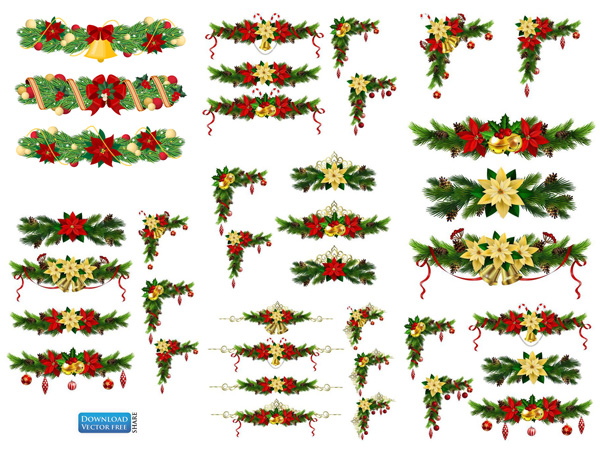 I. Nhắc lại lí thuyết về trạng ngữ
2. Kết luận:
a. Chức năng:
b. Đặc điểm hình thức: trạng ngữ có thể đứng ở:
Đầu câu, cuối câu hay giữa câu.
Phổ biến ở đầu câu
Tách khỏi nòng cốt câu bằng một quãng nghỉ khi nói hay một dấu phẩy khi viết.
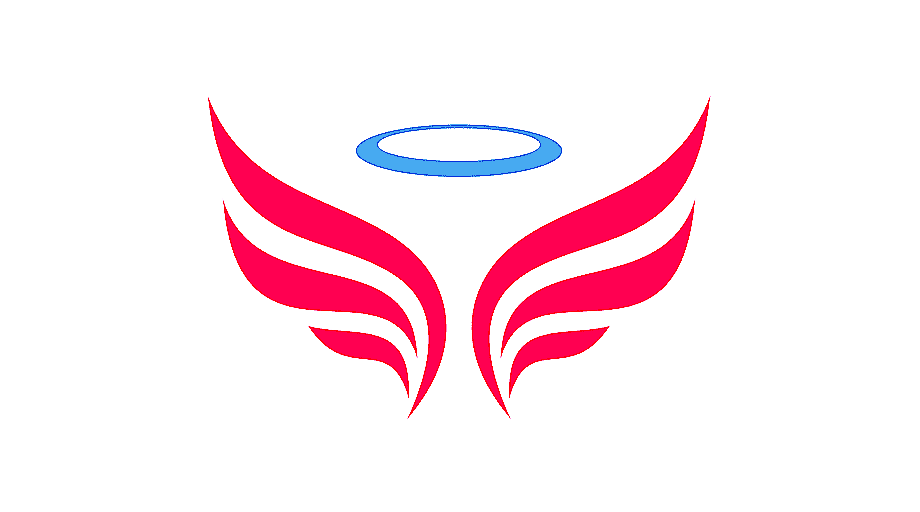 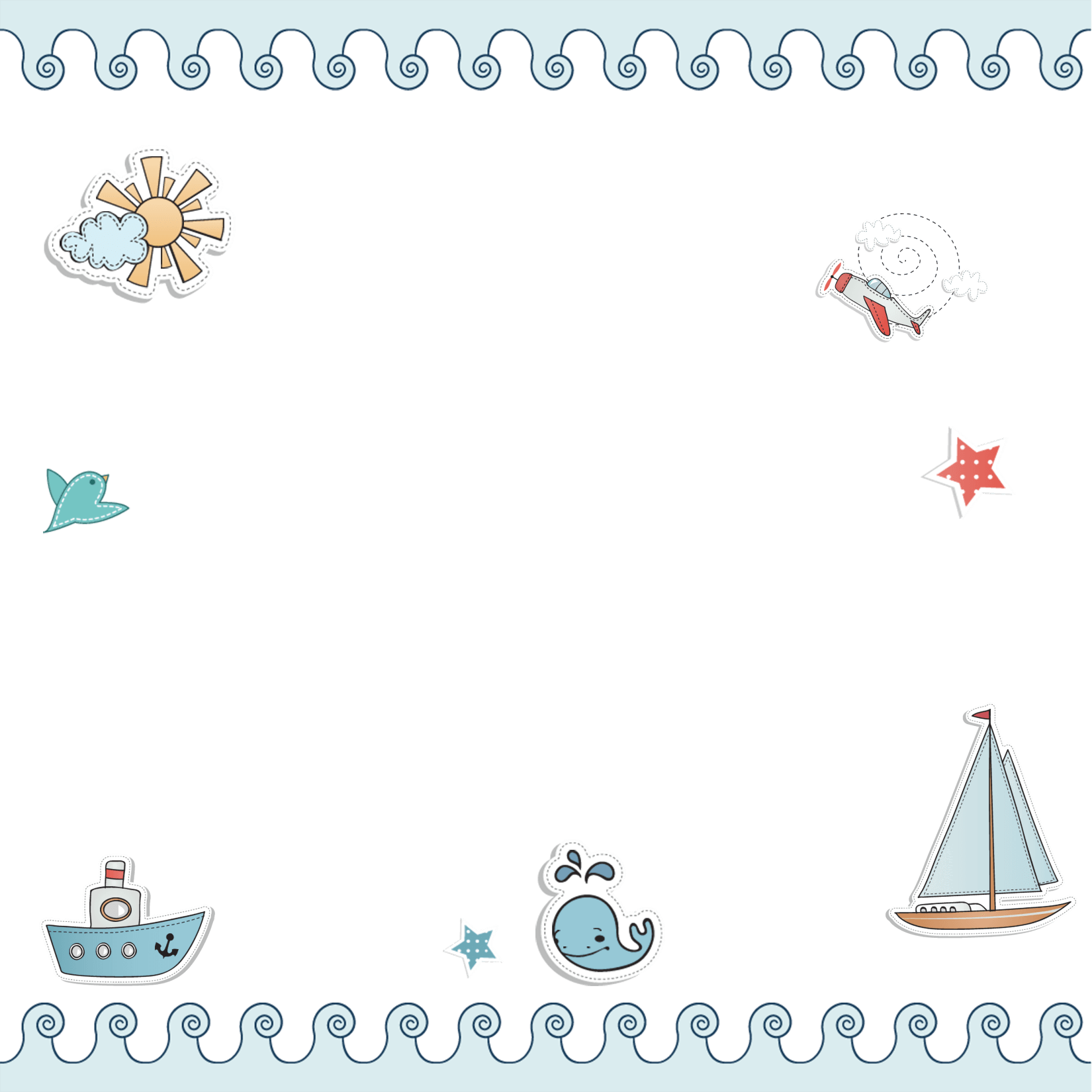 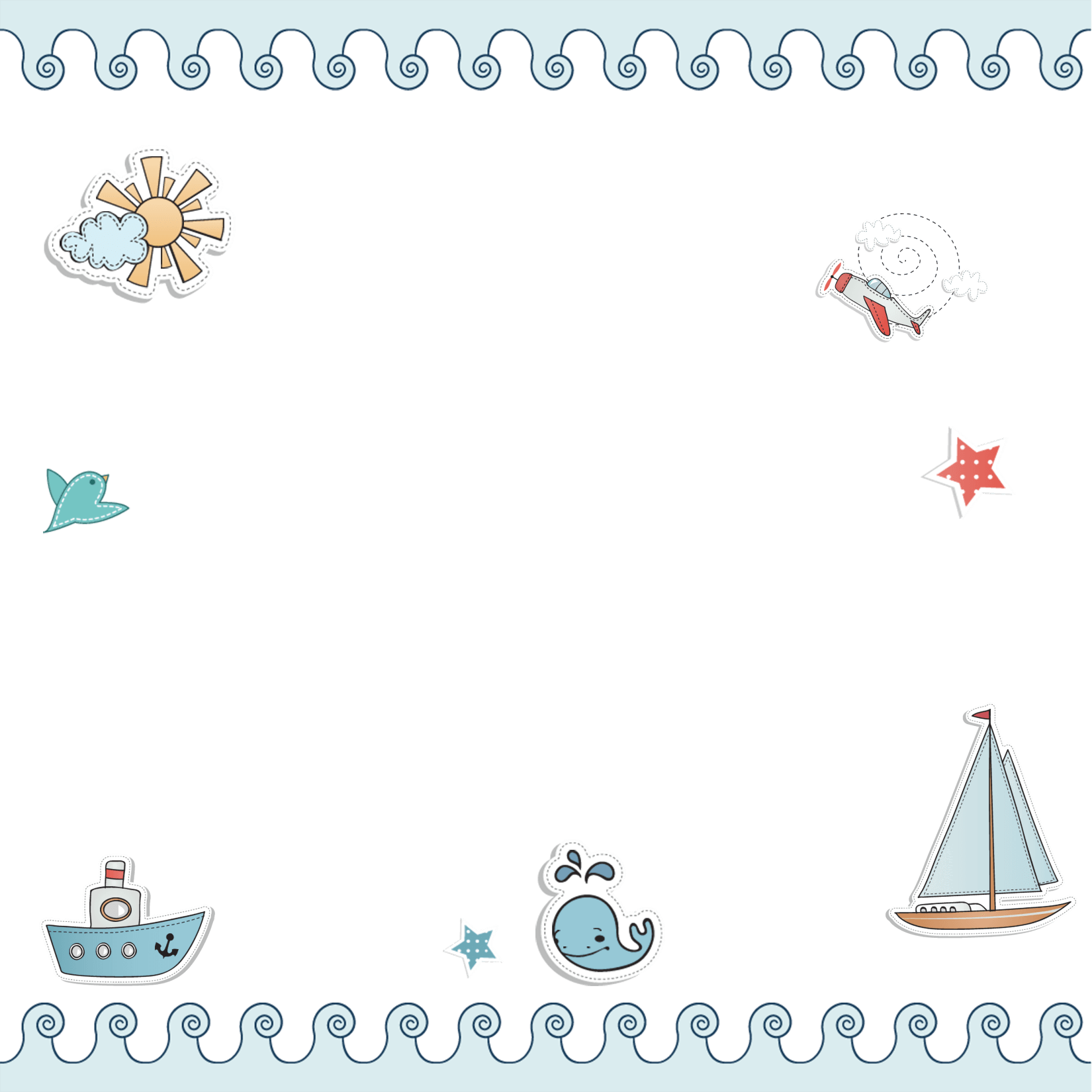 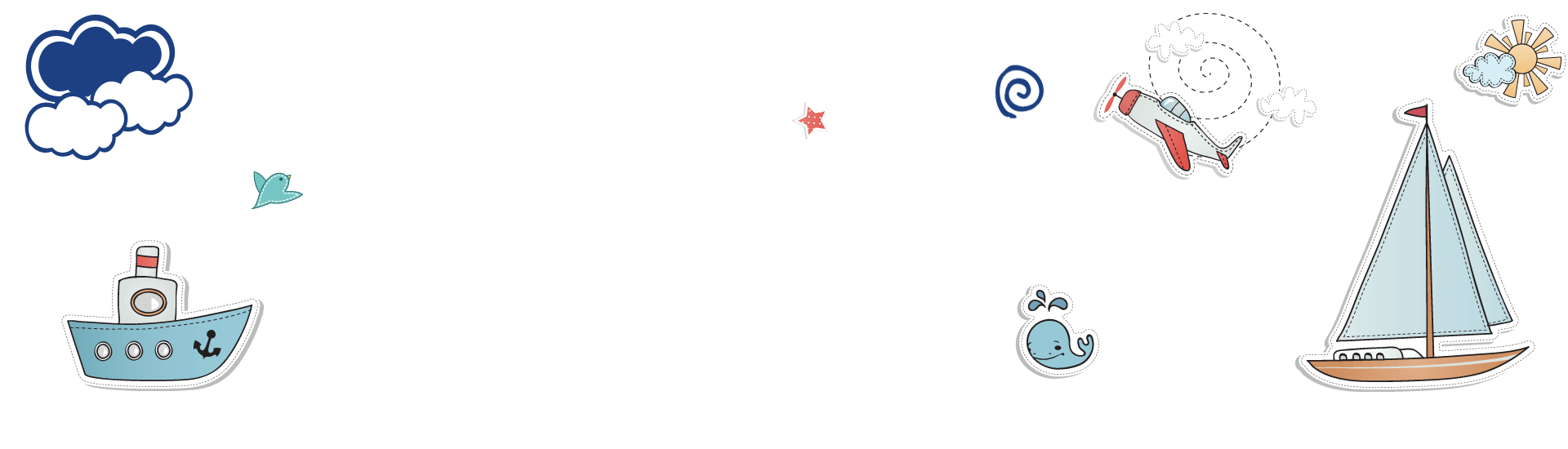 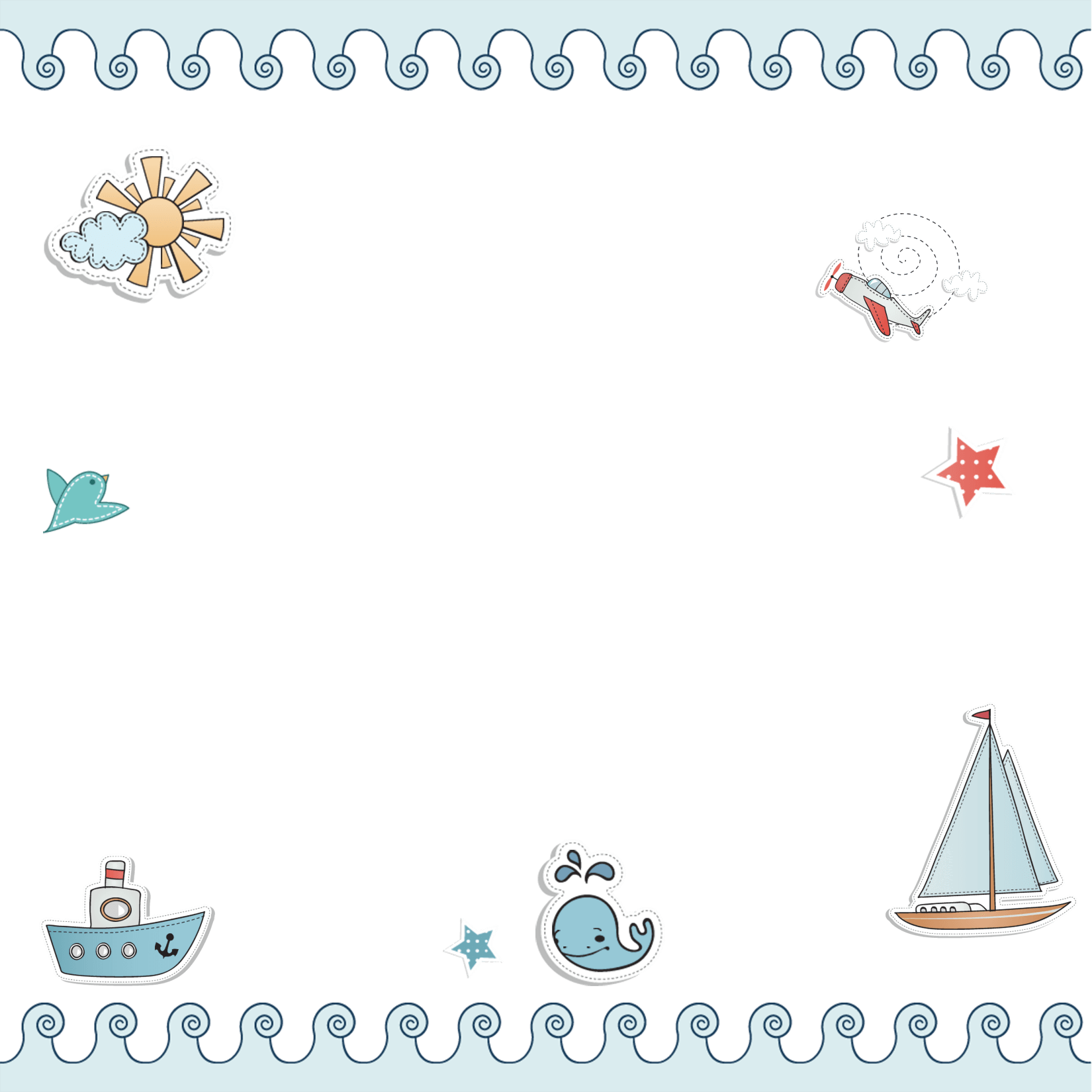 Cách giải thích nghĩa từ ngữ
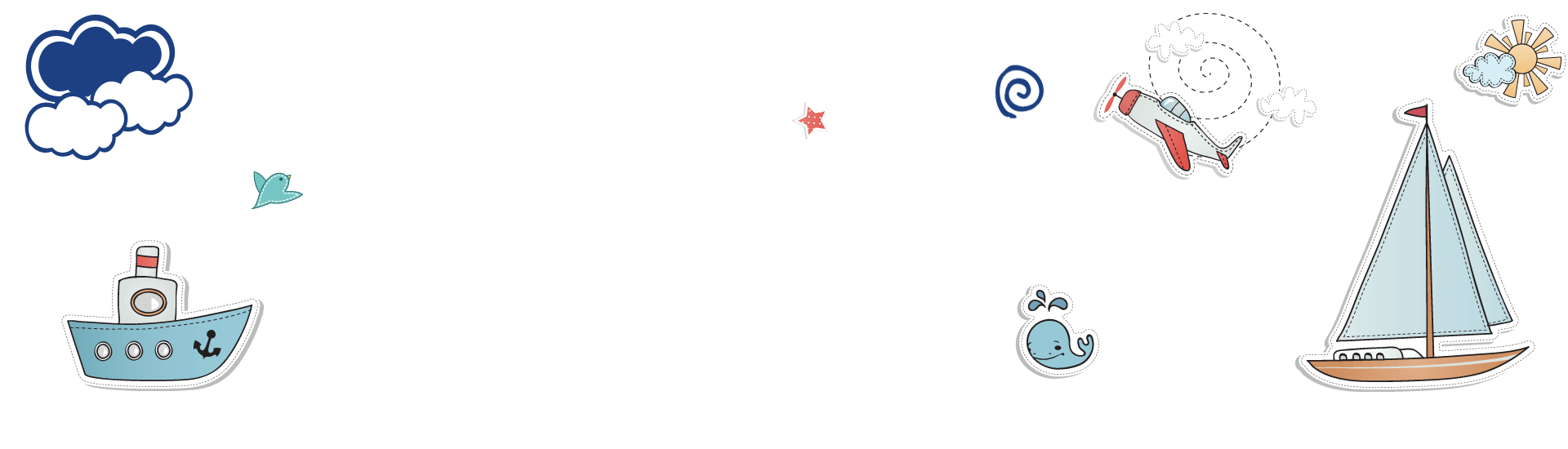 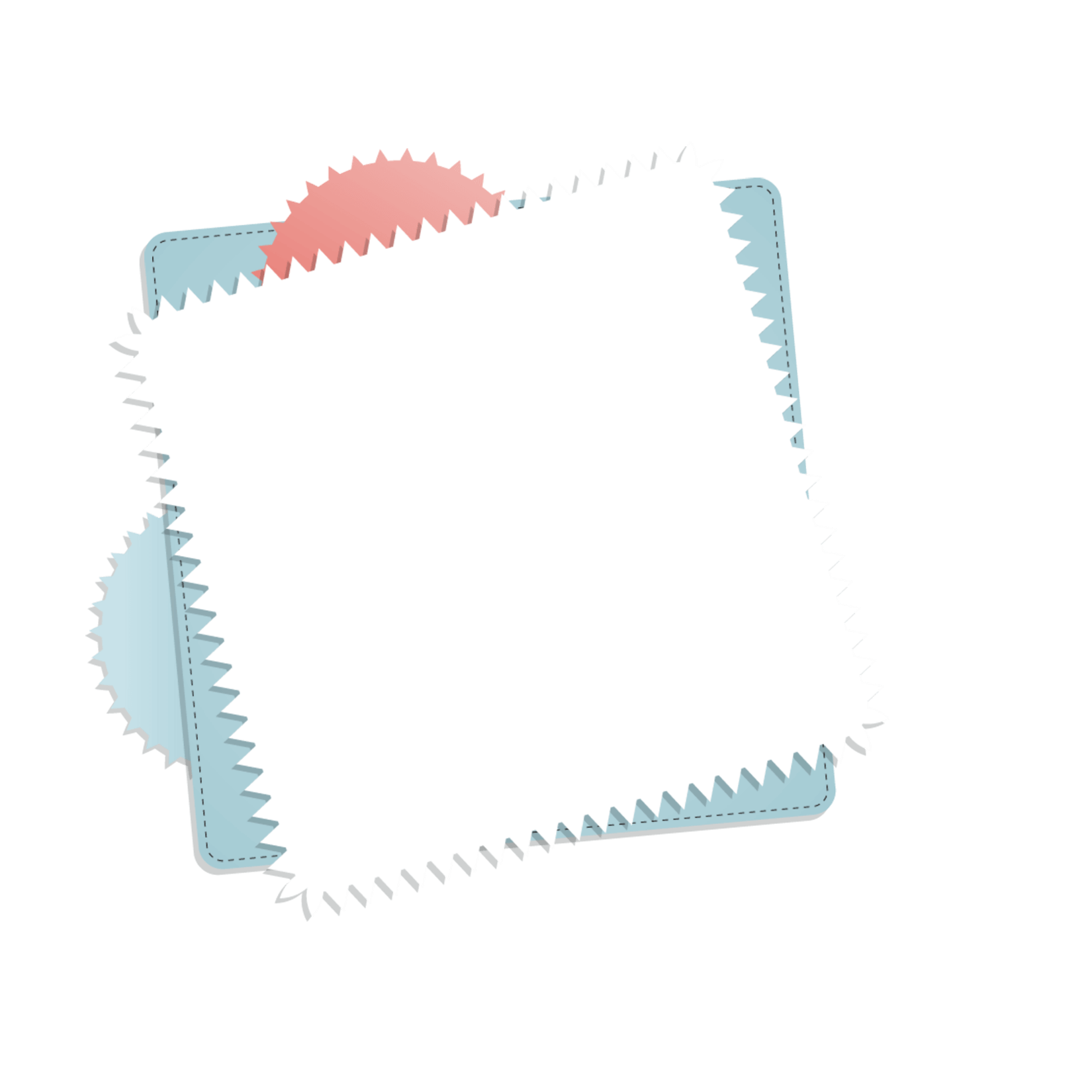 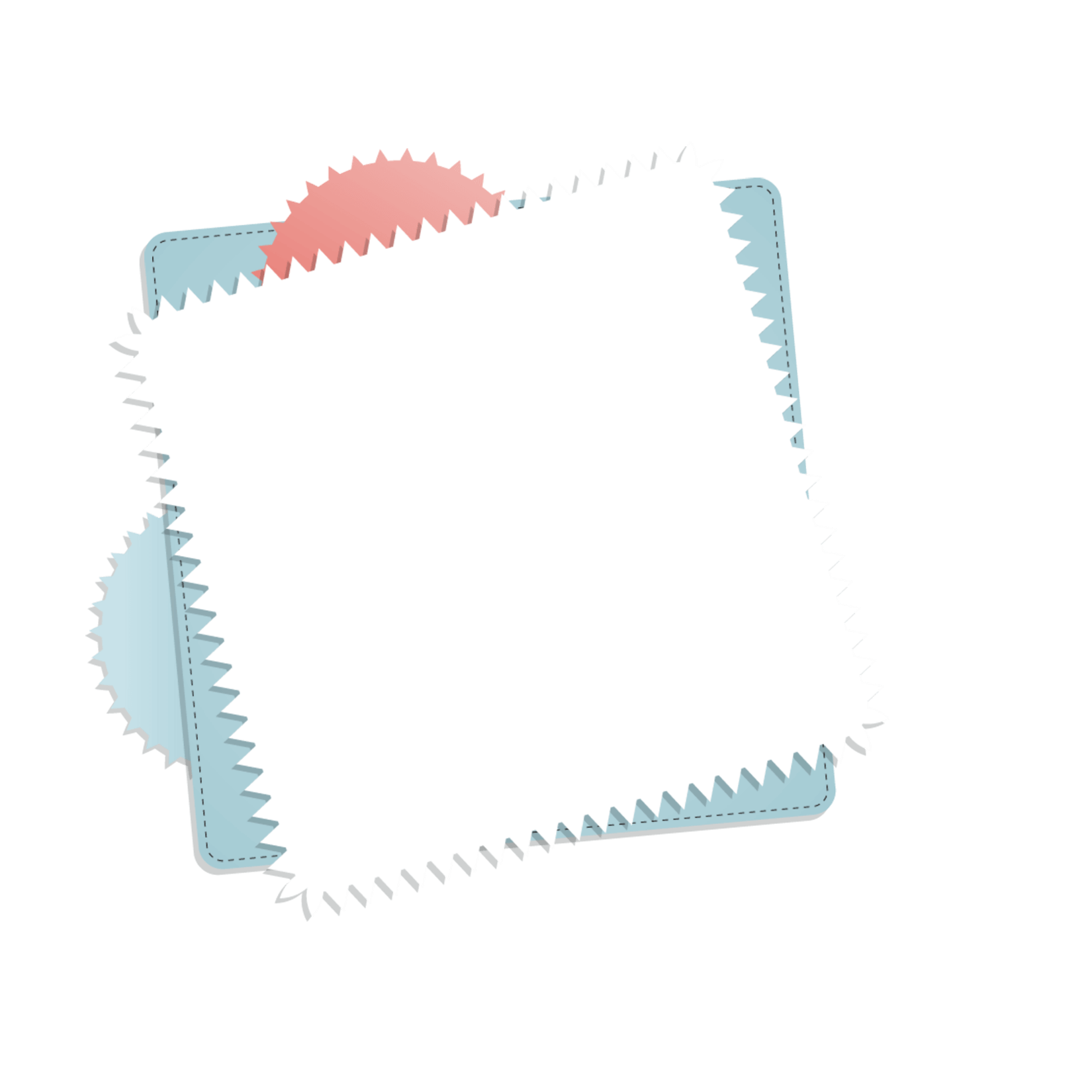 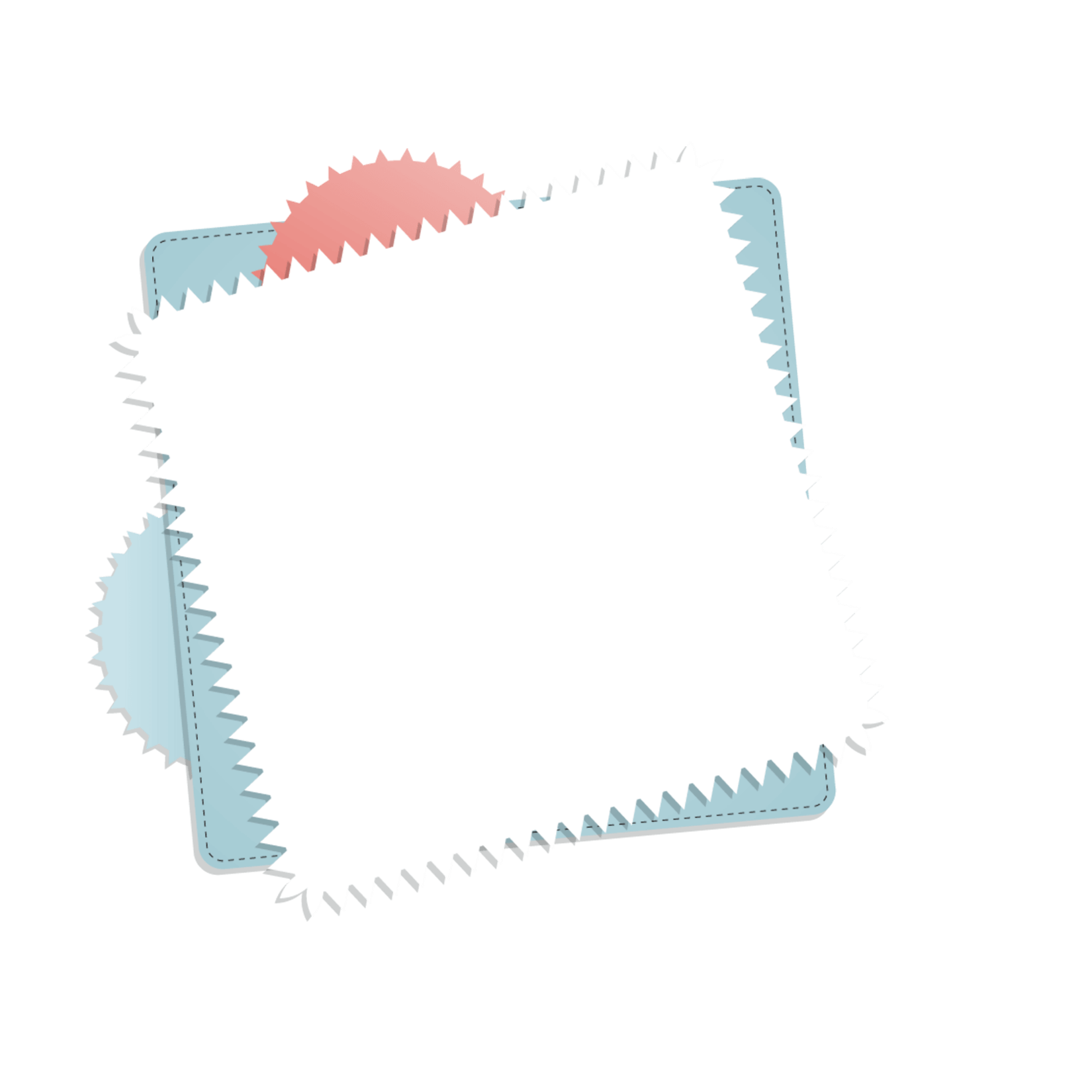 Dựa vào những từ ngữ xung quanh để suy đoán nghĩa của nó
Tra từ điển.
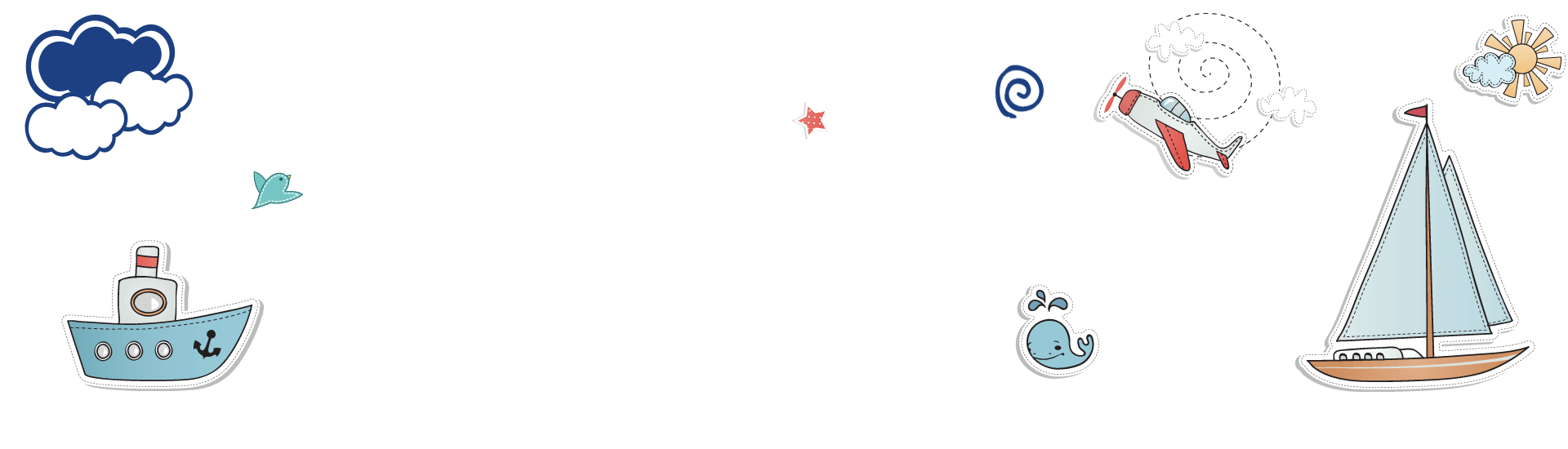 Dựa vào nghĩa của những yếu tố tạo nên từ ngữ đó.
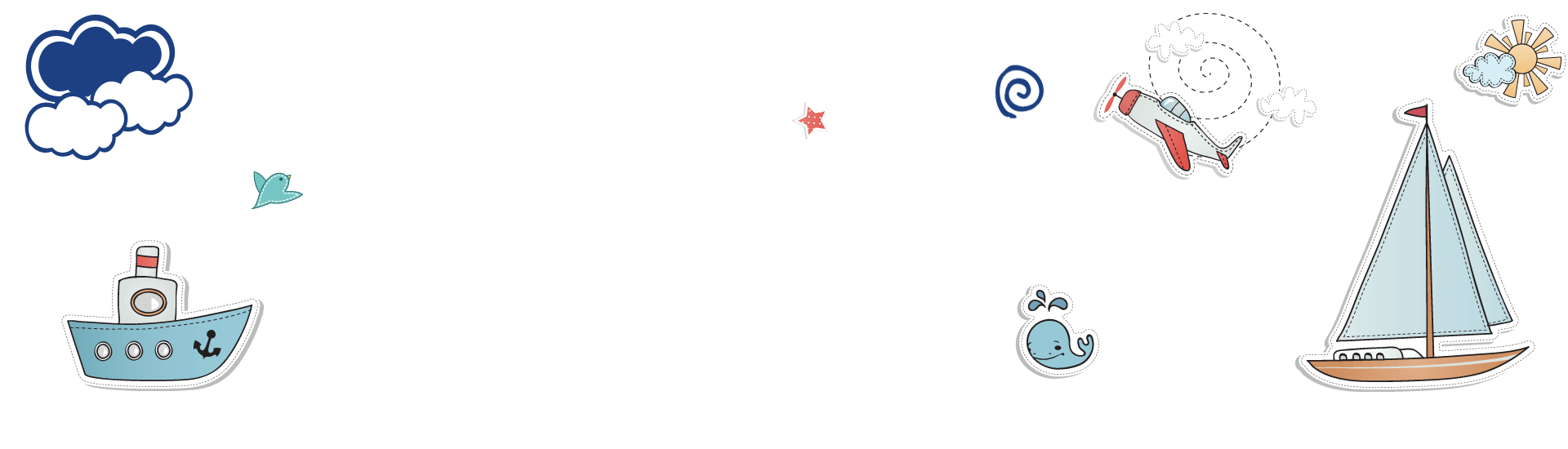 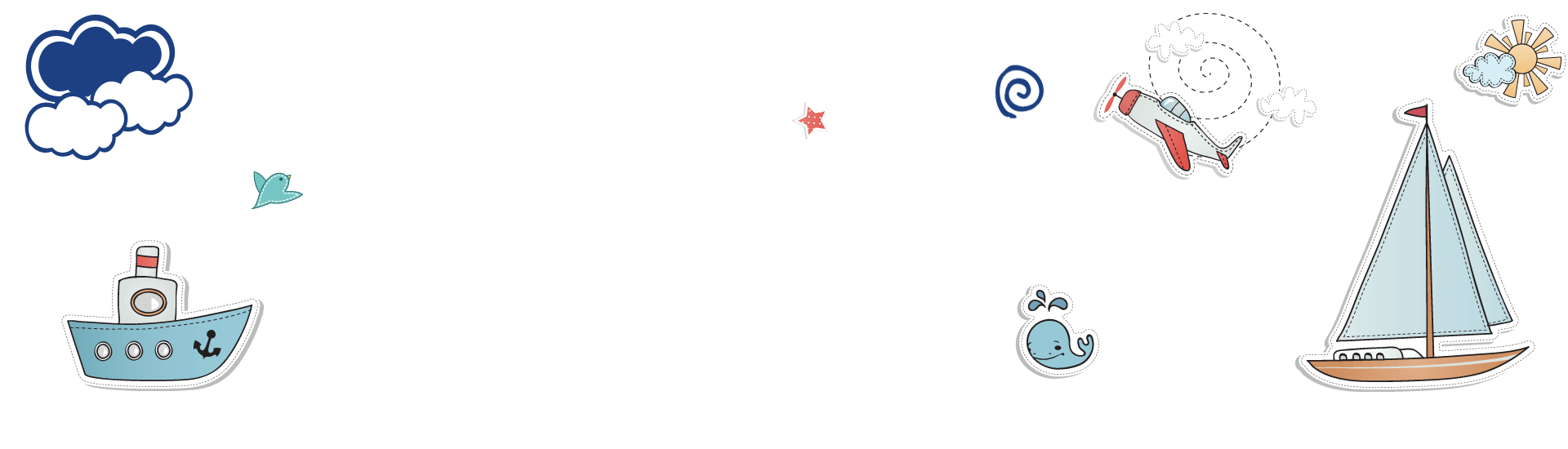 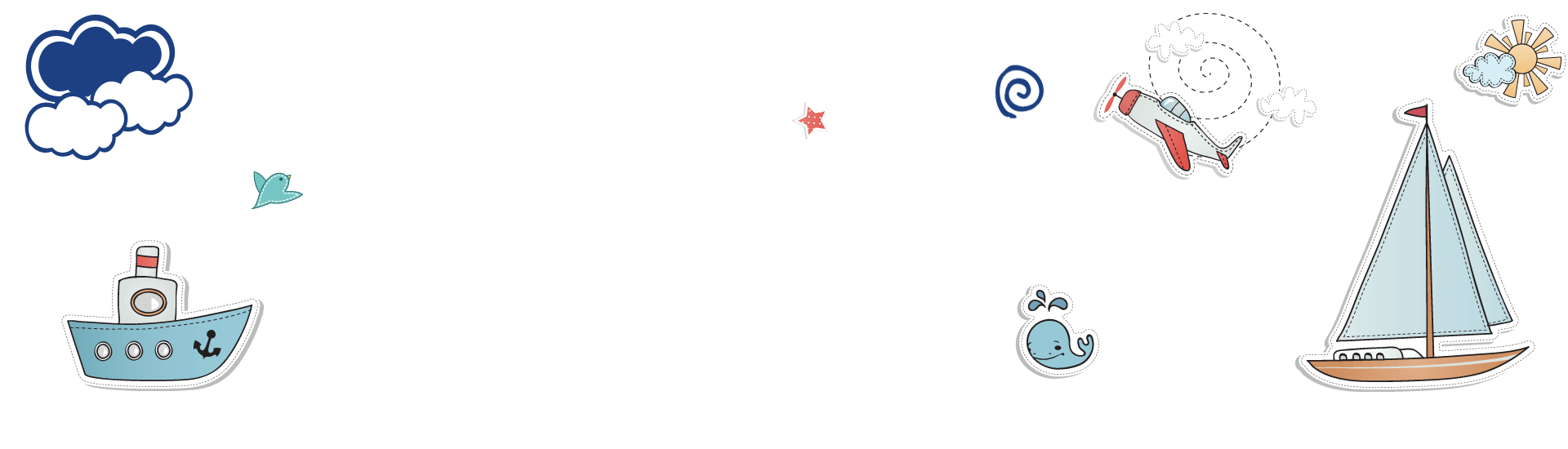 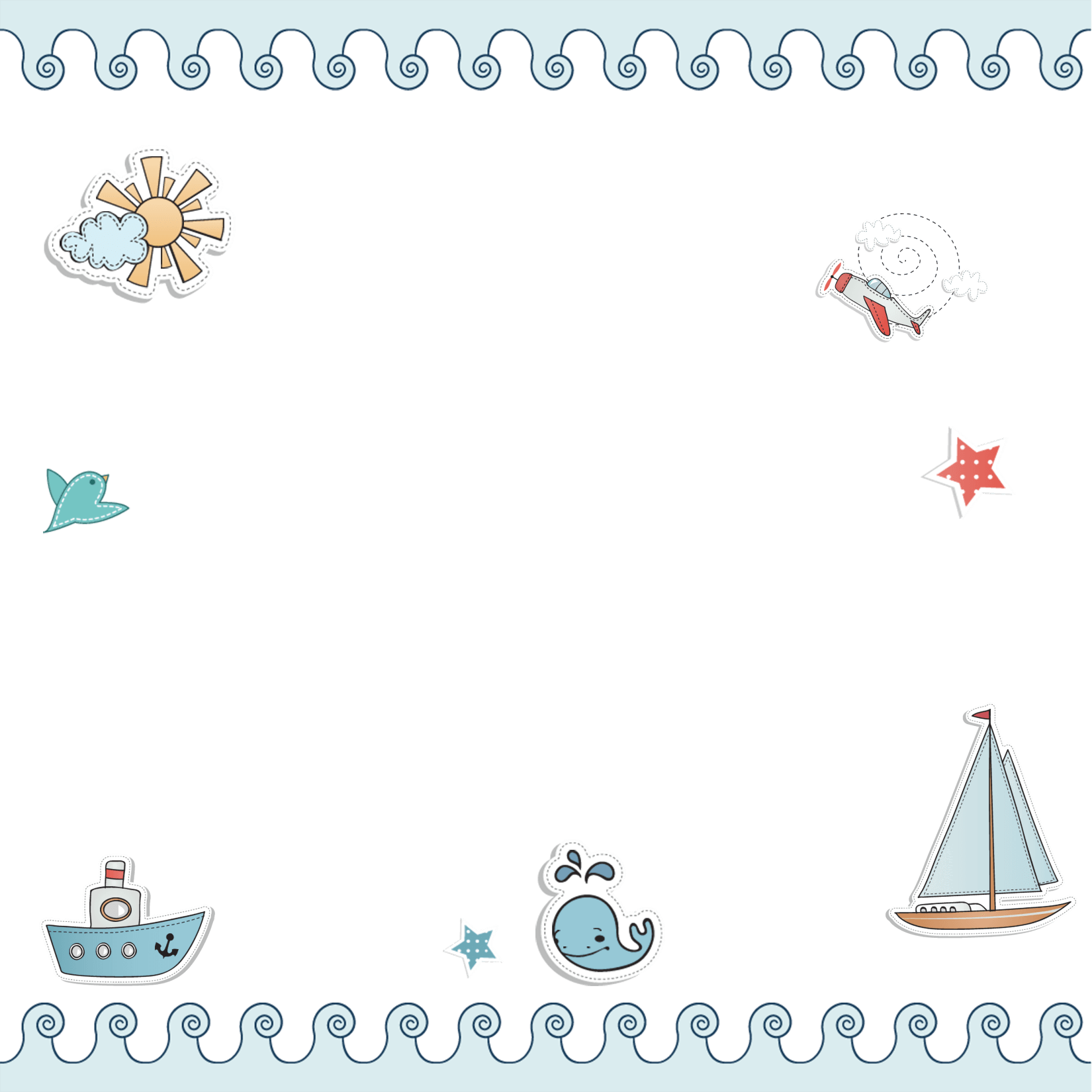 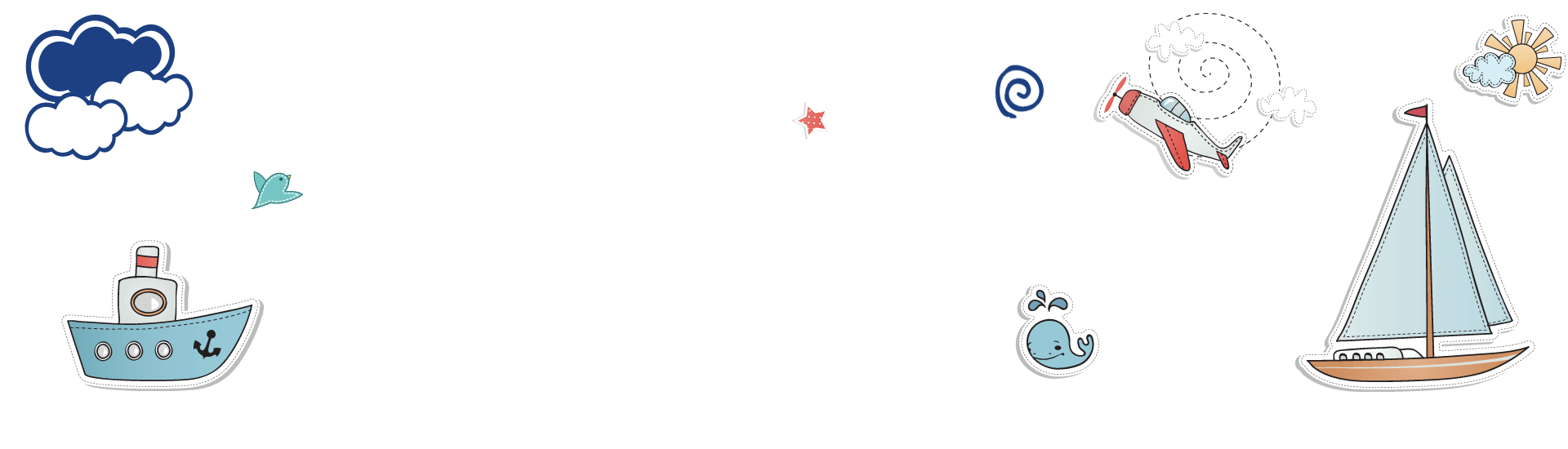 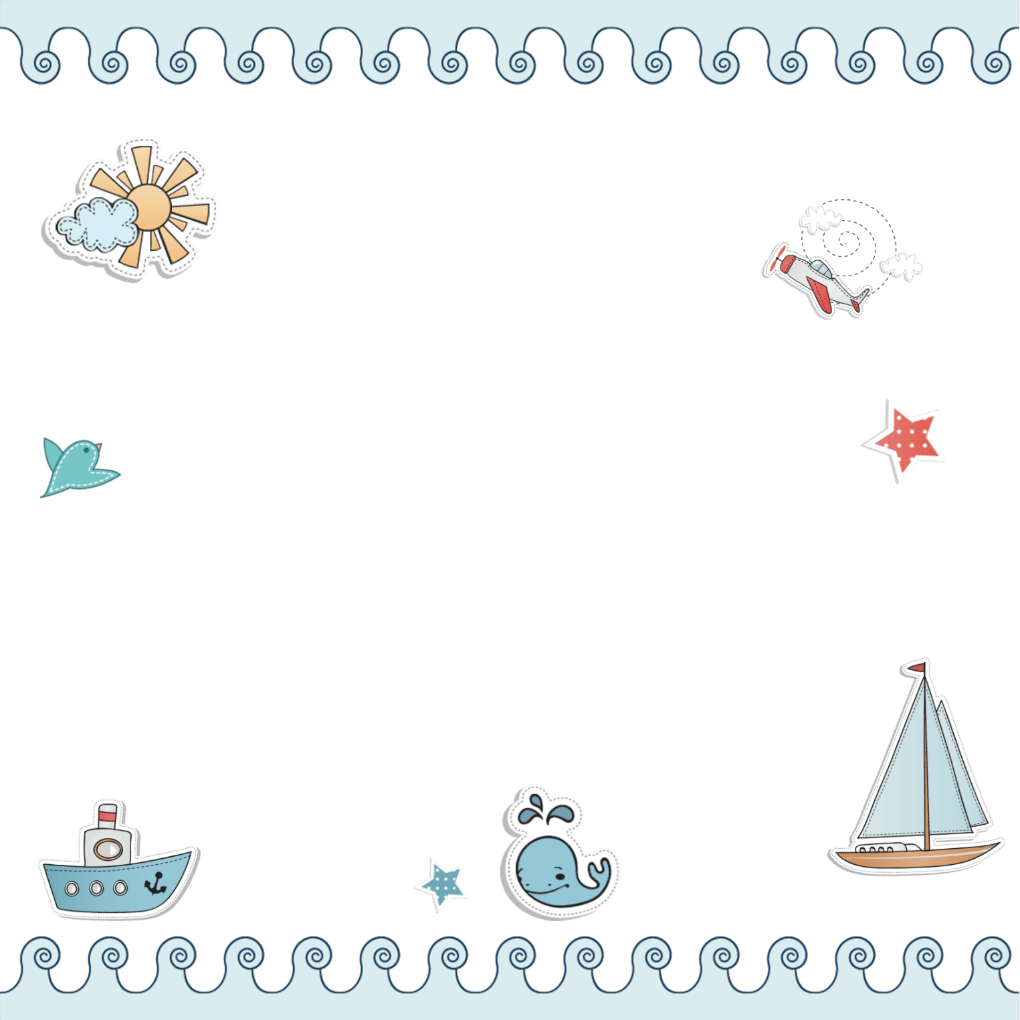 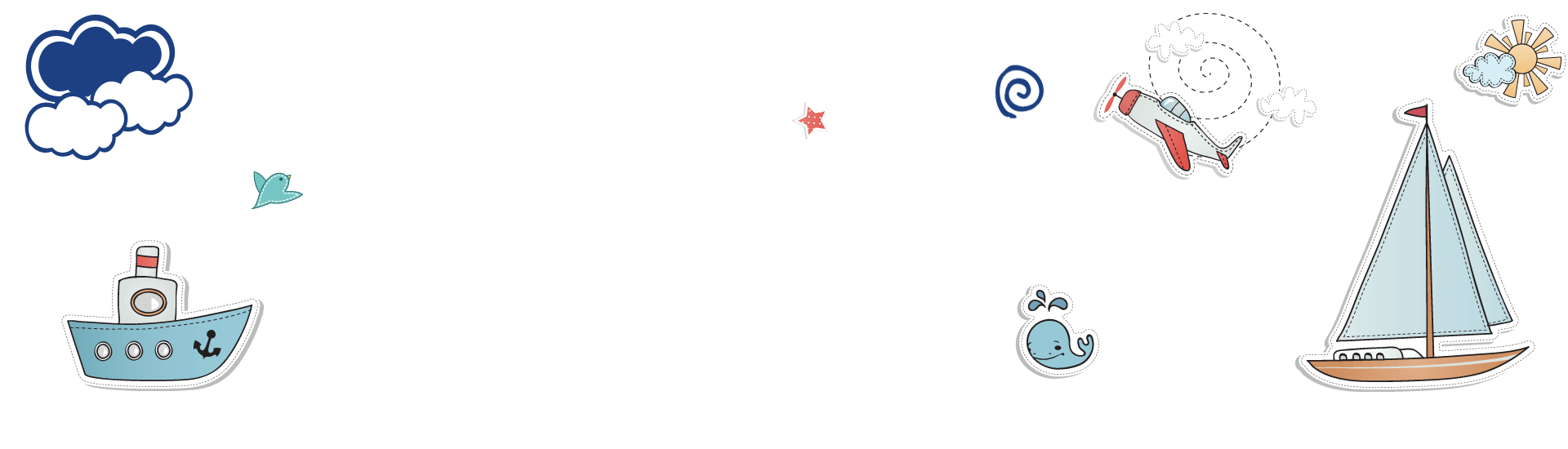 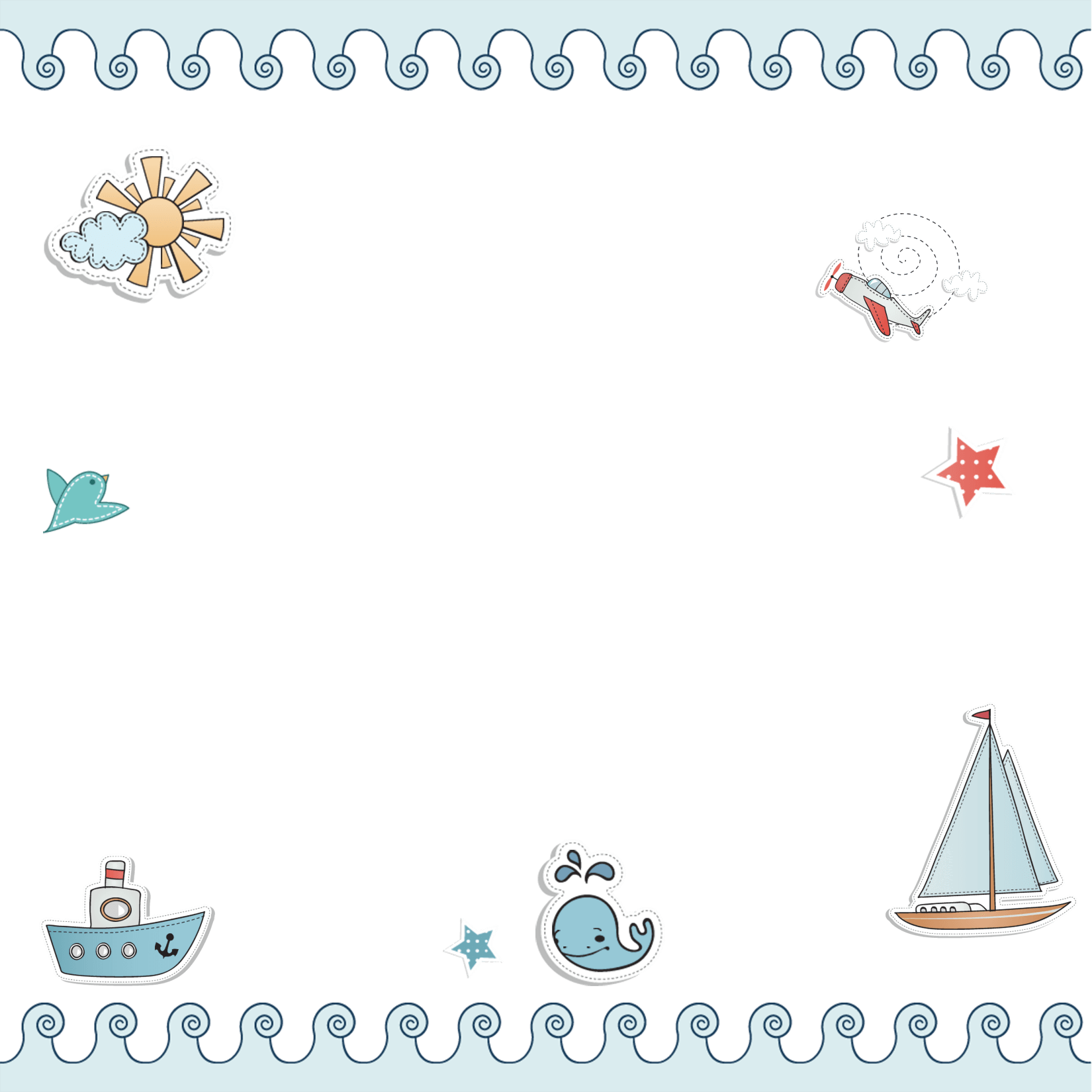 NGỮ VĂN 6
THỰC HÀNH TIẾNG VIỆT
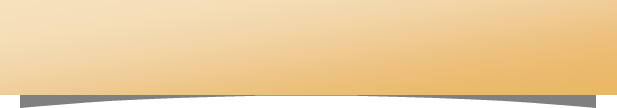 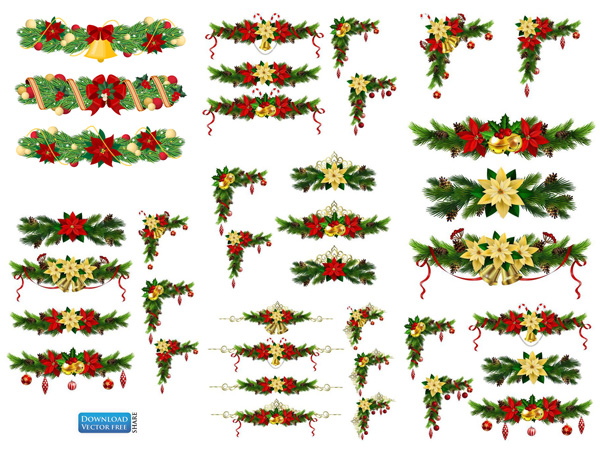 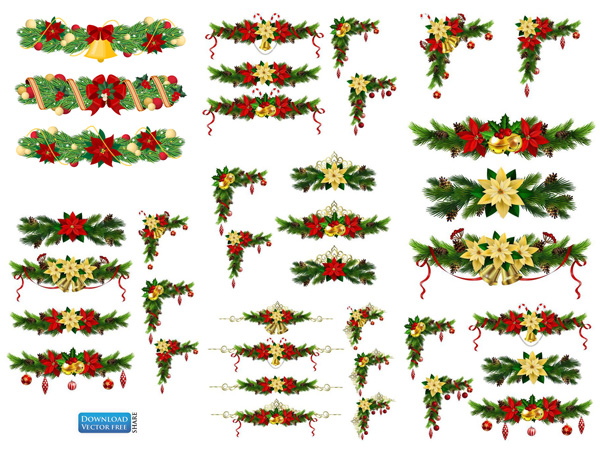 II. Thực hành
1. Trạng ngữ:
Bài tập 1/tr 56
Phiếu học tập số 02
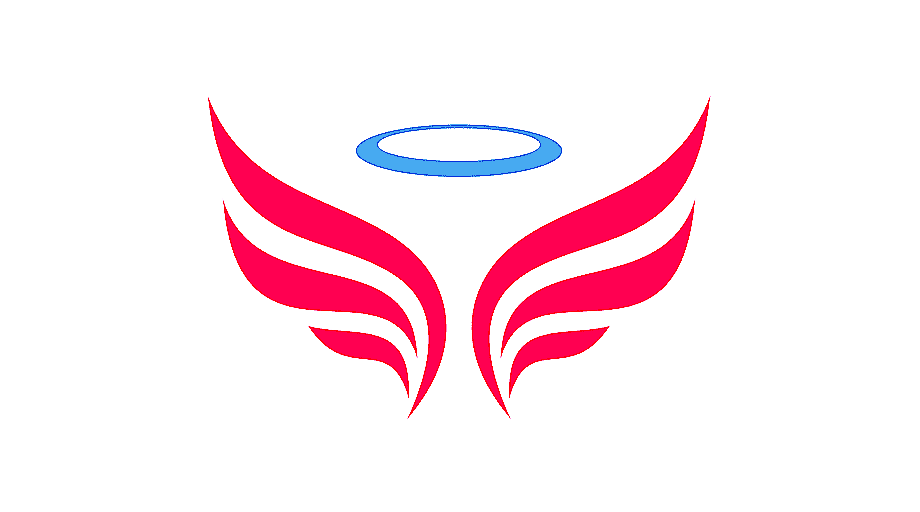 NGỮ VĂN 6
THỰC HÀNH TIẾNG VIỆT
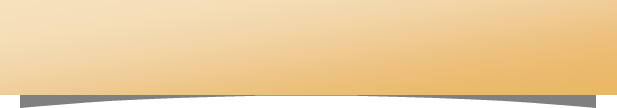 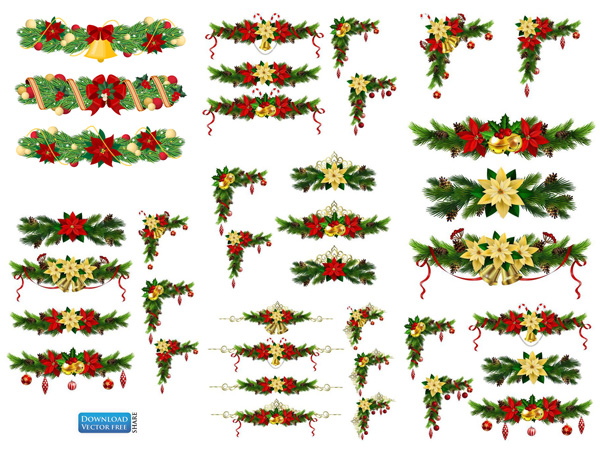 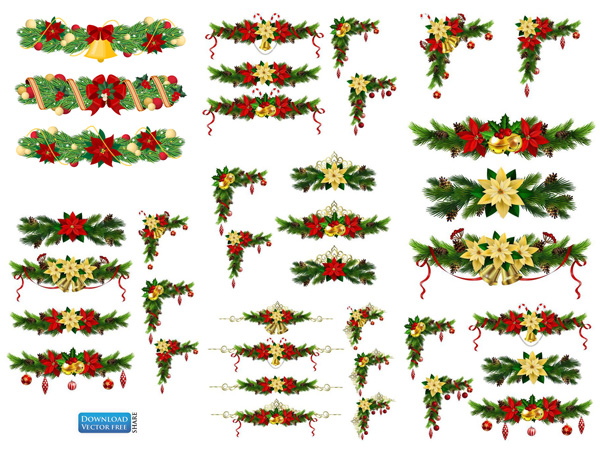 II. Thực hành
1. Trạng ngữ:
Bài tập 1/tr 56
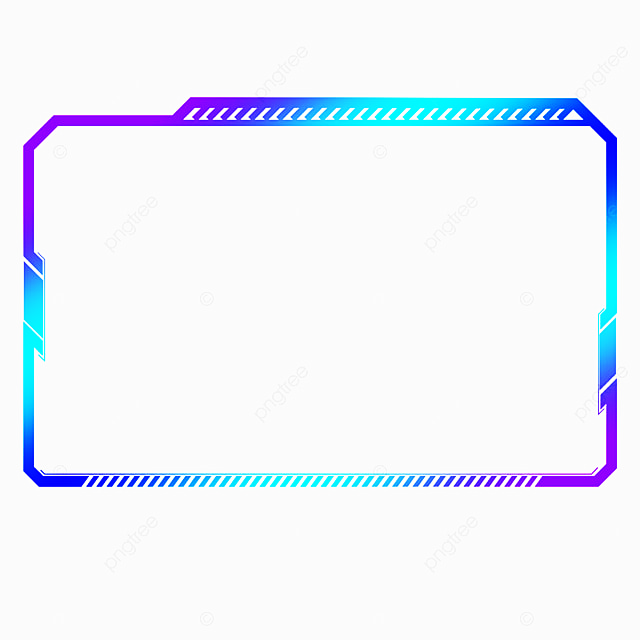 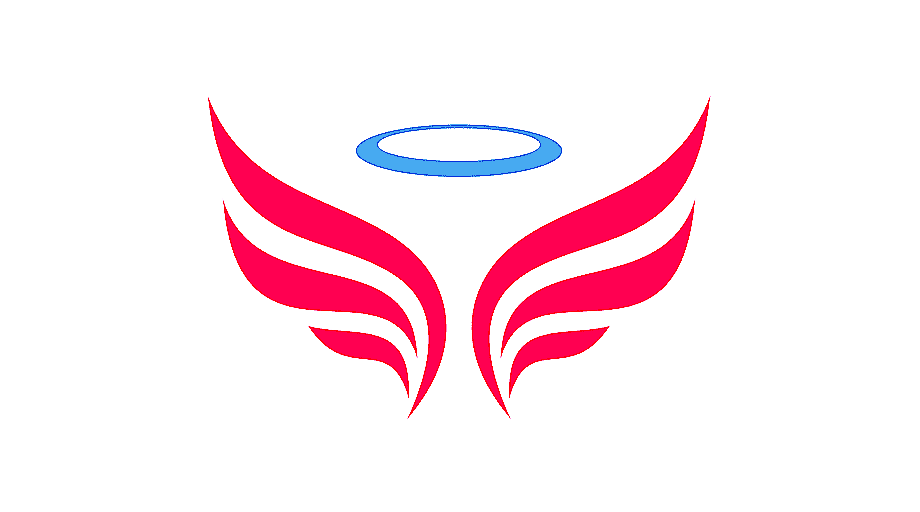 NGỮ VĂN 6
THỰC HÀNH TIẾNG VIỆT
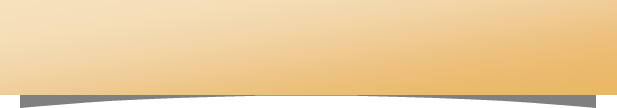 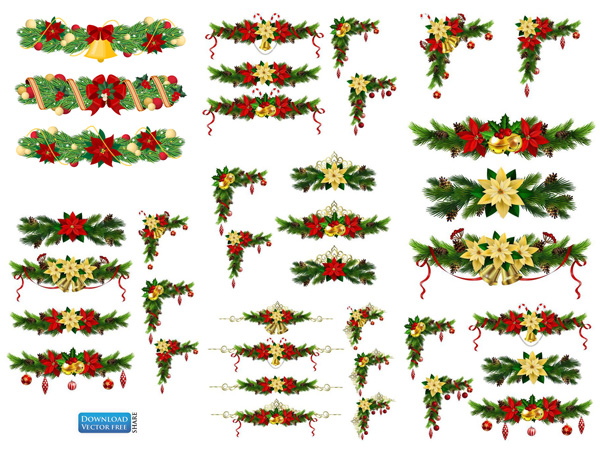 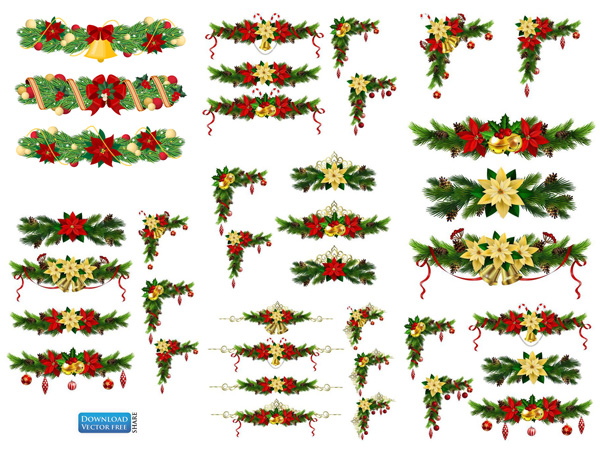 II. Thực hành
Bài tập 2/tr 56: Thử lược bỏ trạng ngữ trong các câu sau và chỉ ra sự khác nhau về nội dung giữa câu có trạng ngữ với câu không còn trạng ngữ:
1. Trạng ngữ:
HOẠT ĐỘNG NHÓM
Phiếu học tập số 3
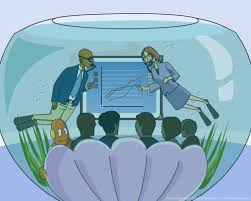 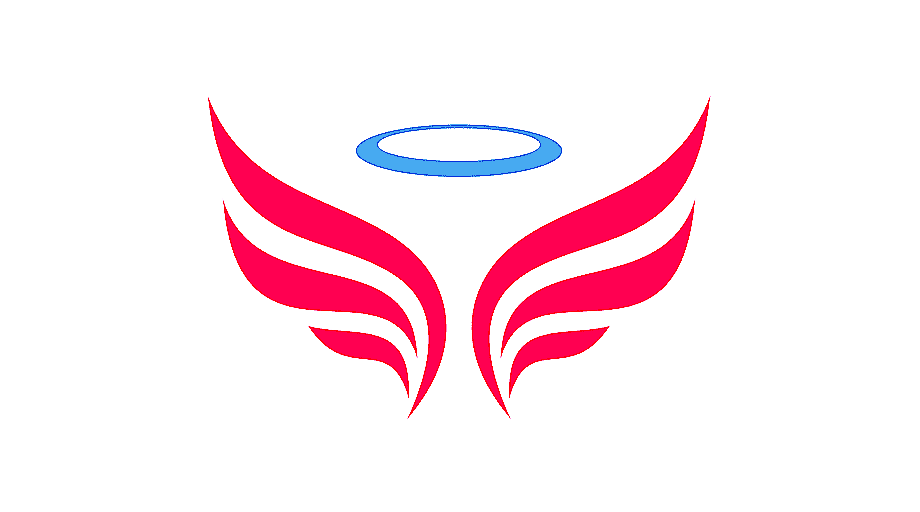 NGỮ VĂN 6
THỰC HÀNH TIẾNG VIỆT
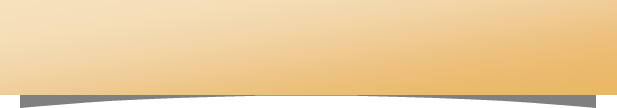 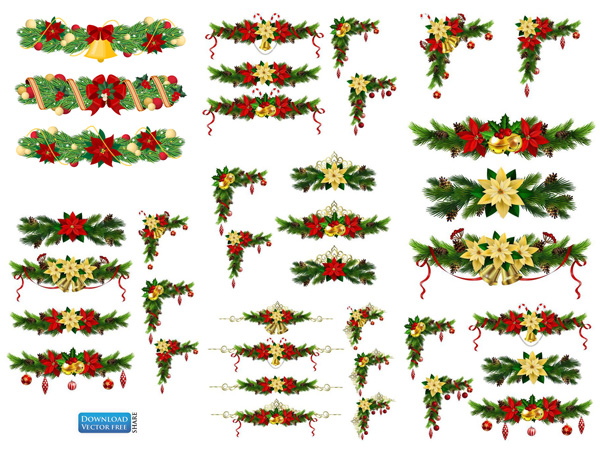 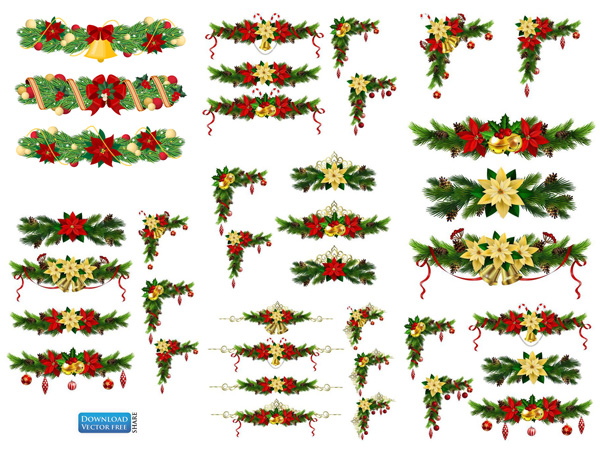 II. Thực hành
1. Trạng ngữ:
Bài tập 2/tr 56:
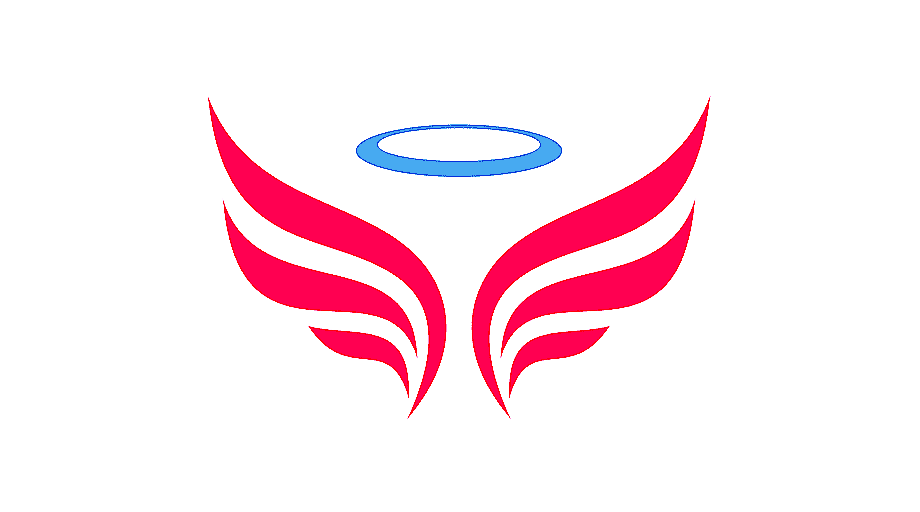 NGỮ VĂN 6
THỰC HÀNH TIẾNG VIỆT
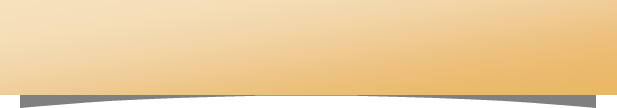 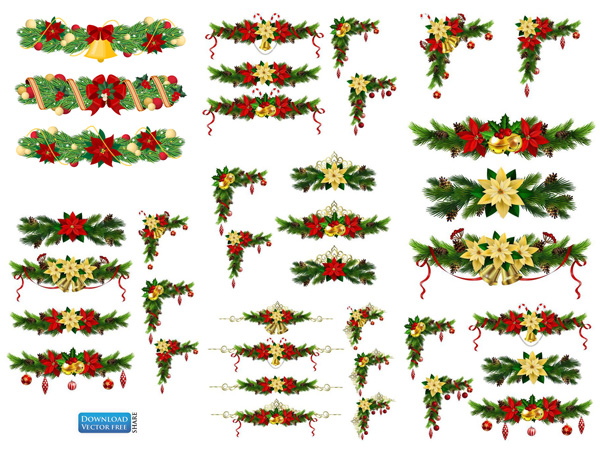 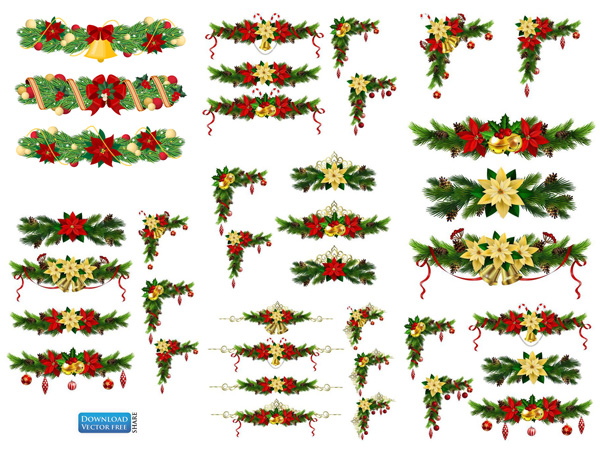 II. Thực hành
1. Trạng ngữ:
Câu 3. Thêm trạng ngữ cho các câu sau:
a. Hoa đã bắt đầu nở.
a. Mùa xuân đến, hoa đã bắt đầu nở.
b. Bố sẽ đưa cả nhà đi công viên nước.
b. Chủ nhật, bố sẽ đưa cả nhà đi công viên nước.
c. Mẹ rất lo lắng cho tôi.
c. Trời đã tối nên mẹ rất lo lắng cho tôi.
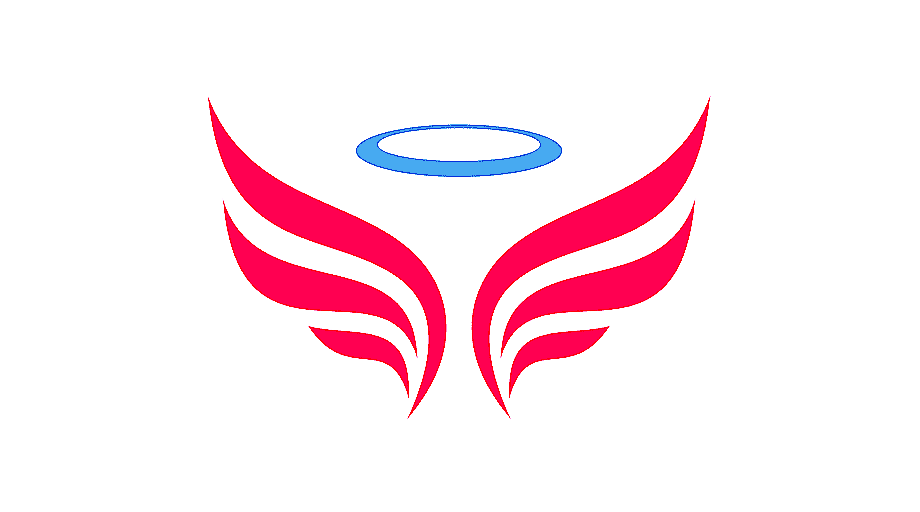 NGỮ VĂN 6
THỰC HÀNH TIẾNG VIỆT
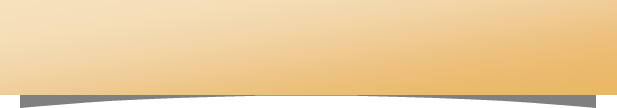 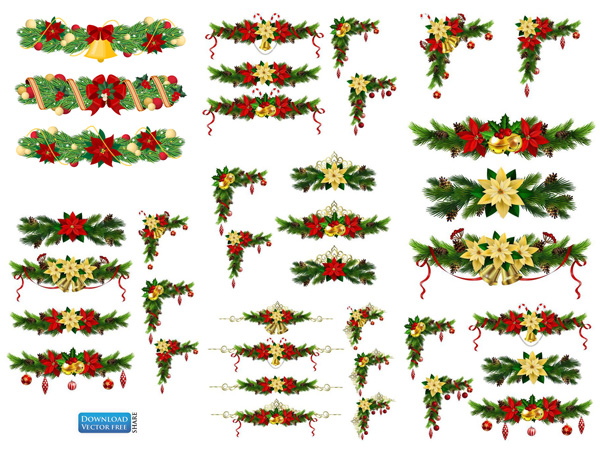 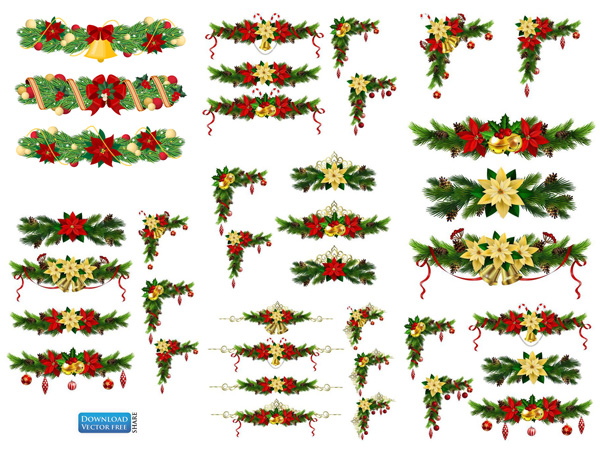 Bài 3: Vận dụng kiến thức về trạng ngữ để thêm trạng ngữ cho câu.
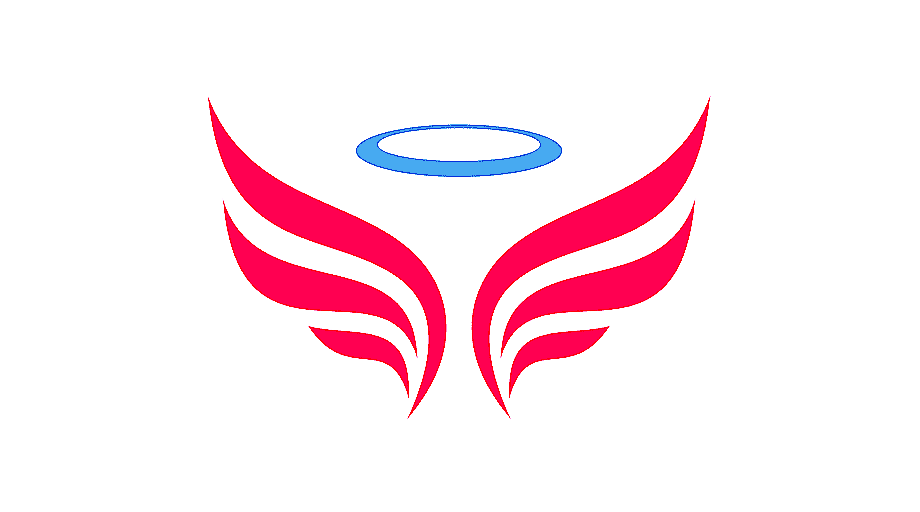 NGỮ VĂN 6
THỰC HÀNH TIẾNG VIỆT
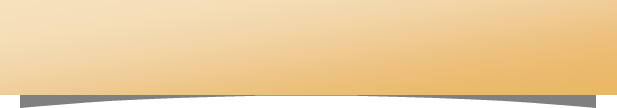 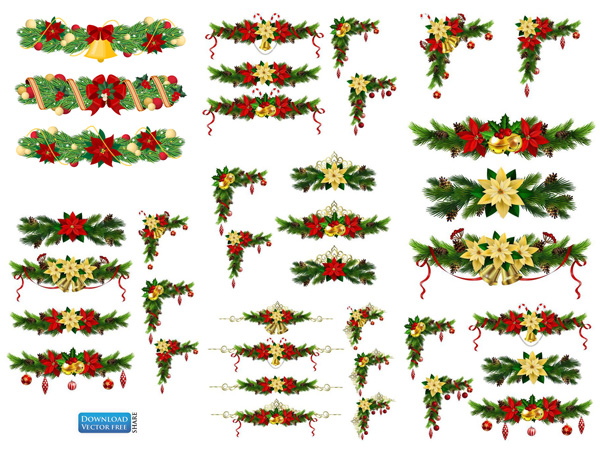 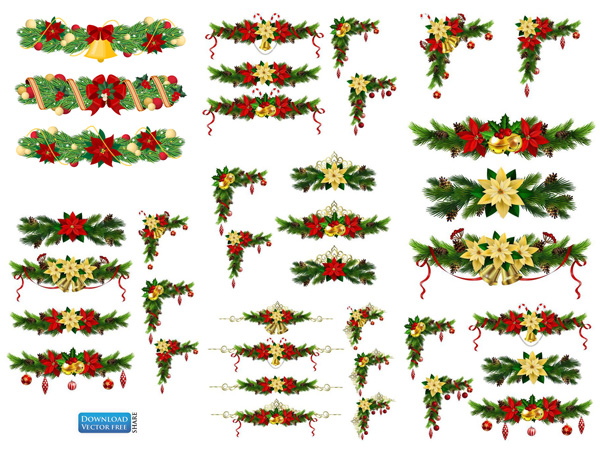 Bài 3/tr 57
 Thêm trạng ngữ cho các câu sau:
a,
Đầu tháng Giêng, hoa đã bắt đầu nở.
“Đầu tháng Giêng” chỉ thời gian.
Trong công viên, hoa đã bắt đầu nở.
“Trong công viên” chỉ địa điểm.
Nhờ thời tiết ấm lên, hoa đã bắt đầu nở.
“Nhờ thời tiết ấm lên” chỉ nguyên nhân.
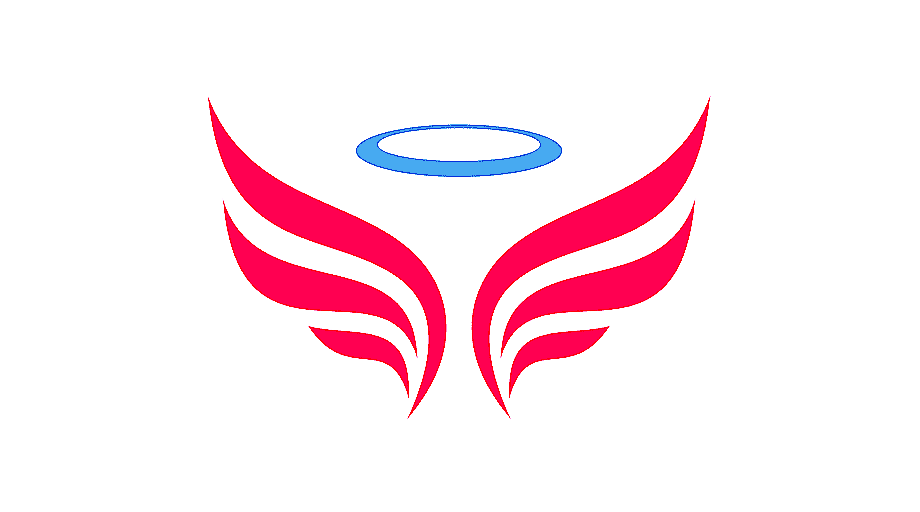 NGỮ VĂN 6
THỰC HÀNH TIẾNG VIỆT
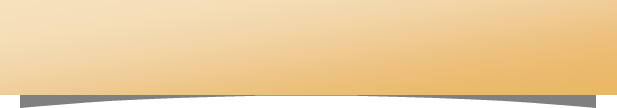 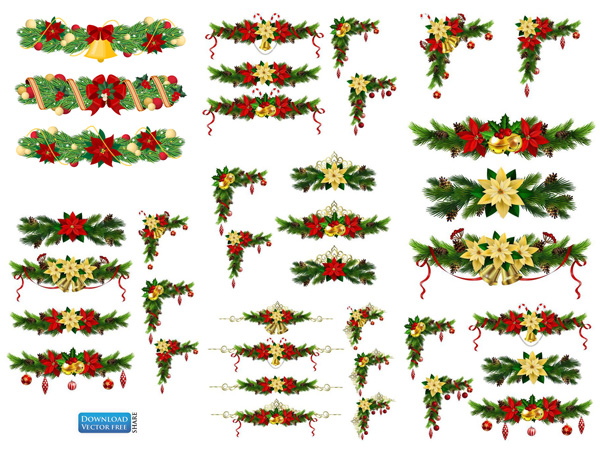 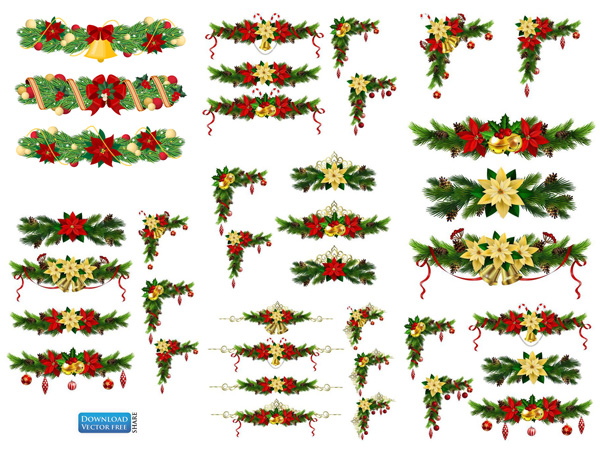 Bài 3/tr 57
 Thêm trạng ngữ cho các câu sau:
b. Chủ nhật, bố sẽ đưa cả nhà đi công viên nước.
c. Vì thấy tôi hay ốm, mẹ rất lo lắng cho tôi.
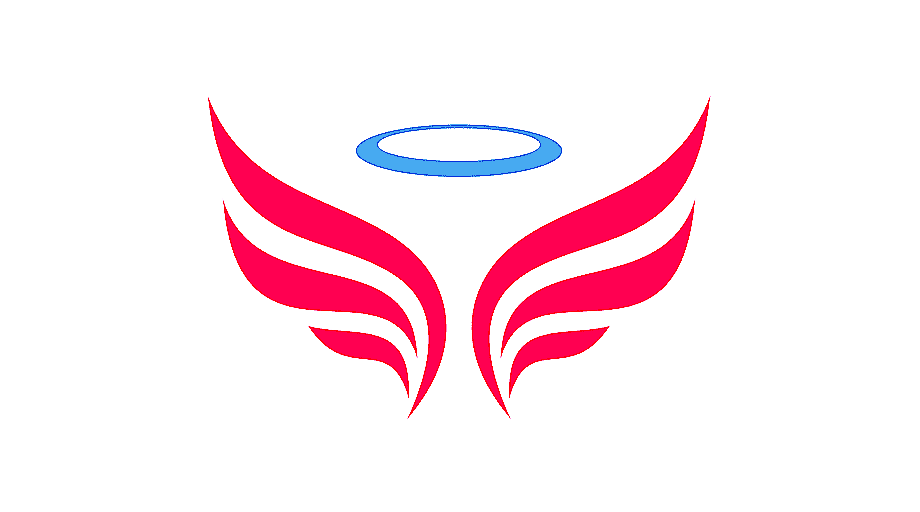 NGỮ VĂN 6
THỰC HÀNH TIẾNG VIỆT
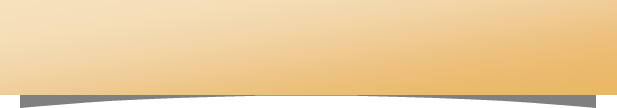 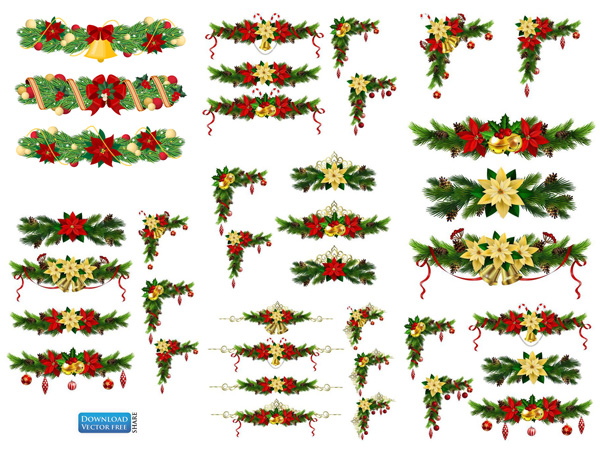 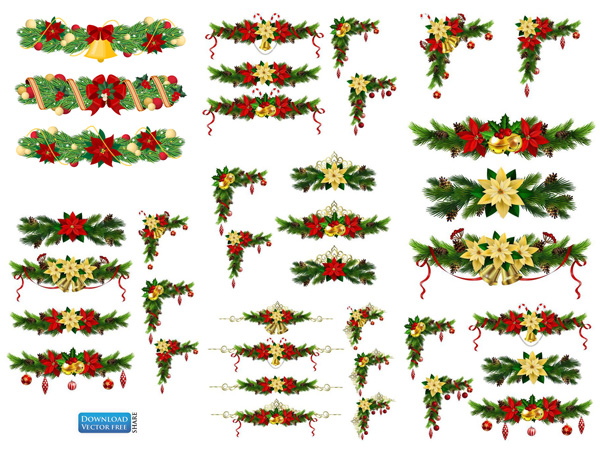 2. Nghĩa của từ ngữ
Bài tập 4/tr 57
Thành ngữ trong các câu sau có những cách giải thích khác nhau. Theo em, cách giải thích nào hợp lí?
a. Đòi hỏi chung sức chung lòng không có nghĩa là gạt bỏ cái riêng của từng người.
Chung sức chung lòng có nghĩa là:
- Đoàn kết, nhất trí
- Giúp đỡ lẫn nhau
- Quyết tâm cao độ.
Đáp án:  đoàn kết, nhất chí.
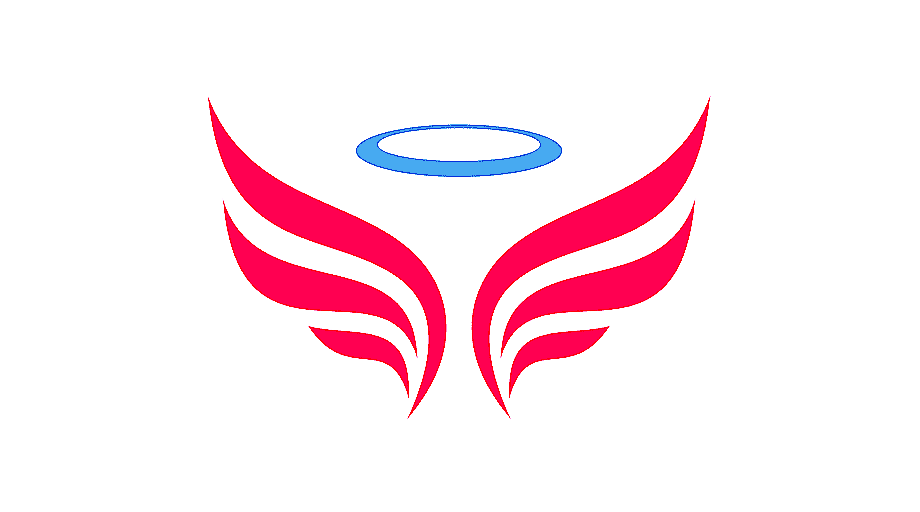 NGỮ VĂN 6
THỰC HÀNH TIẾNG VIỆT
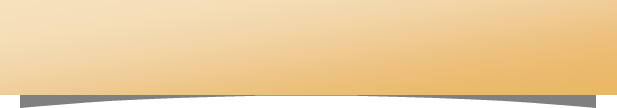 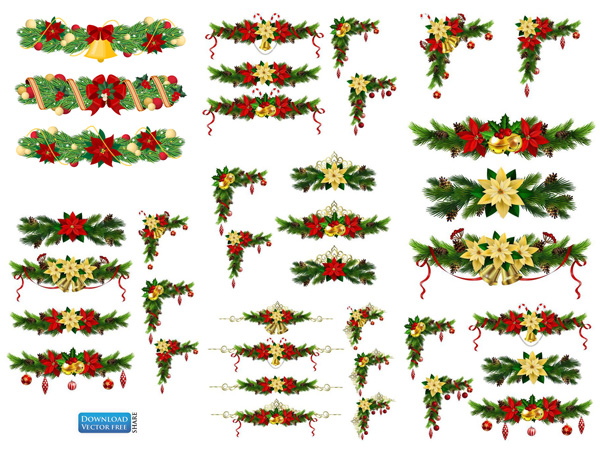 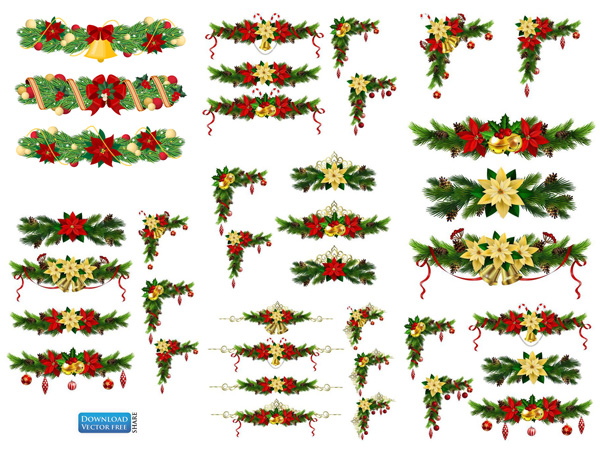 2. Nghĩa của từ ngữ
Bài tập 5/tr 57
Hãy xác định nghĩa của thành ngữ (in đậm) trong các câu sau:
a. Tôi đã hiểu ra, mỗi lần bảo tôi: “Xem người ta kìa!” là một lần mẹ mong tôi làm sao để bằng người, không thua em kém chị .
Thành ngữ: thua em kém chị nghĩa là không được bằng em bằng chị, kém hơn với mọi người.
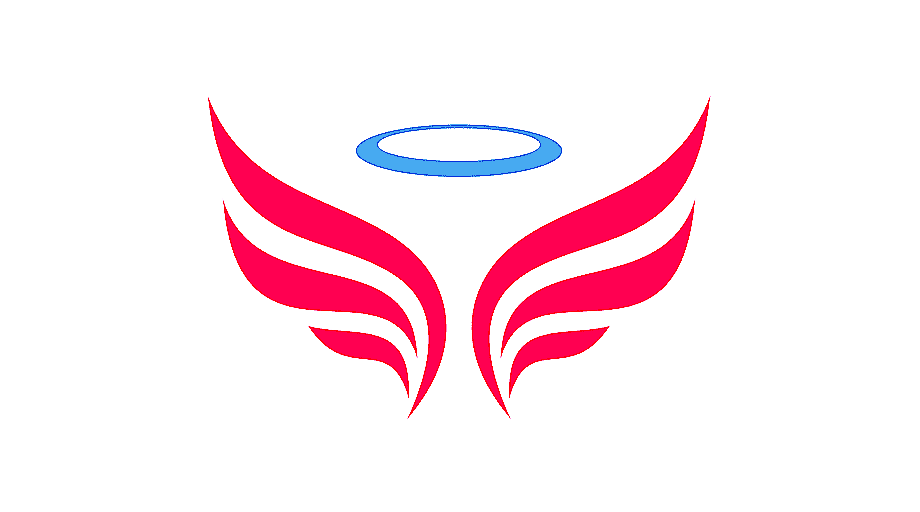 NGỮ VĂN 6
THỰC HÀNH TIẾNG VIỆT
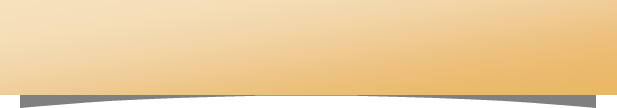 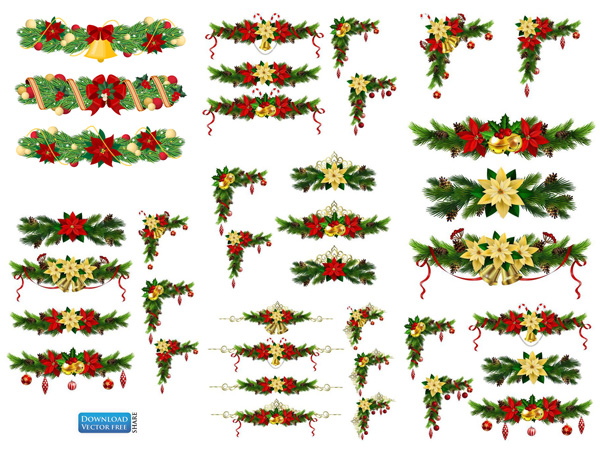 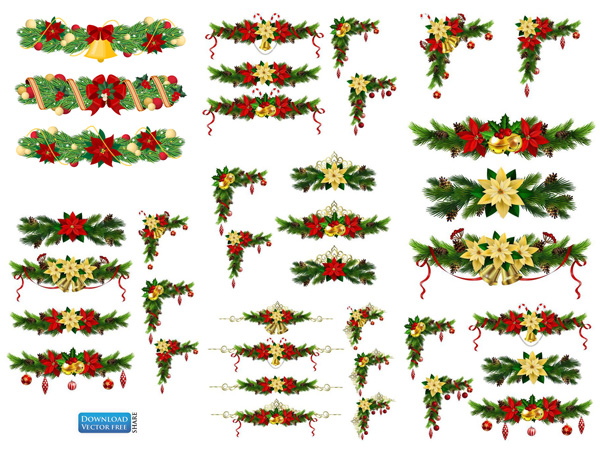 2. Nghĩa của từ ngữ
Bài tập 5/tr 57
b. Kia, các bạn trong lớp tôi mỗi người một vẻ , sinh động biết bao.
Thành ngữ: mỗi người một vẻ: khác nhau, không ai giống ai.
c. Người ta thường nói học trò “ nghịch như quỷ ”, ai ngờ quỷ cũng là cả một thế giới, chẳng “quỷ” nào giống “quỷ” nào!
Thành ngữ: nghịch như quỷ: nghịch ngợm, hay bày trò
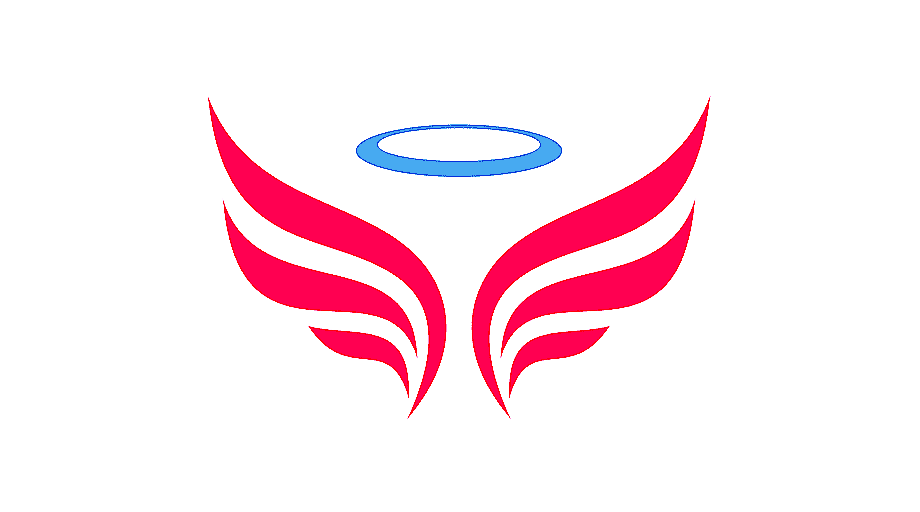 NGỮ VĂN 6
HAI LOẠI KHÁC BIỆT (Giong-mi Mun)
Khởi động
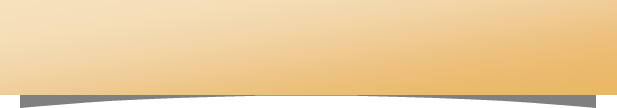 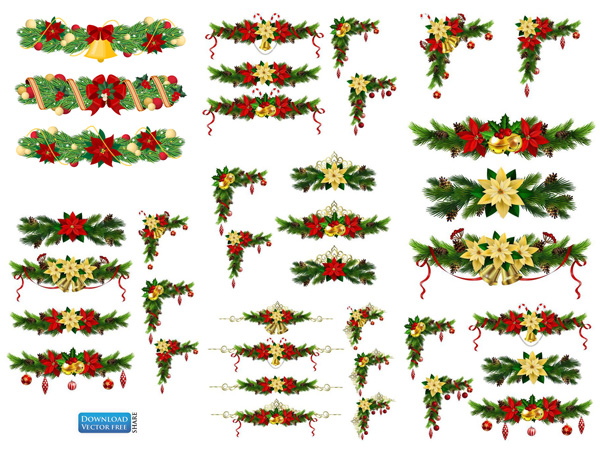 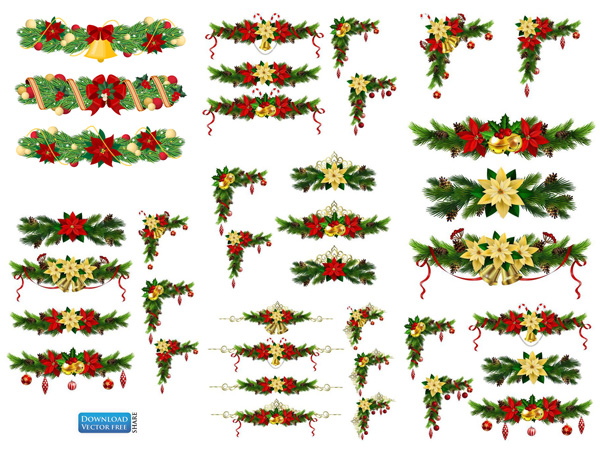 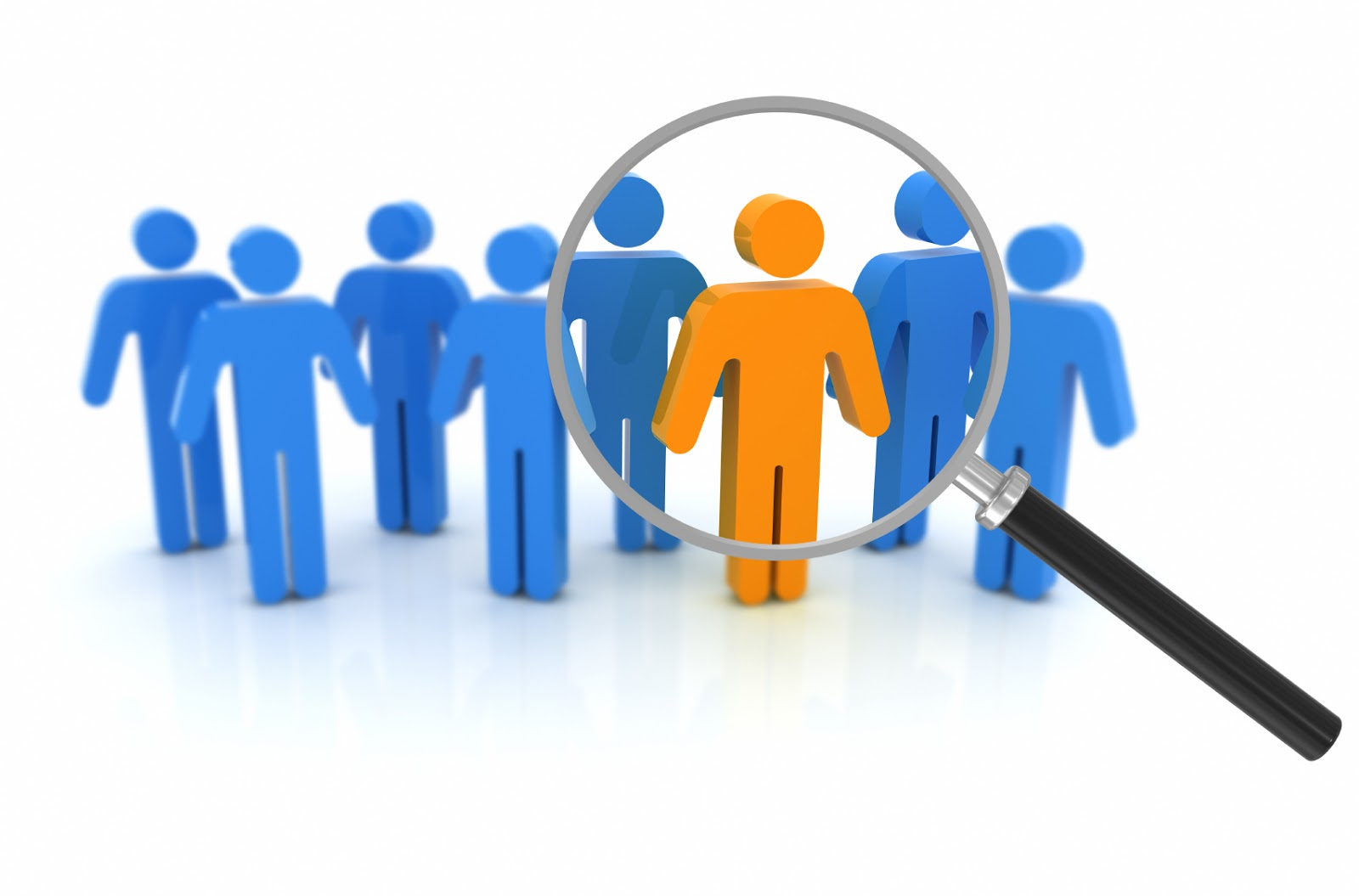 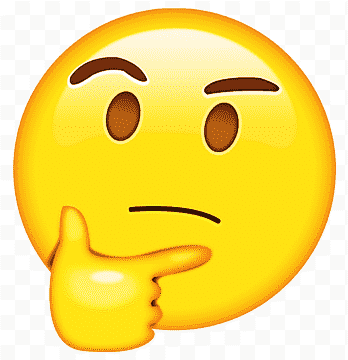 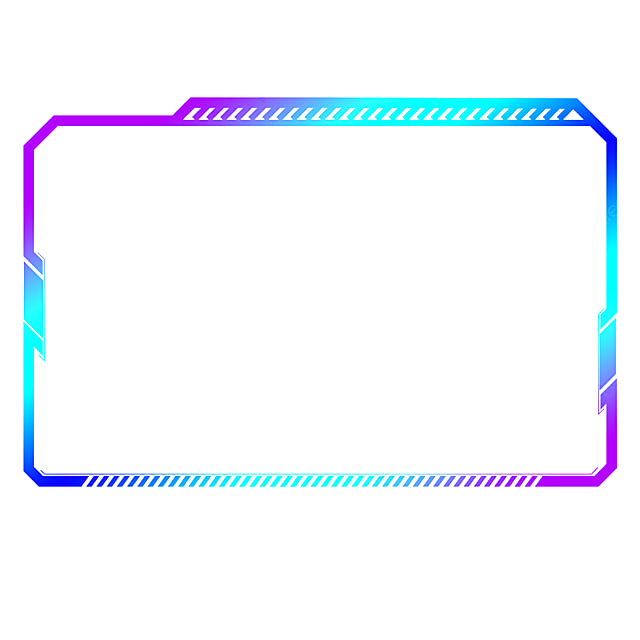 Em có muốn thể hiện sự khác biệt so với các bạn trong lớp hay không? Vì sao?
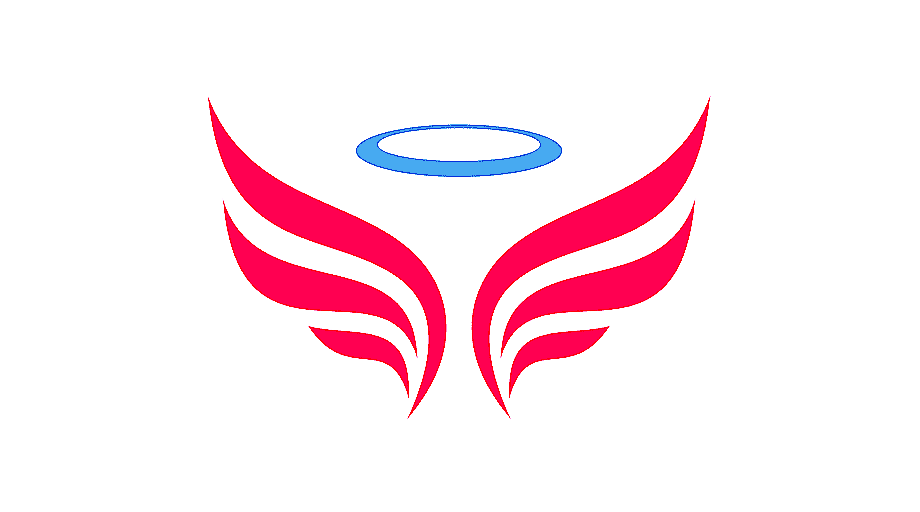 NGỮ VĂN 6
HAI LOẠI KHÁC BIỆT (Giong-mi Mun)
Khởi động
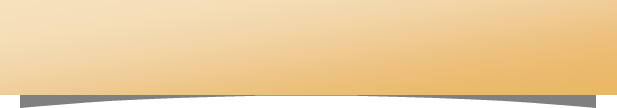 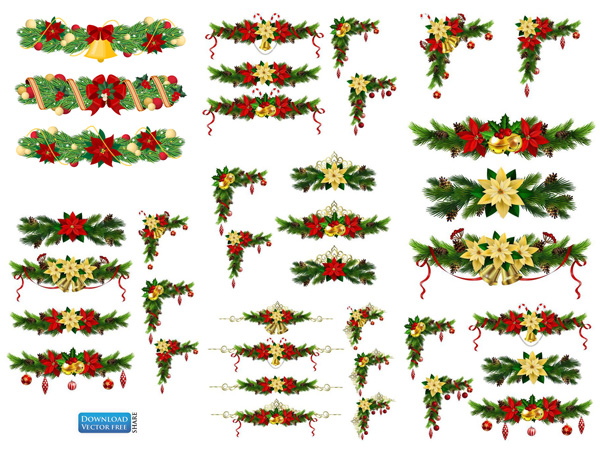 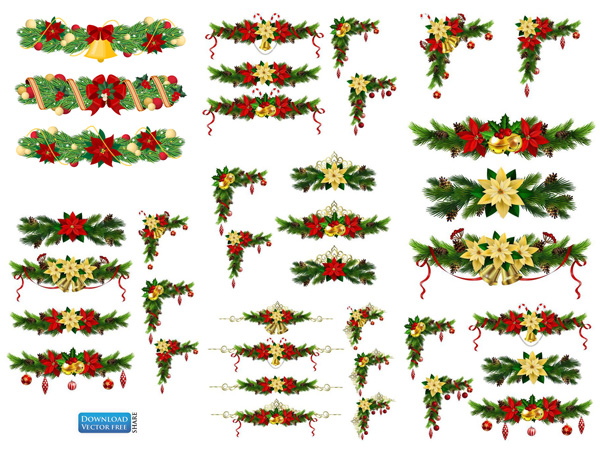 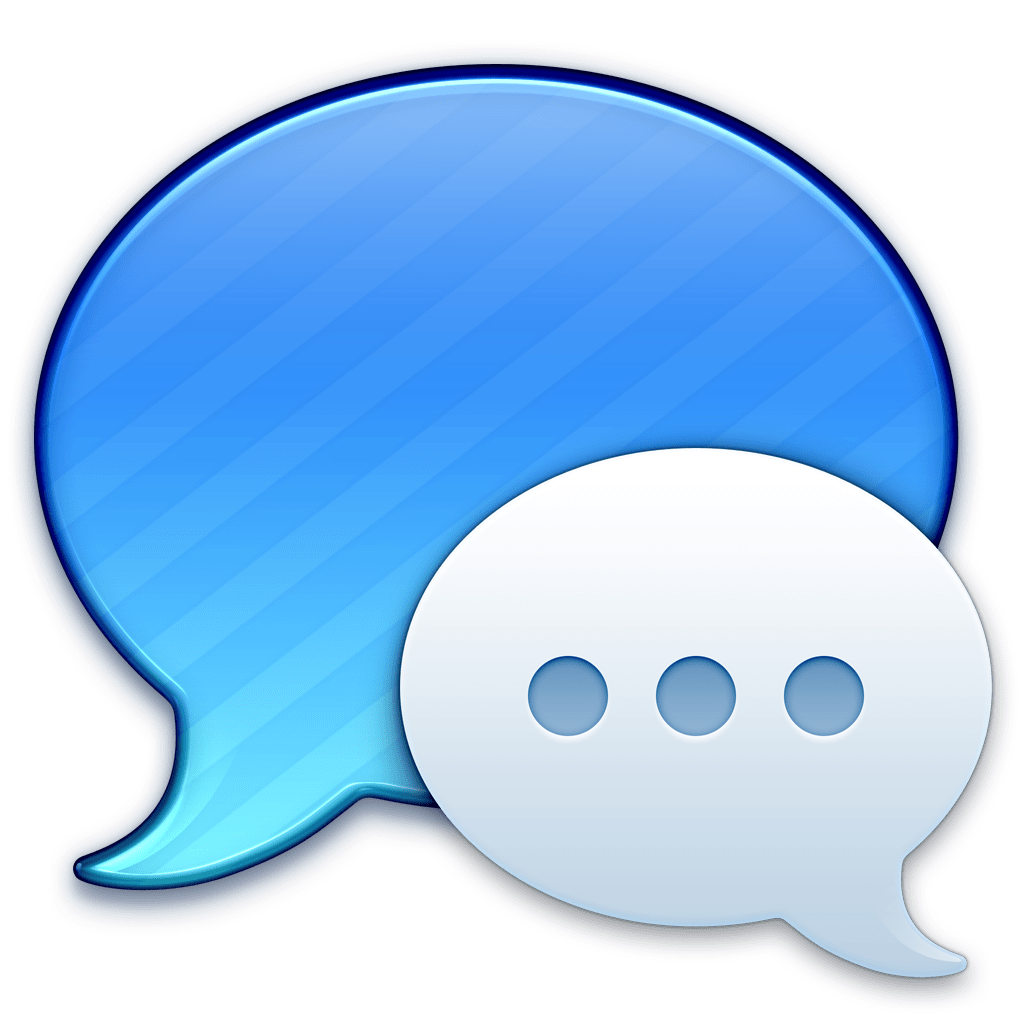 Trong một tập thể, một cộng đồng, mỗi con người luôn luôn có xu hướng tạo ra sự khác biệt. Nhưng có phải sự khác biệt nào cũng có ý nghĩa không? Chúng ta phải làm thế nào để khẳng định giá trị của bản thân trong một tập thể. Cùng cô khám phá VB Hai loại khác biệt để tìm hiểu và khám phá sự khác biệt của mình và mọi người trong tập thể các em nhé!
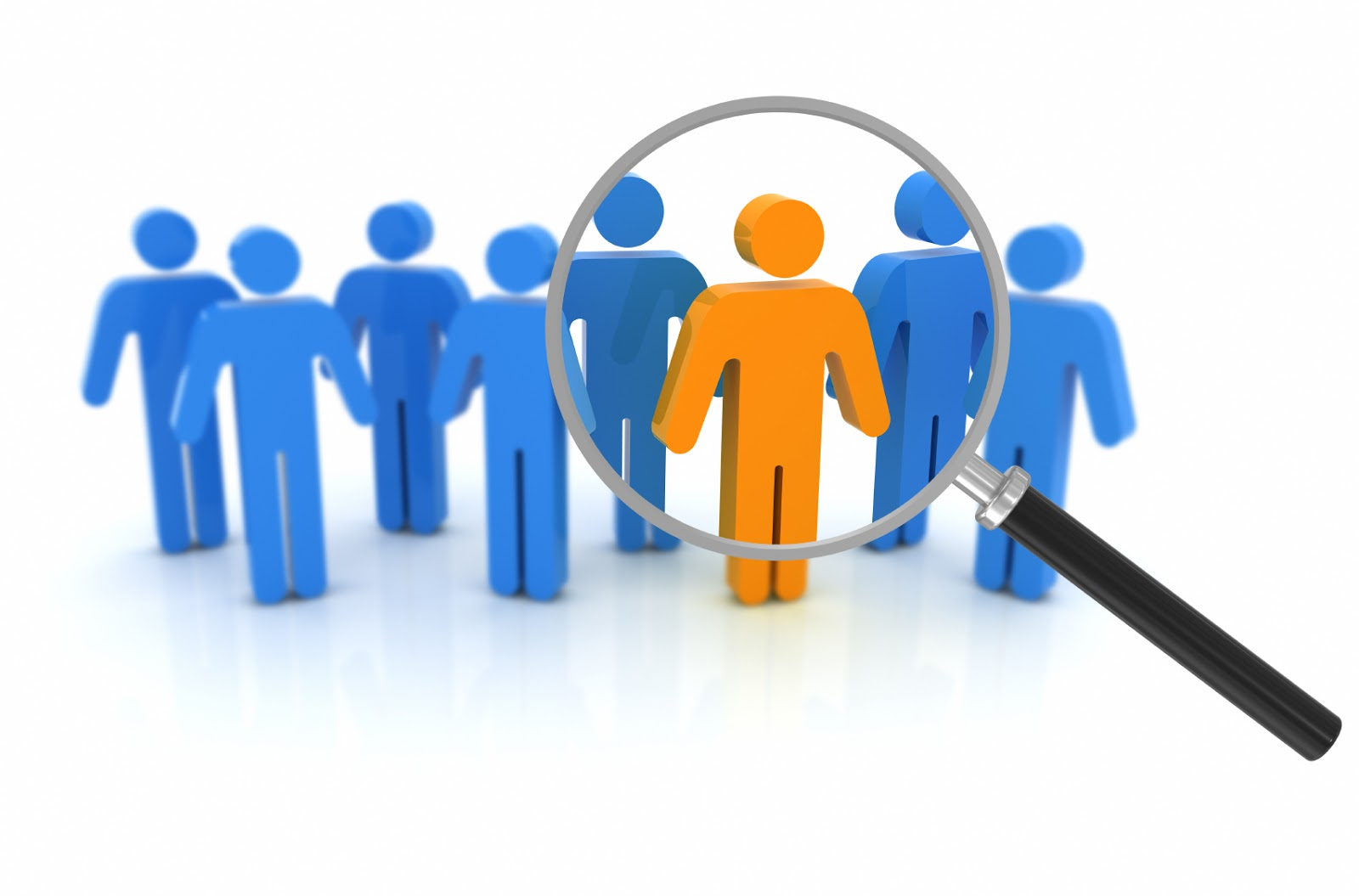 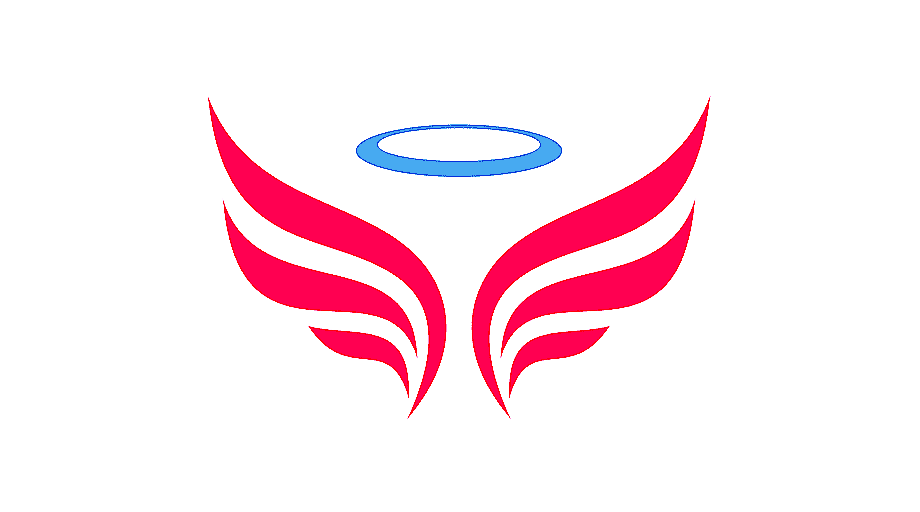 NGỮ VĂN 6
HAI LOẠI KHÁC BIỆT (Giong-mi Mun)
Hình thành kiến thức
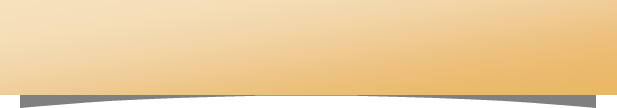 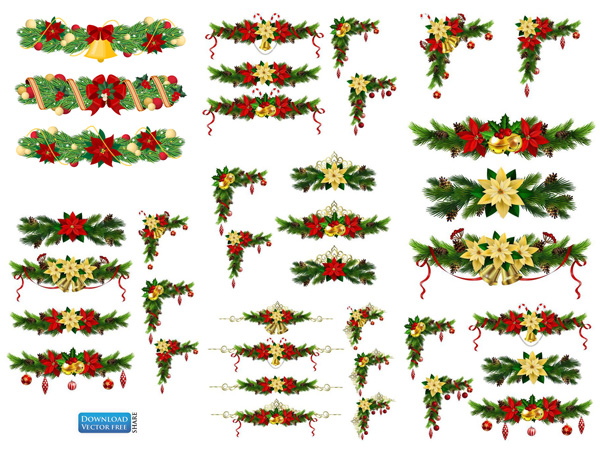 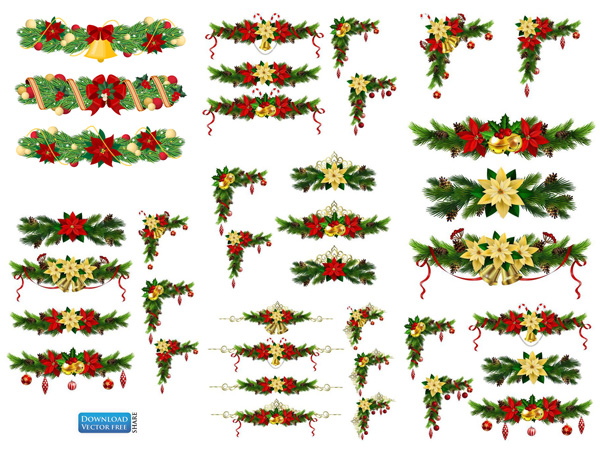 I. Đọc văn bản 
1. Đọc và tìm hiểu chú thích
- Đọc 
- Tìm hiểu chú thích và giải thích từ khó 
( SGK-T53- 55)
Phiên bản
Từ khó
Quái đản
Quái dị
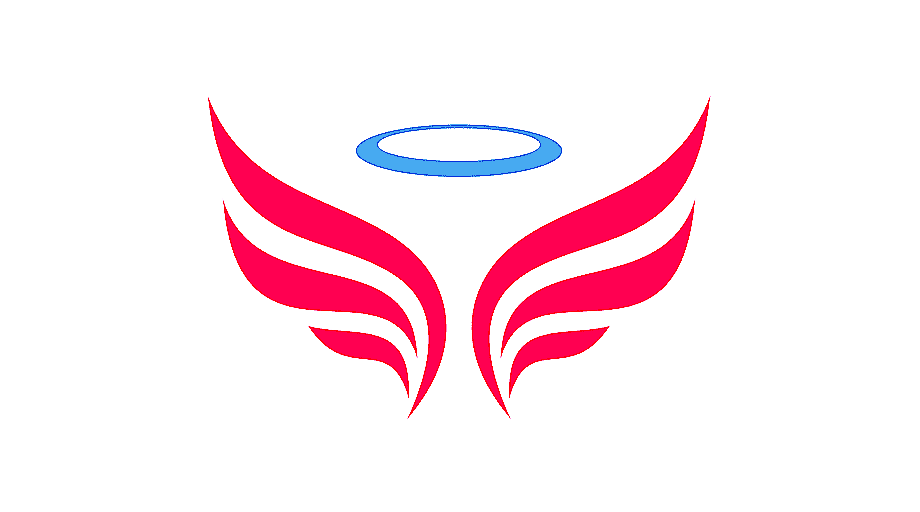 NGỮ VĂN 6
HAI LOẠI KHÁC BIỆT (Giong-mi Mun)
Hình thành kiến thức
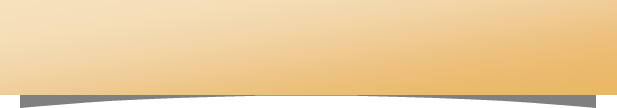 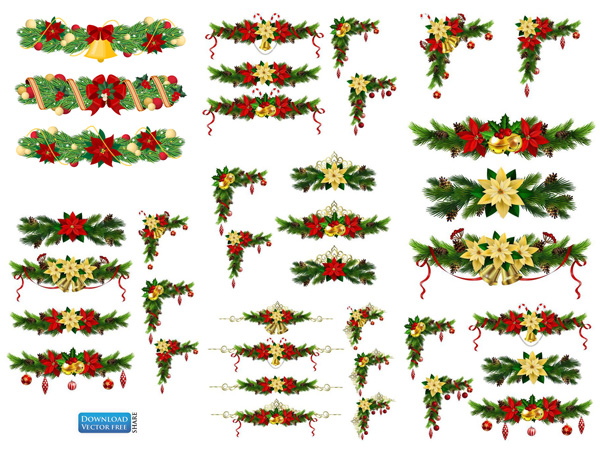 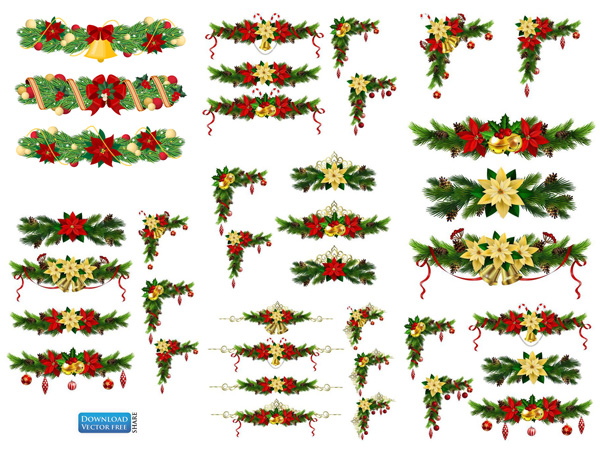 I. Đọc văn bản
Tác giả: Giong-mi Mun, sinh năm 1964, người Hàn Quốc, Tiến sĩ trường Đại học Kinh doanh Ha- vớt
2. Tìm hiểu chung
a. Xuất xứ:
Trích từ cuốn sách “Khác biệt- thoát khỏi bầy đàn cạnh tranh”, theo Đường ngọc Lâm dịch.
b. Phương thức biểu đạt: nghị luận (kết hợp tự sự).
c. Vấn đề bàn luận: bàn về giá trị của sự khác biệt, nhưng phải là khác biệt có ý nghĩa
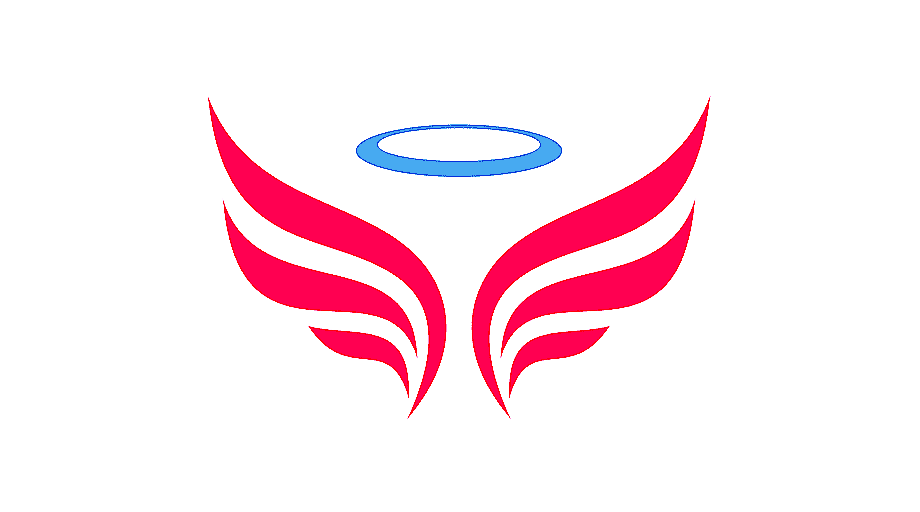 NGỮ VĂN 6
HAI LOẠI KHÁC BIỆT (Giong-mi Mun)
Phần 3: Kết thúc vấn đề:
Hình thành kiến thức
Phần 2: Bàn luận vấn đề
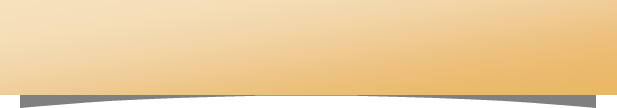 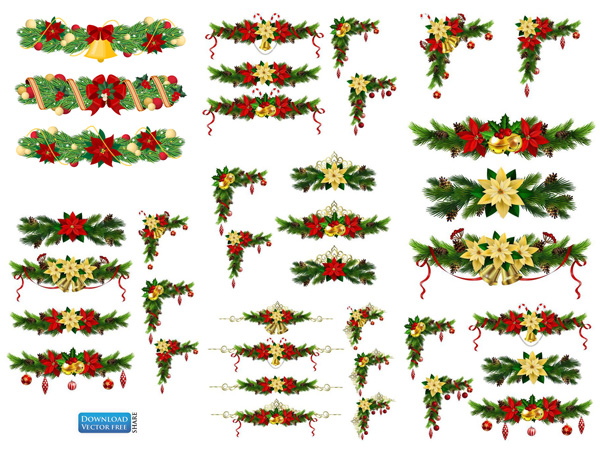 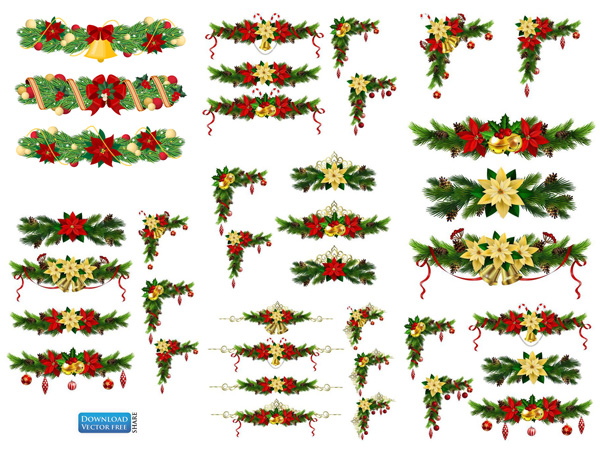 Phần 1: Nêu vấn đề nghị luận:
I. Đọc văn bản
2. Tìm hiểu chung
Cách dùng bằng chứng để làm rõ vấn đề  sự khác biệt: Tiếp … đến “điều J đã làm là khá mẫu mực”.
Cách dùng lí lẽ để làm rõ vấn đề: tiếp đó đến “không một ai trong chúng tôi lại không nể phục cậu
Đoạn còn lại.
Từ đầu … đến "hoặc vi phạm nội quy nhà trường?"
d. Bố cục: 3 phần
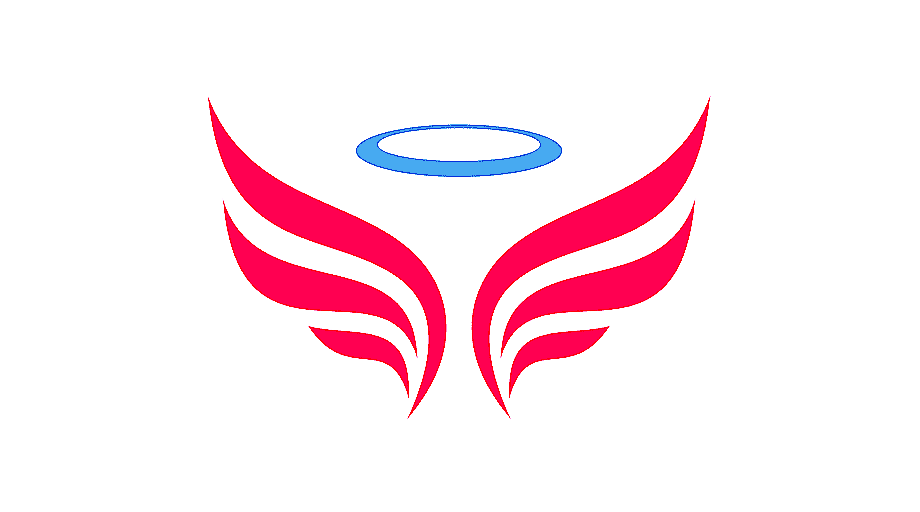 NGỮ VĂN 6
HAI LOẠI KHÁC BIỆT (Giong-mi Mun)
Hình thành kiến thức
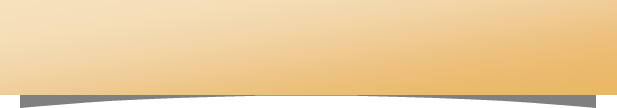 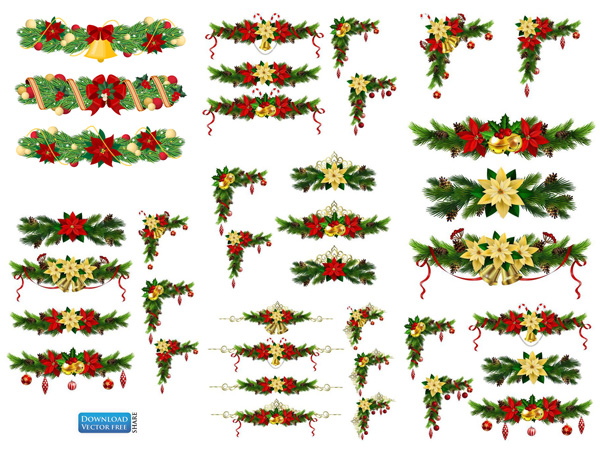 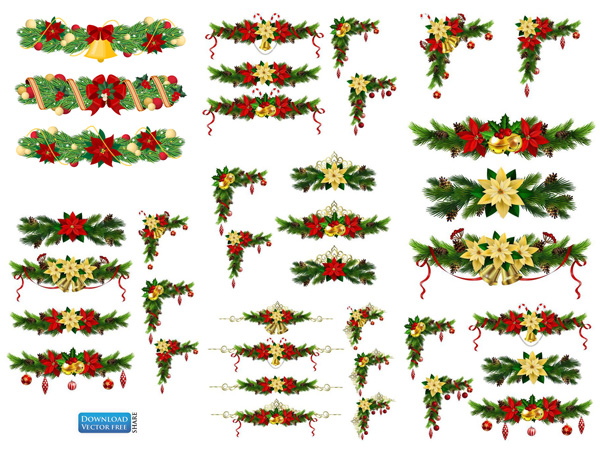 II. Khám phá văn bản
1. Nêu vấn đề nghị luận
Tác giả kể lại một hồi ức:  Bài tập mà thầy giáo giao cho học sinh thực hiện nhằm mục đích: tạo cơ hội để học sinh bộc lộ một phiên bản chân thật hơn về bản thân trước những người xung quanh. 
=> Thầy giáo khuyến khích, để học sinh tự do thể hiện khác biệt của mình. 
=> Tác giả nêu vấn đề bằng cách kể lại câu chuyện mà mình trực tiếp tham gia 
NT: Dùng lời kể nêu vấn đề=>tăng tính hấp dẫn, gây tò mò, lời văn nhẹ nhàng, dễ tiếp nhận
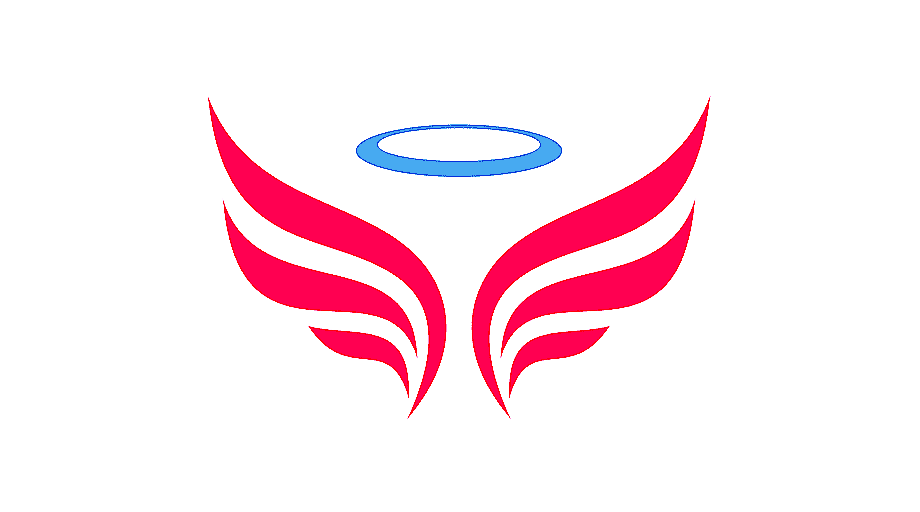 NGỮ VĂN 6
HAI LOẠI KHÁC BIỆT (Giong-mi Mun)
Hình thành kiến thức
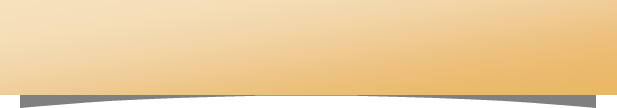 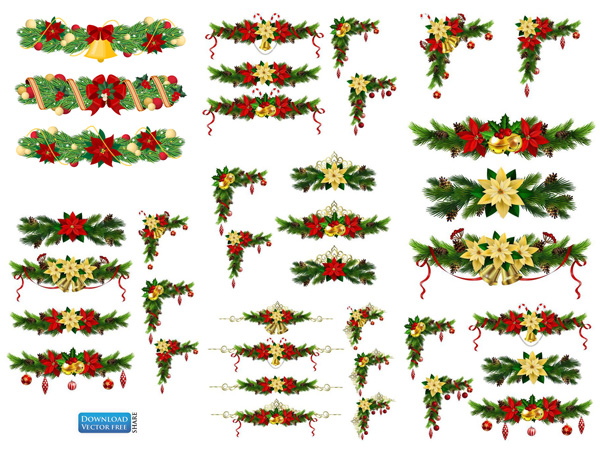 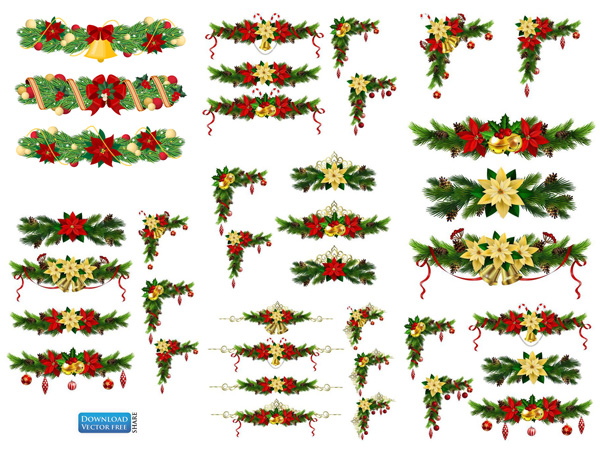 II. Khám phá văn bản
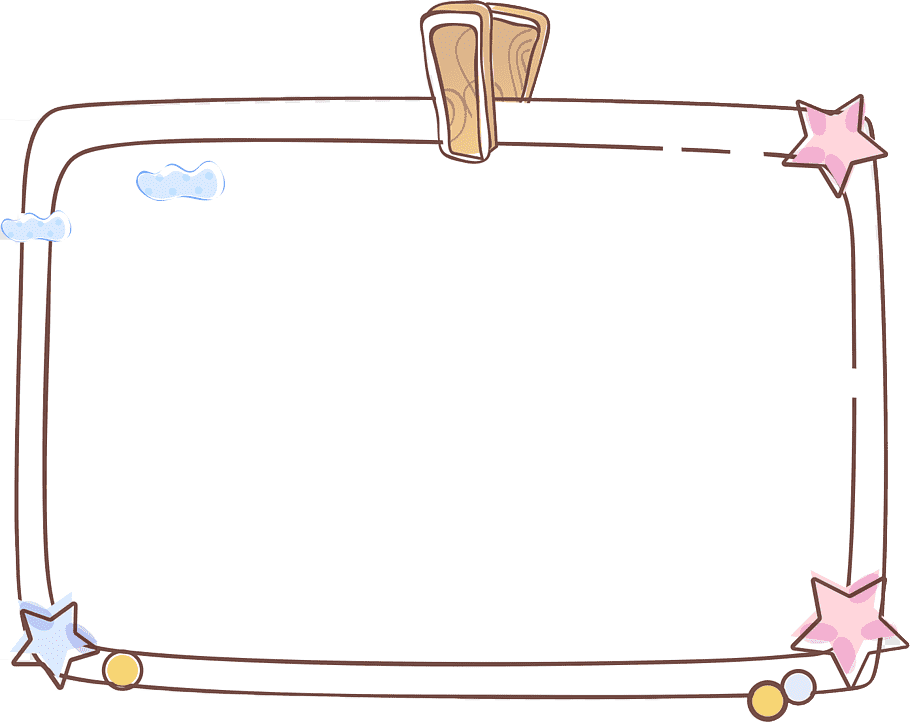 2. Bàn luận vấn đề
Thảo luận nhóm
Việc thể hiện sự khác biệt của số đông các bạn trong lớp và của J hoàn thoàn khác nhau. Sự khác nhau ấy biểu hiện cụ thể như thế nào?
Bằng chứng thể hiện sự khác biệt của số đông học sinh trong lớp?
Bằng chứng cho thấy sự khác biệt của J?
Trong VB  này, tác giả đã đi từ thực tế để rút ra điều cần bàn luận hay nêu điều cần bàn luận trước, sau đó mới đưa ra thực tế để chứng minh? Hãy nhận xét về cách lựa chọn kiểu triển khai này?
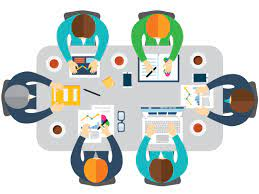 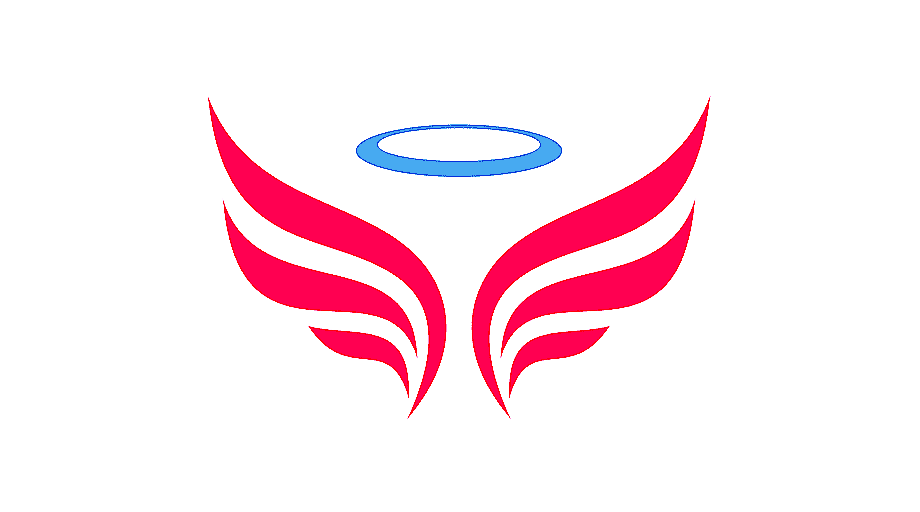 NGỮ VĂN 6
HAI LOẠI KHÁC BIỆT (Giong-mi Mun)
Hình thành kiến thức
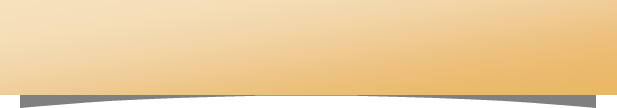 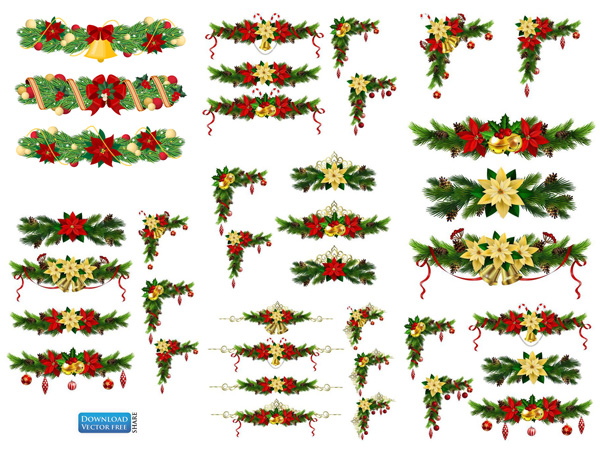 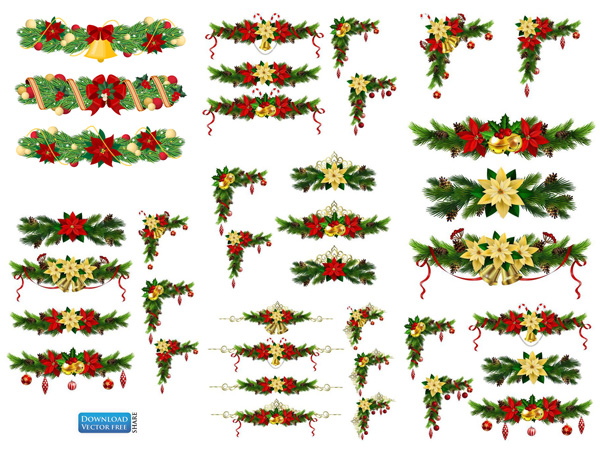 II. Khám phá văn bản
2. Bàn luận vấn đề
a. Cách dùng bằng chứng để làm rõ vấn đề  sự khác biệt
Số đông các bạn trong lớp: chọn cách thể hiện cá tính bản thân qua cách ăn mặc, hành động quái dị, khác thường, làm những trò lố như: quần áo quái lạ, kiểu tóc kì quặc, trò quái đản với trang sức hoặc phấn trang điểm,hoạt động ngu ngốc, gây chú ý
Duy nhất chỉ có J:  ăn mặc bình thường như mọi ngày khi đến trường, nhưng thể hiện sự khác biệt bằng phong thái điềm tĩnh, thái độ nghiệm túc, lễ độ, dõng dạc khi trả lời các câu hỏi của giáo viên, tự tin bắt tay thầy giáo khi tiết học kết thúc.
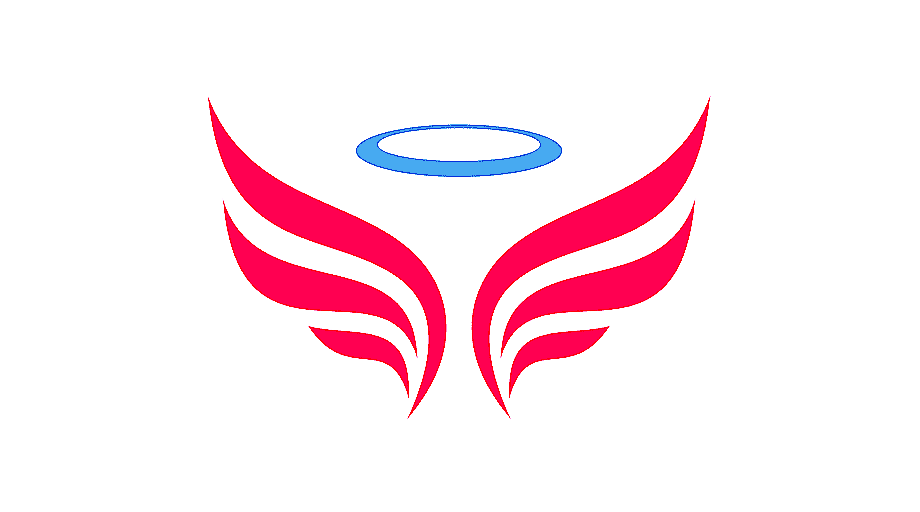 NGỮ VĂN 6
HAI LOẠI KHÁC BIỆT (Giong-mi Mun)
Hình thành kiến thức
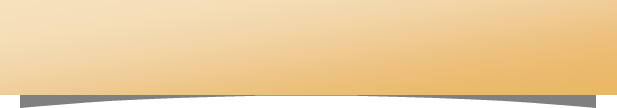 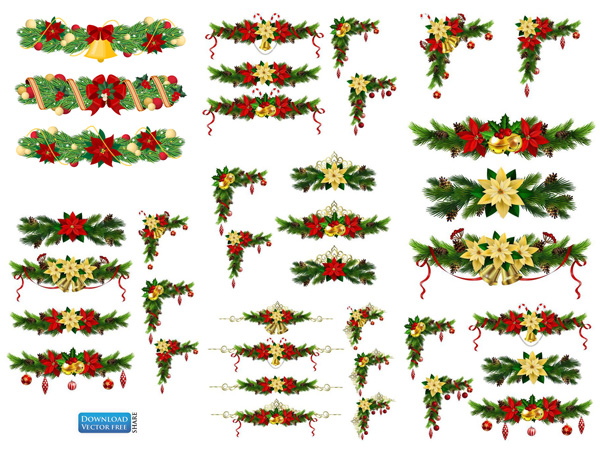 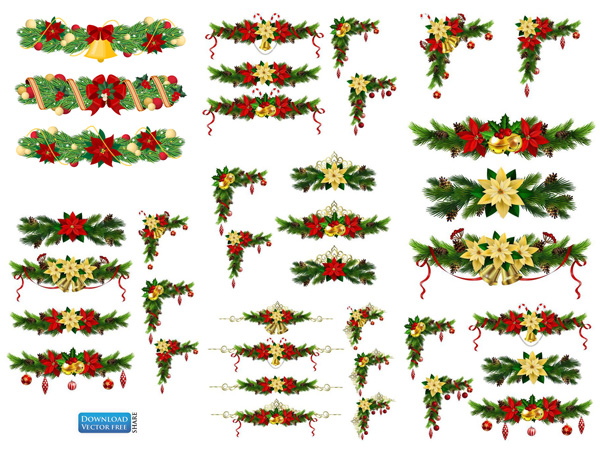 II. Khám phá văn bản
2. Bàn luận vấn đề
a. Cách dùng bằng chứng để làm rõ vấn đề  sự khác biệt
- Cách triển khai vấn đề: 
+ Mở đầu kể lại một hồi ức ở thuở học trò.
+ Câu chuyện xoay quanh sự lựa chọn của số đông các bạn trong lớp và cảu J để thể hiện sự khác biệt.
+ Lời bàn luận sau đoạn kể.
tác giả đã đi từ thực tế để rút ra điều cần bàn luận 
VB không mang tính chất bình giá nặng nề. Câu chuyện làm cho vấn đề bàn luận trở nên gần gũi, nhẹ nhàng
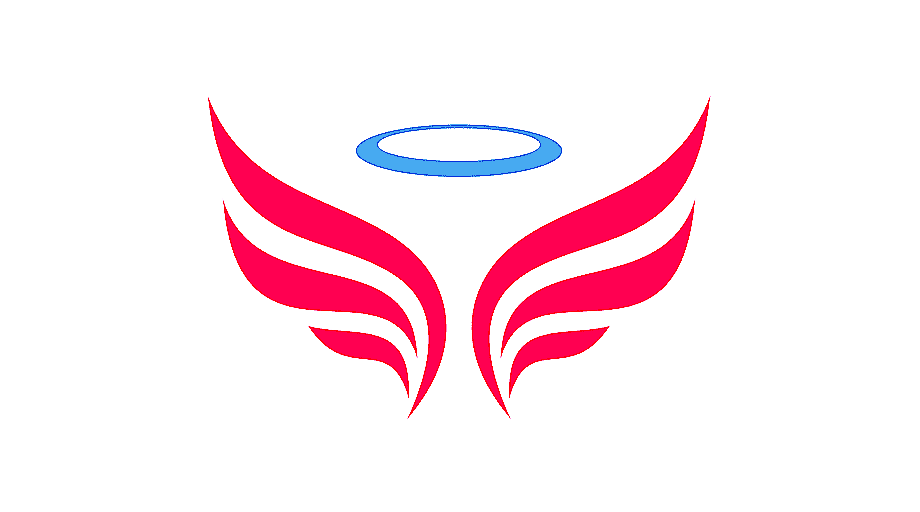 NGỮ VĂN 6
HAI LOẠI KHÁC BIỆT (Giong-mi Mun)
Hình thành kiến thức
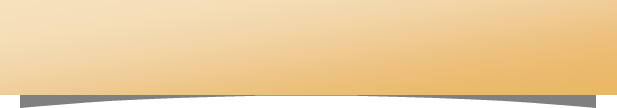 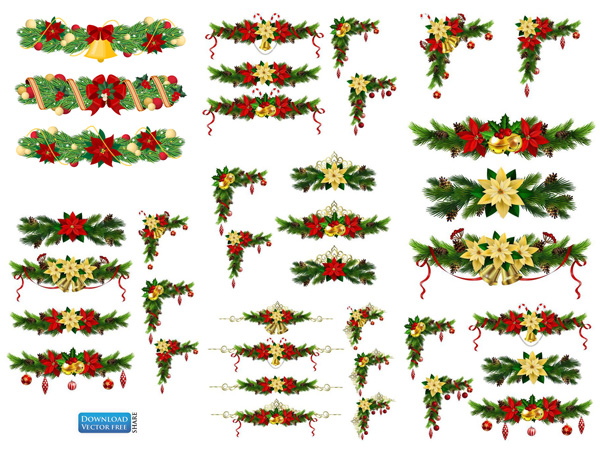 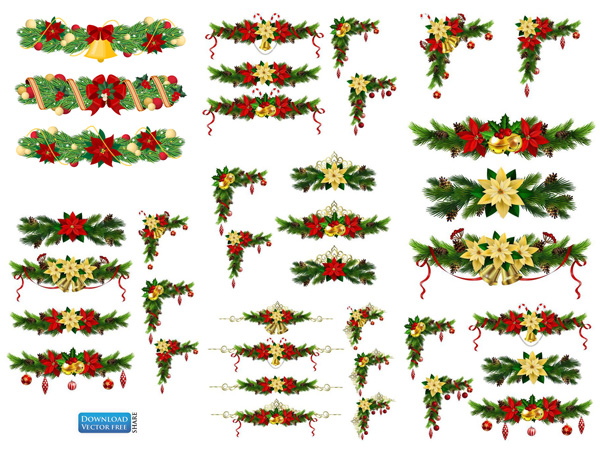 II. Khám phá văn bản
2. Bàn luận vấn đề
* Vòng chuyên sâu  (5 phút)
b. Cách dùng lí lẽ để làm rõ vấn đề
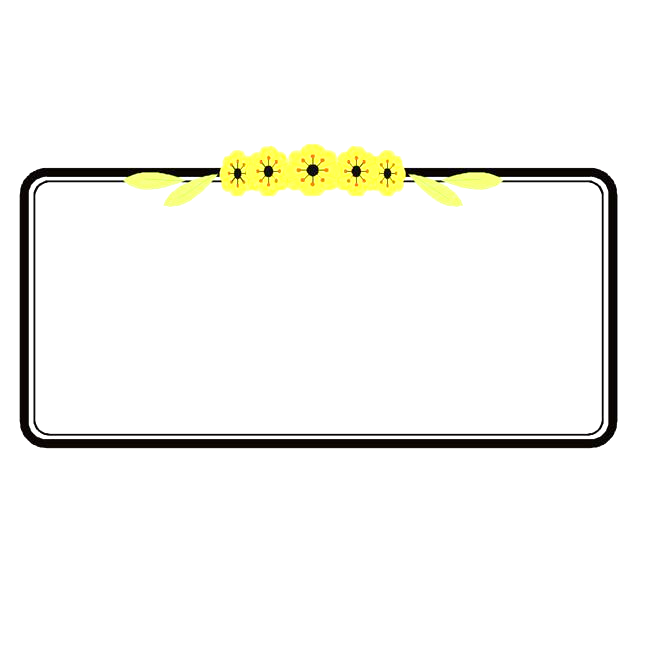 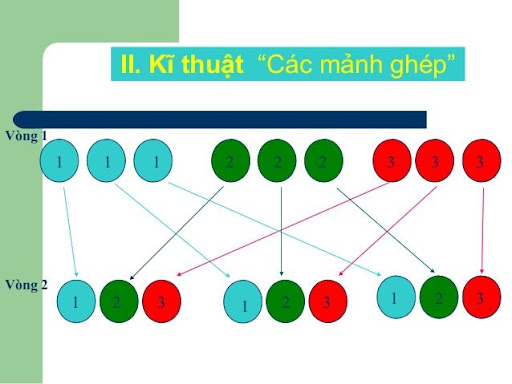 Tác giả phân chia sự khác biệt thành hai loại sự khác biệt vô nghĩa" (qua cách thể hiện của số đông các bạn trong lớp) và "sự khác biệt có ý nghĩa" (qua cách thể hiện của J). Em có đồng tình với ý kiến của tác giả không? Vì sao?
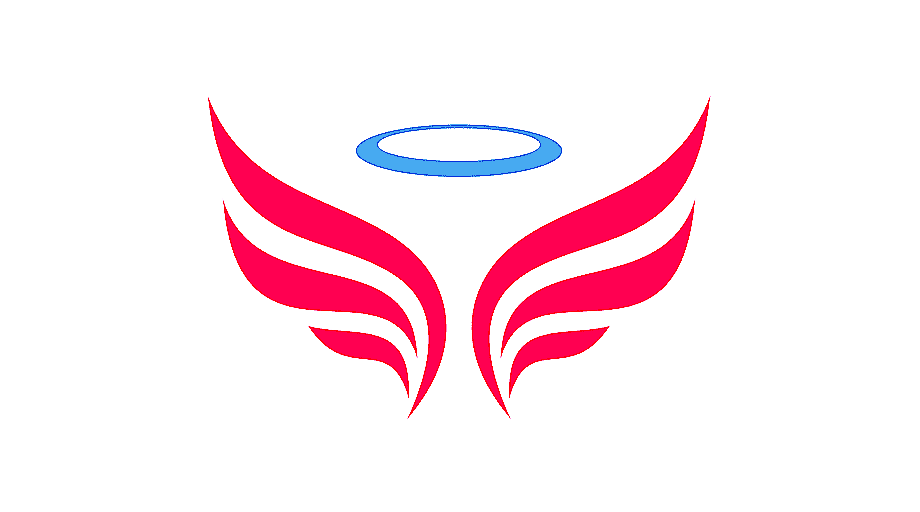 NGỮ VĂN 6
HAI LOẠI KHÁC BIỆT (Giong-mi Mun)
Hình thành kiến thức
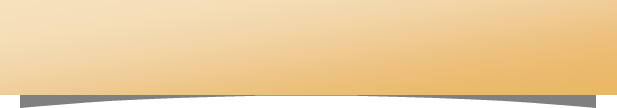 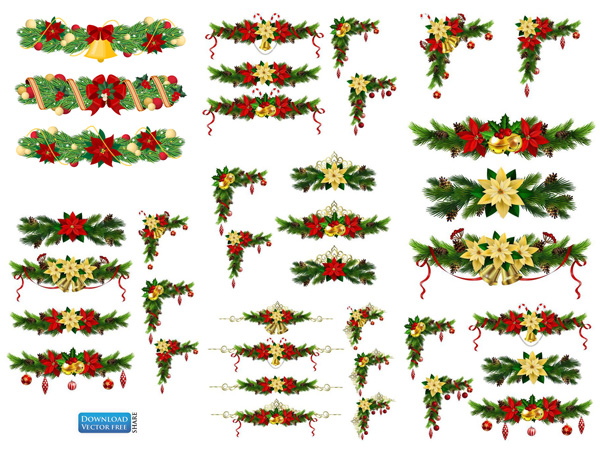 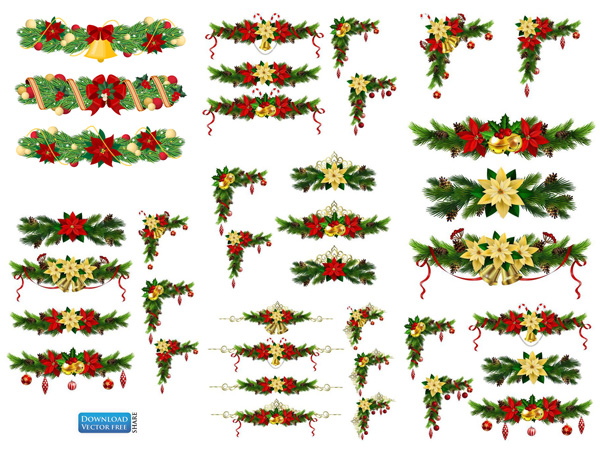 II. Khám phá văn bản
2. Bàn luận vấn đề
b. Cách dùng lí lẽ để làm rõ vấn đề
* Vòng mảnh ghép (5 phút)
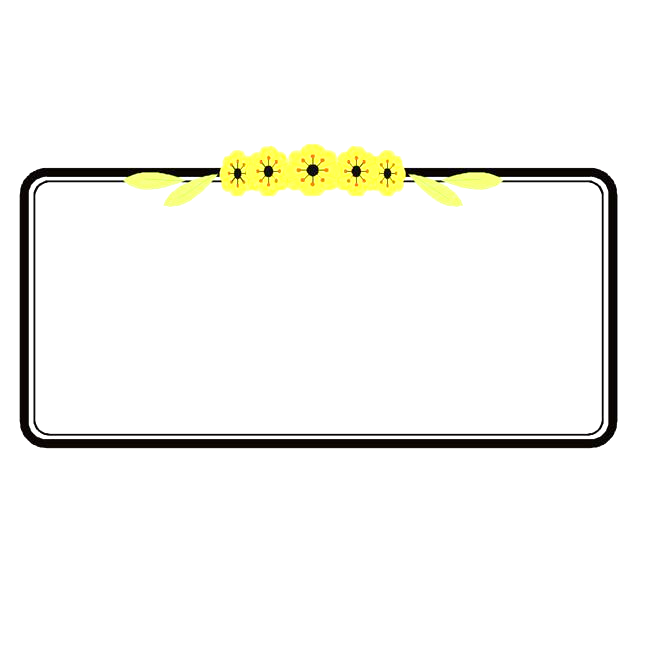 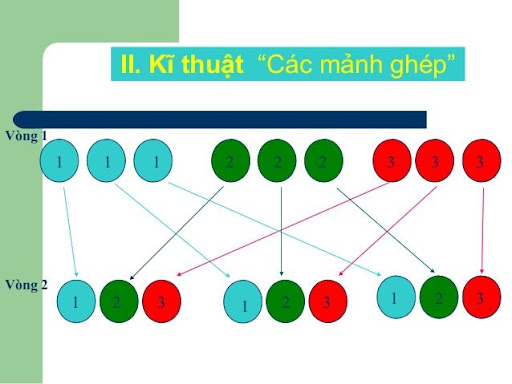 1. Chia sẻ kết quả thảo luận ở vòng chuyên sâu?
2. Nhiệm vụ mới:Do đâu mà số đông thường thể hiện sự khác biệt vô nghĩa? Muốn tạo ra sự khác biệt có ý nghĩa, con người cần có những năng lực và phẩm chất gì?
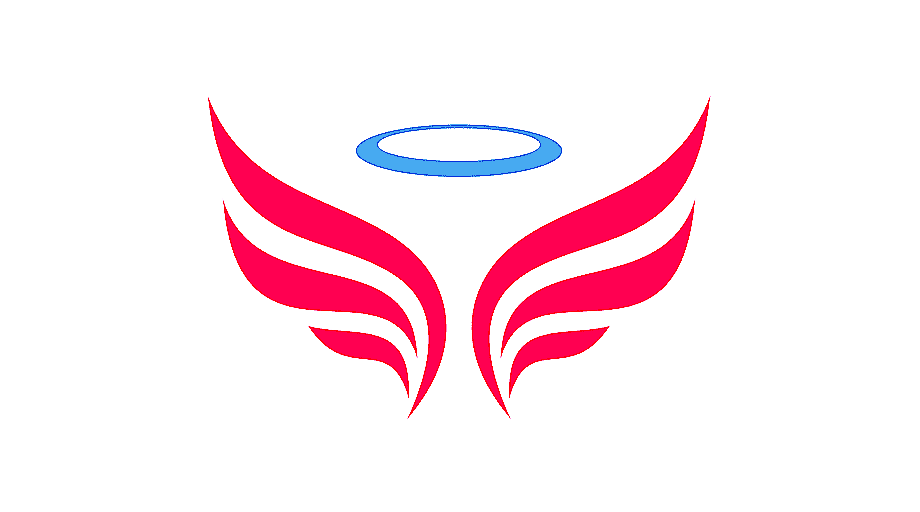 NGỮ VĂN 6
HAI LOẠI KHÁC BIỆT (Giong-mi Mun)
Hình thành kiến thức
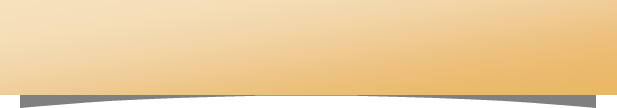 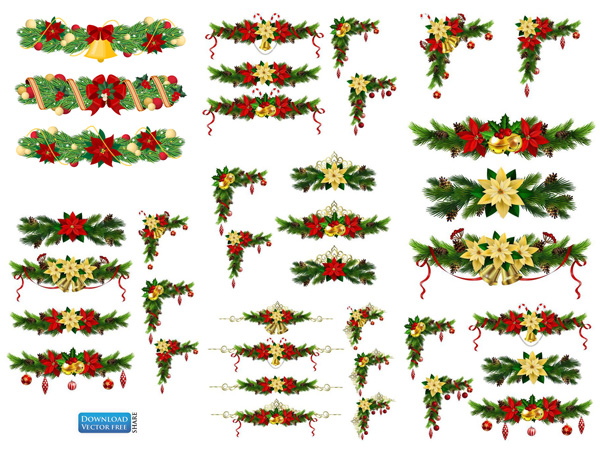 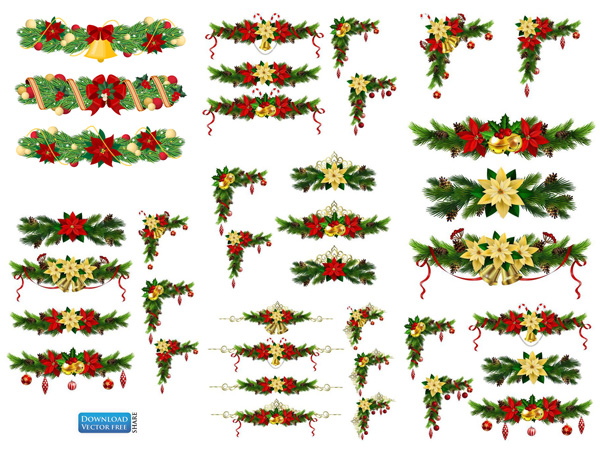 II. Khám phá văn bản
2. Bàn luận vấn đề
Lí lẽ: “Điều tôi học được từ bài tập này là: sự khác biệt vô nghĩa và một loại khác biệt có ý nghĩa” . Đây là quan điểm riêng của tác giả, trên cơ sở chứng kiến những gì đã diễn ra.
Sự khác biệt vô nghĩa là sự khác biệt bề ngoài, có tính chất dễ dãi, không cần huy động khả năng đặc biệt gì. Đó có thể là cách ăn mặc, kiểu tóc, động tác lạ mắt, sự sôi động ồn ào gây chú ý...Hầu như ai muốn đều có thể bắt chước.
Sự khác biệt có ý nghĩa: con người cần có trí tuệ, biết nhận thức về các giá trị, phải có các năng lực cần thiết, có bản lĩnh, sự tự tin...Những phẩm chất ấy không phải ai muốn là cũng có được.
b. Cách dùng lí lẽ để làm rõ vấn đề
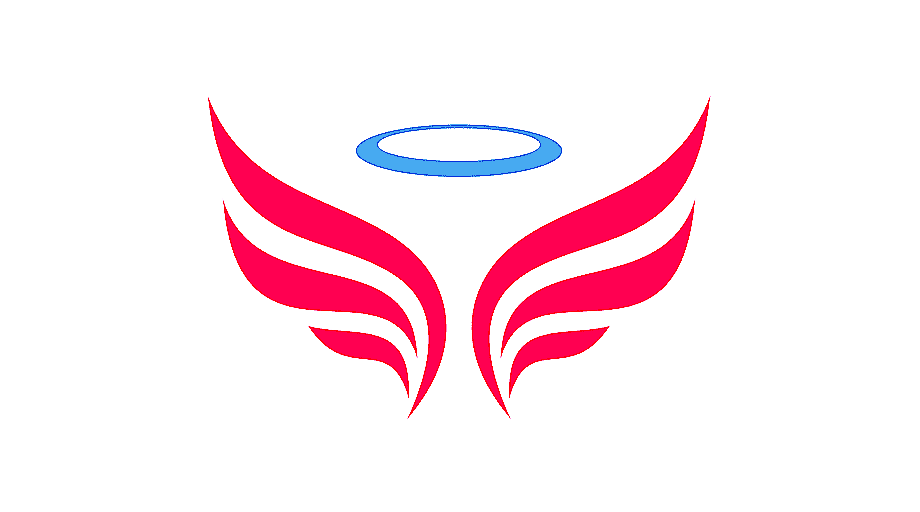 NGỮ VĂN 6
HAI LOẠI KHÁC BIỆT (Giong-mi Mun)
Hình thành kiến thức
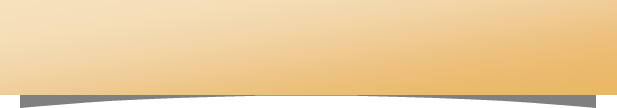 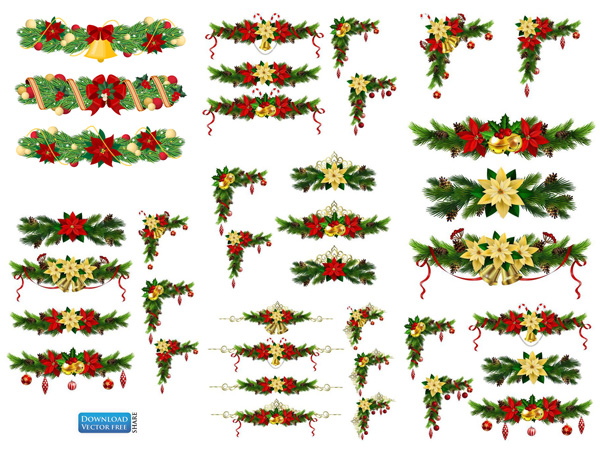 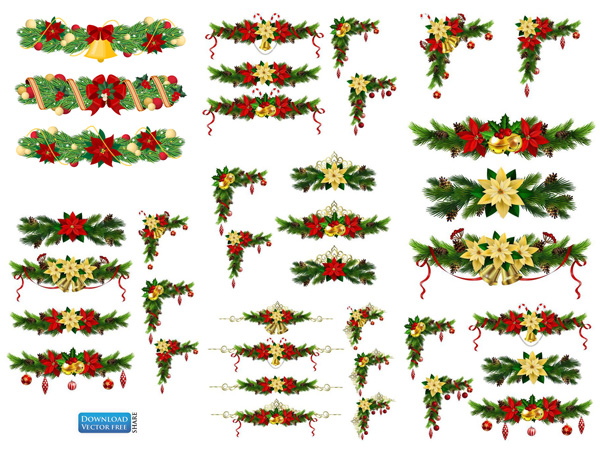 II. Khám phá văn bản
3. Kết thúc vấn đề.
Khẳng định hai loại khác biệt:
Bỏ qua nhóm tạo sự khác biệt vô nghĩa;
Đề cao giá trị của sự khác biệt thực sự, có ý nghĩa ở mỗi người sẽ khiến mọi người đặc biệt chú ý.
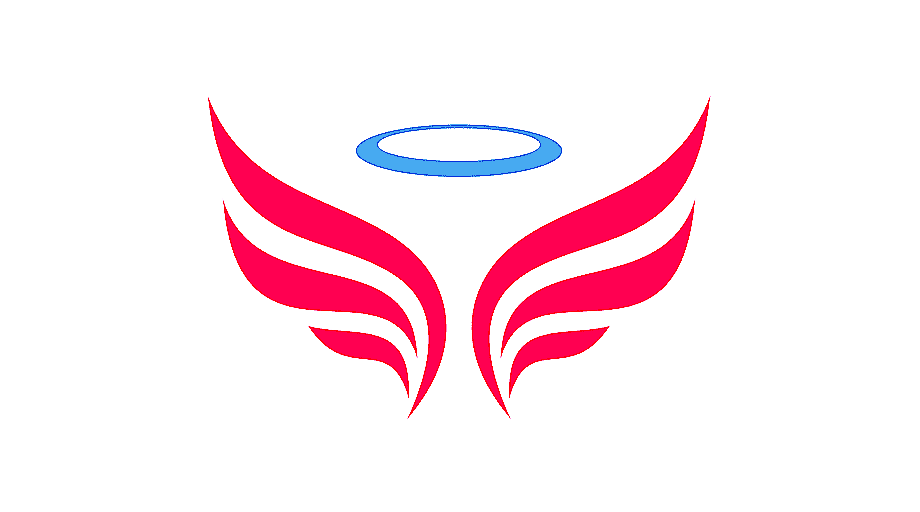 NGỮ VĂN 6
HAI LOẠI KHÁC BIỆT (Giong-mi Mun)
Hình thành kiến thức
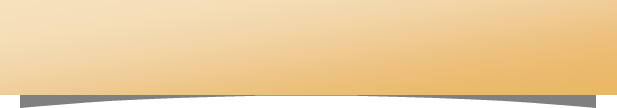 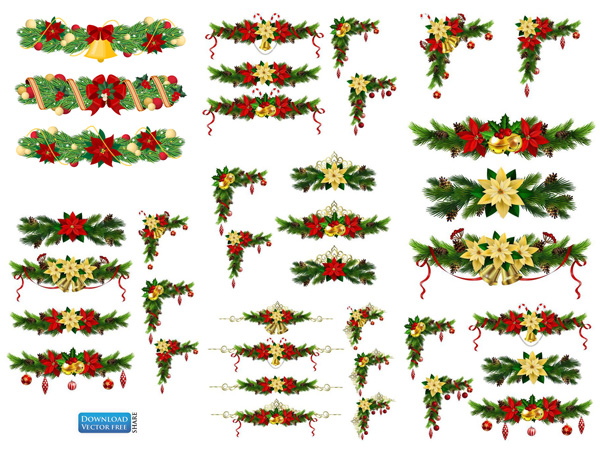 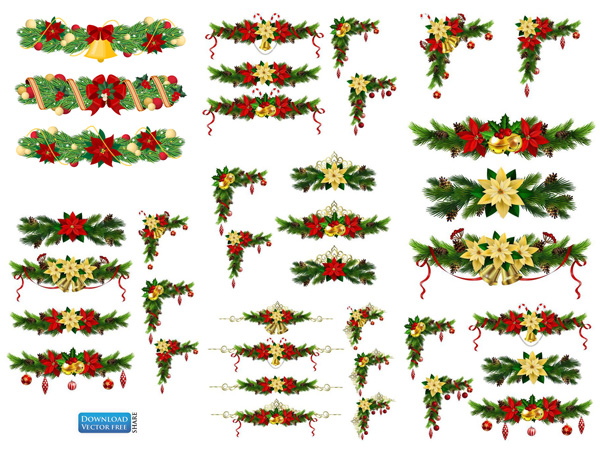 III. Tổng kết
1. Nghệ thuật:
2. Nội dung, ý nghĩa
VB có sự kết hợp chặt chẽ của hai thao tác lí lẽ và bằng chứng để làm nổi bật vấn đề cần bàn.
Văn bản đề cao sự khác biệt, nhưng phải là sự khác biệt có ý nghĩa, sự khác biệt có giá trị riêng.
Đề cao bản sắc của mỗi con người Giá trị của mỗi người được hình thành từ năng lực, phẩm chất bên trong, và cần sự cố gắng thật sự.
Khéo léo kết hợp kể, tác giả làm cho vấn đề tạo ra sự khác biệt có ý nghĩa trở nên nhẹ nhàng, hấp dẫn, dễ tiếp nhận.
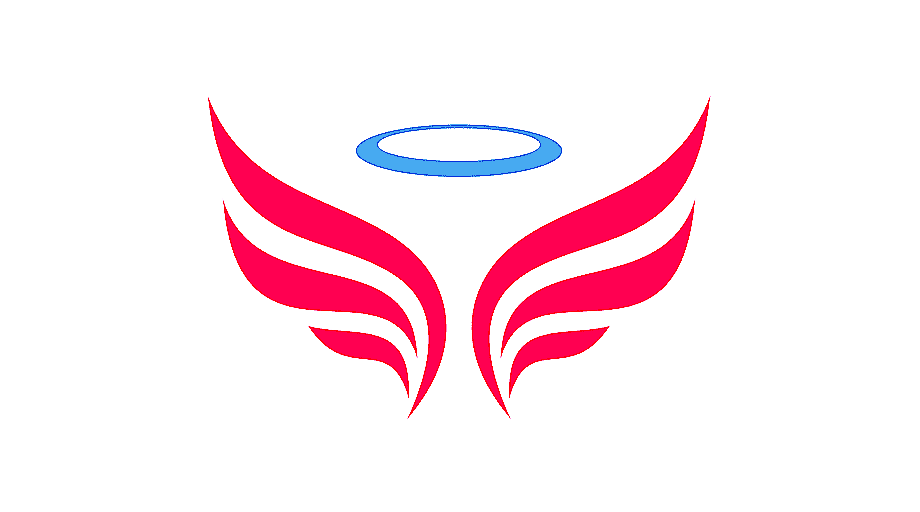 NGỮ VĂN 6
HAI LOẠI KHÁC BIỆT (Giong-mi Mun)
Luyện tập
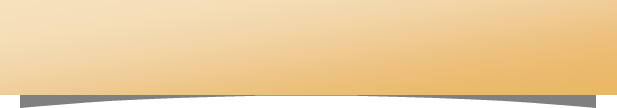 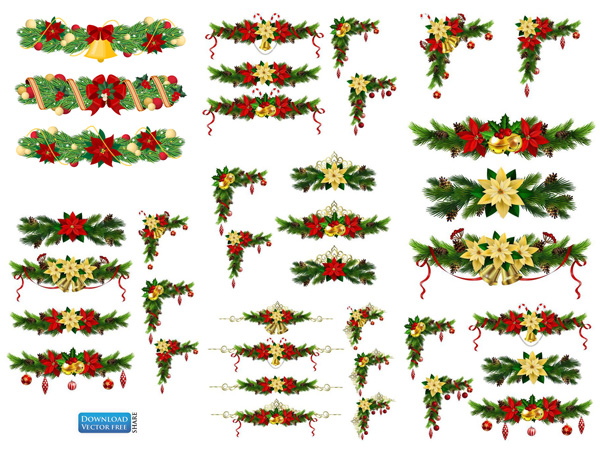 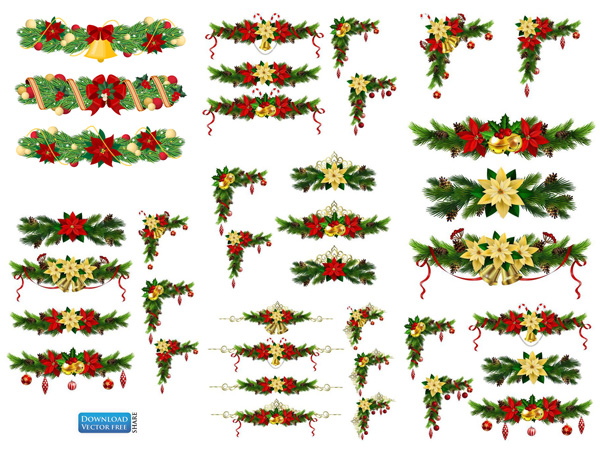 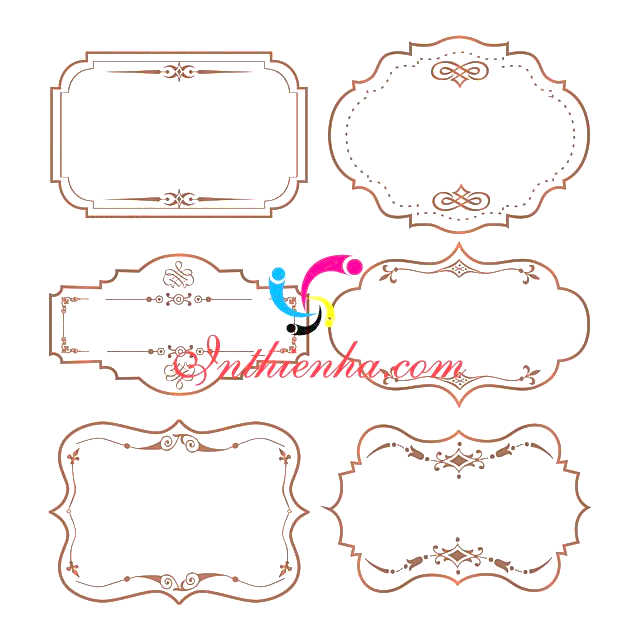 Theo em, bài học về sự khác biệt được rút ra từ văn bản này có phải chỉ có giá trị đối với lứa tuổi học sinh hay không? Vì sao?
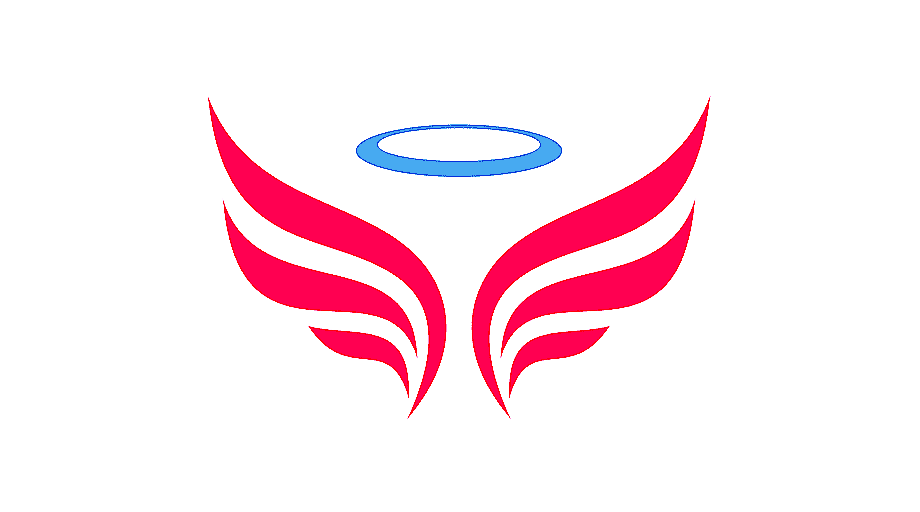 NGỮ VĂN 6
HAI LOẠI KHÁC BIỆT (Giong-mi Mun)
Luyện tập
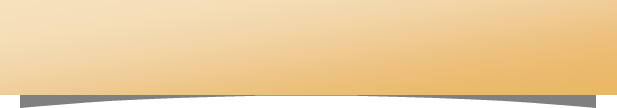 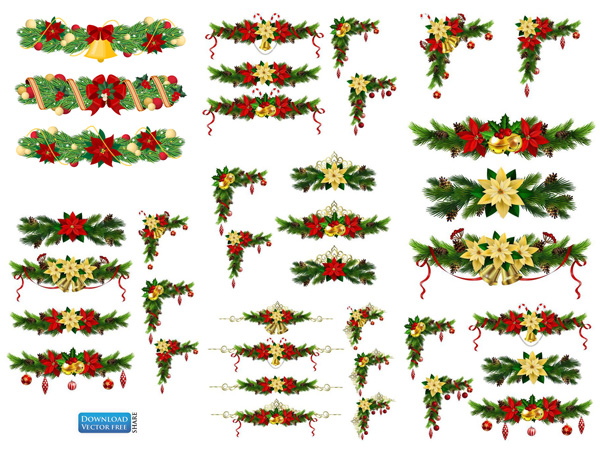 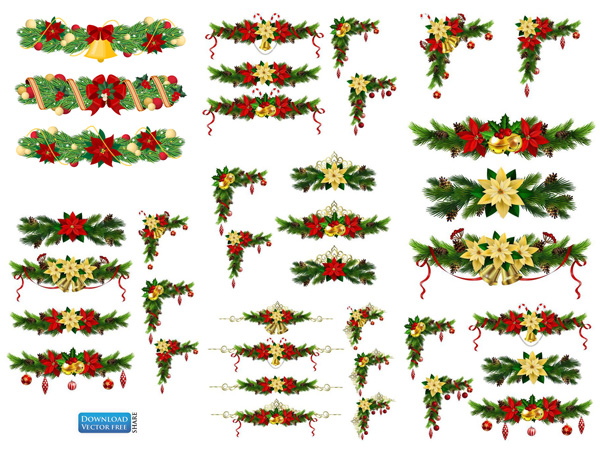 GỢI Ý
Bài viết giúp chúng ta hiểu về sự khác biệt có ý nghĩa, đó là sự khác biệt thực sự, làm nên giá trị riêng cho mỗi người.
 Bài viết đúc kết những suy nghĩ của tác giả về một kỉ niệm tuổi học trò. Chỉ những người non trẻ mới tìm cách thể hiện sự khác biệt bằng những trò lố, những hành vi kì quặc, quái đản như thế. Bài học được rút ra từ đó có ý nghĩa thiết thực trước hết với các bạn học sinh. Tác giả là một người tham gia giảng dạy ở Trường Đại học Kinh doanh Ha-vớt. Theo tác giả, không riêng gì các bạn trẻ mà cả những người trưởng thành nhiều khi cũng chưa nhận thức đầy đủ về sự khác biệt vô nghĩa và sự khác biệt có ý nghĩa, trong khi sự khác biệt là phương châm sống, là đòi hỏi bức thiết của mọi người. Vì vậy, bài học được rút ra từ những suy ngẫm của tác giả có giá trị đối với bất cứ ai.
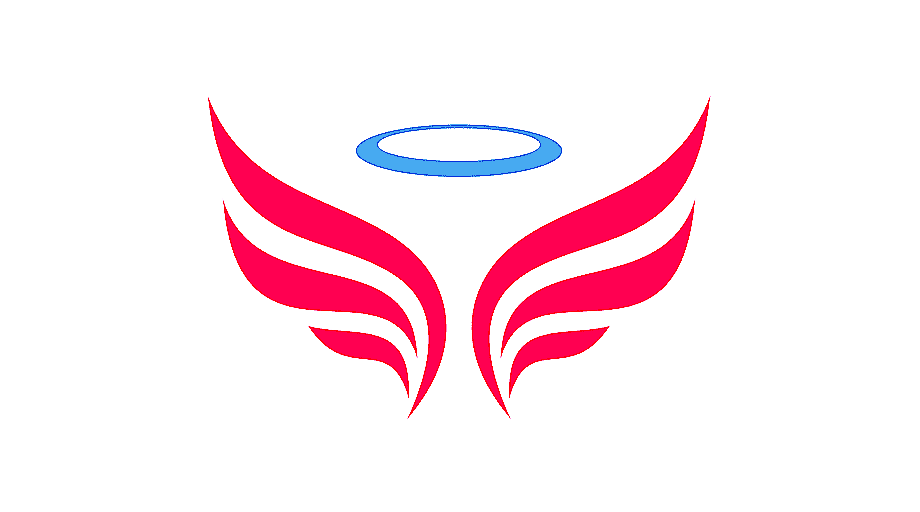 NGỮ VĂN 6
HAI LOẠI KHÁC BIỆT (Giong-mi Mun)
Vận dụng
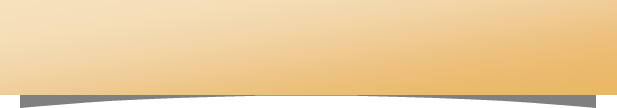 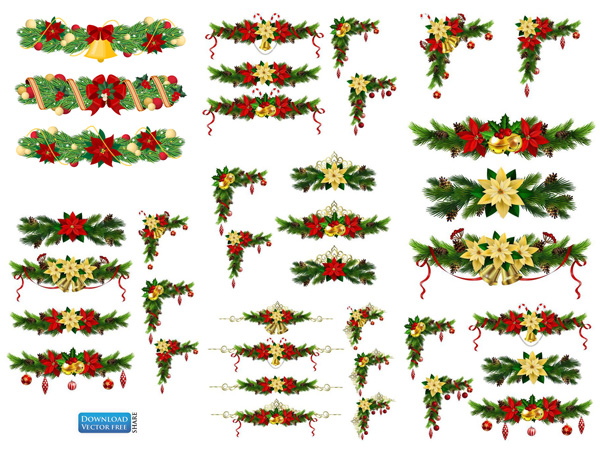 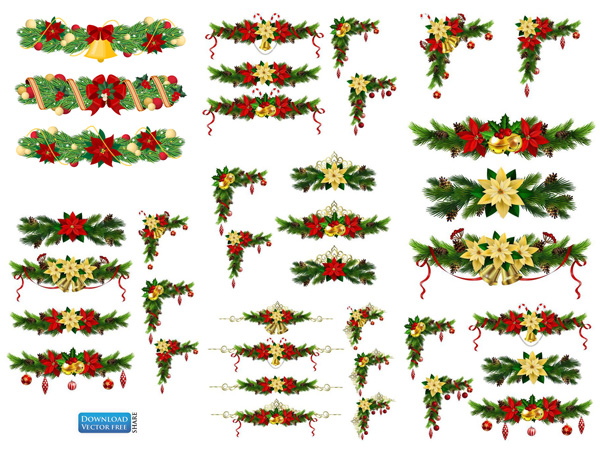 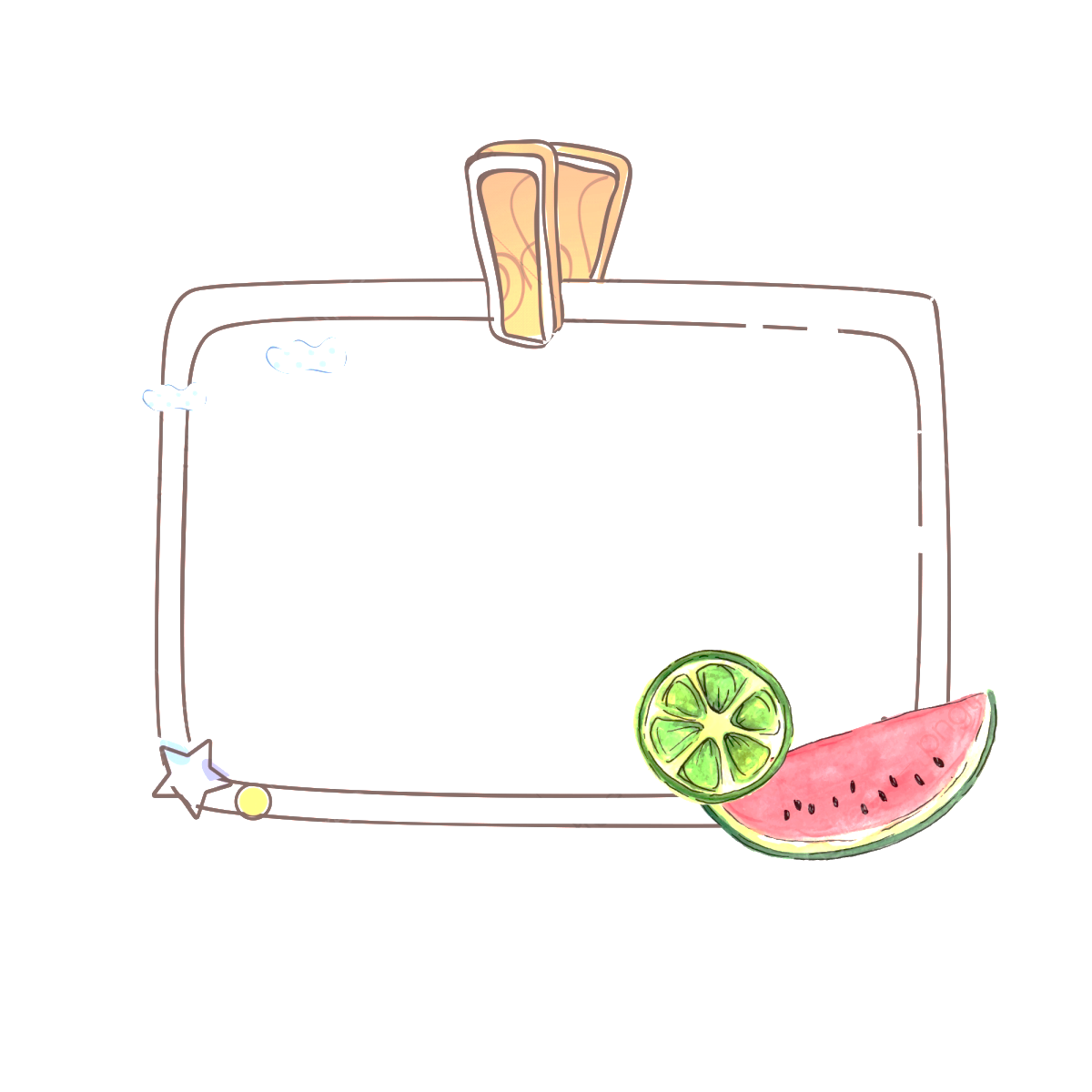 Câu 1:  Với câu mở đầu: Tôi không muốn khác biệt vô nghĩa…, hãy viết tiếp  5-7 câu thành một đoạn văn.
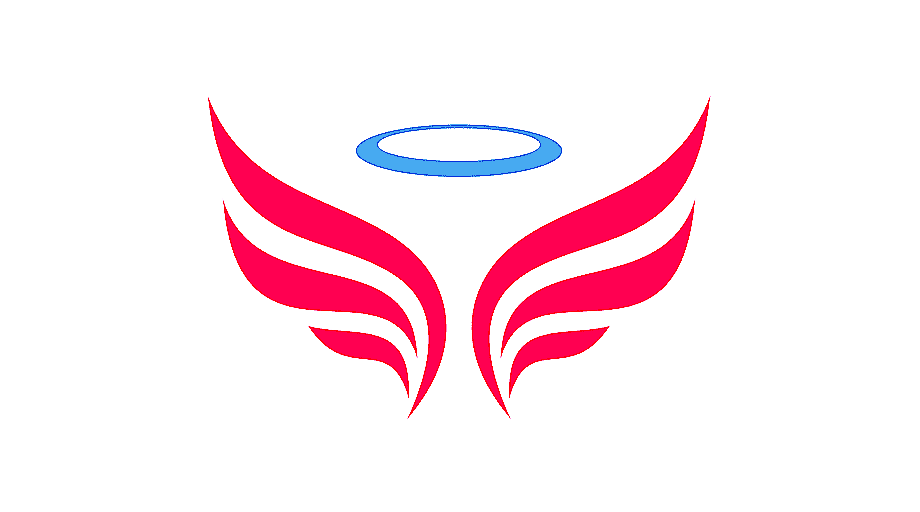 NGỮ VĂN 6
HAI LOẠI KHÁC BIỆT (Giong-mi Mun)
Vận dụng
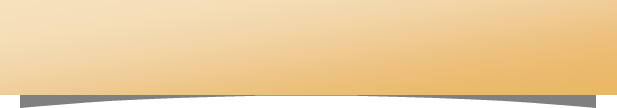 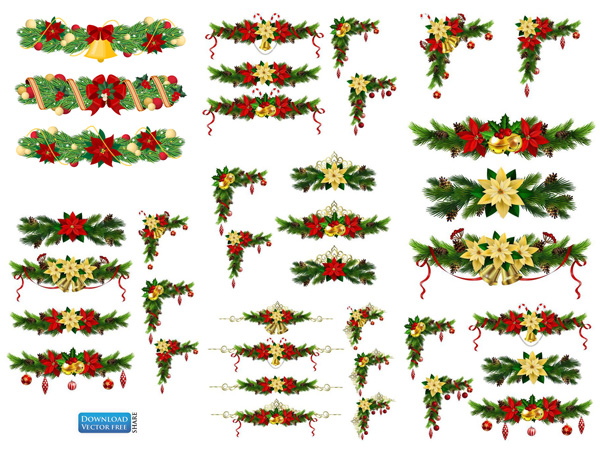 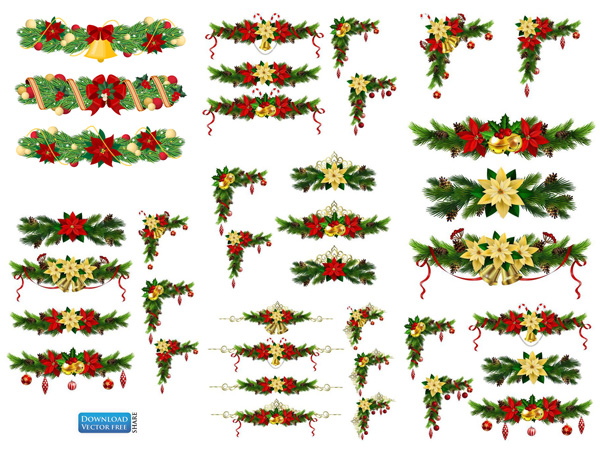 Câu 1:
*  Nội dung đoạn văn
MĐ: Câu chủ đề: Tôi không muốn khác biệt vô nghĩa
TĐ:
- Vì sao chúng ta không muốn sự khác biệt vô nghĩa? (Hệ thống lí lẽ em dùng để thuyết phục người khác): Ví dụ
+ Sự khác biệt vô nghĩa chỉ là cách bắt chước nhau, không tạo nên giá trị thực của một con người.
+ Sự khác biệt vô nghĩa đem đến sự thay đổi về hình thức, có tính chất dễ dãi, không huy động khả năng gì.
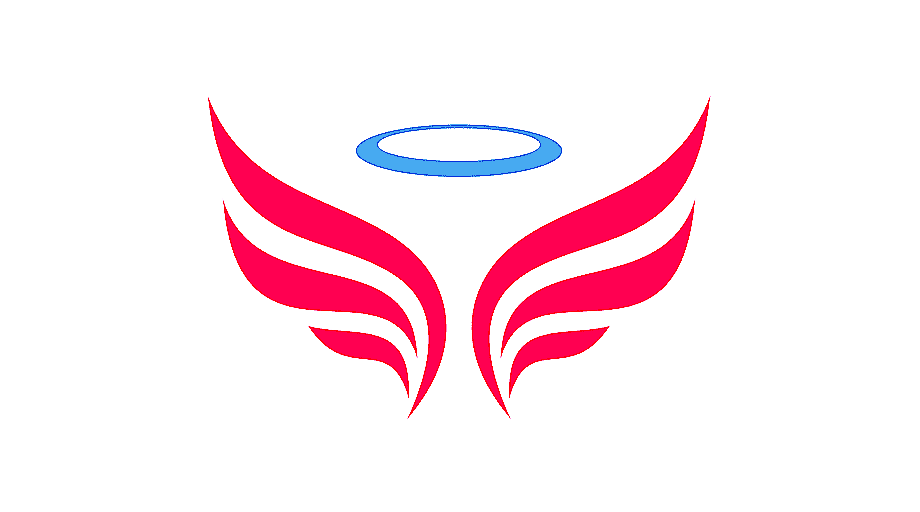 NGỮ VĂN 6
HAI LOẠI KHÁC BIỆT (Giong-mi Mun)
Vận dụng
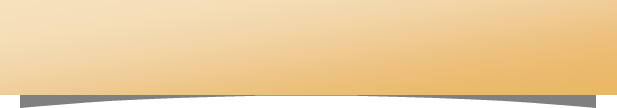 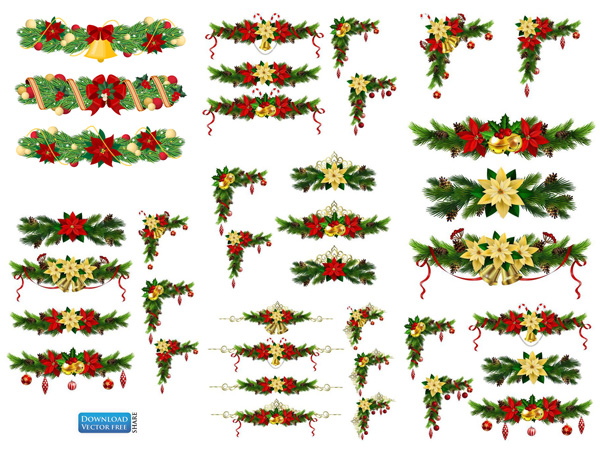 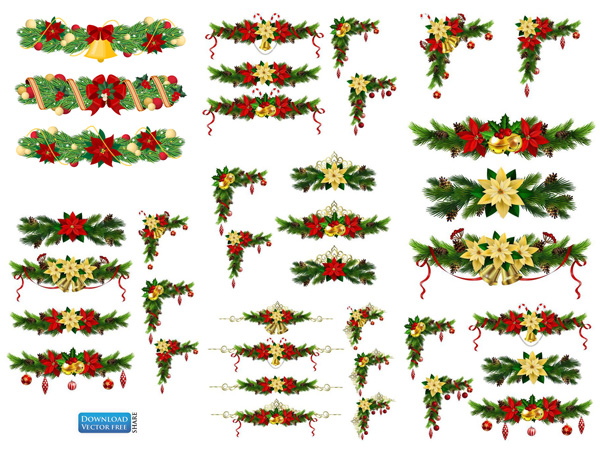 Câu 1:
Muốn tạo ra sự khác biệt có ý nghĩa thì phải làm như thế nào?
+ Mỗi người luôn tự phấn đấu hoàn thiện bản thân, có thái độ sống đúng đắn, biết trân trọng những mọi người
+ Rèn luyện sự tự tin, sự kiên trì và không ngừng cố gắng.
KĐ: Khẳng định mỗi chúng ta cần khẳng định sự khác biệt có ý nghĩa của mình.
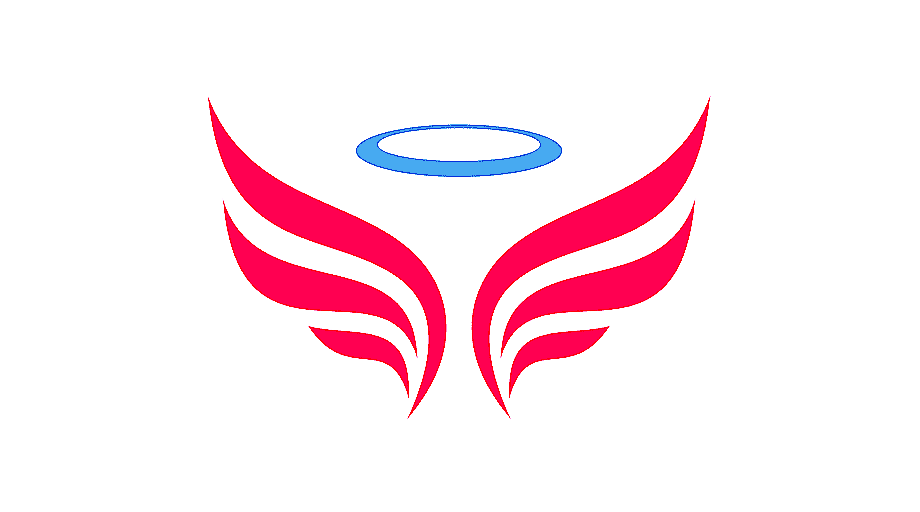 NGỮ VĂN 6
HAI LOẠI KHÁC BIỆT (Giong-mi Mun)
Vận dụng
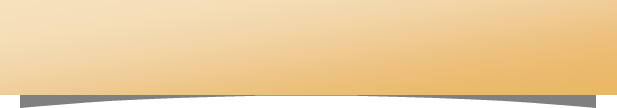 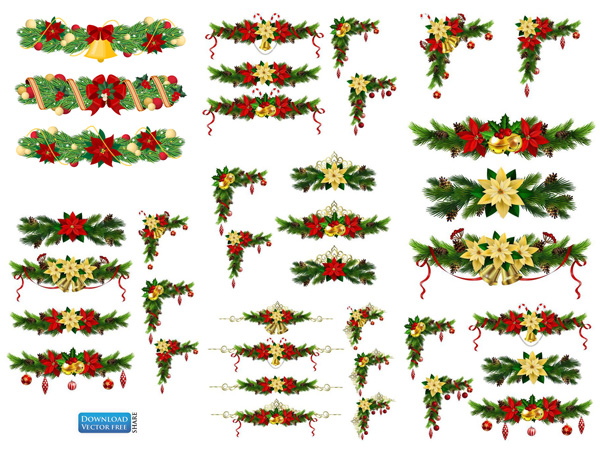 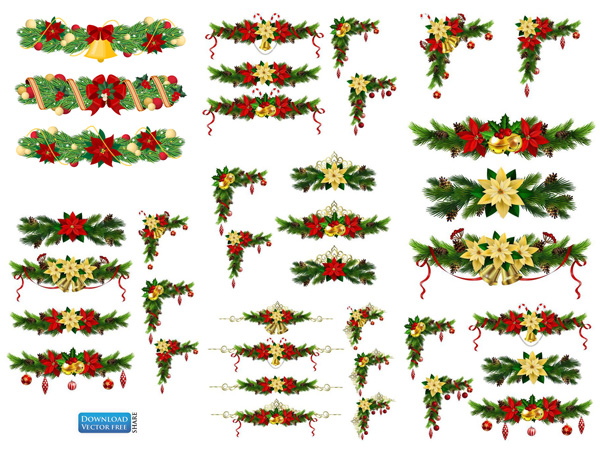 Câu 1:
* Hình thức đoạn văn.
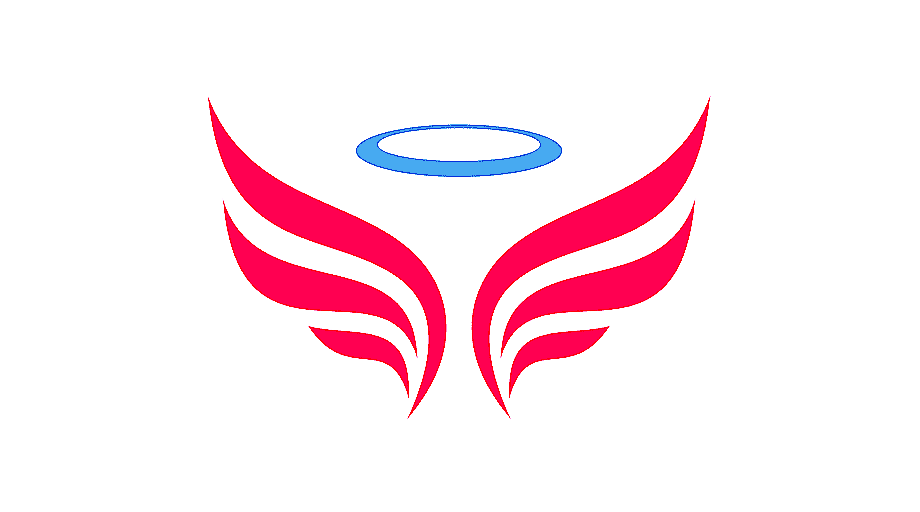 NGỮ VĂN 6
HAI LOẠI KHÁC BIỆT (Giong-mi Mun)
Vận dụng
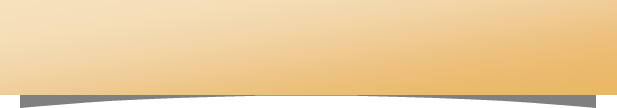 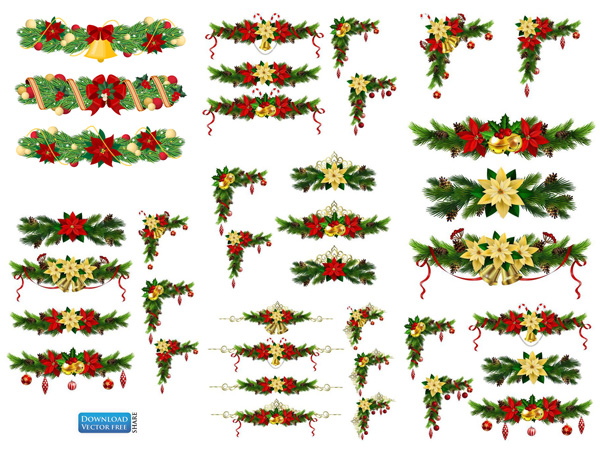 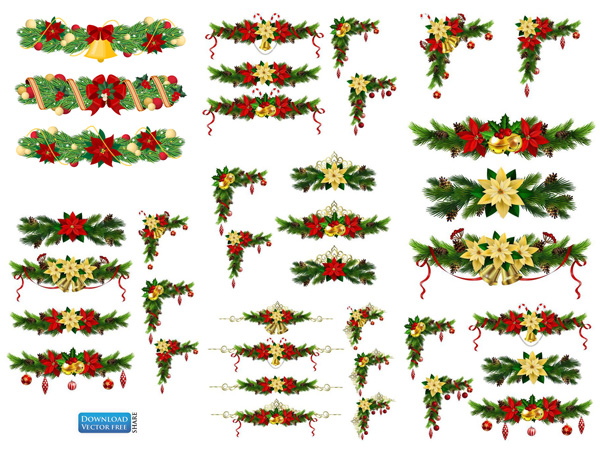 Đoạn văn tham khảo:
Tôi không muốn khác biệt vô nghĩa. Sự khác biệt vô nghĩa chỉ là cách bắt chước nhau, không tạo nên giá trị thực của một con người. Sự khác biệt vô nghĩa đem đến sự thay đổi về hình thức, có tính chất dễ dãi, không huy động khả năng gì. Mỗi người luôn tự phấn đấu hoàn thiện bản thân, có thái độ sống đúng đắn, biết trân trọng những mọi người. Chúng ta hãy rèn luyện sự tự tin, sự kiên trì và không ngừng cố gắng để tạo nên sự khác biệt có ý nghĩa.
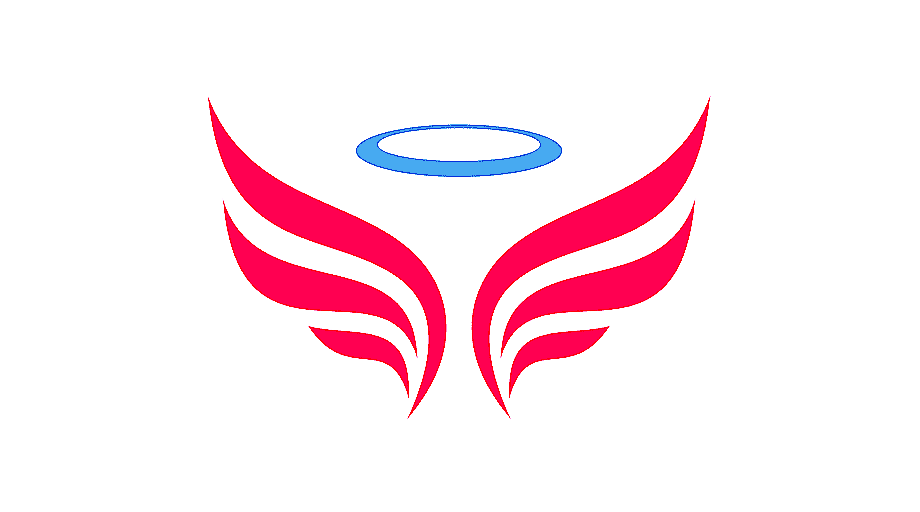 NGỮ VĂN 6
THỰC HÀNH TIẾNG VIỆT
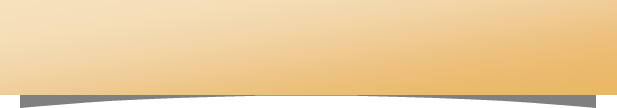 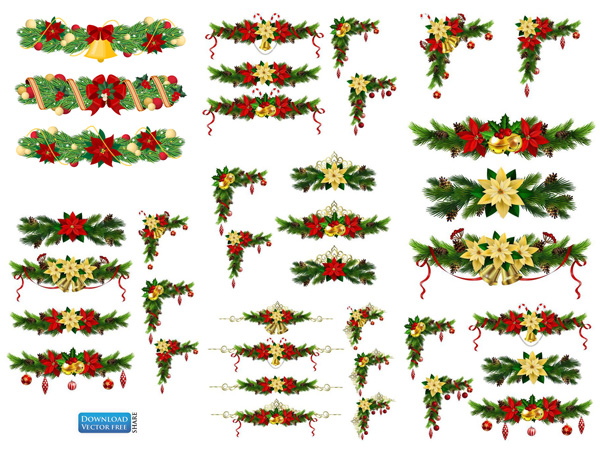 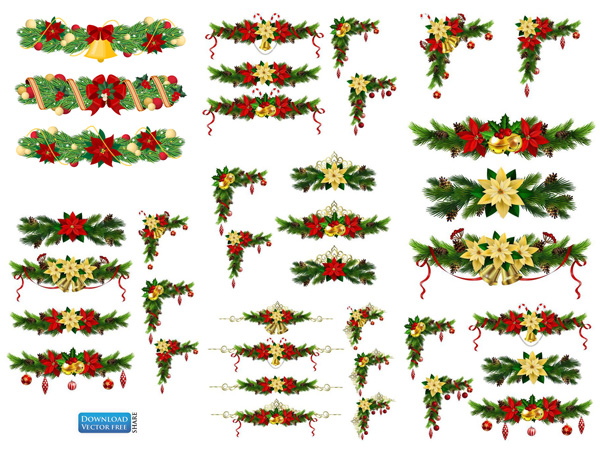 I. Lí thuyết
1. Lựa chọn từ ngữ trong câu.
b. Nhận xét:
a. Ví dụ:
Trong khi nói hoặc viết, lựa chọn từ ngữ là thao tác diễn ra thường xuyên.
Vì lẽ đó, xưa nay, đã có không ít người tự vượt lên chính mình nhờ noi gương những cá nhân xuất chúng.
Ở bất cứ vị trí nào trong câu, nhiều từ có thể được sử dụng, chỉ có một từ được xem là phù hợp.
Tác dụng: có một số từ gần nghĩa với noi gương như: học theo, làm theo, bắt chước,... nhưng noi gương là từ phù hợp nhất cho câu trên.
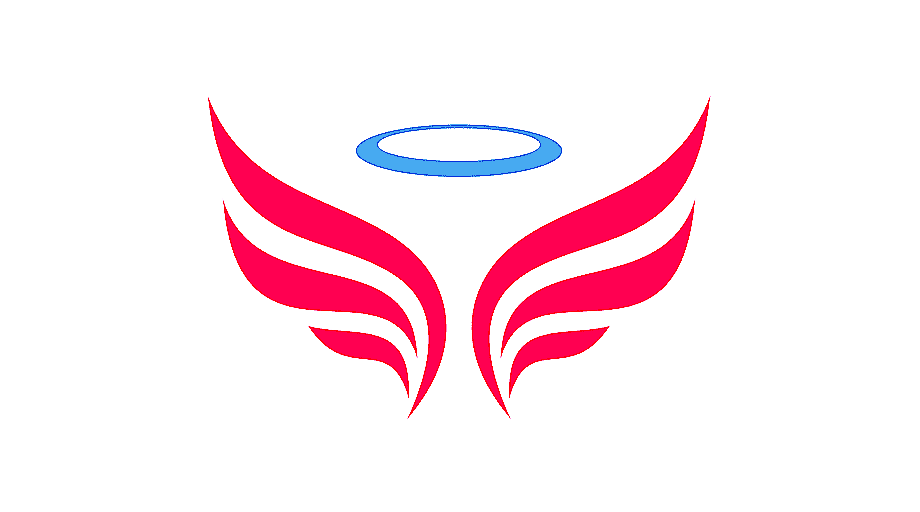 NGỮ VĂN 6
THỰC HÀNH TIẾNG VIỆT
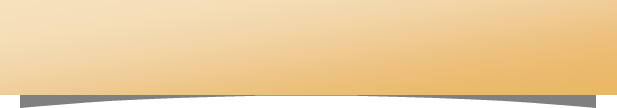 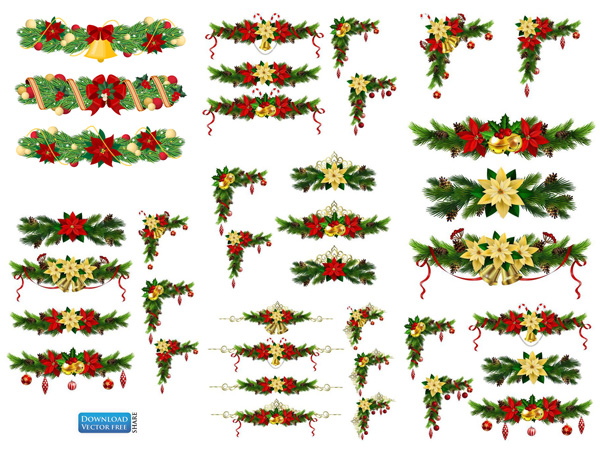 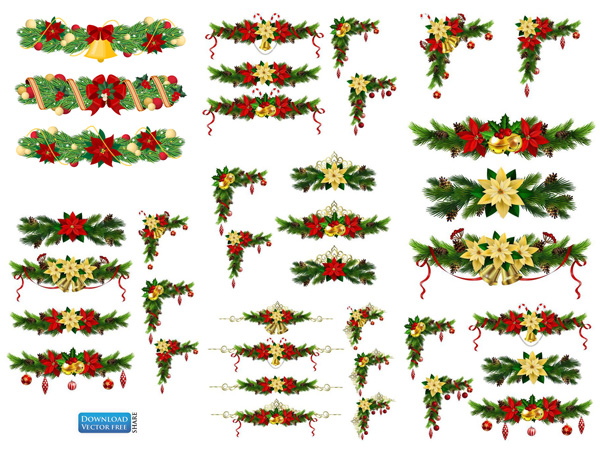 I. Lí thuyết
2. Lựa chọn cấu trúc câu trong VB.
b. Nhận xét:
a. Ví dụ:
Việc lựa chọn cấu trúc câu là hành động có chủ ý, vì mỗi kiểu cấu trúc đưa đến một giá trị biểu đạt riêng.
Càng lớn, tôi càng hiểu nỗi lòng, mong ước của mẹ hơn.
Việc lựa chọn cấu trúc câu cần:
Tác dụng: sử dụng cấu trúc câu có cặp quan hệ từ càng...càng, người viết đã thể hiện được ý: sự nhận thức của con về tình mẹ là một quá trình, nó sâu sắc và đầy đặn hơn theo thời gian và sự trưởng thành của con.
Đúng ngữ pháp
Phải chú ý tới ngữ cảnh, mục đích nói/ viết, đặc điểm VB để chọn cấu trúc phù hợp.
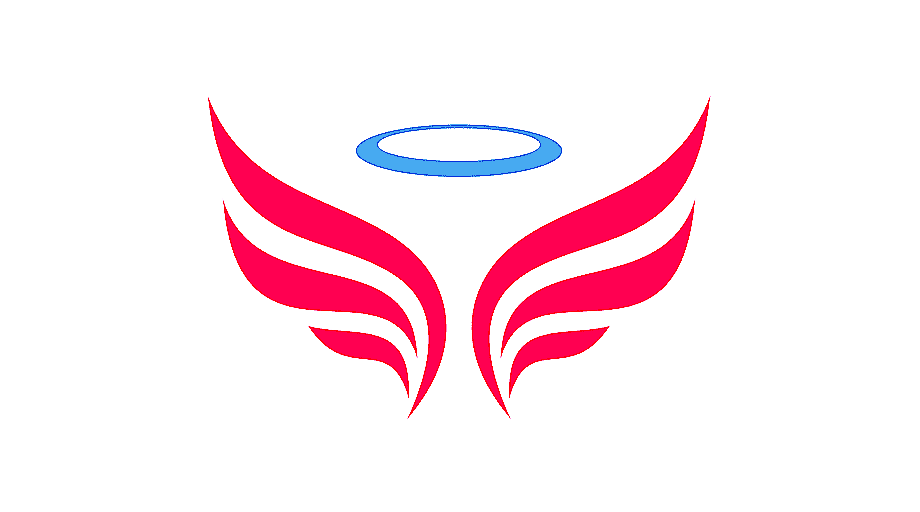 NGỮ VĂN 6
THỰC HÀNH TIẾNG VIỆT
Phiếu số 1: (bài tập 1)
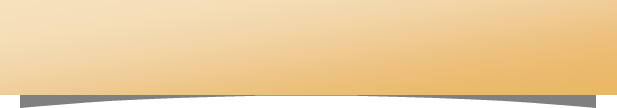 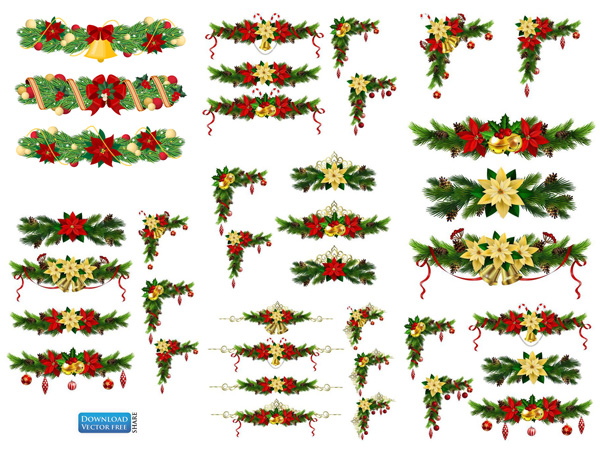 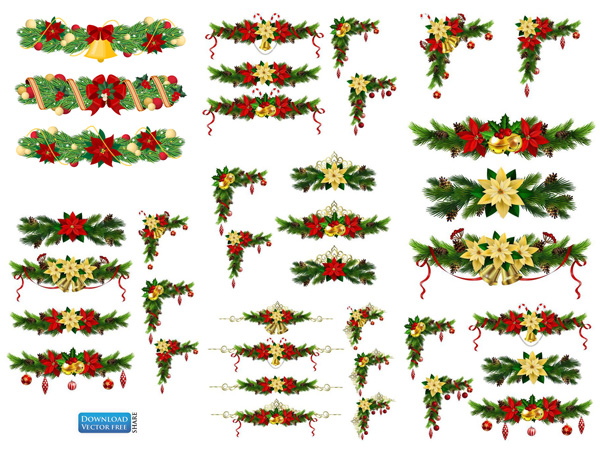 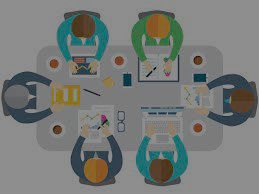 II. Thực hành
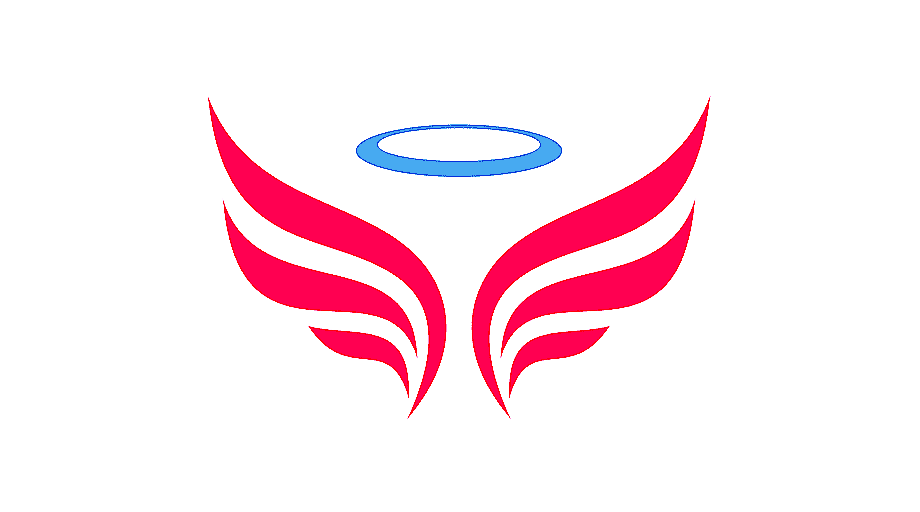 NGỮ VĂN 6
THỰC HÀNH TIẾNG VIỆT
II. Thực hành
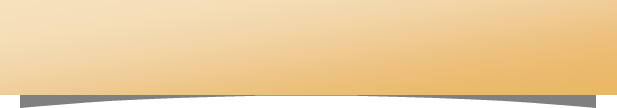 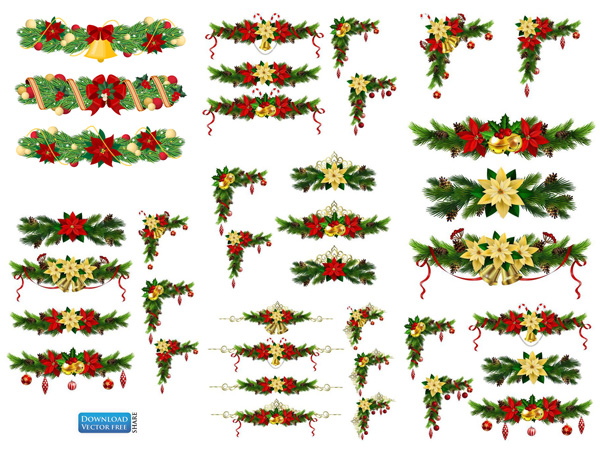 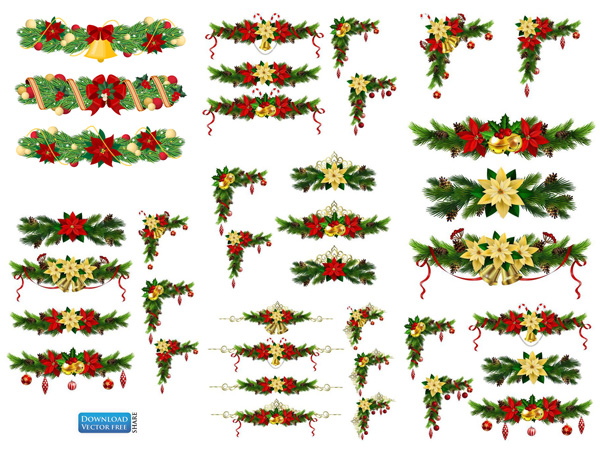 1. Thực hành về lựa chọn từ ngữ.
Bài tập 1/tr61.
a. Trong câu: “Nhớ các bạn trong lớp tôi ngày trước, mỗi người một vẻ, sinh động biết bao”
Từ “kiểu” thường dùng để nói về hành động của con người (kiểu ăn nói, kiểu đi đứng, kiểu ăn mặc,…) hoặc một dạng riêng của đối tượng (kiểu nhà, kiểu quần áo, kiểu tóc, kiểu bài, …)
Không thể dùng từ ‘kiểu” để thay cho từ “vẻ” được. Hai từ này tuy gần nghĩa nhưng vẫn có những nét khác nhau.
Từ “vẻ” dùng để chỉ đặc điểm, tính cách của con người (vẻ trầm ngâm, vẻ sôi nổi, vẻ lo lắng,...)
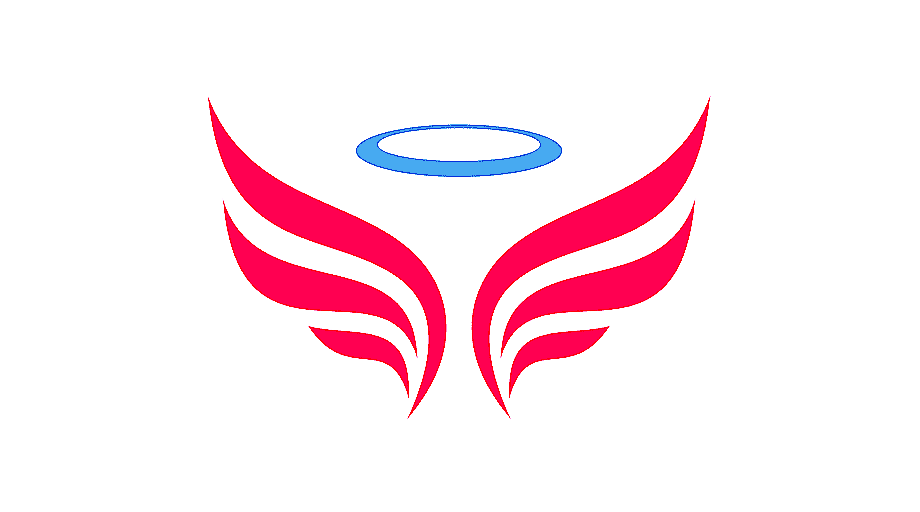 NGỮ VĂN 6
THỰC HÀNH TIẾNG VIỆT
II. Thực hành
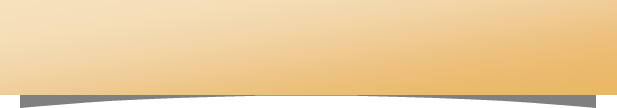 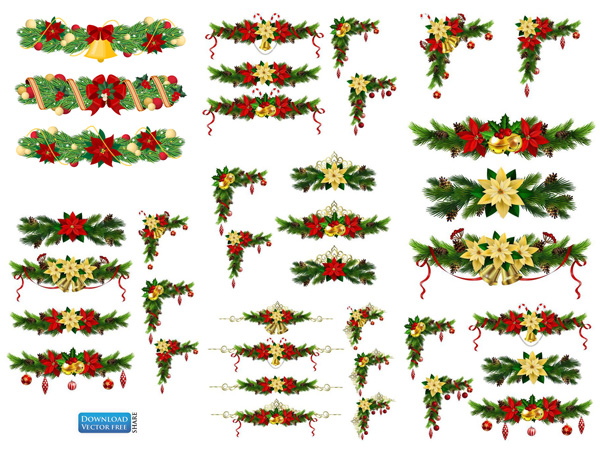 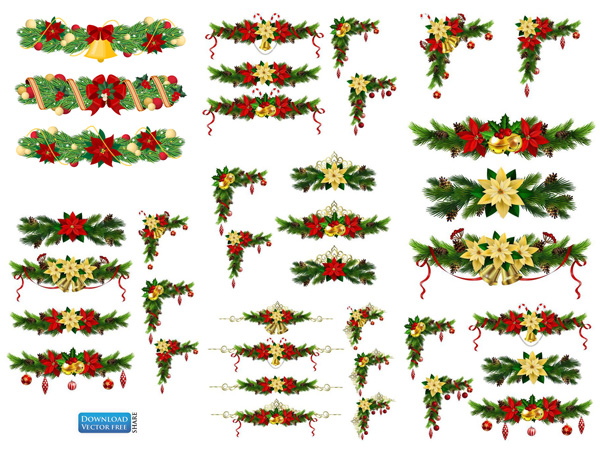 1. Thực hành về lựa chọn từ ngữ.
Bài tập 1/tr61.
b. Từ “khuất” dùng trong câu: “Giờ đây, mẹ tôi đã khuất và tôi cũng đã lớn” có phù hợp hơn so với một số từ khác cũng có nghĩa là “chết” như: mất, từ trần, hi sinh...
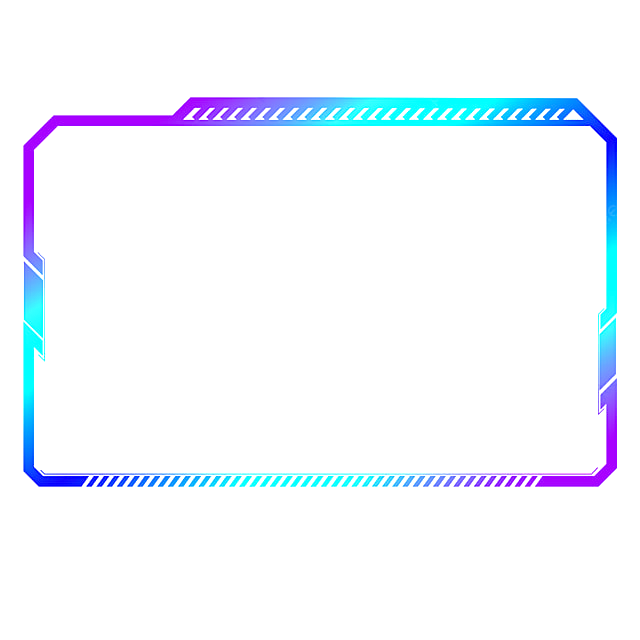 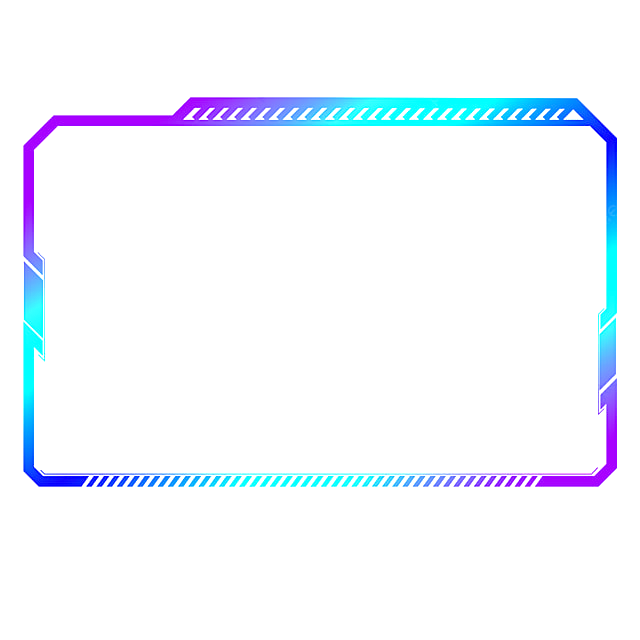 Từ “khuất” dùng trong câu “Giờ đây, mẹ tôi đã khuất và tôi cũng đã lớn” phù hợp hơn so với một số từ khác cũng có nghĩa là “chết” như: mất, từ trần, hi sinh.
Nhắc đến cái chết của mẹ, người con dùng từ “khuất” thể hiện cách nói giảm, nhằm giấu bớt nỗi đau mất mát.
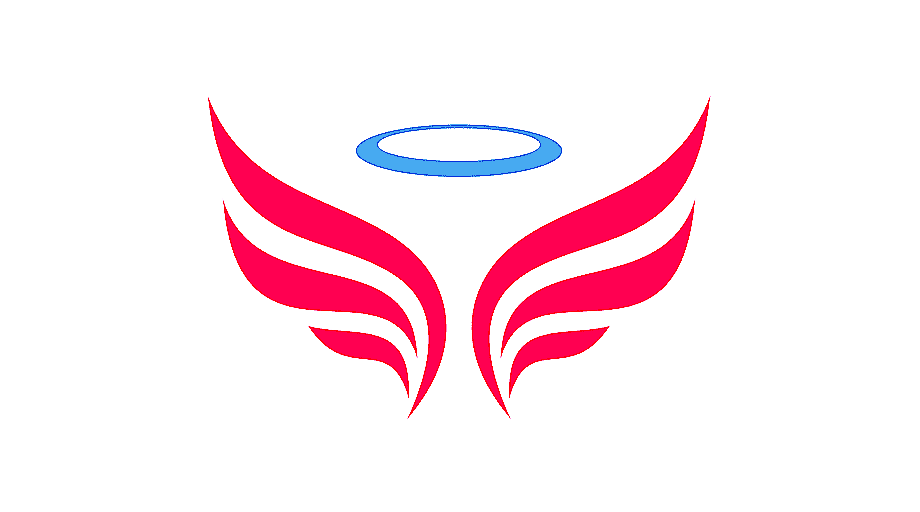 NGỮ VĂN 6
THỰC HÀNH TIẾNG VIỆT
II. Thực hành
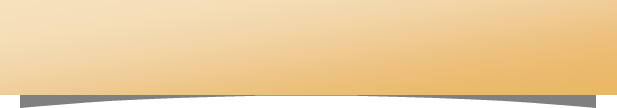 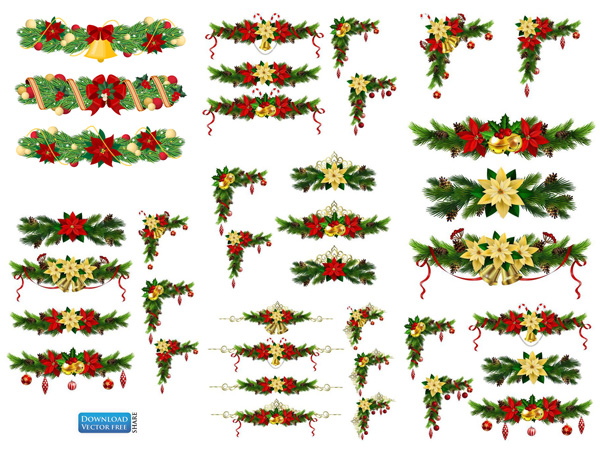 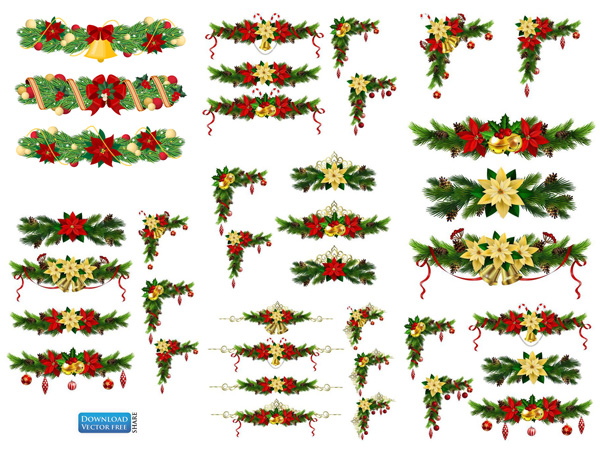 1. Thực hành về lựa chọn từ ngữ.
Bài tập 1/tr61.
c. Vì sao trong câu "Tôi luôn nhớ về mẹ với niềm xúc động khôn nguôi.", từ xúc động được chọn hợp lí hơn các từ khác như cảm động hay xúc cảm?
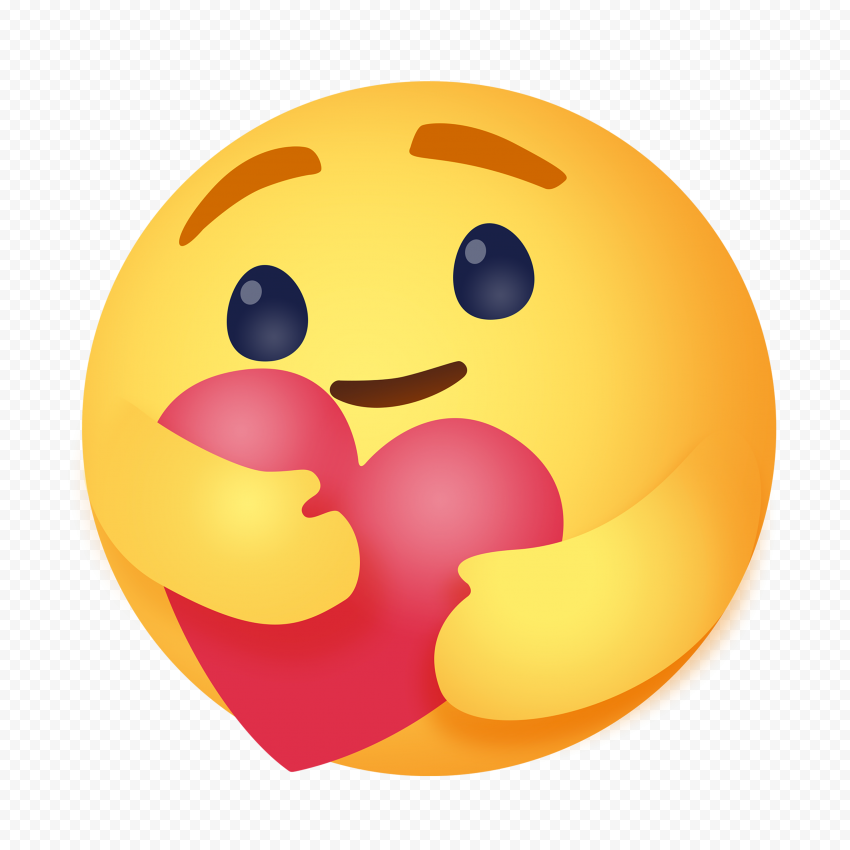 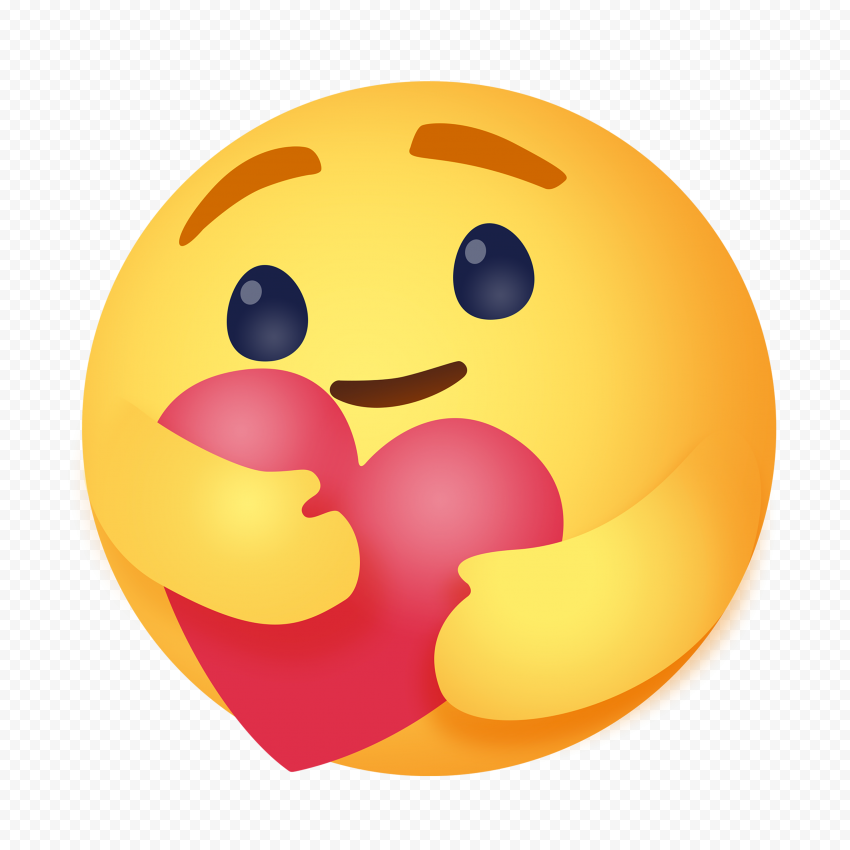 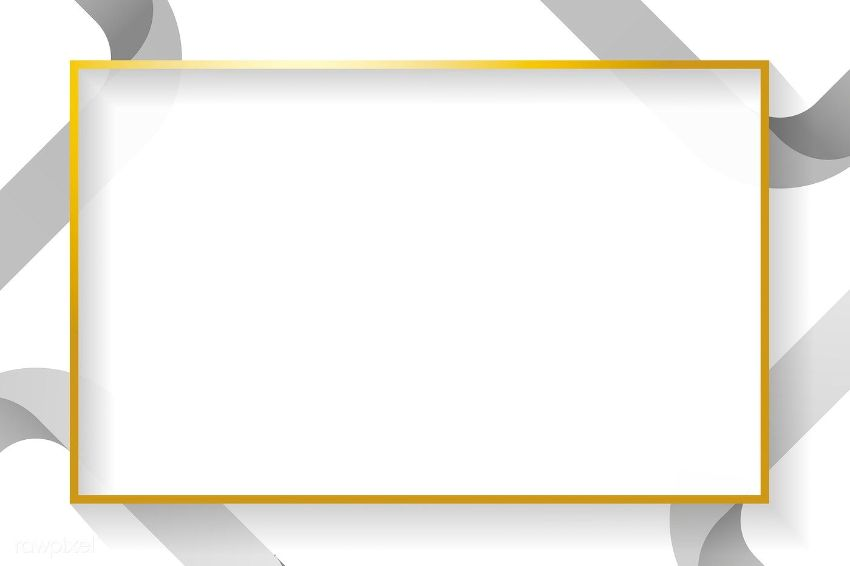 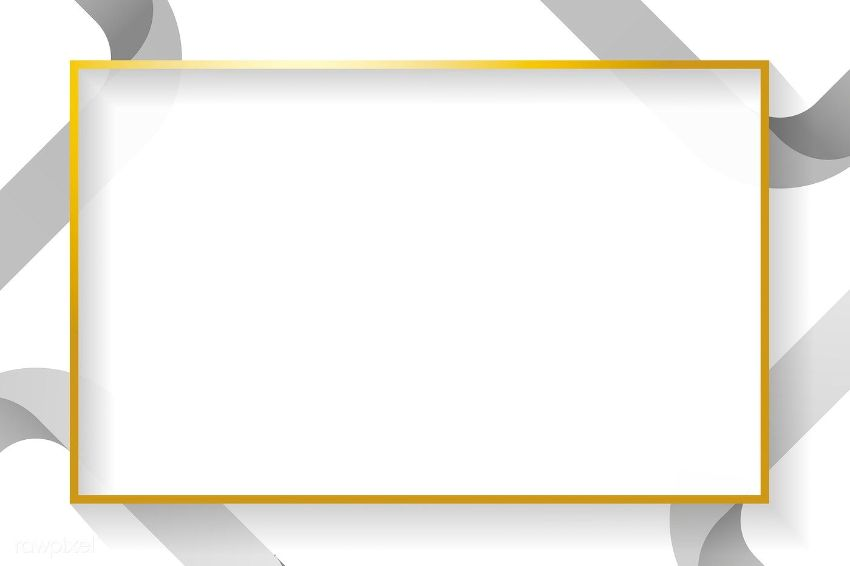 Xúc động: biểu hiện cảm xúc mạnh hơn so với “cảm động” hay “xúc cảm”.
=> Vì vậy từ “xúc động” là lựa chọn phù hợp nhất.
Trong tiếng Việt, “xúc động, cảm xúc, xúc cảm” là những từ gần nghĩa chứ không hoàn toàn đồng nghĩa với nhau.
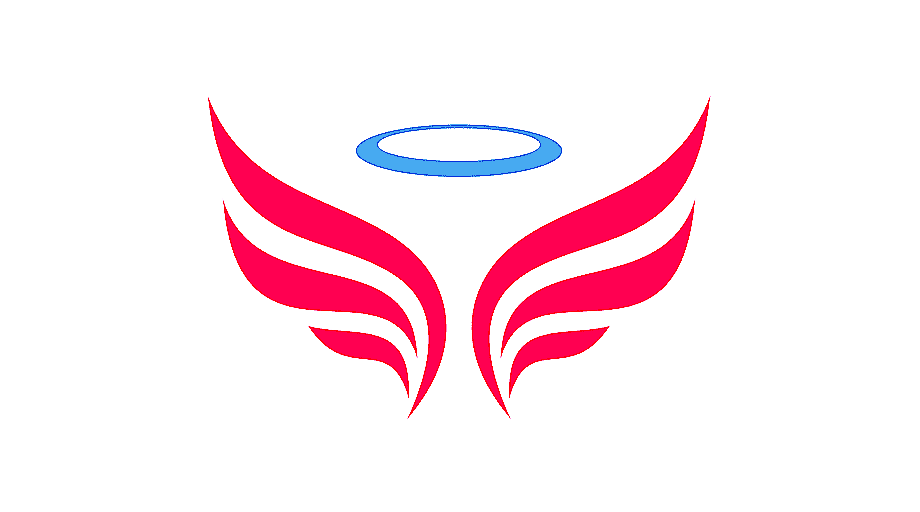 NGỮ VĂN 6
THỰC HÀNH TIẾNG VIỆT
II. Thực hành
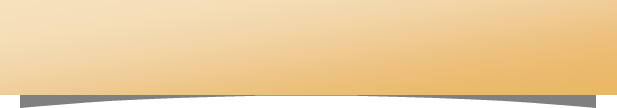 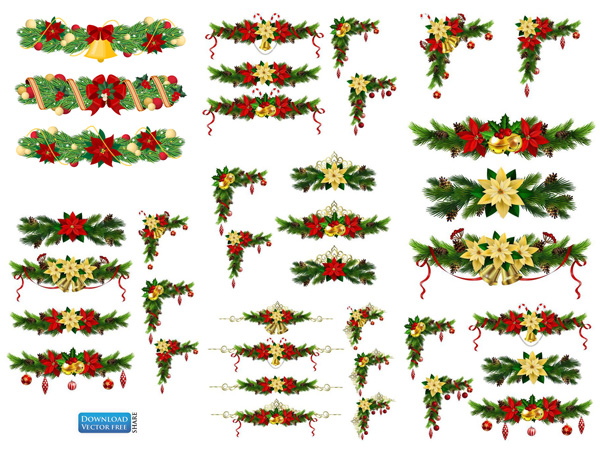 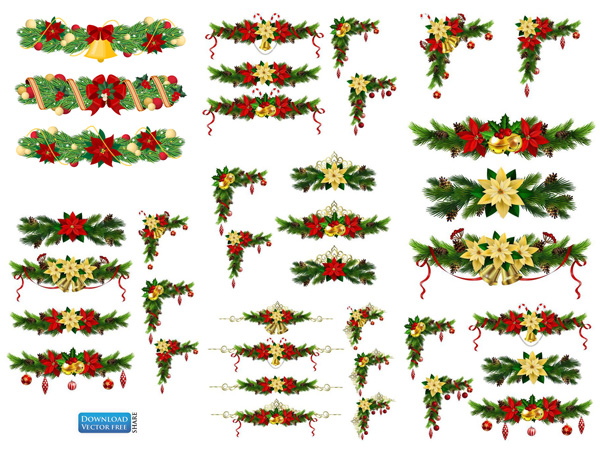 1. Thực hành về lựa chọn từ ngữ.
Bài tập 2/tr62. Chọn từ ngữ phù hợp nhất trong ngoặc đơn để đặt vào khoảng trống ở các câu sau và giải thích lí do lựa chọn:
a. Bị cười, không phải mọi người đều................................giống nhau.
phản ứng
(phản ứng, phản xạ, phản đối, phản bác)
b. Trên đời, không ai........................... cả.
hoàn hảo
(hoàn tất, hoàn toàn, hoàn hảo, hoàn chỉnh)
c. Đi đường phải luôn luôn............................ để tránh xảy ra tai nạn.
quan sát
(nhìn ngó, dòm ngó, quan sát, ngó nghiêng)
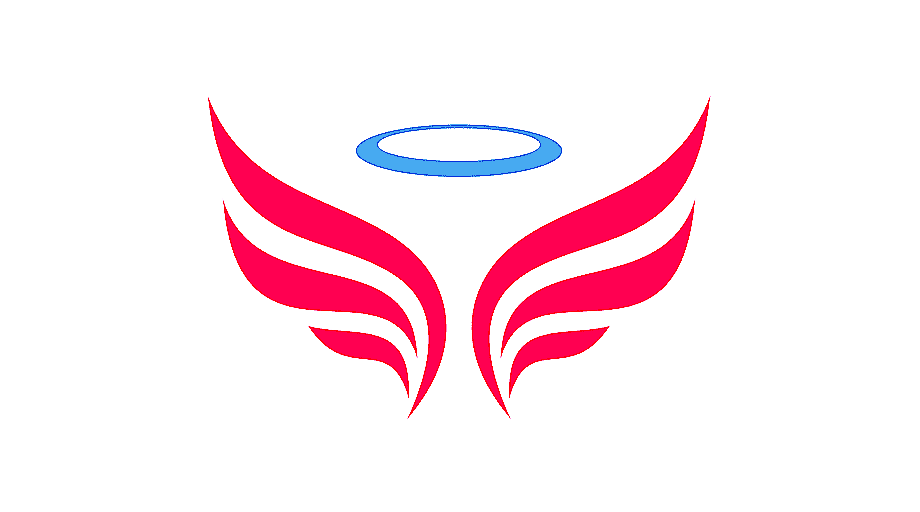 NGỮ VĂN 6
THỰC HÀNH TIẾNG VIỆT
II. Thực hành
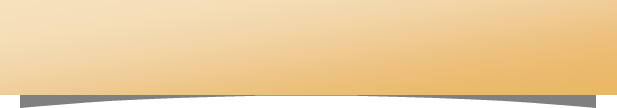 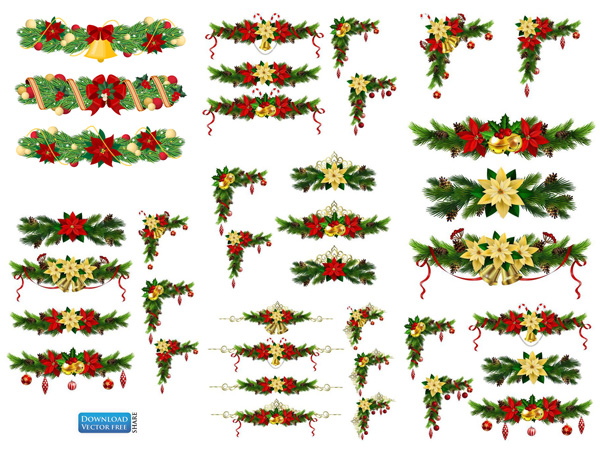 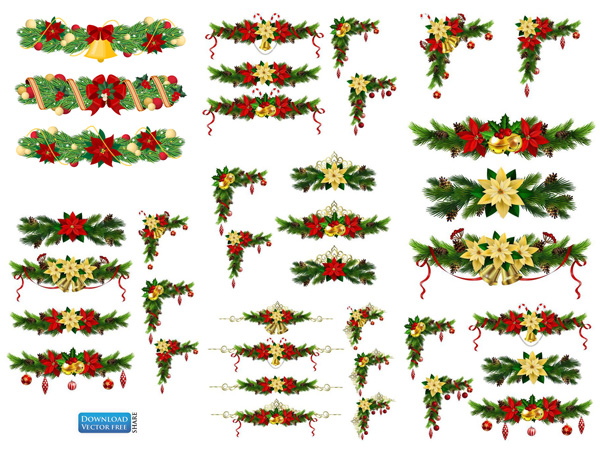 1. Thực hành về lựa chọn từ ngữ.
Bài tập 2/tr62. Chọn từ ngữ phù hợp nhất trong ngoặc đơn để đặt vào khoảng trống ở các câu sau và giải thích lí do lựa chọn:
d. Ngoài........................... của bản thân, tôi còn được bạn bè, thầy cô thường xuyên động viên, khích lệ.
nỗ lực
(sức lực, tiềm lực, nỗ lực).
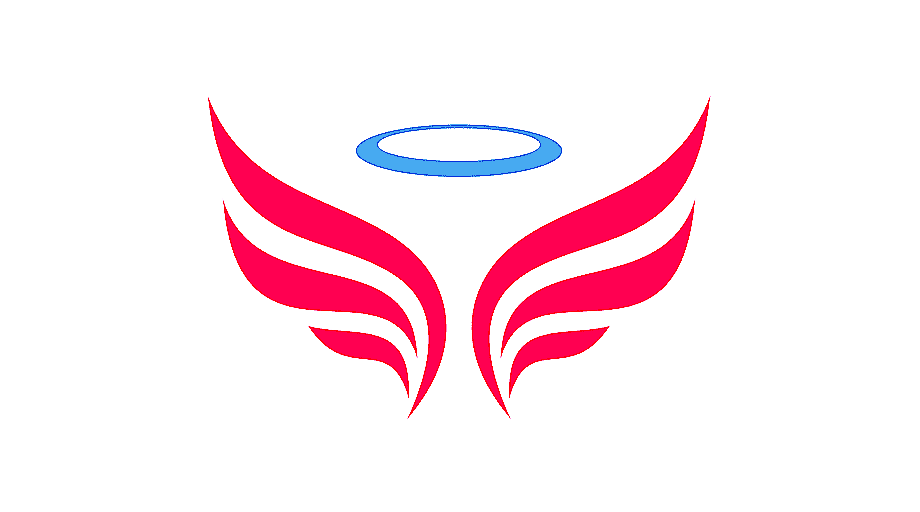 NGỮ VĂN 6
THỰC HÀNH TIẾNG VIỆT
II. Thực hành
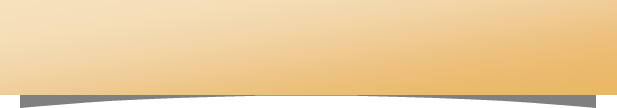 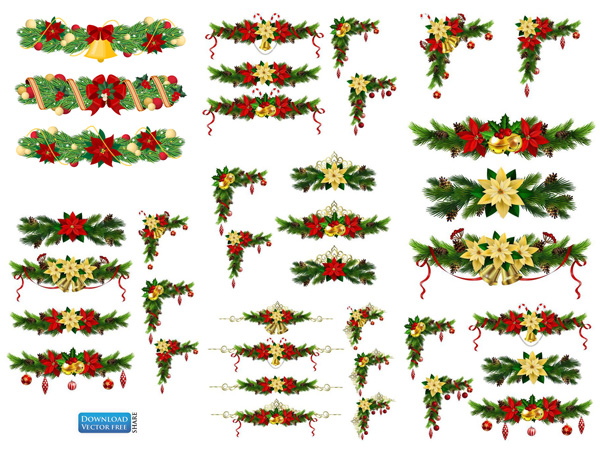 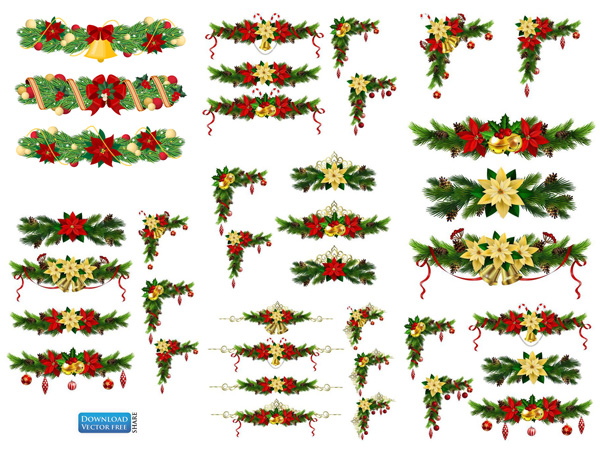 1. Thực hành về lựa chọn từ ngữ.
Bài tập 3/tr62
a. Giờ đây khi hồi tưởng lại, tôi đoán bạn có thể nói rằng bài tập là một kỉ niệm khó quên.
Gợi ý:
Cụm từ “giờ đây khi hồi tưởng lại” là trạng ngữ thông báo về thời gian xảy ra sự việc.
Nếu bỏ trạng ngữ, câu chỉ còn lại thành phần nòng cốt (gồm chủ thể và hành động của chủ thể), không nói rõ, hành động đó xảy ra vào lúc nào.
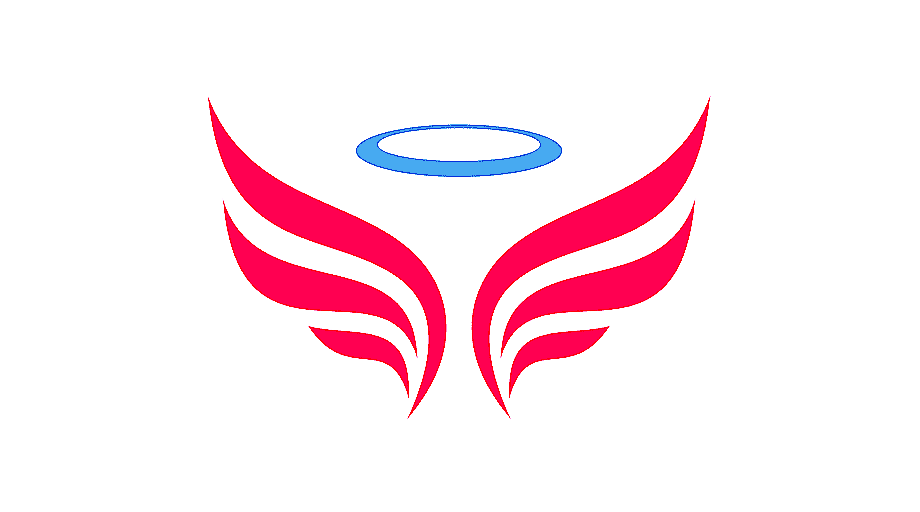 NGỮ VĂN 6
THỰC HÀNH TIẾNG VIỆT
II. Thực hành
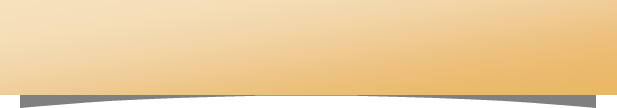 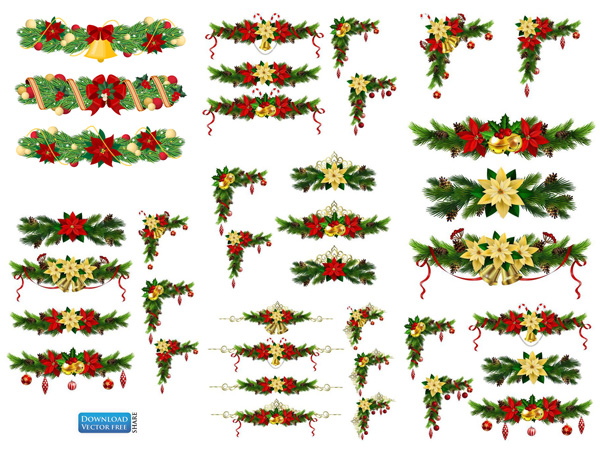 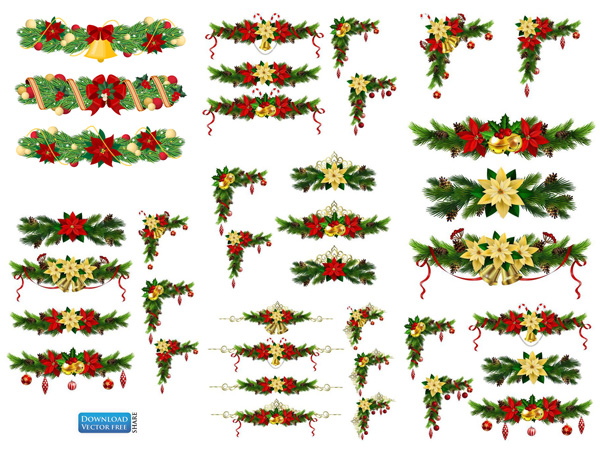 1. Thực hành về lựa chọn từ ngữ.
Bài tập 3/tr62
b. Câu “Cậu đã đứng lên và trả lời câu hỏi” cho biết hành động “đứng lên” phải diễn ra trước khi “trả lời câu hỏi”.
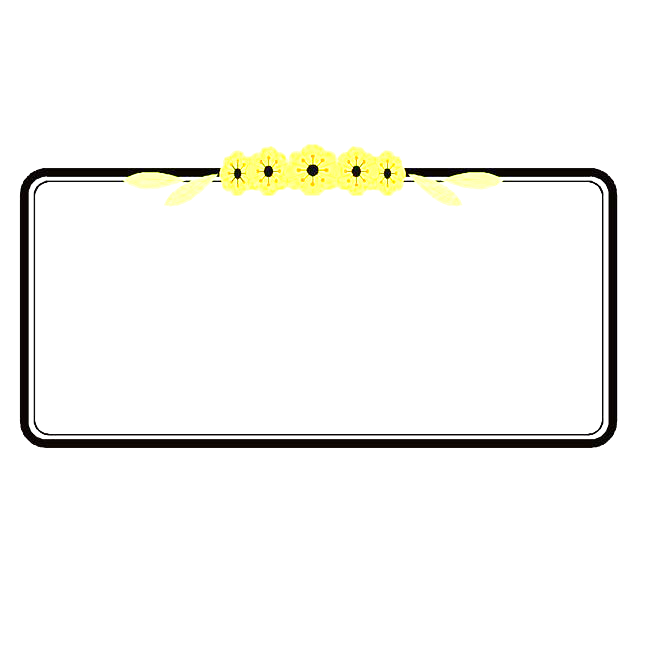 Nếu viết lại thành: “Cậu đã trả lời câu hỏi và đứng lên” thì các hành động không theo trật tự hợp lí như từng xảy ra trong thực tế.
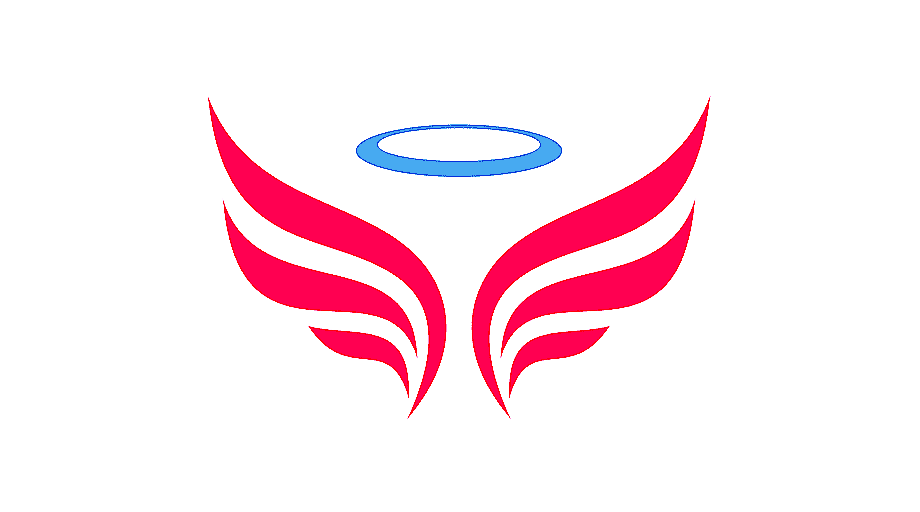 NGỮ VĂN 6
THỰC HÀNH TIẾNG VIỆT
II. Thực hành
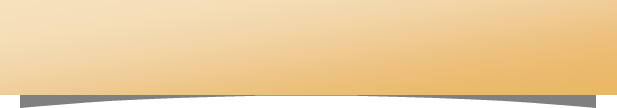 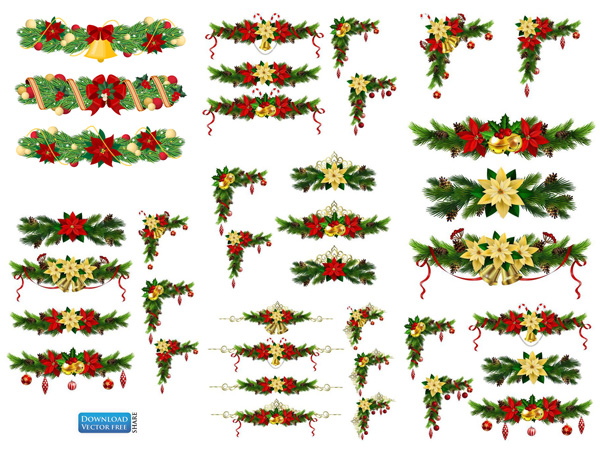 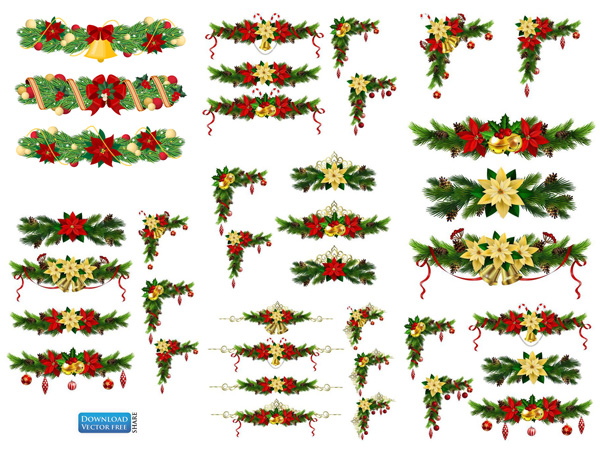 1. Thực hành về lựa chọn từ ngữ.
Bài tập 3/tr62
c. Câu văn "Đến cuối tiết học, cậu tiến lên phía trước và bắt tay thầy giáo như một lời cảm ơn thầm lặng."  miêu tả hai hành động diễn ra theo thứ tự trước sau: “tiến lên phía trước” rồi mới có thể “bắt tay thầy giáo”, vì thầy ở phía trên bục giảng, J cùng các bạn ngồi ở bàn học sinh, phía dưới.
Nếu đổi cấu trúc: “Đến cuối tiết học, cậu bắt tay thầy giáo như một lời cảm ơn thầm lặng và tiến lên phía trước” thì hóa ra thầy và trò vốn đã đứng sẵn bên nhau, dễ dàng bắt tay nhau, vậy còn “tiến lên phía trước” để làm gì?
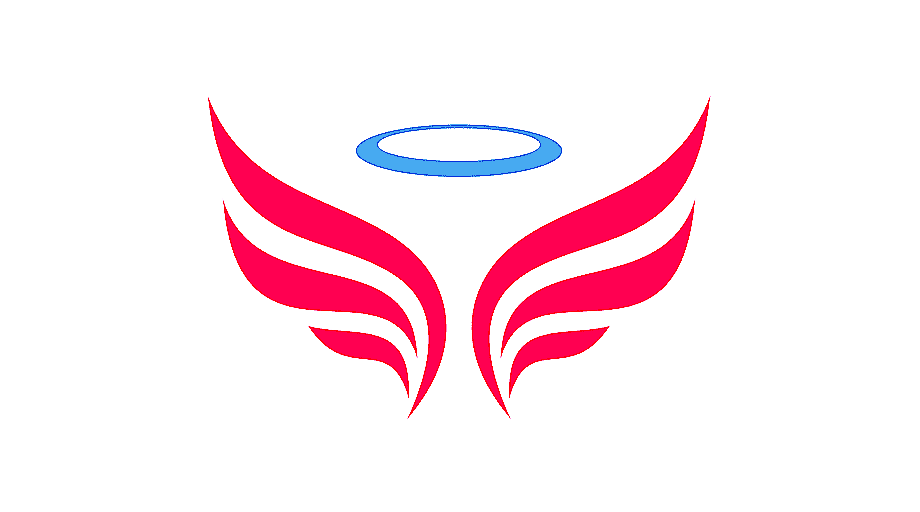 NGỮ VĂN 6
THỰC HÀNH TIẾNG VIỆT
Vận dụng
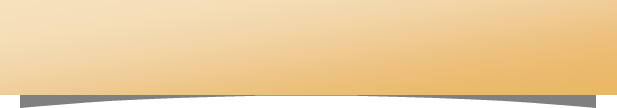 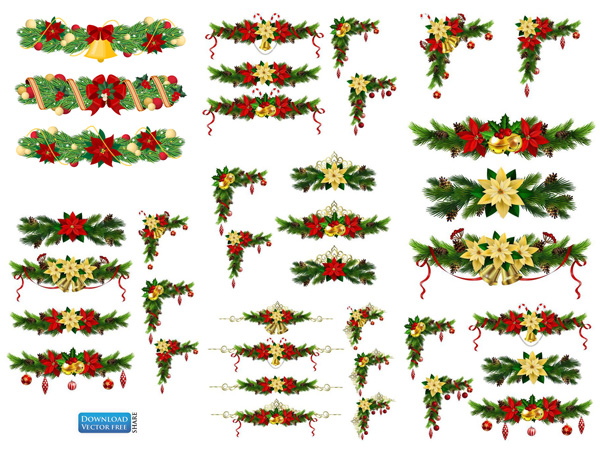 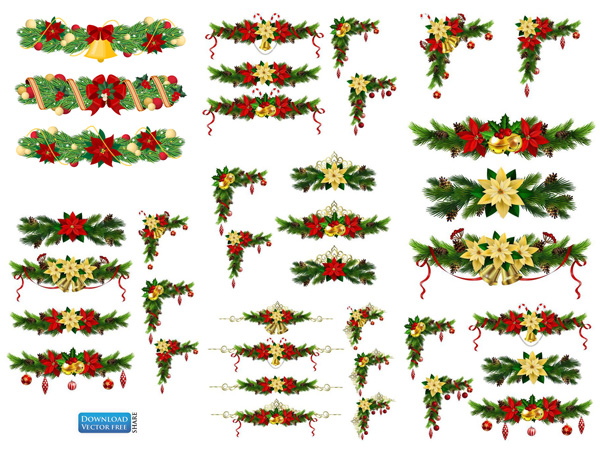 Bài tập 4/tr62
Phiếu số 2: Nhóm 1,3,5
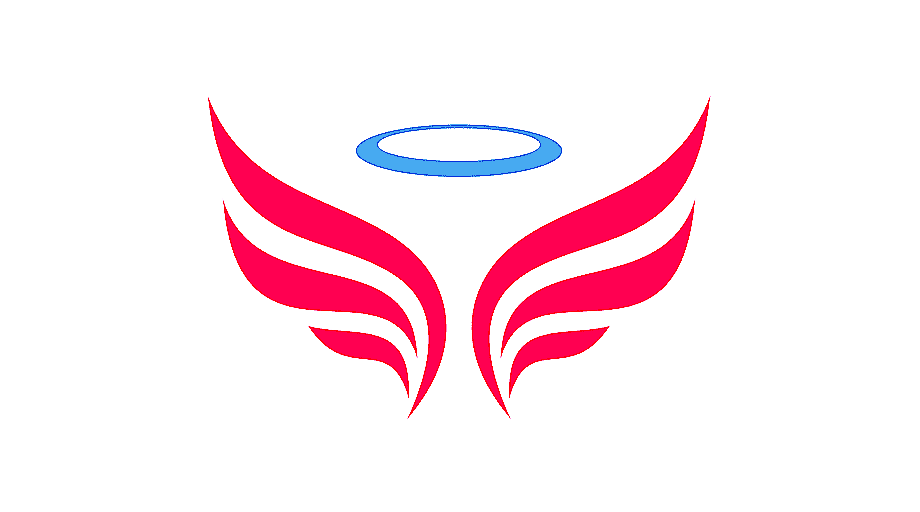 NGỮ VĂN 6
THỰC HÀNH TIẾNG VIỆT
Vận dụng
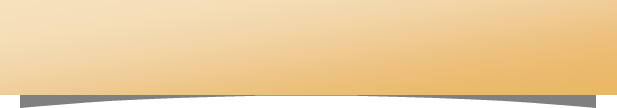 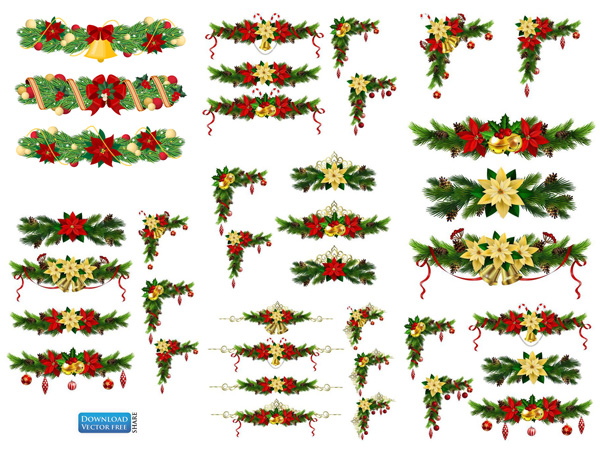 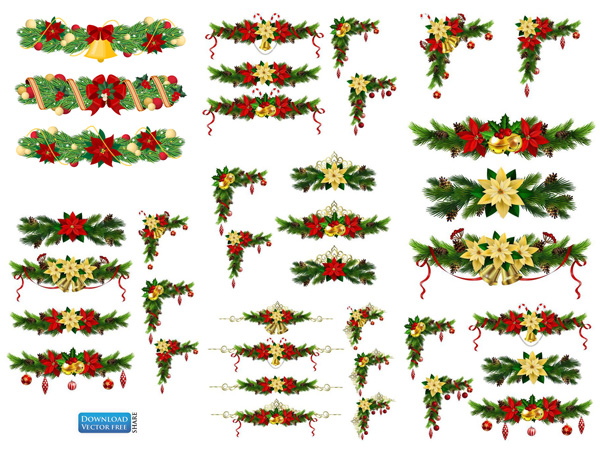 Bài tập 4/tr62
Phiếu số 3: Nhóm 2,4,6
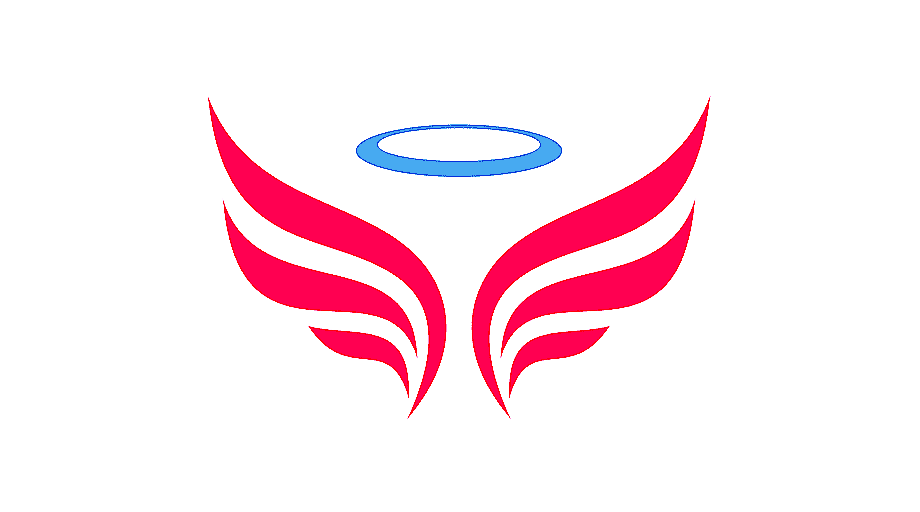 NGỮ VĂN 6
THỰC HÀNH TIẾNG VIỆT
Vận dụng
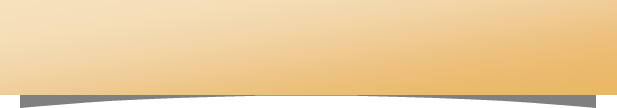 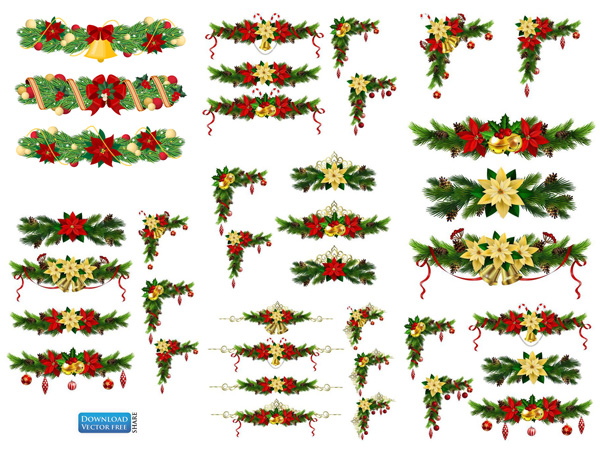 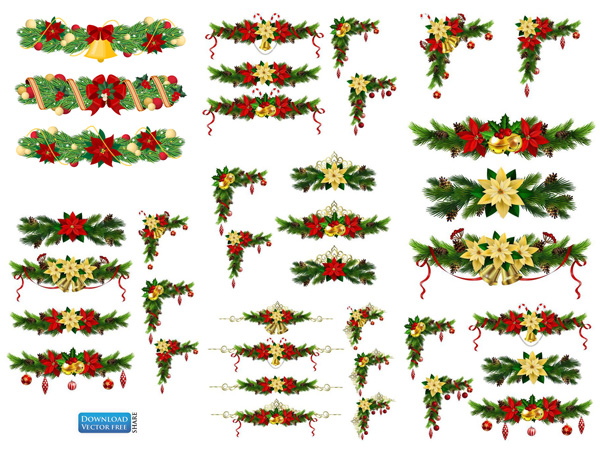 Bài tập 4/tr62
a, Sau đây là những câu được thay đổi cấu trúc so với câu gốc trong văn bản đã học. Nghĩa của câu được thay đổi cấu trúc khác như thế nào so với nghĩa của câu gốc?
Câu gốc: có 2 vế, vế đầu nêu băn khoăn về một điều chưa rõ, vế sau đưa ra một dự đoán nhằm giải thích cho điều chưa rõ ở trên.
Nếu đổi cấu trúc thành câu thay đổi thì lời giải thích lại xuất hiện trước điều băn khoăn. Đặt câu thay đổi cấu trúc vào văn bản sẽ thấy không hợp lí.
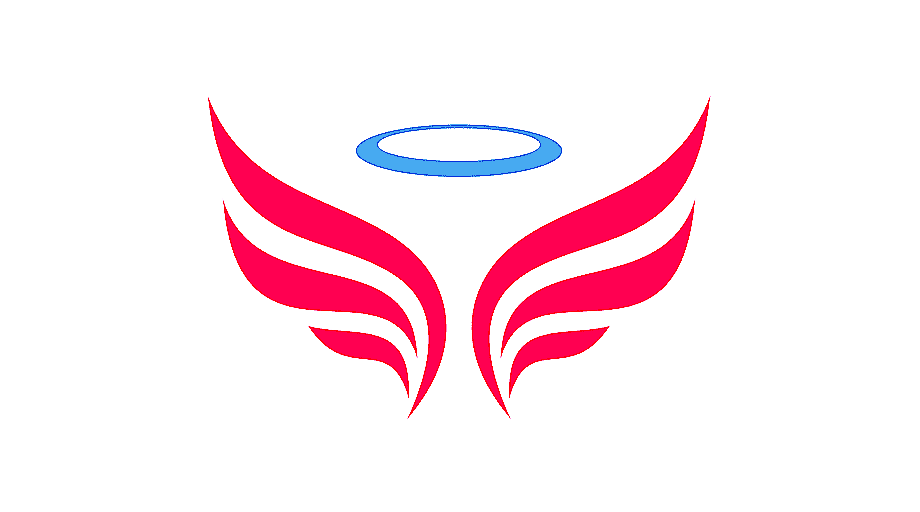 NGỮ VĂN 6
THỰC HÀNH TIẾNG VIỆT
Vận dụng
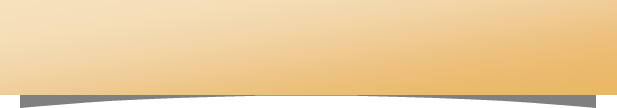 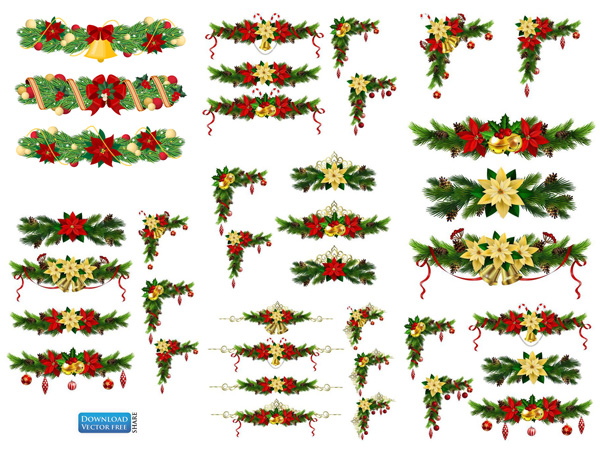 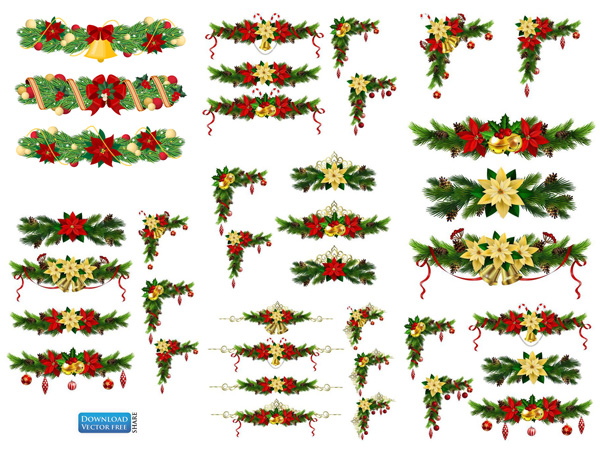 Bài tập 4/tr62
b.	
Quan sát câu gốc và câu thay đổi có thể thấy sự khác biệt về nghĩa: hai vế “điều quá nghiêm trọng” và “căn bệnh hết cách chữa” được đặt trong quan hệ tăng tiến.
Đã là quan hệ tăng tiến thì vế sau phải diễn đạt tính chất ở mức cao hơn vế trước. 
Câu thay đổi cấu trúc đã đảo ngược tương quan này, vì đó là điều không ổn.
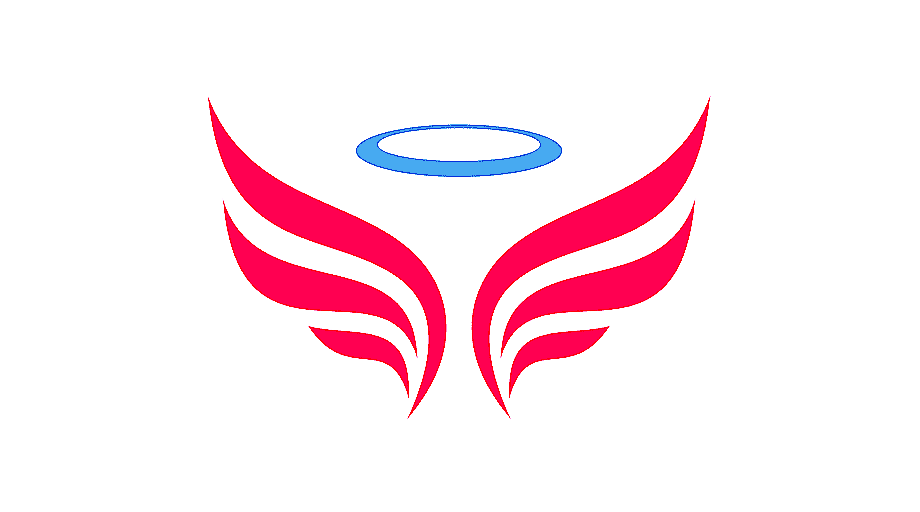 NGỮ VĂN 6
TẬP LÀM VĂN - Trích Nhóc Ni - co - la: những chuyện chưa kể
Khởi động
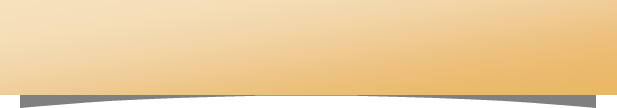 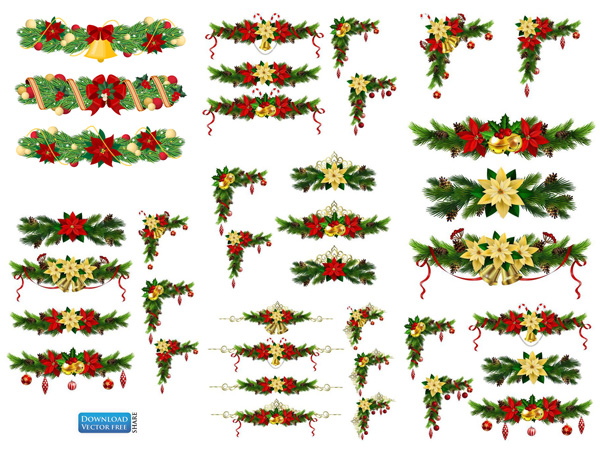 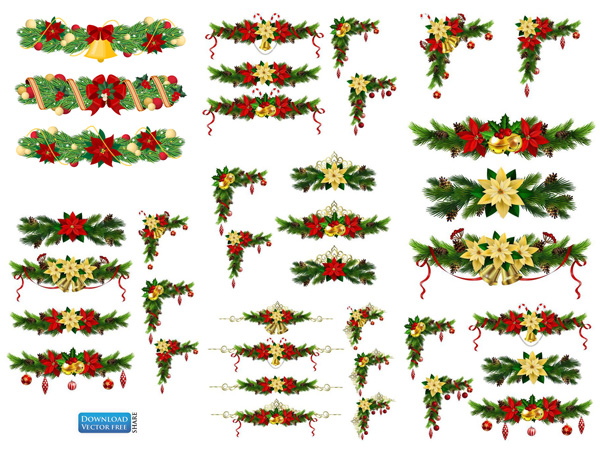 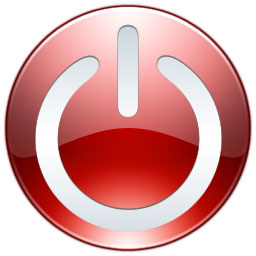 Nếu gặp một đề văn yêu cầu tả/ kể về một người bạn thân nhất của em, em có cho rằng bài do người khác viết hộ sẽ nói đúng về người bạn hơn bài do em tự viết không?
Từ khi vào lớp 1 cho đến nay, hẳn có lúc em muốn nhờ người khác làm hộ bài, nhất là những bài khó hoặc khi cần nộp bài gấp. Em có thấy điều đó bình thường không?
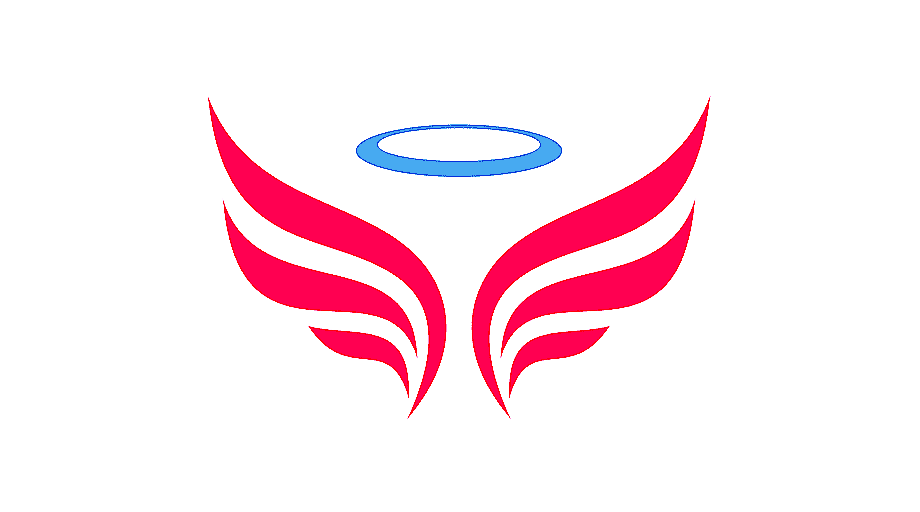 NGỮ VĂN 6
TẬP LÀM VĂN - Trích Nhóc Ni - co - la: những chuyện chưa kể
Hình thành kiến thức
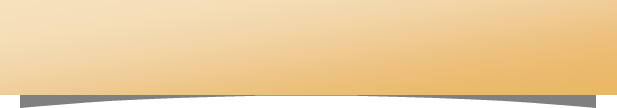 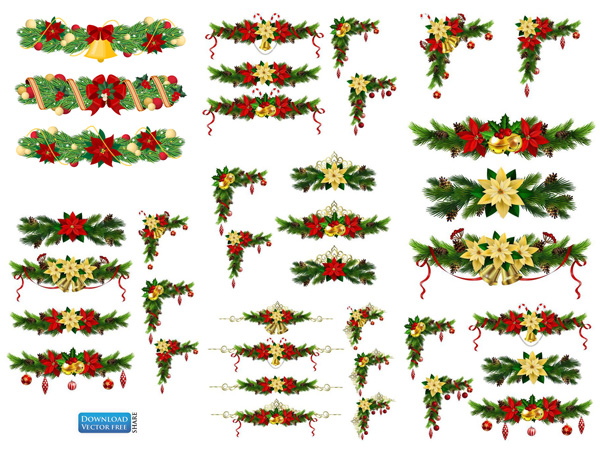 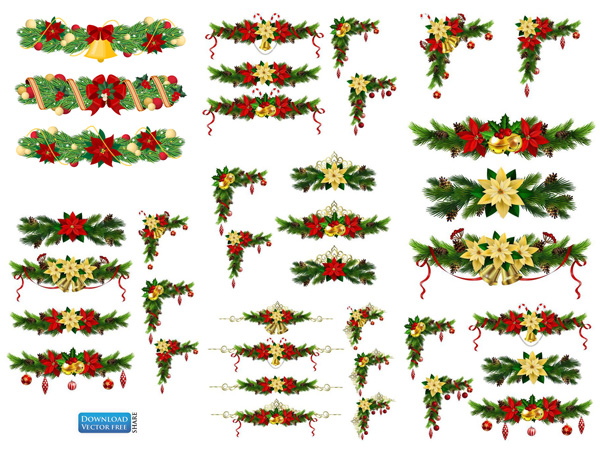 I. Đọc văn bản 
1.Tác giả:
Qua sự tìm hiểu và chuẩn bị ở nhà, em hãy nêu nhanh những hiểu biết của em về tác giả của VB Bài tập làm văn?
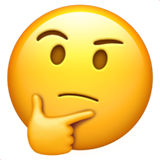 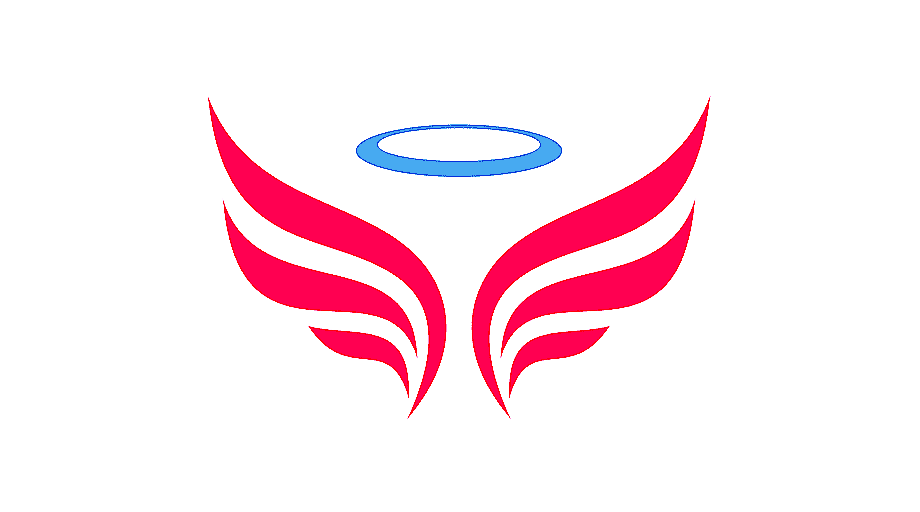 NGỮ VĂN 6
TẬP LÀM VĂN - Trích Nhóc Ni - co - la: những chuyện chưa kể
Hình thành kiến thức
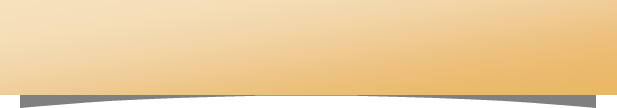 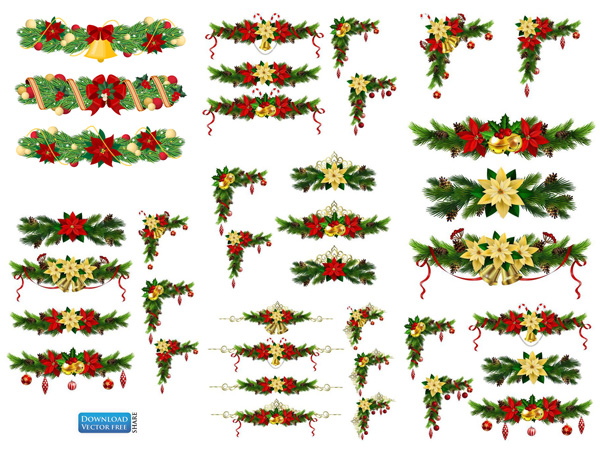 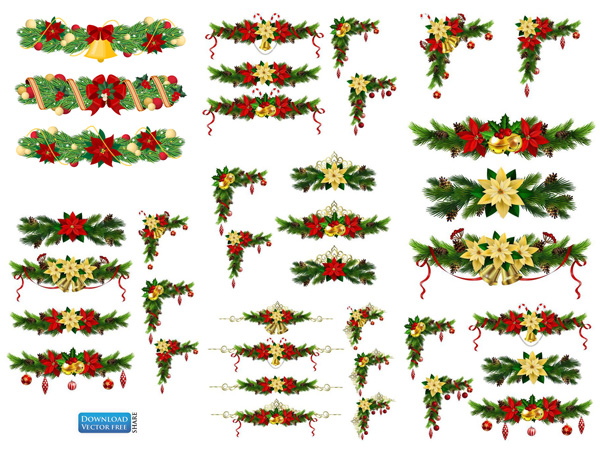 I. Đọc văn bản 
1.Tác giả:
Rơ–nê Gô–xi–nhi (1926 -1977) là nhà văn Pháp, chuyên sáng tác truyện tranh,viết kịch, làm phim.
Giăng-giắc Xăng–pê (Sinh năm 1932) là họa sĩ người Pháp, chuyên vẽ truyện tranh và tranh biếm họa.
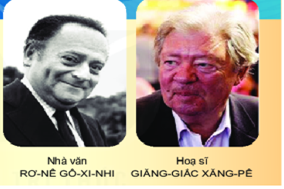 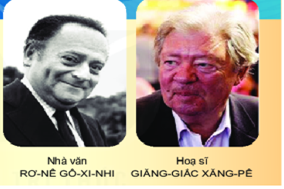 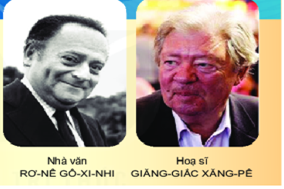 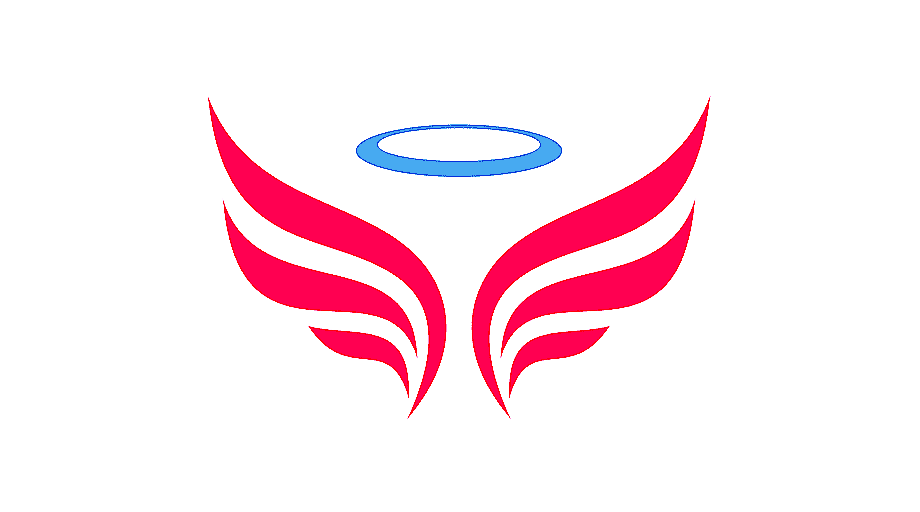 NGỮ VĂN 6
TẬP LÀM VĂN - Trích Nhóc Ni - co - la: những chuyện chưa kể
Hình thành kiến thức
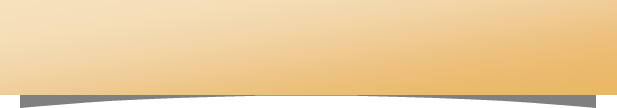 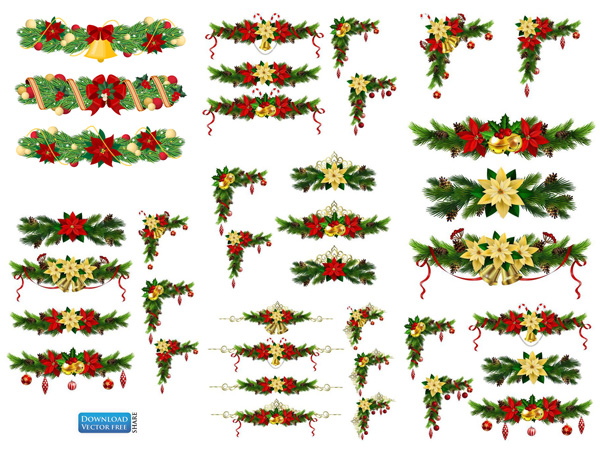 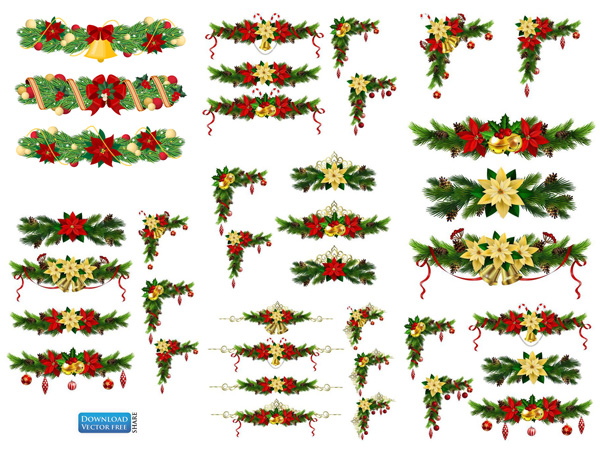 2. Tác phẩm
a. Đọc, giải thích từ khó
Ban dắc
Đọc rõ ràng, rành mạch, 
cần phân biệt lời người kể chuyện với lời nhân vật. Lời kể chuyện có phần hài hước, vui nhộn; lời đối thoại giữa các nhân vật có nhiều sắc thái
Ca vát
Bố cục
Từ khó
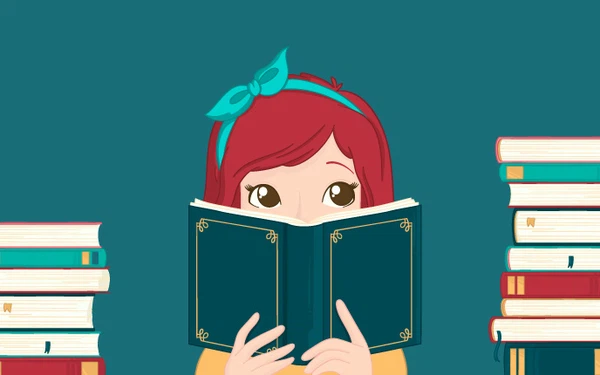 Phật ý
Lẹt đẹt
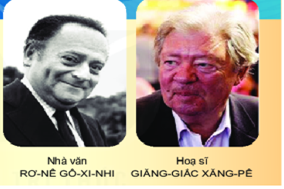 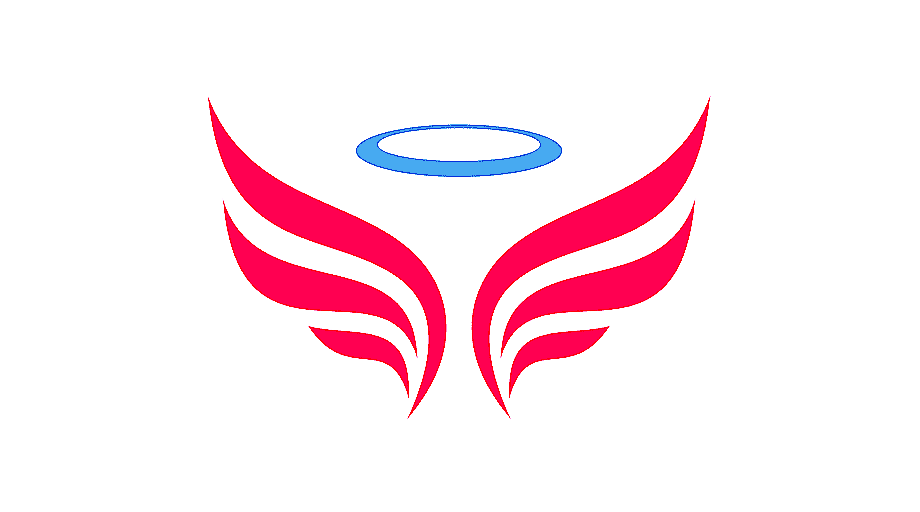 NGỮ VĂN 6
TẬP LÀM VĂN - Trích Nhóc Ni - co - la: những chuyện chưa kể
Hình thành kiến thức
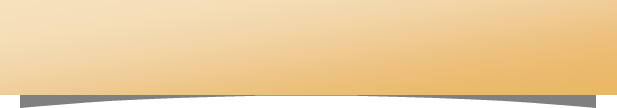 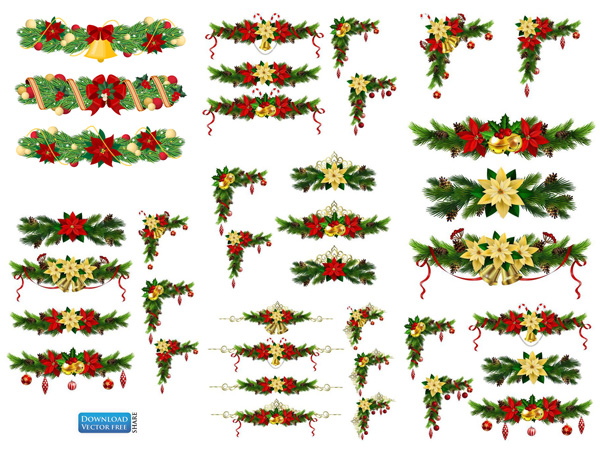 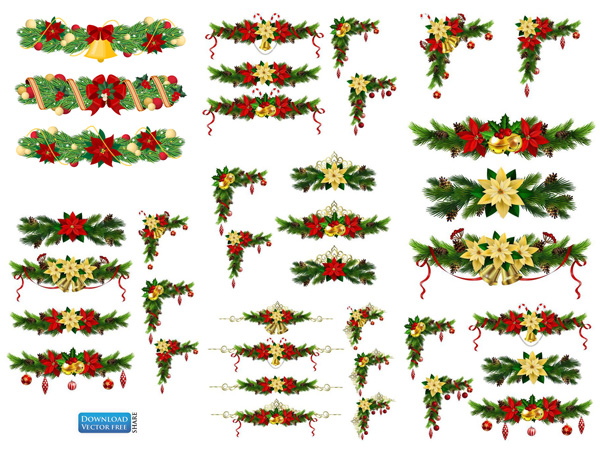 2. Tác phẩm
Văn bản có xuất xứ như thế nào? Giới thiệu nét chính về văn bản như: thể loại, phương thức biểu đạt chính, ngôi kể?
Chuyện kể về ai? Về điều gì? Em hãy kể tóm tắt VB?
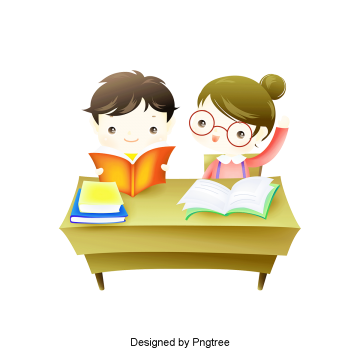 Nêu bố cục của văn bản?
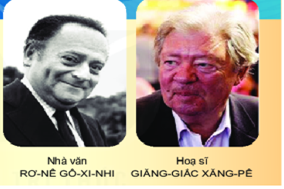 THẢO LUẬN CẶP ĐÔI
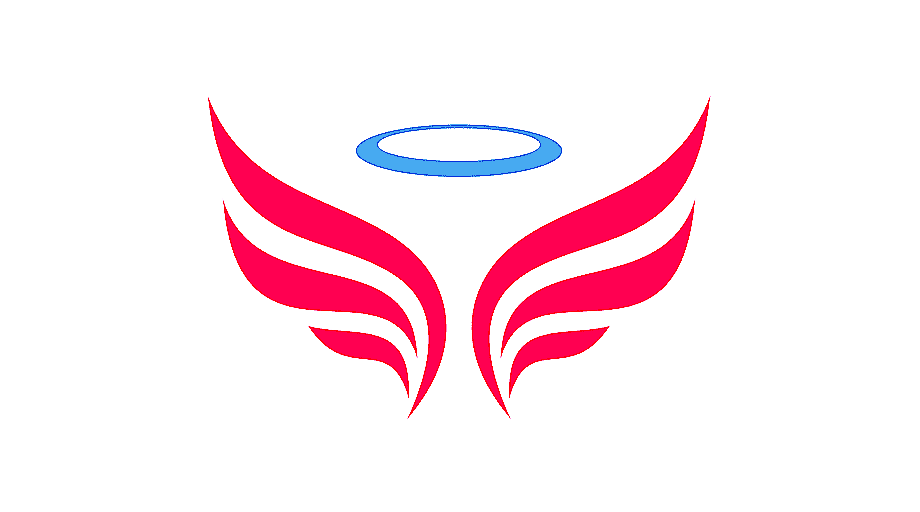 NGỮ VĂN 6
TẬP LÀM VĂN - Trích Nhóc Ni - co - la: những chuyện chưa kể
Hình thành kiến thức
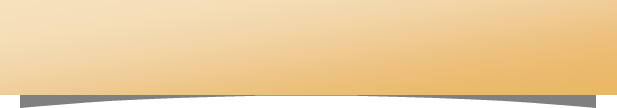 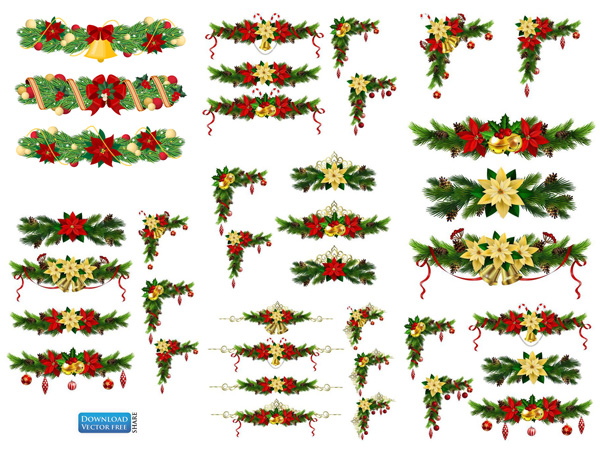 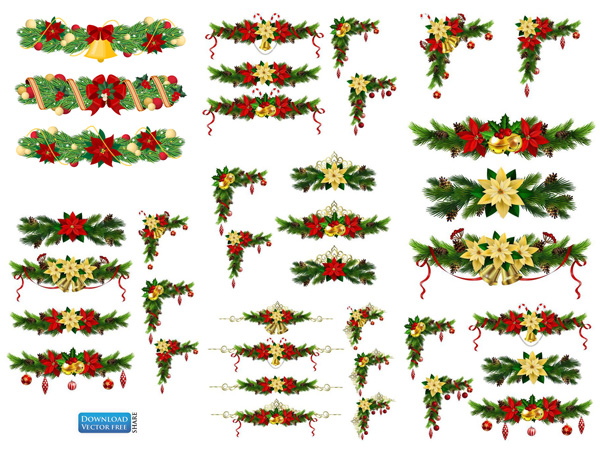 2. Tác phẩm
c. Thể loại: truyện ngắn;
- PTBĐ: tự sự
- Ngôi kể: ngôi thứ nhất.
d. Cốt truyện:
- Nhân vật: Cậu bé Ni-cô-la , bố của cậu và ông Blê-đúc;
- Tóm tắt:
+ Ni-cô-la nhờ bố mình làm hộ bài tập làm văn miêu tả người bạn thân và bố cậu vui vẻ nhận lời.
+ Bố Ni-cô-la hỏi cậu về đề bài, rồi yêu cầu cậu làm bố cục và hỏi xem ai là bạn thân của cậu.
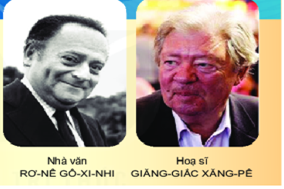 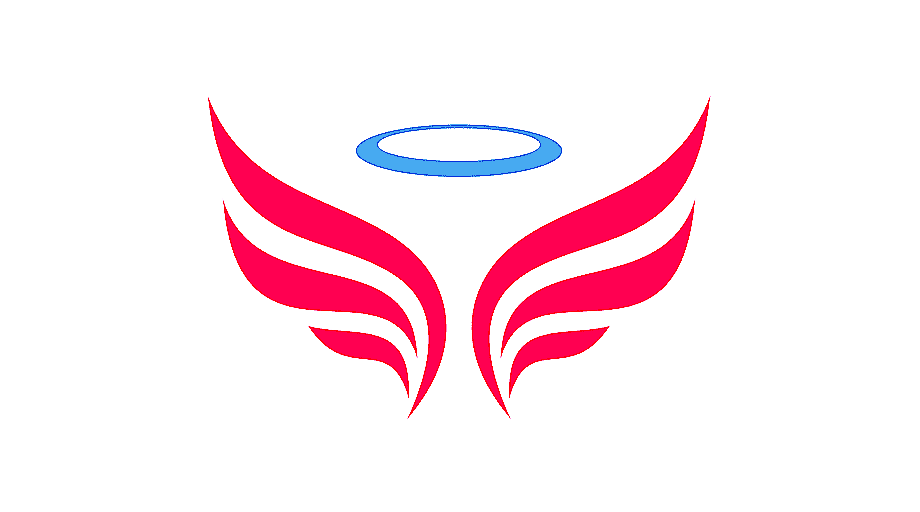 NGỮ VĂN 6
TẬP LÀM VĂN - Trích Nhóc Ni - co - la: những chuyện chưa kể
Hình thành kiến thức
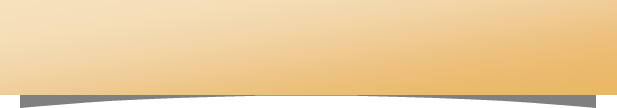 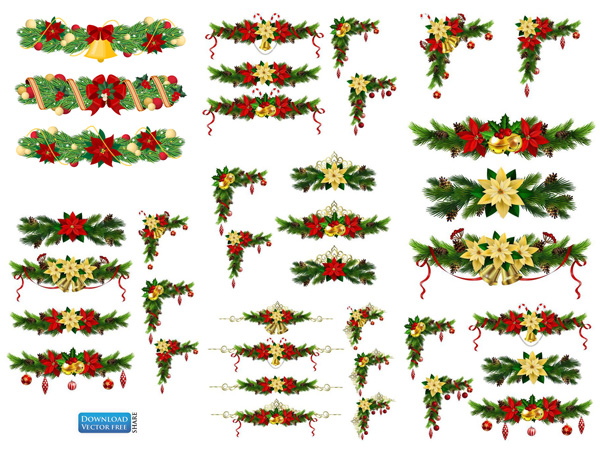 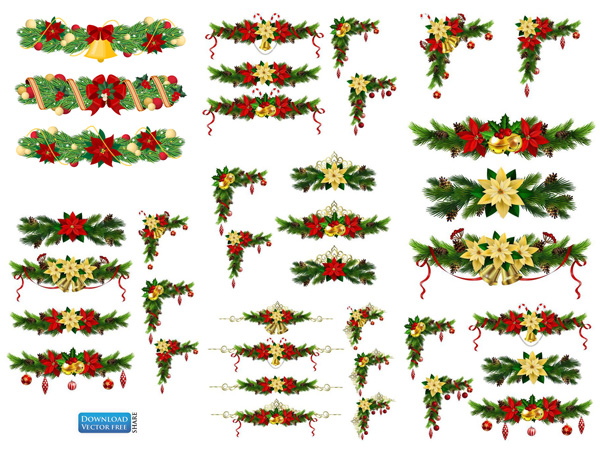 2. Tác phẩm
d. Cốt truyện:
+ Ni-cô-la kể ra 6 người bạn của mình, nhưng bố cậu vẫn thấy rất khó.
+ Ông Blê-đúc, một hàng xóm sang rủ bố em chơi cờ, ông hiểu được câu chuyện của hai bố con và ông rất muốn giúp đỡ cậu. Ông cũng hỏi cậu những câu như bố cậu đã hỏi. Họ mâu thuẫn vì chuyện bài tập làm văn của Ni-cô-la.
+ Ni-cô-la nhận ra, bài văn mình phải tự viết thì mới có cá tính và độc đáo được.
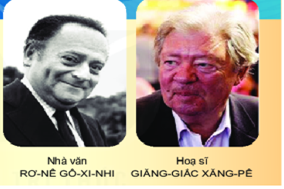 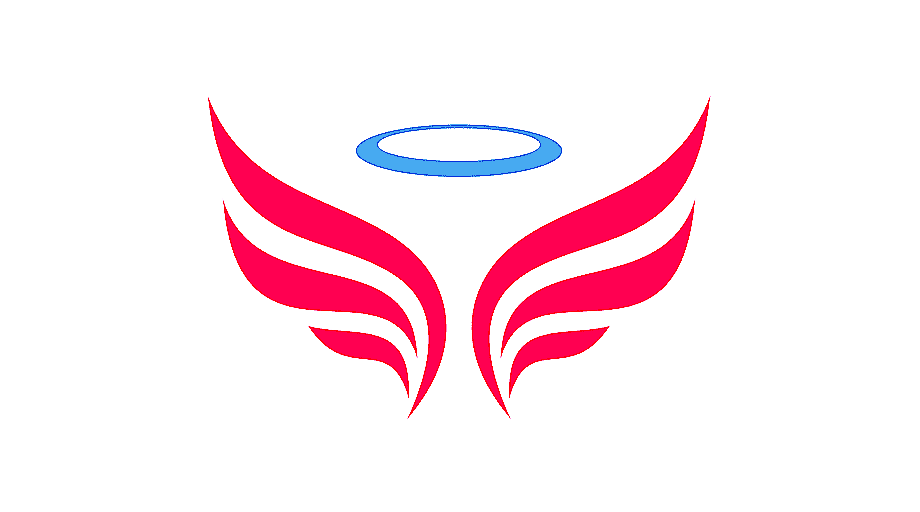 NGỮ VĂN 6
TẬP LÀM VĂN - Trích Nhóc Ni - co - la: những chuyện chưa kể
Hình thành kiến thức
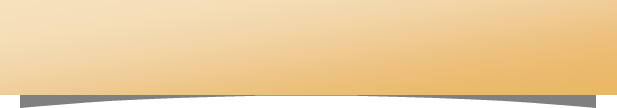 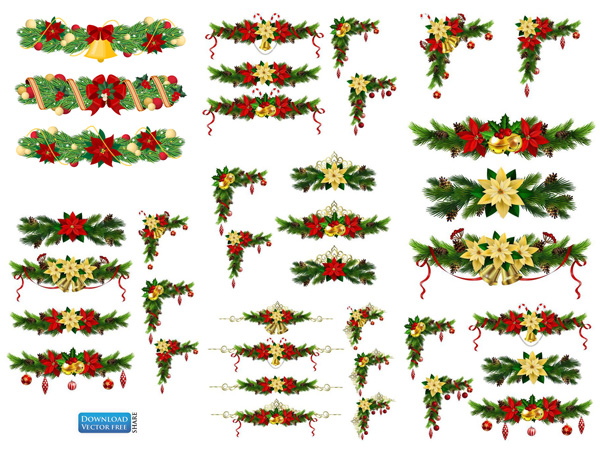 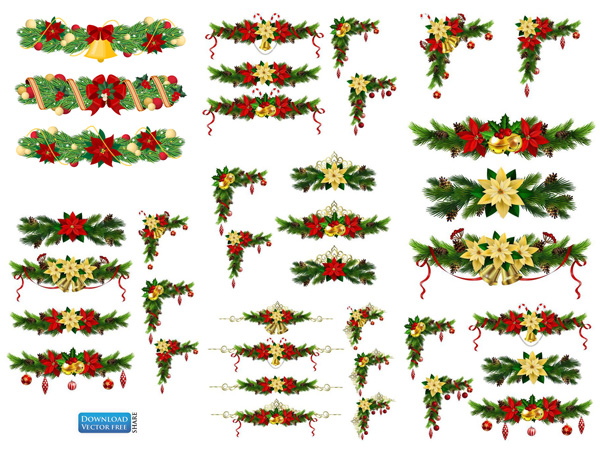 2. Tác phẩm
e. Bố cục: Văn bản chia làm 3 phần
Phần 1: Từ đầu đến “Bố tôi í à, rất là tuyệt” Giới thiệu tình huống câu chuyện.
Phần 2: Diễn biến câu chuyện Ni-cô-la nhờ bố làm bài tập làm văn và kết cục.
Phần 3: Còn lại: Ni–cô–la tự làm bài tập làm văn của mình.
Tiếp theo đến “Ông Blê-đúc rất tức giận”: Cuộc trò chuyện với ông Blê-đúc và bố Ni–cô-la về làm bài tập làm văn và mâu thuẫn nảy sinh
Tiếp theo …. “Thế thì sẽ khó hơn bố tưởng rồi đấy, bố nói”: Cuộc trò chuyện giữa Ni–cô–la và bố về bài tập làm văn.
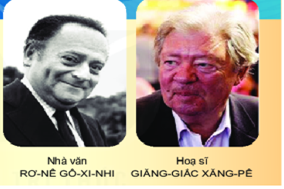 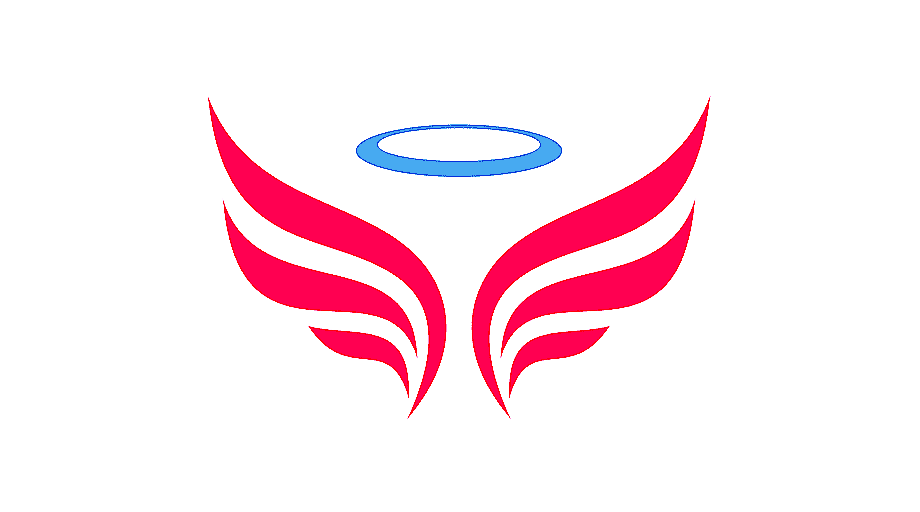 NGỮ VĂN 6
TẬP LÀM VĂN - Trích Nhóc Ni - co - la: những chuyện chưa kể
Hình thành kiến thức
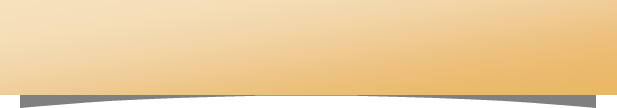 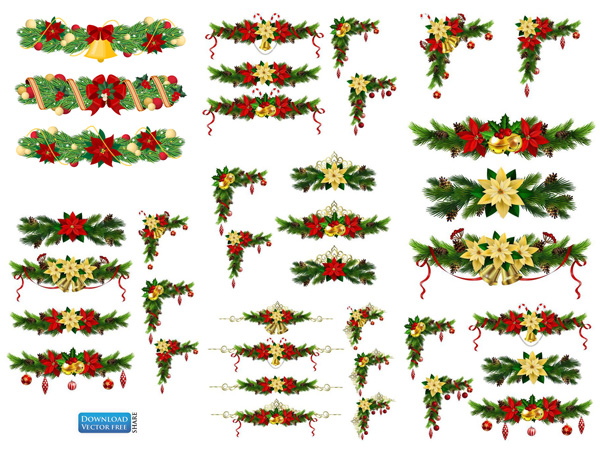 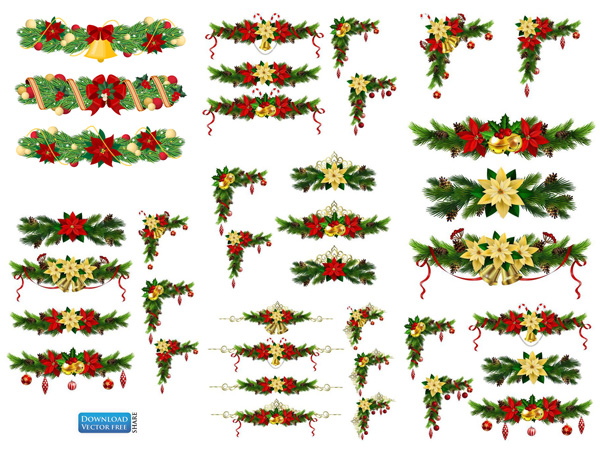 Cho dù là lí do nào đi nữa thì việc nhờ bố làm hộ bài văn cũng là điều không thể chấp nhận được.
II. Đọc- hiểu văn bản.
1. Tình huống của câu chuyện
Có thể Ni-cô-la vốn học yếu về môn văn, không tự tin khi làm bài.
Ni-cô-la nhờ bố giúp làm bài tập làm văn vì:
Do đề văn hơi khó, Ni-cô-la cảm thấy chật vật.
Có thể trong học tập, Ni-cô-la thường có thói quen dựa dẫm, không tự lực….
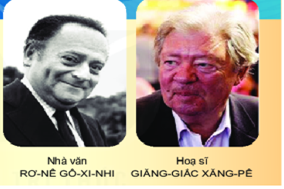 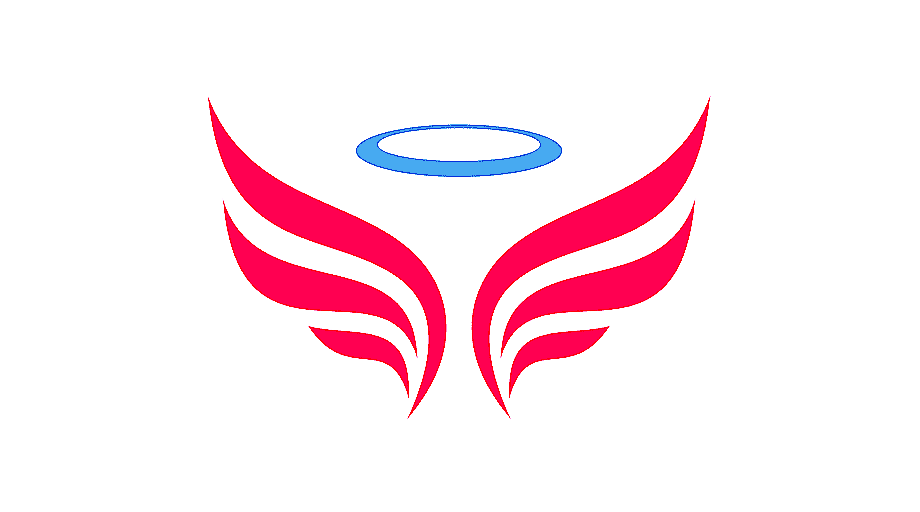 NGỮ VĂN 6
TẬP LÀM VĂN - Trích Nhóc Ni - co - la: những chuyện chưa kể
Hình thành kiến thức
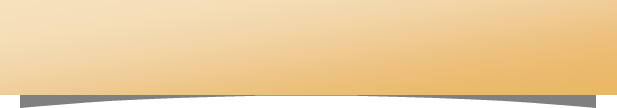 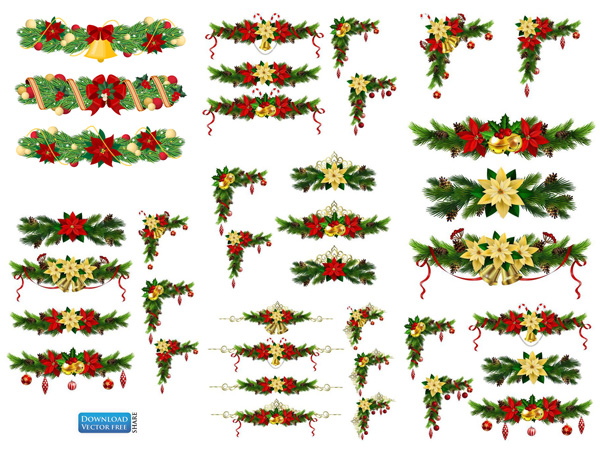 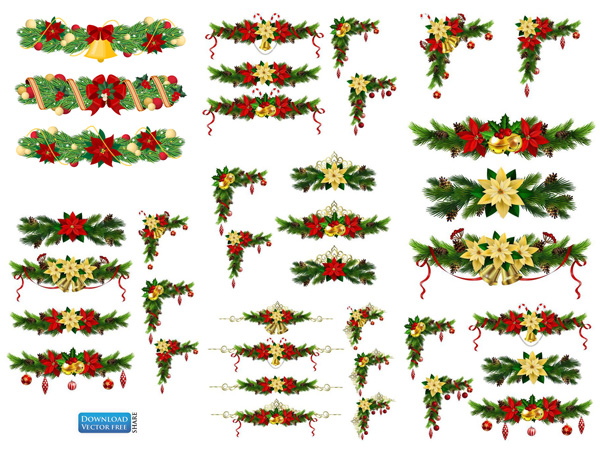 II. Đọc- hiểu văn bản.
2. Diễn biến câu chuyện Ni-cô-la nhờ bố làm bài tập làm văn
a. Thái độ của bố Ni-cô-la khi con nhờ giúp làm bài tập làm văn:
Sốt sắng giúp cậu con trai làm bài văn vì:
Đó là một điều cần thiết “bố sẵn sàng làm bài văn giúp con”
Đây sẽ là lần cuối cùng bố giúp cậu.
Bố còn muốn cậu thấy bố rất giỏi văn.
Bố muốn thấu hiểu và làm bạn với con.
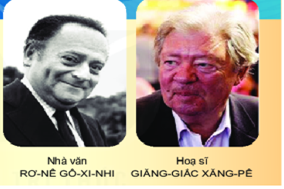 Lời kể chuyện có giọng hài hước, vui nhộn.
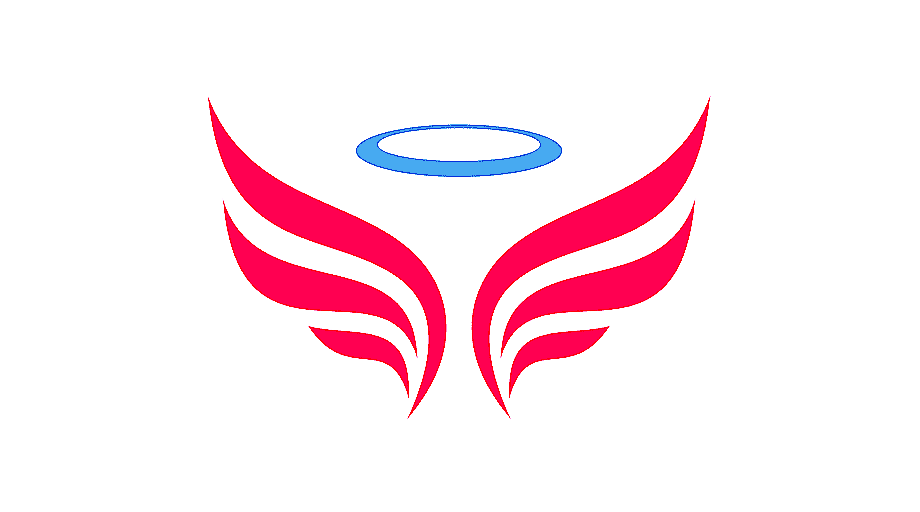 NGỮ VĂN 6
TẬP LÀM VĂN - Trích Nhóc Ni - co - la: những chuyện chưa kể
Hình thành kiến thức
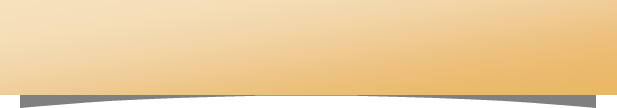 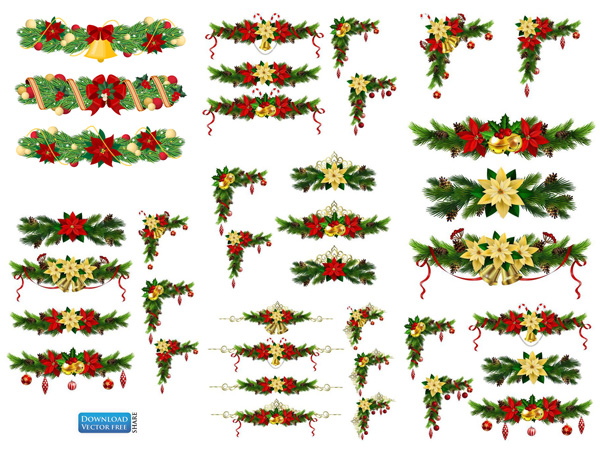 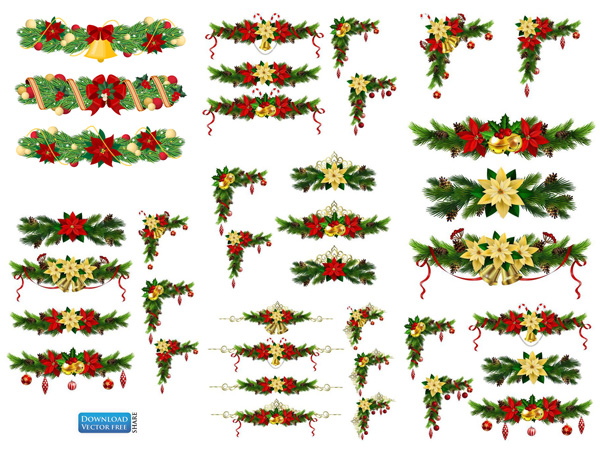 b. Việc Ni-cô-la nhờ bố là rất khó
HS1
2 Ý KIẾN
HS 2
2 Ý KIẾN
Mỗi nhóm 6 người, mỗi ng­ười viết 2 ý kiến trên một tờ giấy trong vòng 2 phút về cách giải quyết câu hỏi và tiếp tục chuyển cho ngư­ời bên cạnh)
Ai là người bạn thân nhất của cậu bé? Điều đó khiến cả bố Ni-cô-la và ông Blê-đúc cần phải biết khi làm tập làm văn. Vì sao vậy?
Vì sao Ni–cô–la sau khi đã kể ra nhiều người bạn thân của mình mà bố của cậu ấy vẫn thấy khó viết?
HS 3
2 Ý KIẾN
HS 6
2 Ý KIẾN
HS 5 
2 Ý KIẾN
HS 4
 Ý KIẾN
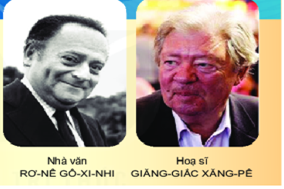 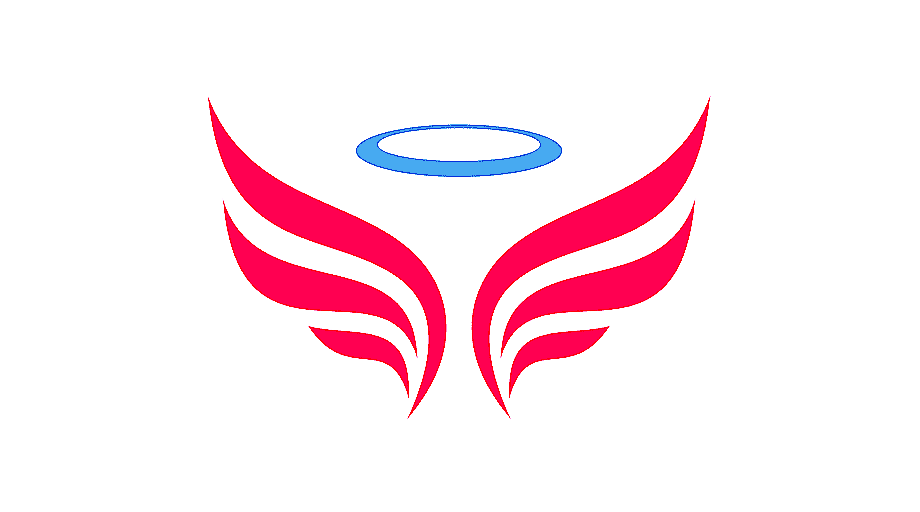 NGỮ VĂN 6
TẬP LÀM VĂN - Trích Nhóc Ni - co - la: những chuyện chưa kể
Hình thành kiến thức
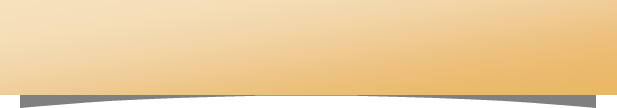 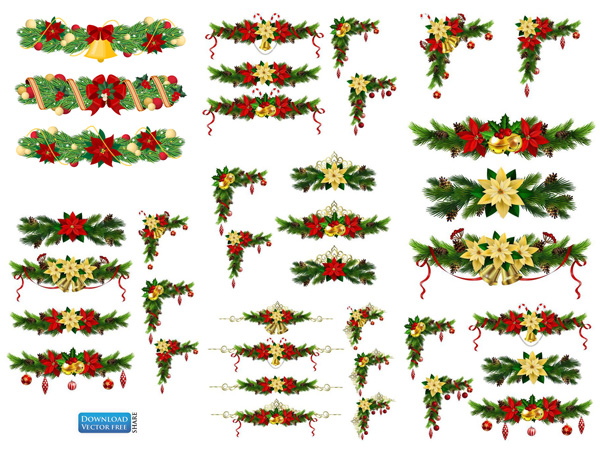 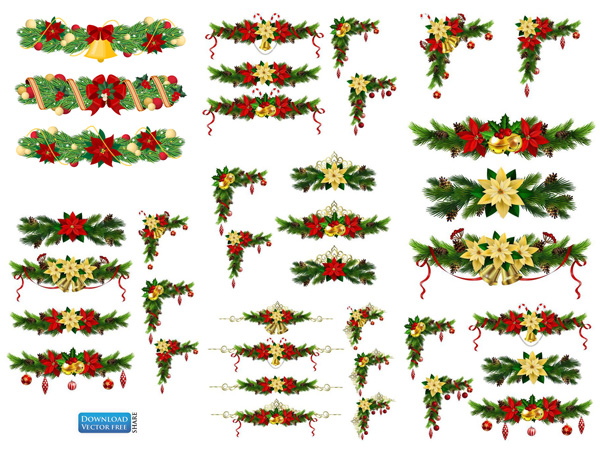 b. Việc Ni-cô-la nhờ bố là rất khó
Nếu không biết ai là người bạn thân của Ni-cô-la mà bố và ông Blê-đúc vẫn làm bài thì sẽ không thể đáp ứng được yêu cầu của đề.
Ai là người bạn thân thiết nhất của Ni-cô-la. Điều này cả bố và ông Blê-đúc cần phải biết khi làm tập làm văn , vì:
Bài văn ấy nói về người khác chứ không phải bạn của Ni–cô–la.
Cô giáo nhận ra bài văn đã viết về một nhân vật tưởng tượng nào đó, chứ không phải nói về người bạn thân nhất của Ni–cô–la.
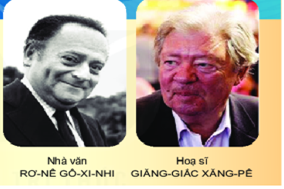 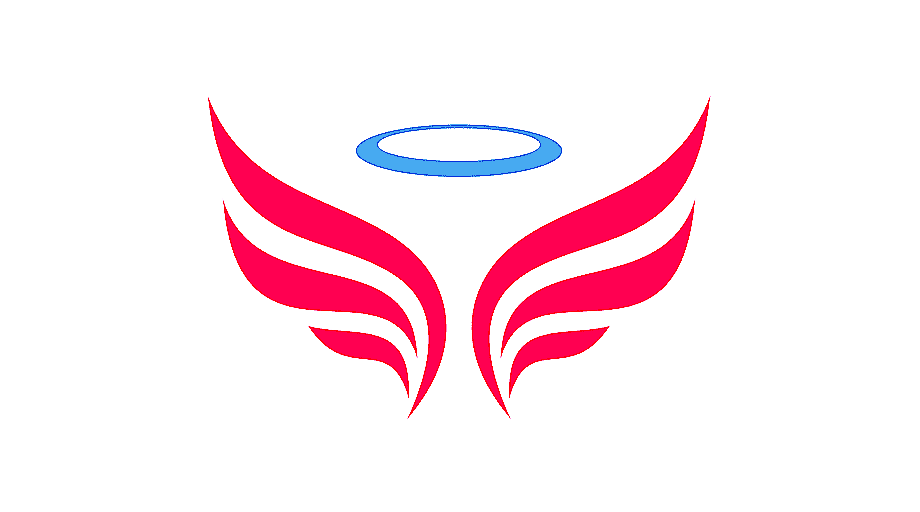 NGỮ VĂN 6
TẬP LÀM VĂN - Trích Nhóc Ni - co - la: những chuyện chưa kể
Hình thành kiến thức
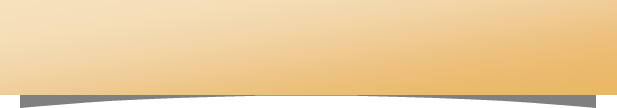 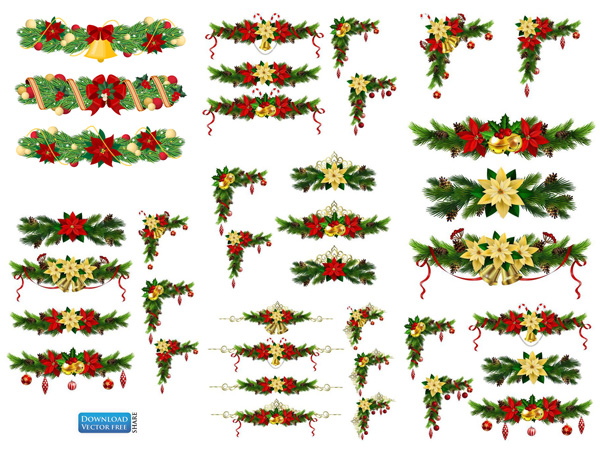 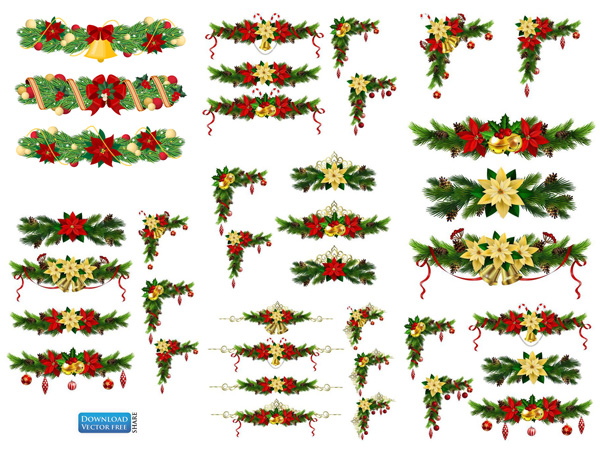 b. Việc Ni-cô-la nhờ bố là rất khó
Bố vẫn thấy khó dù Ni-cô-la giới thiệu cho bố về rất nhiều người bạn thân của mình: Vì
Bố không phải là bạn của họ
Bố không hiểu biết gì về sở thích, tính tình, sở trường, hoàn cảnh gia đình, các mối quan hệ của họ
Bố không thể viết về người hoàn toàn xa lạ
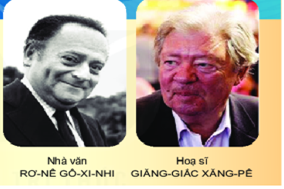 => Không thể làm bài văn hộ con.
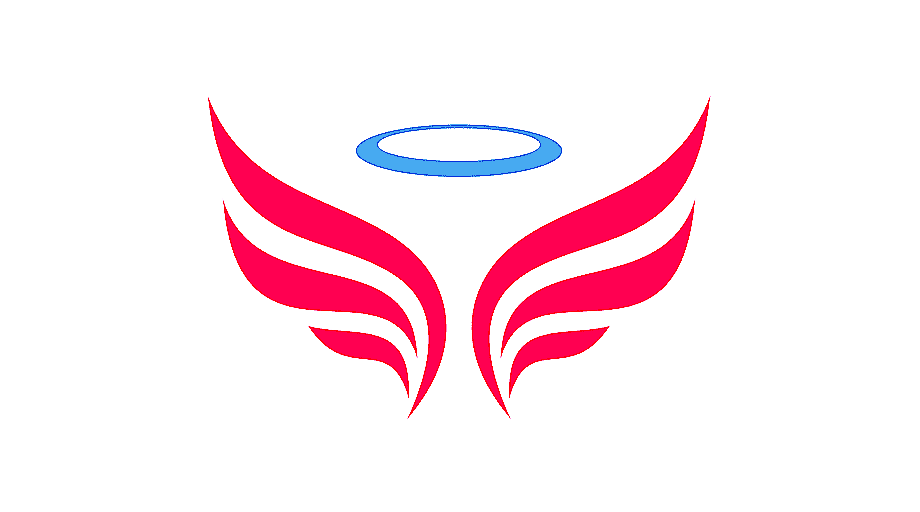 NGỮ VĂN 6
TẬP LÀM VĂN - Trích Nhóc Ni - co - la: những chuyện chưa kể
Hình thành kiến thức
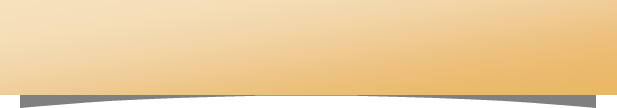 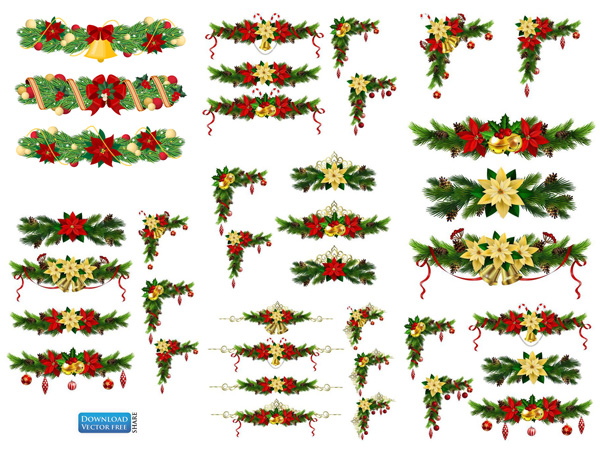 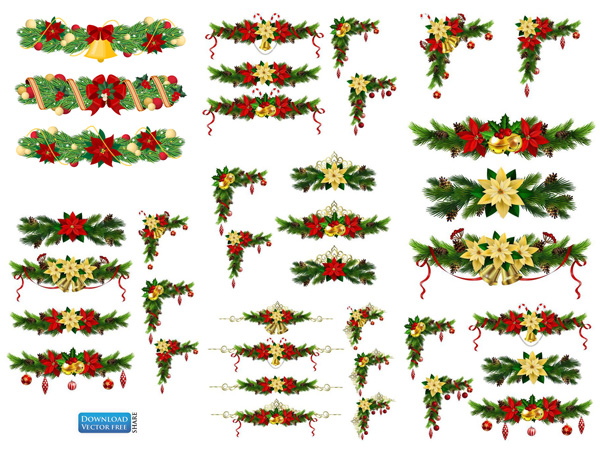 3. Kết thúc và bài học rút ra
a. Kết thúc: Ni-cô-la đã tự làm được bài văn ra trò, được cô giáo khen là cá tính và độc đáo.
Ni-cô-la tự rút ra: “bài tập làm văn của tôi thì tốt nhất là tự tôi làm”
Bài học:
Bài học về sự nỗ lực, cố gắng vượt qua giới hạn của bản thân.
Bài học về sự trung thực, sự sáng tạo, biết thể hiện suy nghĩ riêng của bản thân.
Đặc trưng của các bài tập làm văn là sáng tạo mang tính độc đáo, riêng biệt của mỗi học sinh.
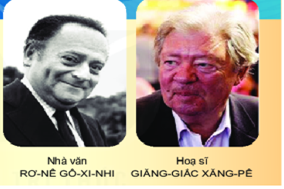 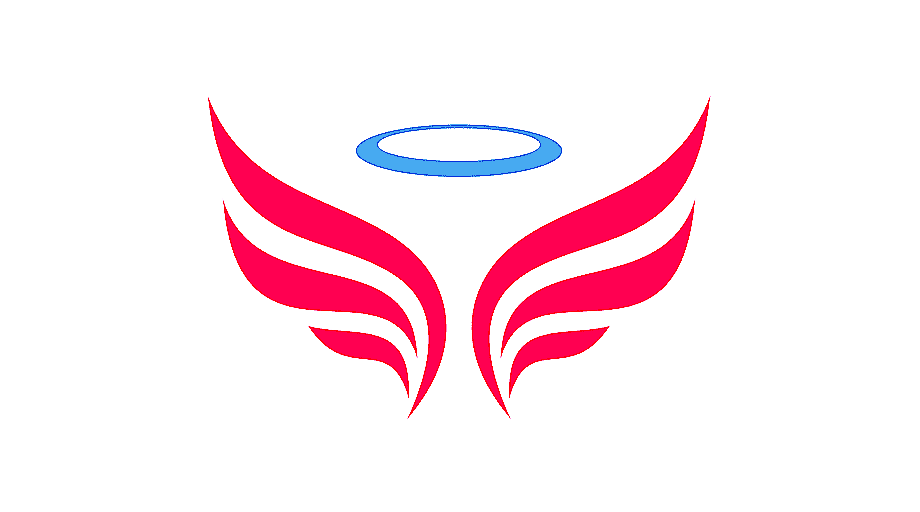 NGỮ VĂN 6
TẬP LÀM VĂN - Trích Nhóc Ni - co - la: những chuyện chưa kể
Hình thành kiến thức
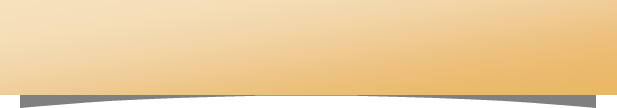 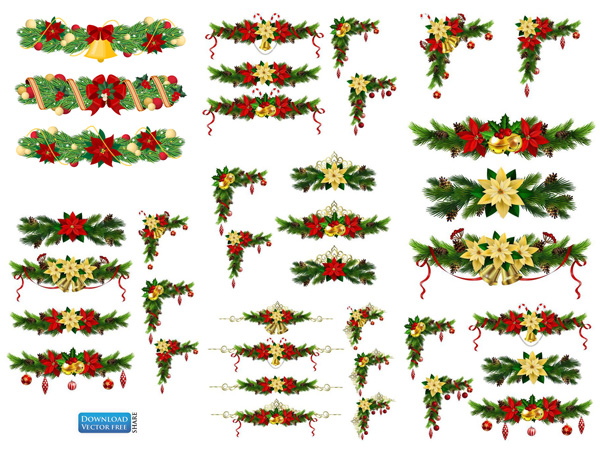 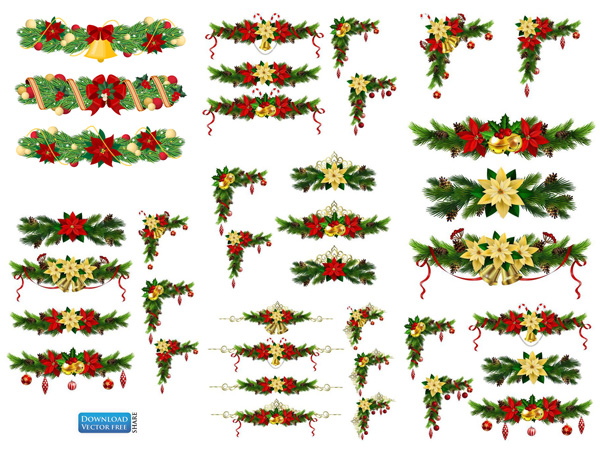 III. Tổng kết:
Trong học tập, hoạt động thảo luận nhóm có phải khi nào cũng ý nghĩa không?
Truyện giúp em nhận ra những bài học đáng quý nào khi làm tập làm văn? Bài học nào có ý nghĩa với em?
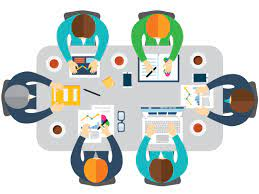 VB có những đặc sắc gì về nghệ thuật?
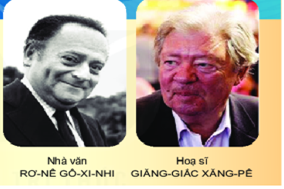 THẢO LUẬN NHÓM
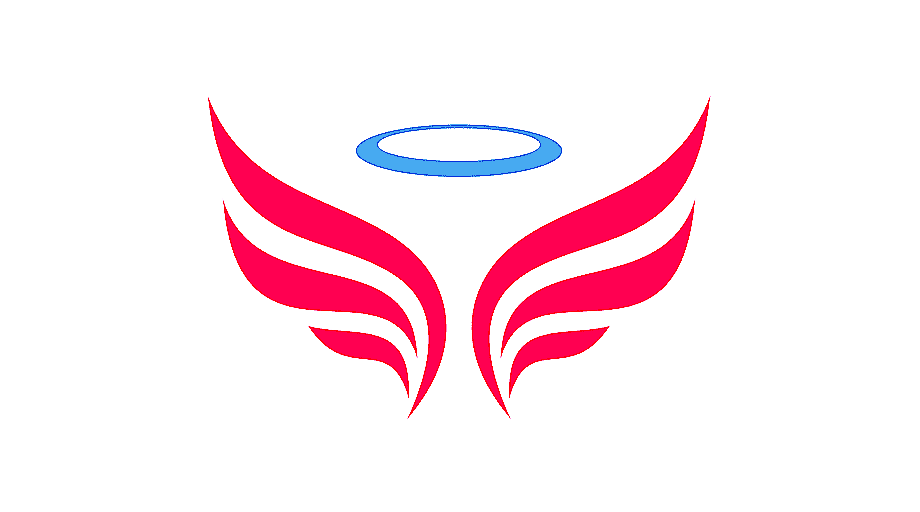 NGỮ VĂN 6
TẬP LÀM VĂN - Trích Nhóc Ni - co - la: những chuyện chưa kể
Hình thành kiến thức
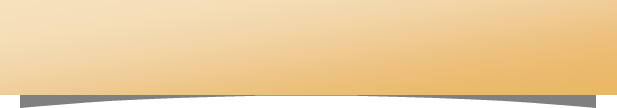 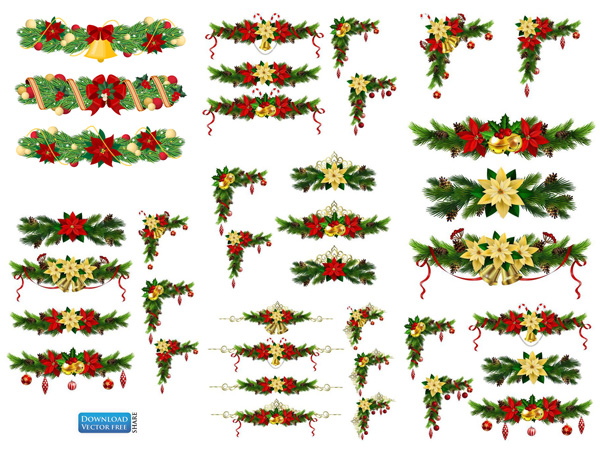 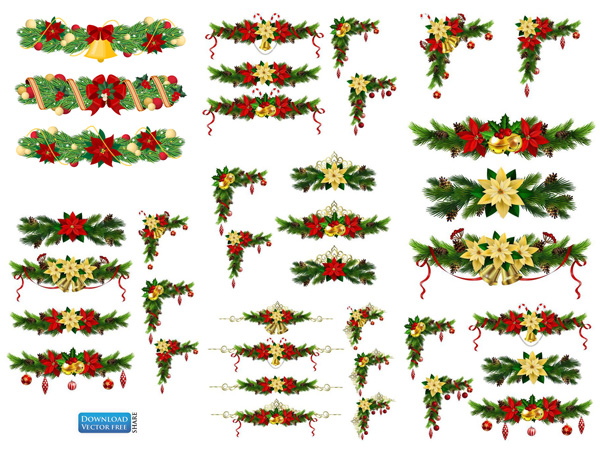 III. Tổng kết:
2. Nội dung, ý nghĩa:
1. Nghệ thuật:
Từ truyện Ni-co-la nhờ bố mình làm bài tập làm văn, giúp mỗi người nhận ra giá trị của cái riêng biệt, của cảm xúc cá nhân là hết sức quan trọng.
Nghệ thuật kể chuyện vui nhộn, giọng kể có phần hài hước.
Trong học tập, hoạt động nhóm, trao đổi giúp đỡ nhau là điều cần thiết, tuy nhiên viết một bài tập làm văn phải là hoạt động cá nhân, không thể hợp tác như làm những công việc khác.
Ngôn ngữ đối thoại sinh động, hấp dẫn.
Cốt truyện giản dị, gần gũi, giàu ý nghĩa.
Sống trung thực, thể hiện được những suy nghĩ riêng của bản thân.
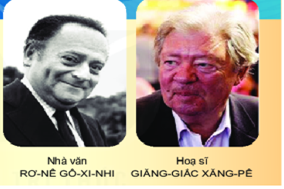 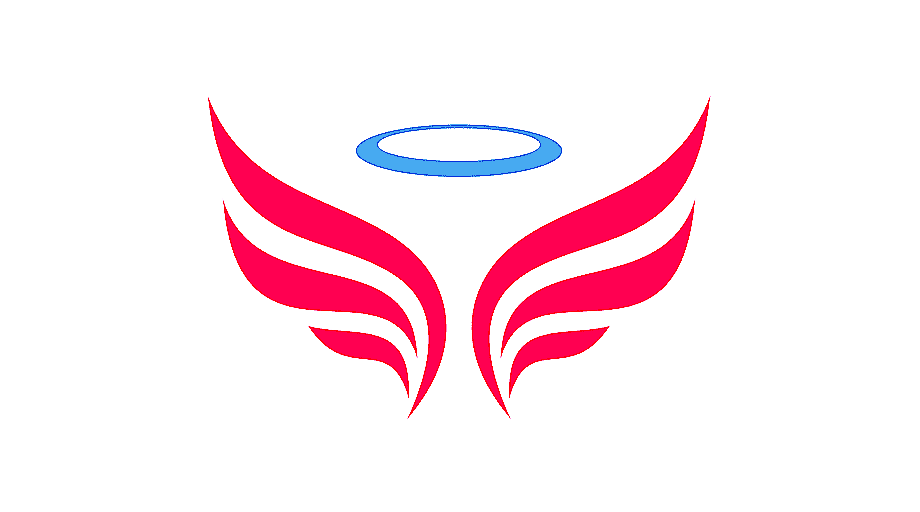 NGỮ VĂN 6
TẬP LÀM VĂN - Trích Nhóc Ni - co - la: những chuyện chưa kể
IV. Luyện tập
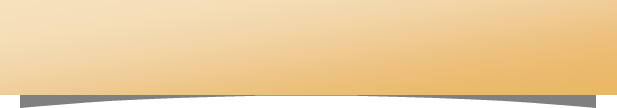 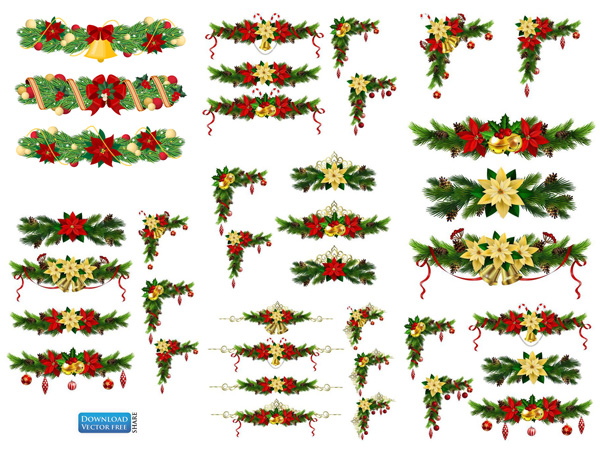 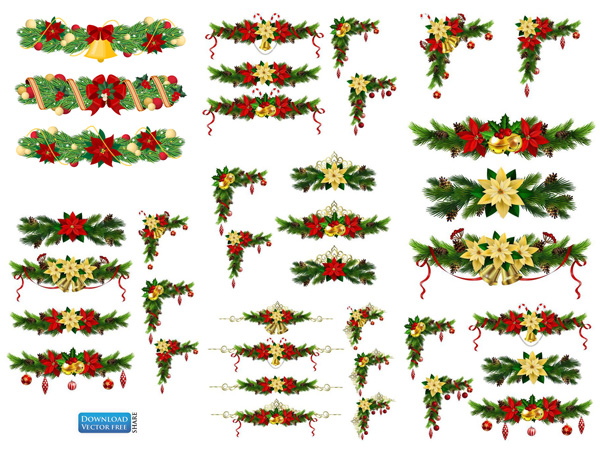 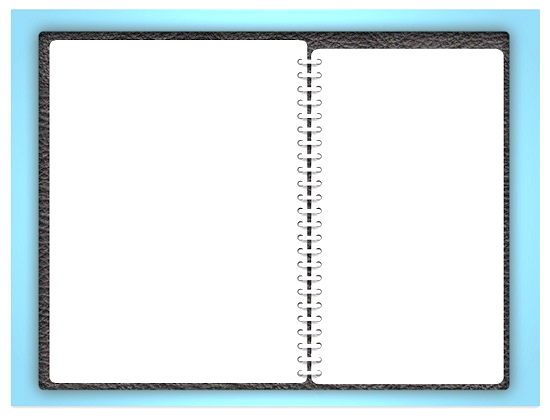 Câu 1: Qua 3 VB “Xem người ta kìa!”;“Hai loại khác biệt”; “ Bài tập làm văn”, em hãy chỉ ra điểm riêng biệt về phương thức biểu đạt chính và yếu tố cơ bản làm nên đặc điểm thể loại của các VB đó?
Câu 2: Tìm ra điểm giống nhau về ý nghĩa được đặt ra qua 3 VB đã dọc trong bài 8.
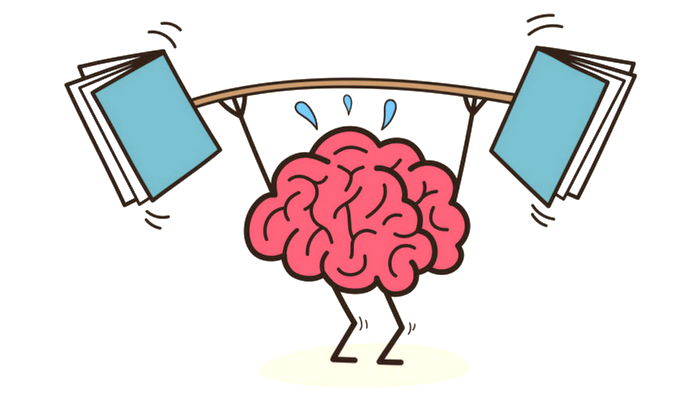 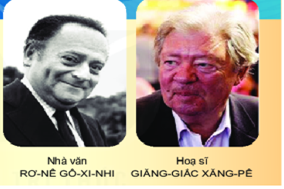 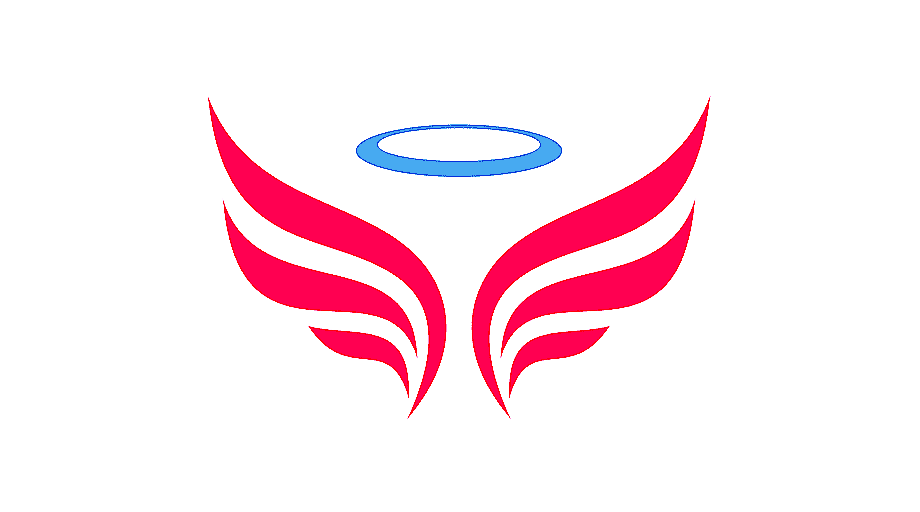 NGỮ VĂN 6
TẬP LÀM VĂN - Trích Nhóc Ni - co - la: những chuyện chưa kể
IV. Luyện tập
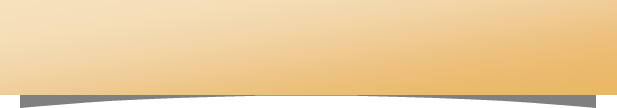 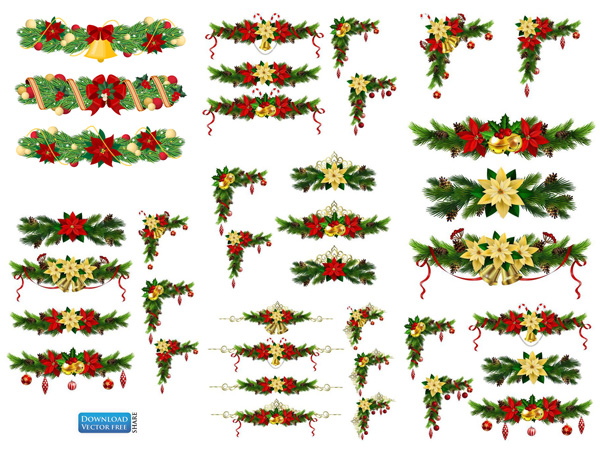 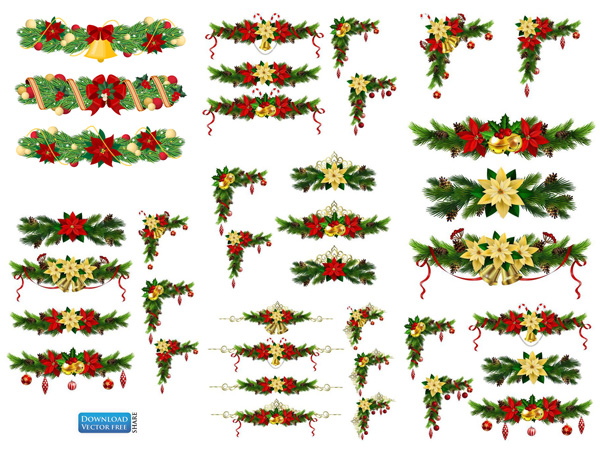 Câu 1:
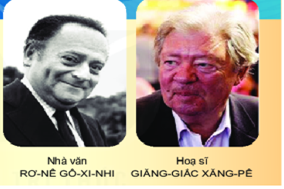 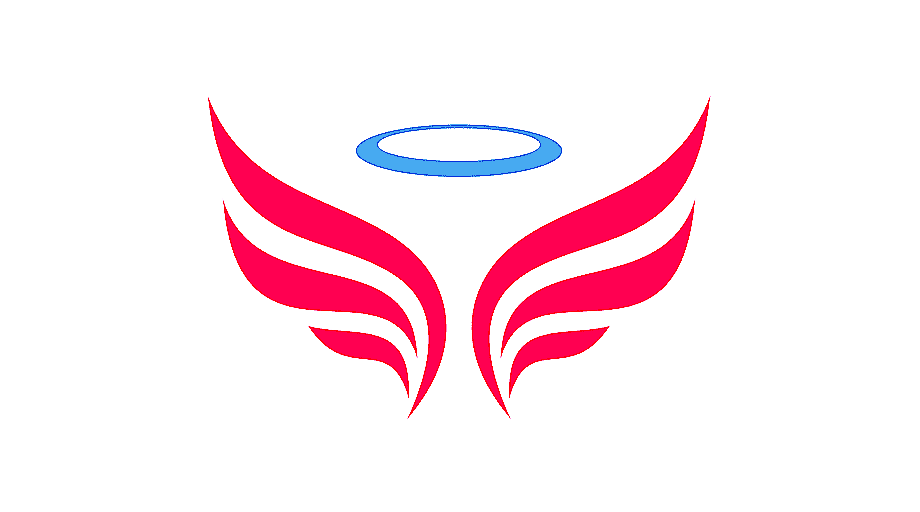 NGỮ VĂN 6
TẬP LÀM VĂN - Trích Nhóc Ni - co - la: những chuyện chưa kể
IV. Luyện tập
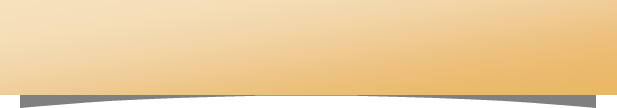 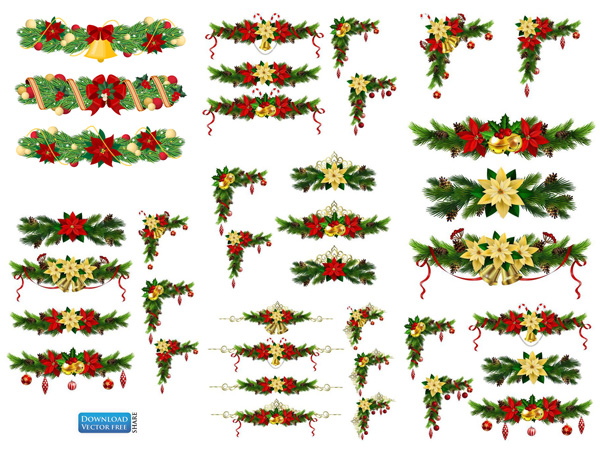 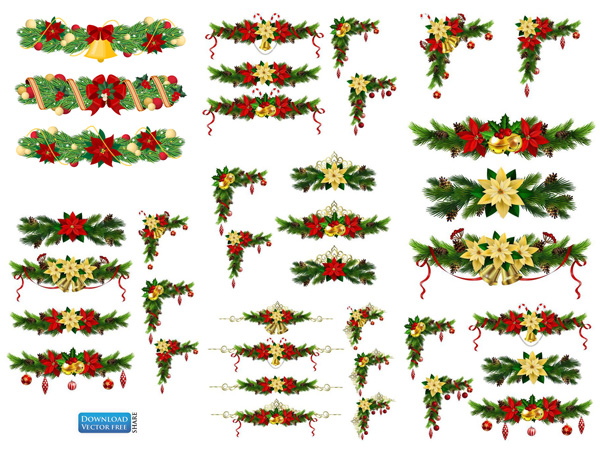 Câu 2:
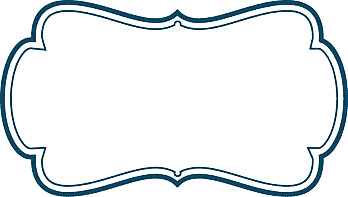 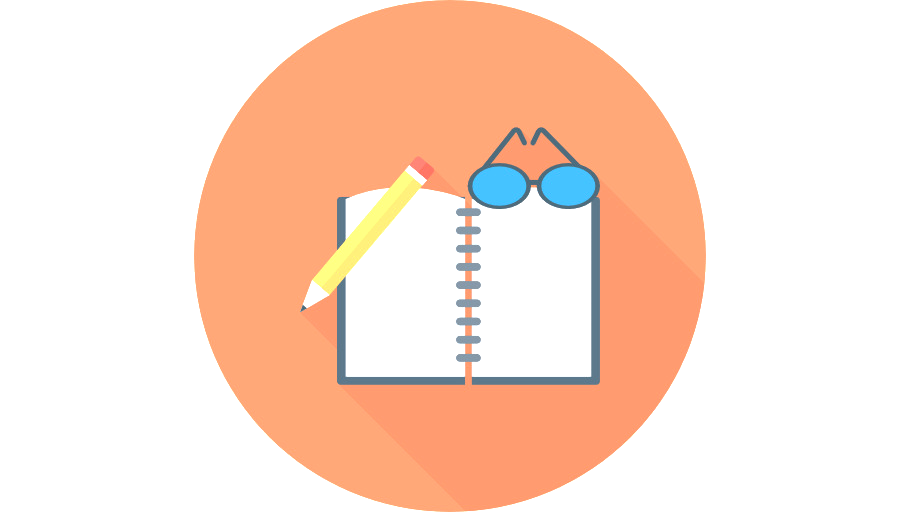 Dù khác nhau về thể loại nhưng cả 3 VB đều hướng tới chủ đề là nét riêng biệt của mỗi con người làm nên bản sắc và giá trị của người đó. Từ đó đặt ra vấn đề ý nghĩa của những cái chung giữa mọi người và cái riêng biệt ở mỗi người.
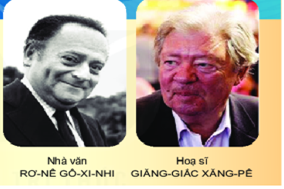 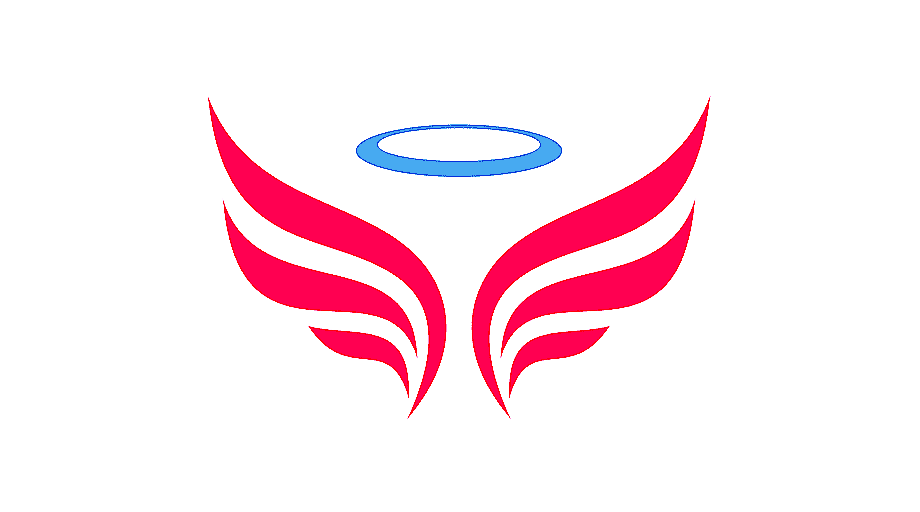 NGỮ VĂN 6
TẬP LÀM VĂN - Trích Nhóc Ni - co - la: những chuyện chưa kể
IV. Luyện tập
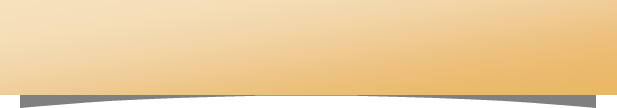 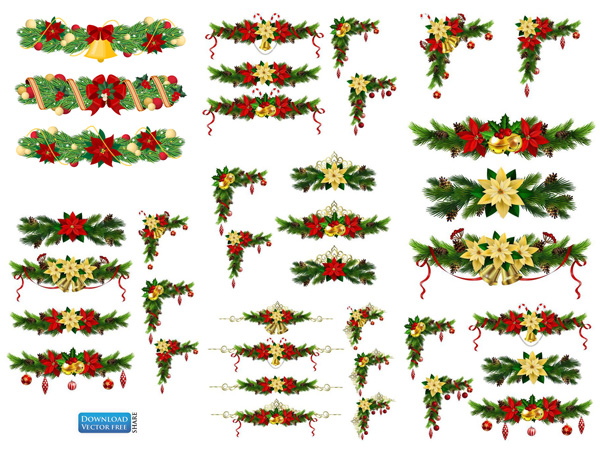 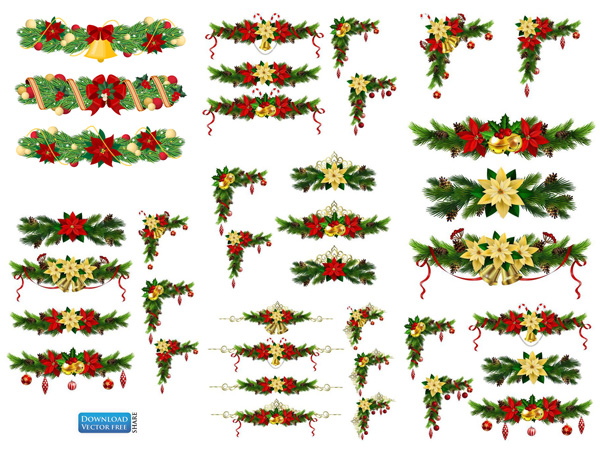 Câu 3: Nếu gặp một đề văn như của Ni – cô – la, theo em việc đầu tiên phải làm là:
Cố gắng suy nghĩ, để tự mình viết theo cảm xúc và suy nghĩ, cũng như những cảm nhận riêng về bạn thân.
Hình dung, cảm nhận về người bạn thân nhất: ngoại hình, cá tính, sở thích, mối quan hệ của bạn với mọi người...
Luôn suy nghĩ tích cực về bạn để có cái nhìn thật đẹp về bạn.
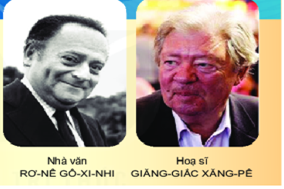 Có thể hỏi người thân nhưng không nhờ viết giúp mà là các gợi ý nếu thật cần thiết để có cái nhìn về bạn mình toàn diện hơn.
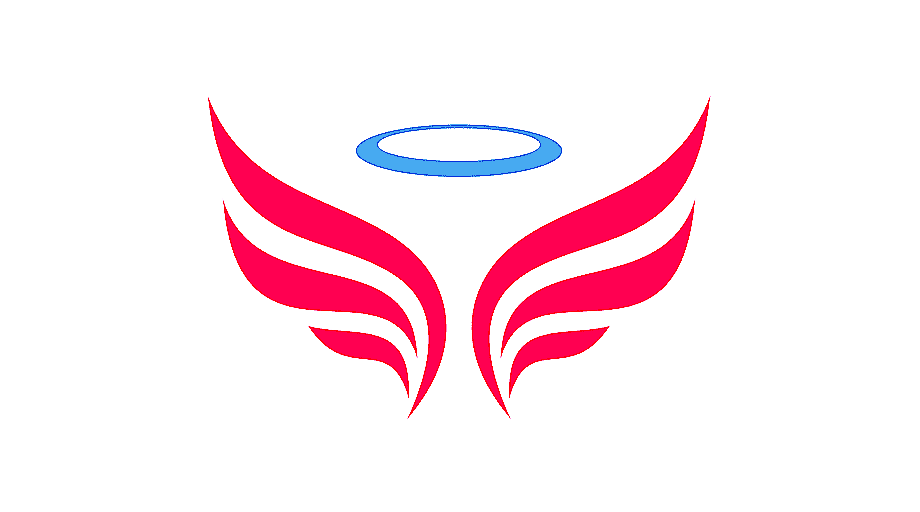 NGỮ VĂN 6
Viết bài văn trình bày ý kiến về một hiện tượng (vấn đề) mà em quan tâm
Khởi động
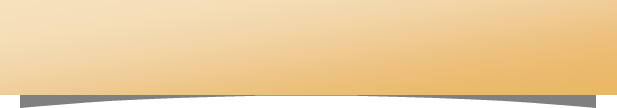 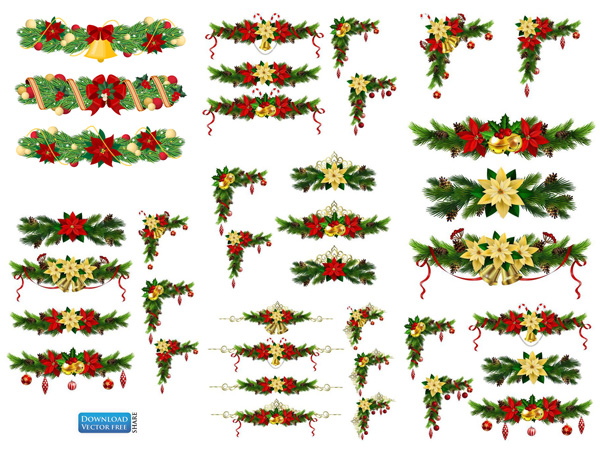 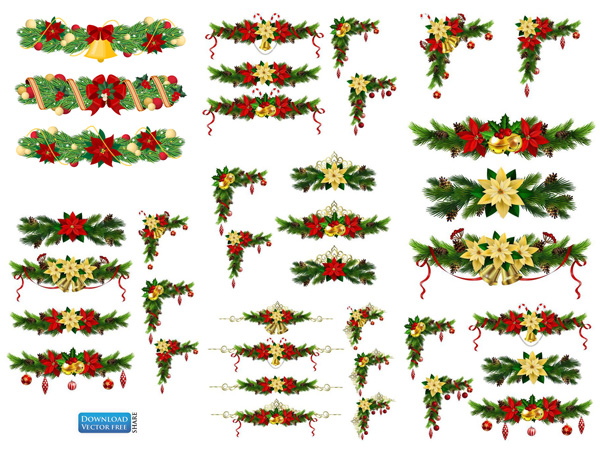 Em hãy cho biết VB “Xem người ta kìa!” viết ra nhằm mục đích gì? Em có tán thành với ý kiến tác giả trình bày trong VB không?
Em hãy quan sát các hình ảnh và suy nghĩ tìm ra một vài hiện tượng được gợi ra từ hình ảnh đó.
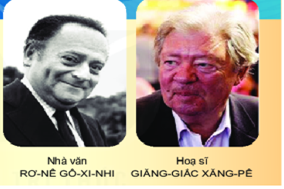 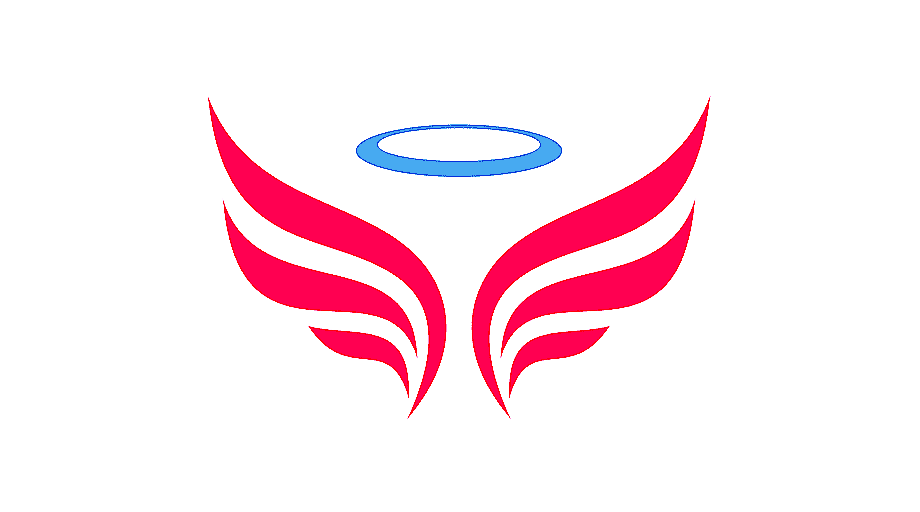 NGỮ VĂN 6
Viết bài văn trình bày ý kiến về một hiện tượng (vấn đề) mà em quan tâm
Hình thành kiến thức
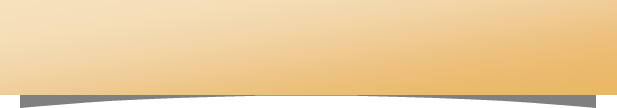 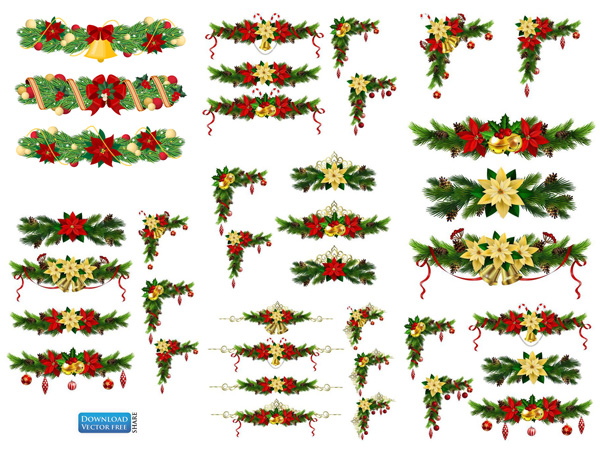 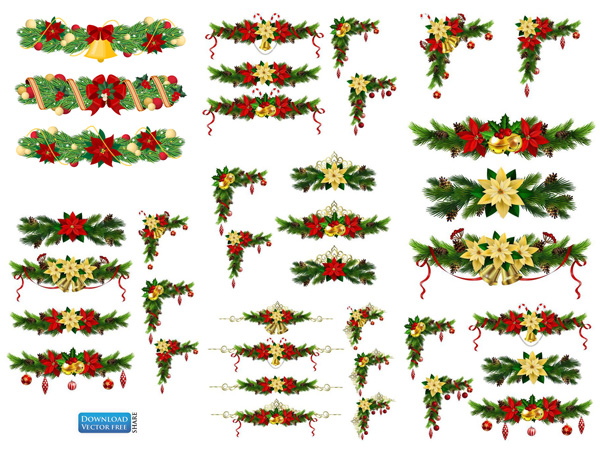 I. Yêu cầu đối với bài văn trình bày ý kiến về một hiện tượng (vấn đề) mà em quan tâm
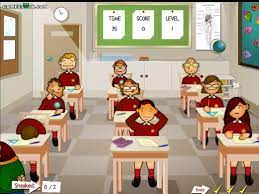 (1)Trong phần kiến thức ngữ văn và qua 2 VB nghị luận em đã học, hãy nhắc lại những yếu tố cơ bản của kiểu văn bản nghị luận?
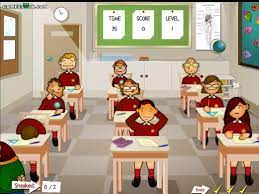 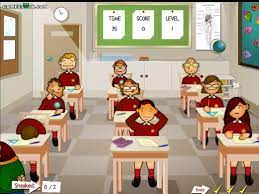 VB Xem người ta kìa!
VB Hai loại khác biệt.
Chỉ ra hiện tượng (vấn đề) được nêu để bàn trong VB?
Người viết tỏ thái độ gì trước vấn đề VB đặt ra?
Người viết đã đưa ra những lí lẽ gì? Những bằng chứng nào được sử dụng?
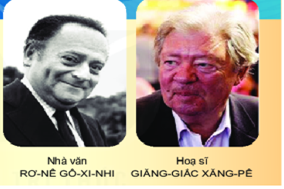 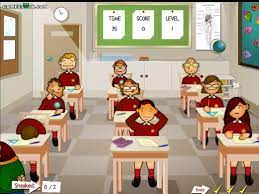 DÃY TRÁI
DÃY PHẢI
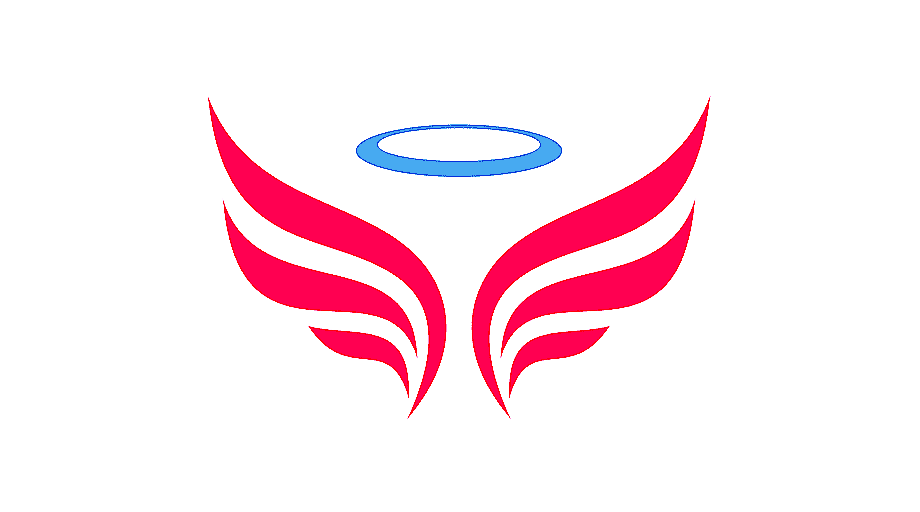 NGỮ VĂN 6
Viết bài văn trình bày ý kiến về một hiện tượng (vấn đề) mà em quan tâm
Hình thành kiến thức
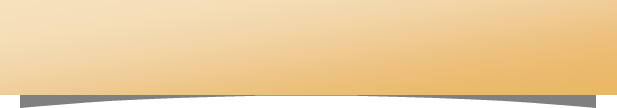 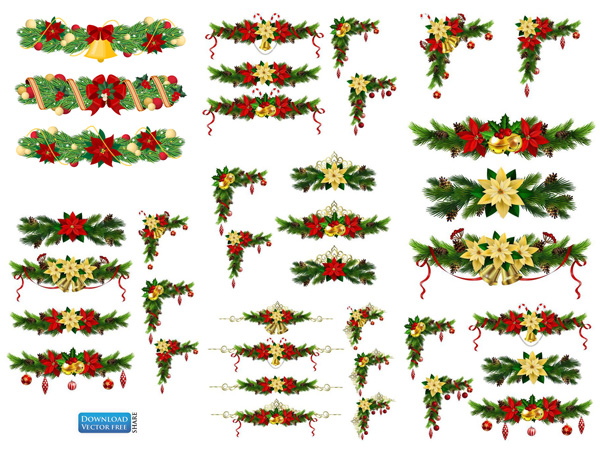 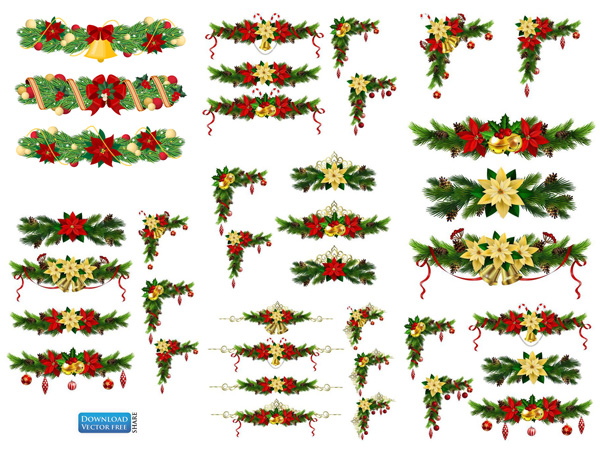 I. Yêu cầu đối với bài văn trình bày ý kiến về một hiện tượng (vấn đề) mà em quan tâm
a. VB Xem người ta kìa!:
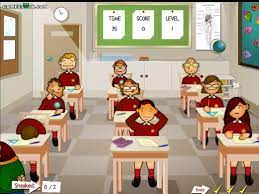 1. Dẫn chứng về VB nghị luận:
Bàn về vấn đề:  Ý nghĩa về những cái chung của mọi người và cái riêng biệt của mỗi ngừời.
Thái độ của người viết: trân trọng, khẳng định sự đáng quý trong nét riêng của mỗi người.
b. VB Hai loại khác biệt:
Bàn về vấn đề: Sự khác biệt có ý nghĩa, sự khác biệt làm nên giá trị riêng cũng như bản sắc của mỗi người.
Thái độ của người viết: phủ nhận sự khác biệt vô nghĩa, trân trọng, khẳng định giá trị của khác biệt có nghĩa.
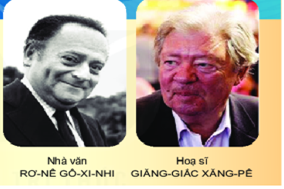 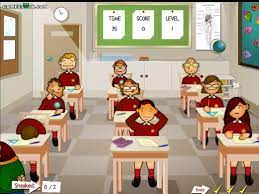 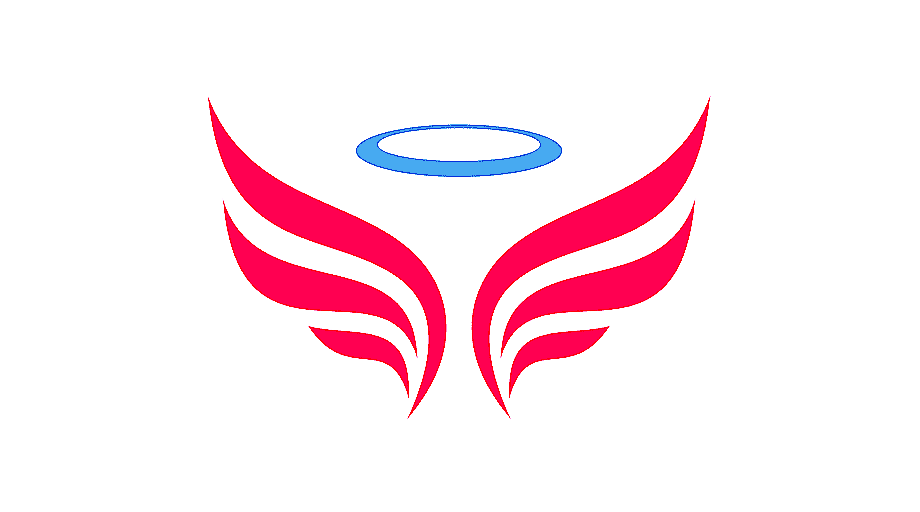 NGỮ VĂN 6
Viết bài văn trình bày ý kiến về một hiện tượng (vấn đề) mà em quan tâm
Hình thành kiến thức
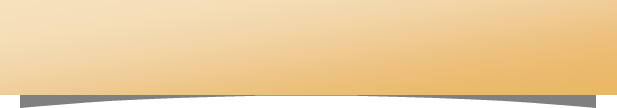 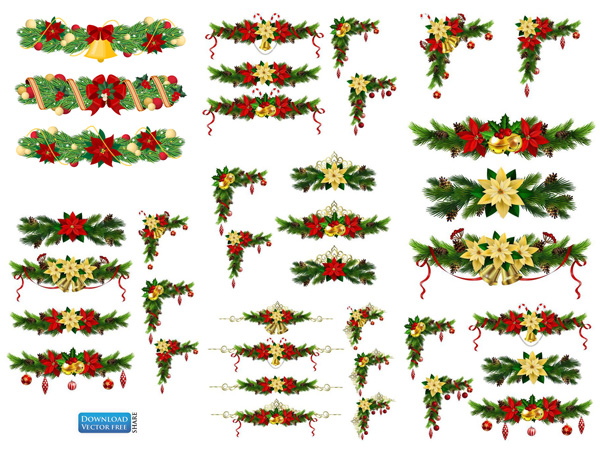 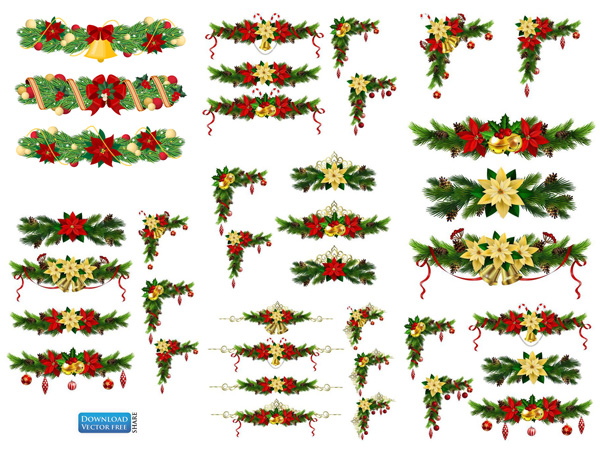 I. Yêu cầu đối với bài văn trình bày ý kiến về một hiện tượng (vấn đề) mà em quan tâm
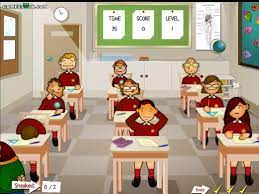 2. Kết luận: Yêu cầu đối với bài văn nghị luận trình bày ý kiến về một hiện tượng (vấn đề):
Dùng lí lẽ và bằng chứng để thuyết phục người đọc.
Thể hiện được ý kiến của người viết.
Nêu được hiện tượng (vấn đề) cần bàn luận.
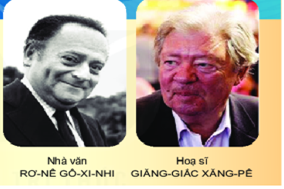 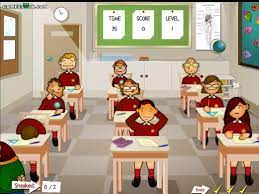 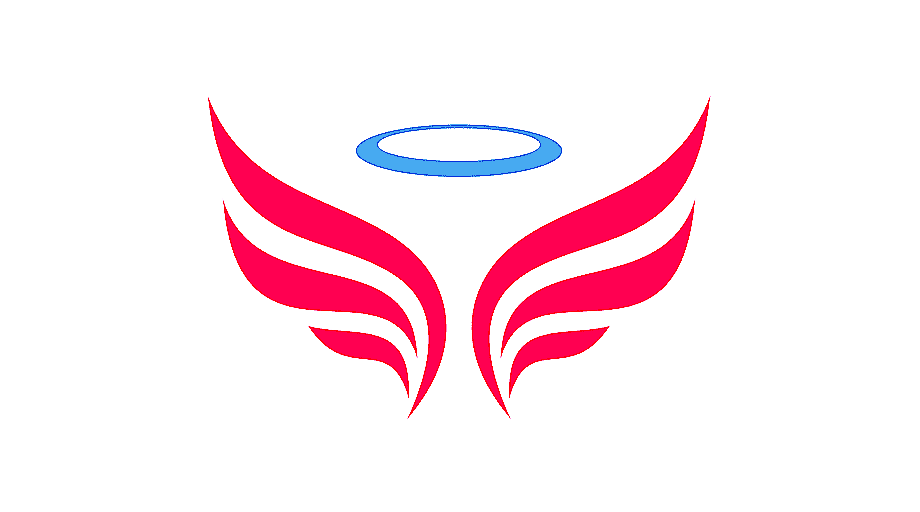 NGỮ VĂN 6
Viết bài văn trình bày ý kiến về một hiện tượng (vấn đề) mà em quan tâm
Hình thành kiến thức
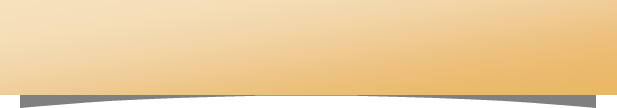 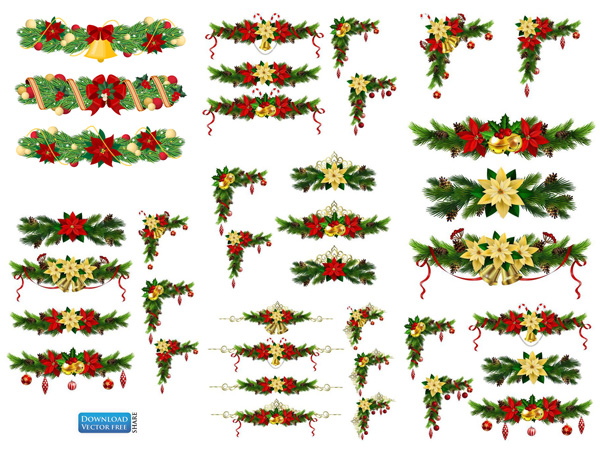 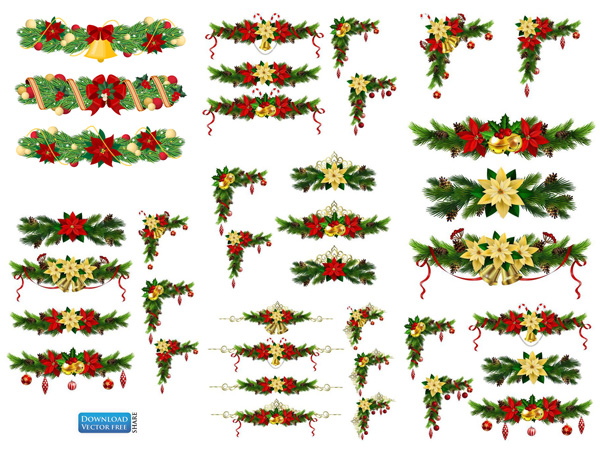 3. Phân tích bài viết tham khảo
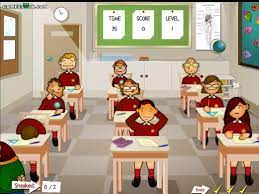 Bài viết trình bày ý kiến về hiện tượng (vấn đề) gì? Nhờ đâu e nhận ra điều đó?
Người viết đồng tình hay phản đối hiện tượng (vấn đề)?
Người viết đưa ra những lí lẽ gì để bàn về hiện tượng (vấn đề)?
Những bằng chứng nào được sử dụng?
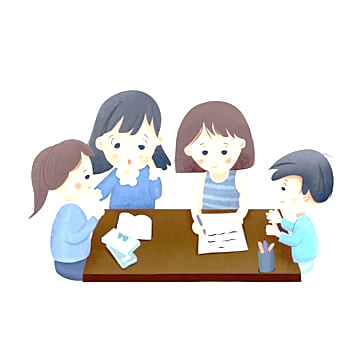 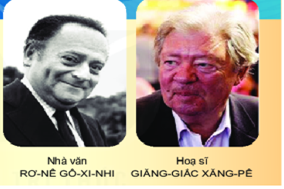 Bàn
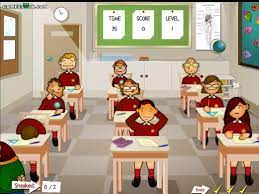 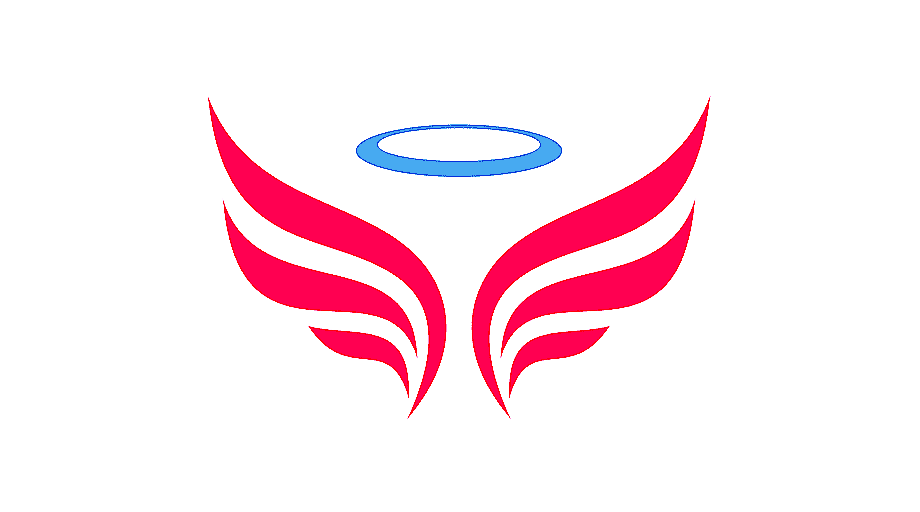 NGỮ VĂN 6
Viết bài văn trình bày ý kiến về một hiện tượng (vấn đề) mà em quan tâm
Hình thành kiến thức
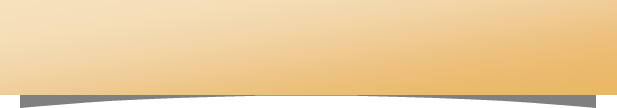 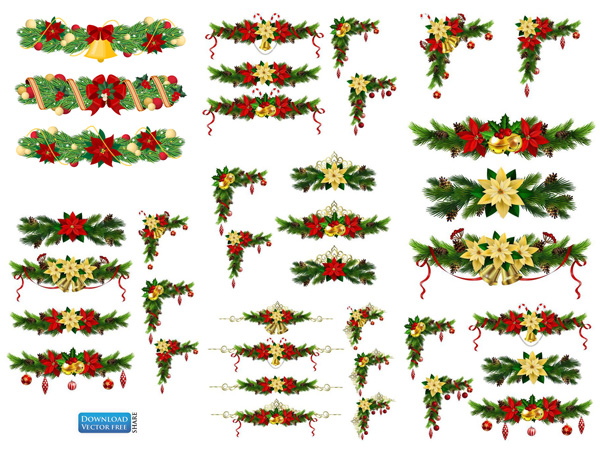 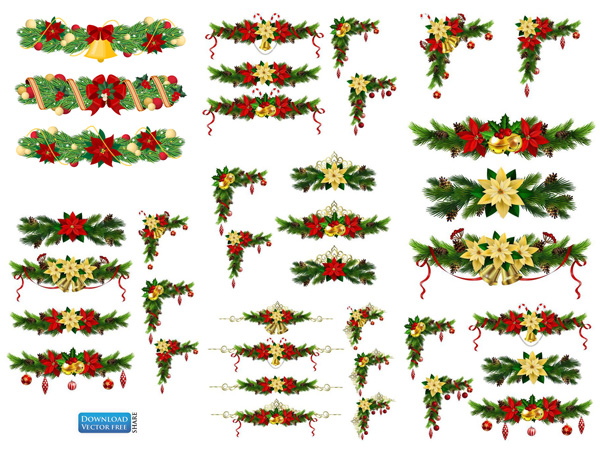 3. Phân tích bài viết tham khảo
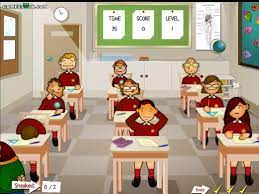 VB: “ Câu chuyện đồng phục”
 Hiện tượng, vấn đề: Bàn về quy định học sinh mặc đồng phục khi đến trường.
Thái độ quan điểm của người viết:  đồng tình với quy định mặc đồng phục đối với học sinh.
Lí lẽ :
 Đồng phục tạo ra vẻ đẹp hài hòa.
Đồng phục góp phần tạo nên bản sắc của từng trường.
Đồng phục xóa cảm giác về sự phân biệt giàu nghèo.
Đồng phục không làm mất đi cá tính của từng người.
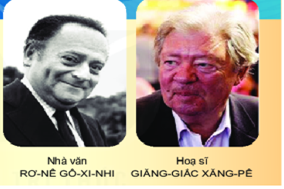 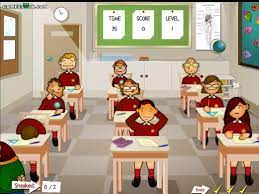 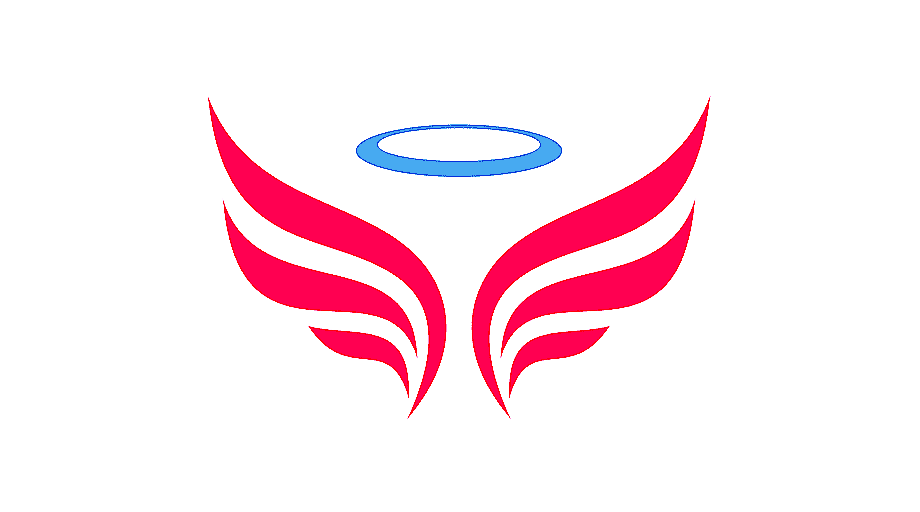 NGỮ VĂN 6
Viết bài văn trình bày ý kiến về một hiện tượng (vấn đề) mà em quan tâm
Hình thành kiến thức
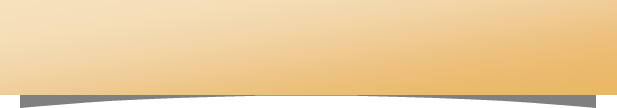 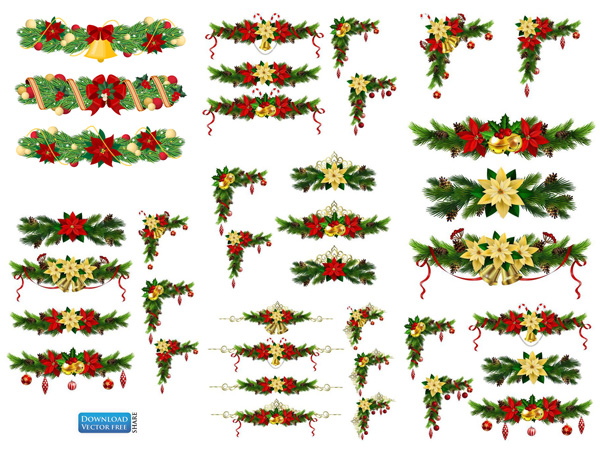 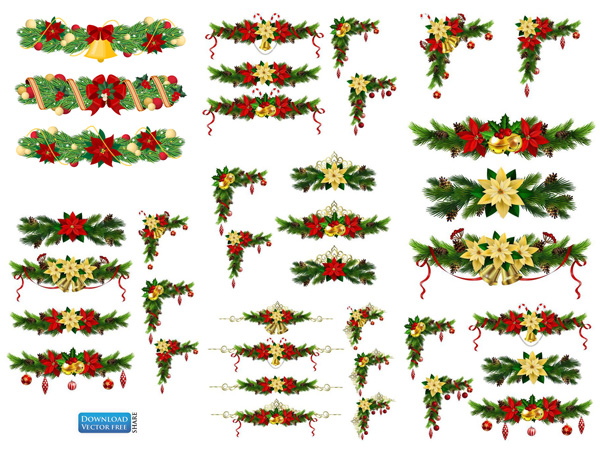 3. Phân tích bài viết tham khảo
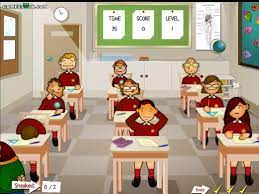 Dẫn chứng: 
Cảnh toàn trường tập trung, từ trên cao nhìn xuống
Ví dụ về đồng phục của mỗi trường
Dẫn chứng về hoàn cảnh của một số bạn trong lớp
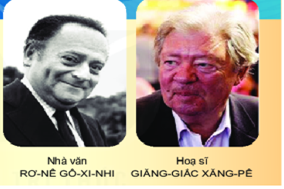 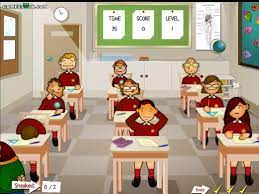 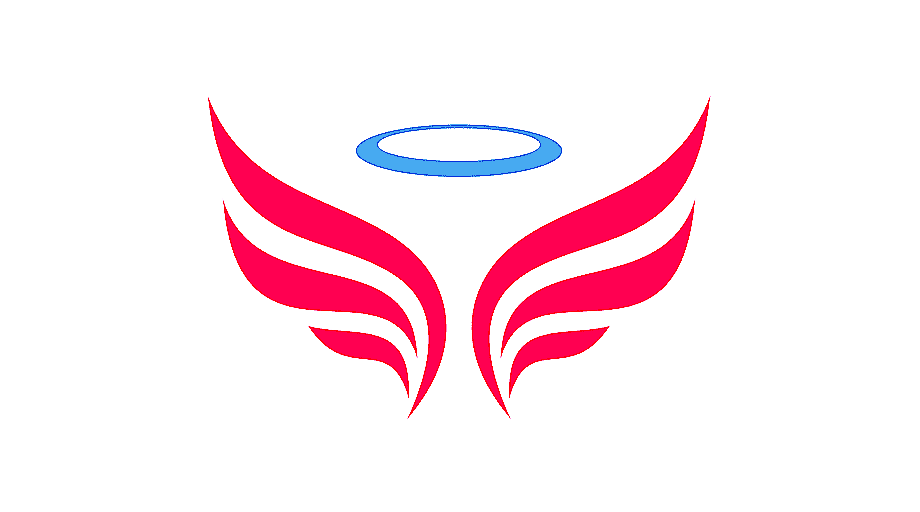 NGỮ VĂN 6
Viết bài văn trình bày ý kiến về một hiện tượng (vấn đề) mà em quan tâm
Hình thành kiến thức
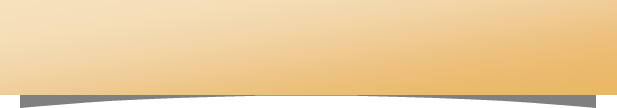 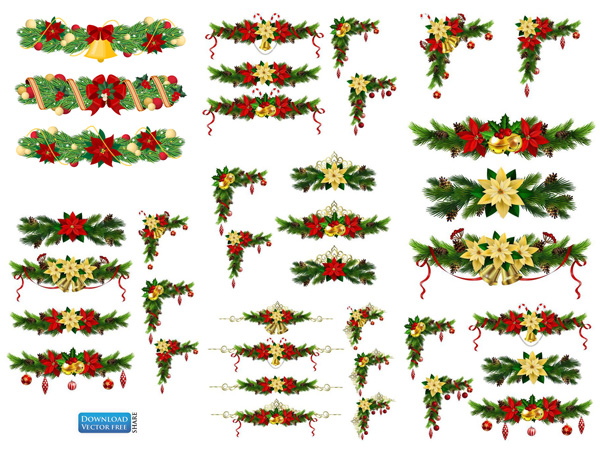 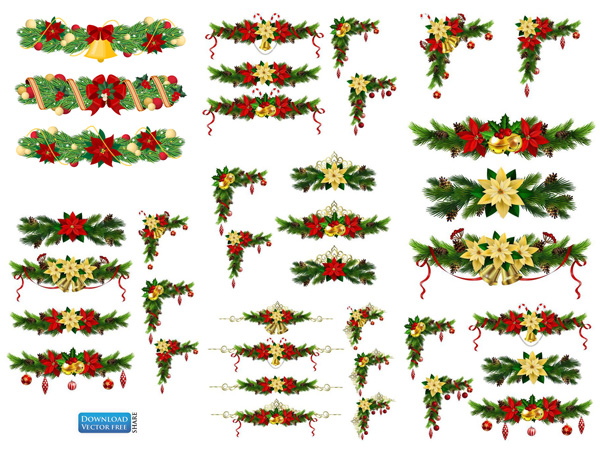 II. Thực hành viết theo các bước
HOẠT ĐỘNG NHÓM
(b) Tìm ý 
Cần hiểu như thế nào về hiện tượng (vấn đề) này?
Những khía cạnh cần bàn bạc?
Bài học rút ra từ vấn đề?
(c) Sắp xếp các ý đã tìm thành một dàn ý:
- Mở bài em sẽ làm gì?
- Thân bài:
Em sẽ chọn lí lẽ cơ bản nào? Dẫn chứng nào sẽ phù hợp và tiêu biểu cho lí lẽ ấy?
Sắp xếp các ý ra sao cho tăng độ thuyết phục?
- Kết bài có nhiệm vụ như thế nào?
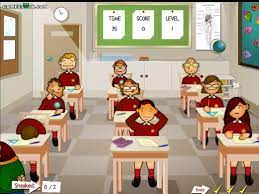 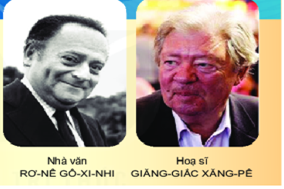 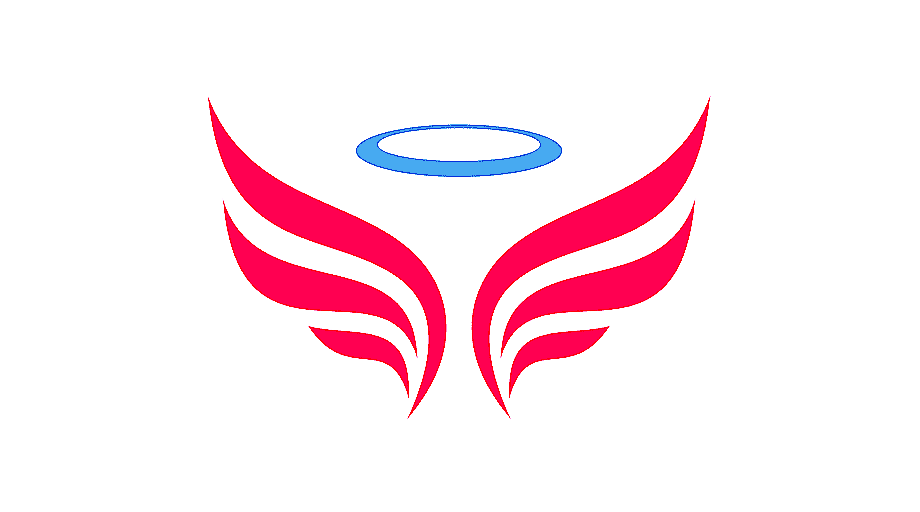 NGỮ VĂN 6
Viết bài văn trình bày ý kiến về một hiện tượng (vấn đề) mà em quan tâm
Hình thành kiến thức
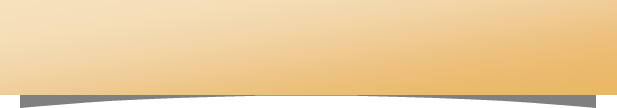 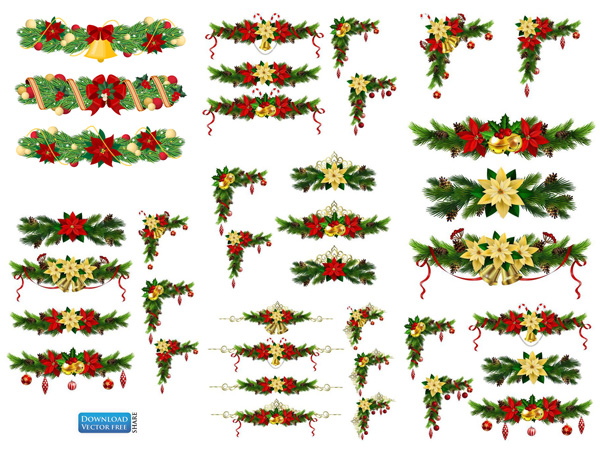 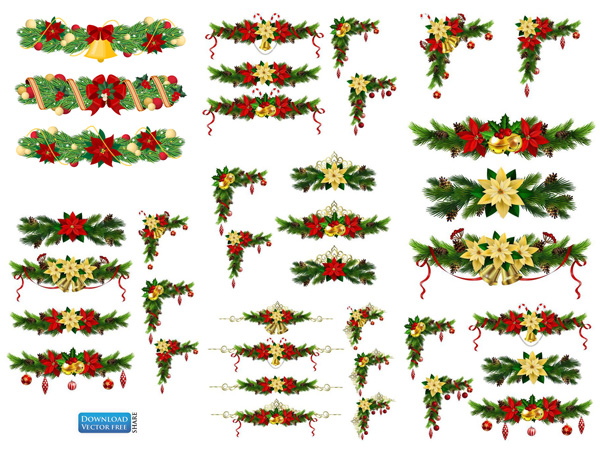 II. Thực hành viết theo các bước
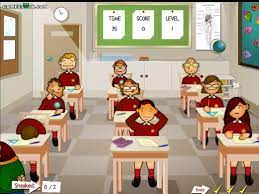 1. Trước khi viết
a. Lựa chọn đề tài: Hiện tượng (vấn đề) cần bàn là gì?
Chọn một trong các đề tài sau: 
- Tôn trọng người khác và mong muốn được người khác tôn trọng. 
- Thái độ đối với người khuyết tật
- Noi gương những người thành công 
- Đánh giá khả năng của bản thân
- Hiện tượng bắt nạt trong trường học hiện nay.
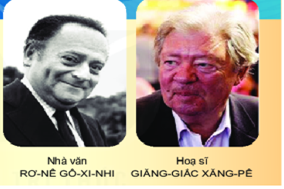 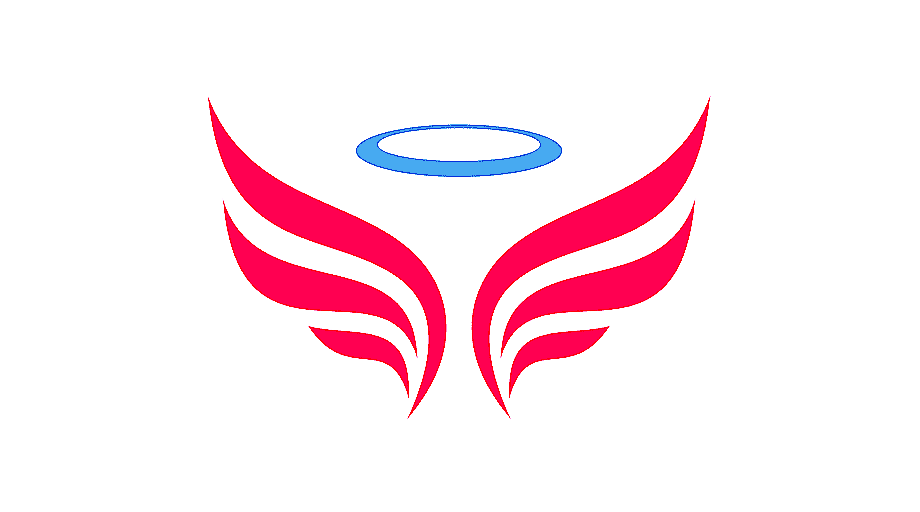 NGỮ VĂN 6
Viết bài văn trình bày ý kiến về một hiện tượng (vấn đề) mà em quan tâm
Hình thành kiến thức
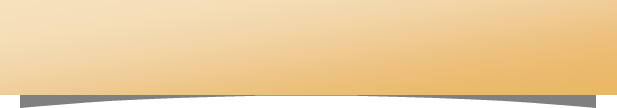 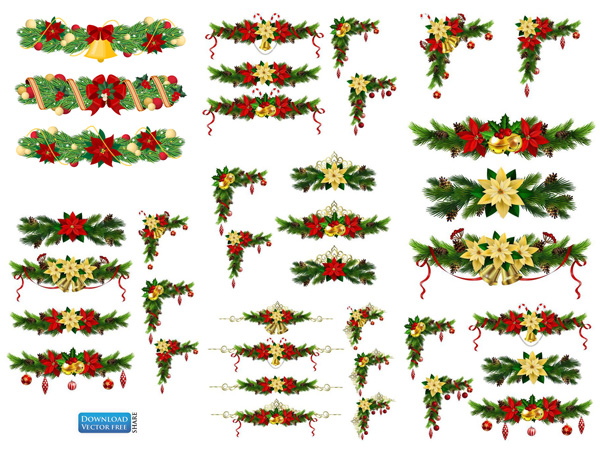 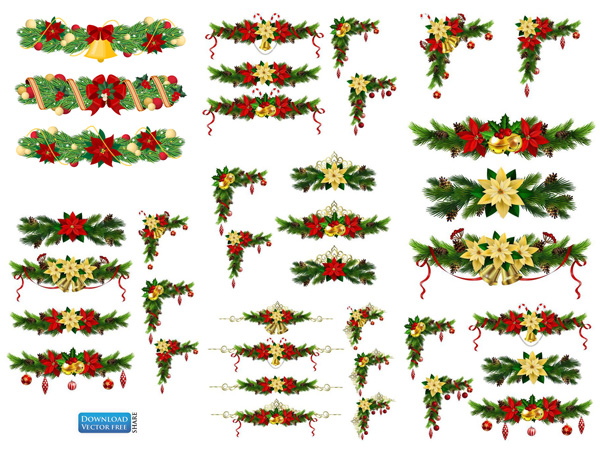 II. Thực hành viết theo các bước
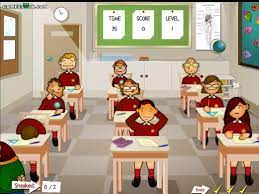 1. Trước khi viết
b. Tìm ý
- Hiểu biết cơ bản về hiện tượng (vấn đề) cần bàn.
- Ý kiến, thái độ của em về hiện tượng(vấn đề) đó (đúng/sai; lợi/ hại; cần thiết/ không cần thiết; tích cực/ tiêu cực)
-Tại sao vậy? Các khía cạnh cần bàn:
+ Lí lẽ để bàn luận vấn đề:
+ Bằng chứng làm sáng tỏ hiện tượng
- Mở rộng vấn đề/ Tìm ra nguyên nhân
- Làm thế nào để phát huy (hiện tượng tích cực), hạn chế, loại bỏ (hiện tượng tiêu cực)
- Bài học (thông điệp) em muốn nhắn gửi
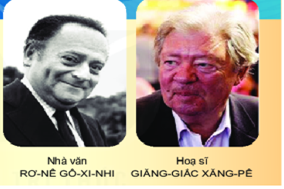 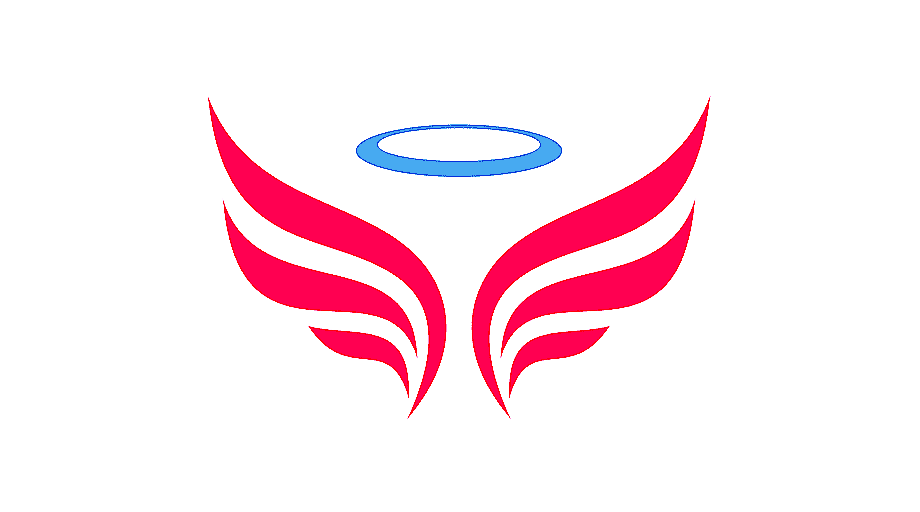 NGỮ VĂN 6
Viết bài văn trình bày ý kiến về một hiện tượng (vấn đề) mà em quan tâm
Hình thành kiến thức
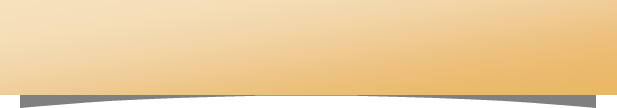 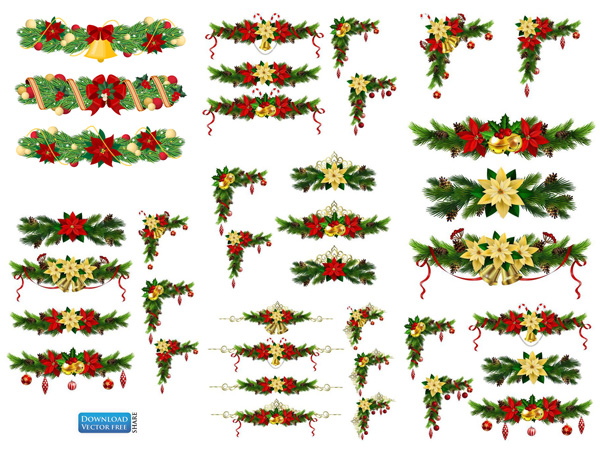 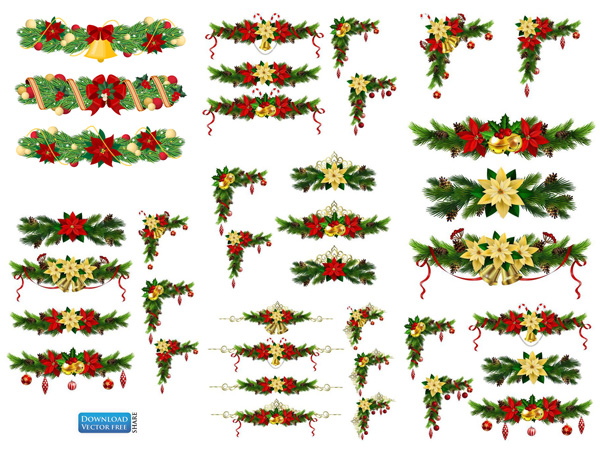 II. Thực hành viết theo các bước
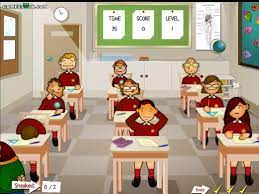 1. Trước khi viết
c. Lập dàn ý
- Mở bài: Giới thiệu hiện tượng (vấn đề) cần bàn luận.
- Thân bài: Ðưa ra ý kiến bàn luận.
+ Ý 1 (lí lẽ, bằng chứng)
+ Ý 2 (lí lẽ, bằng chứng)
+ Ý 3 (lí lẽ, bằng chứng)
+…
- Kết bài: Khẳng định lại ý kiến của bản thân.
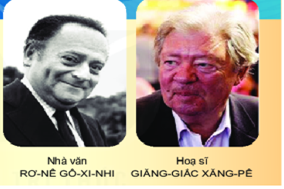 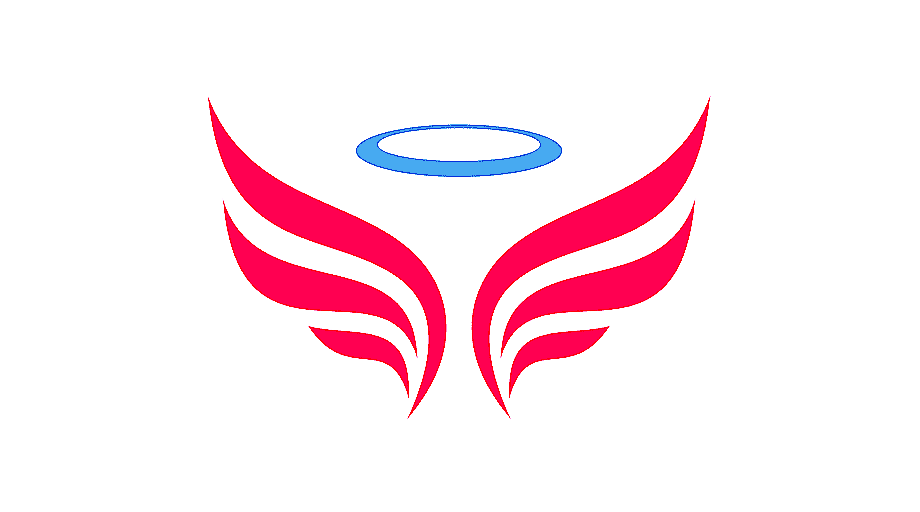 NGỮ VĂN 6
Viết bài văn trình bày ý kiến về một hiện tượng (vấn đề) mà em quan tâm
Hình thành kiến thức
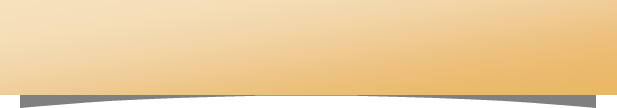 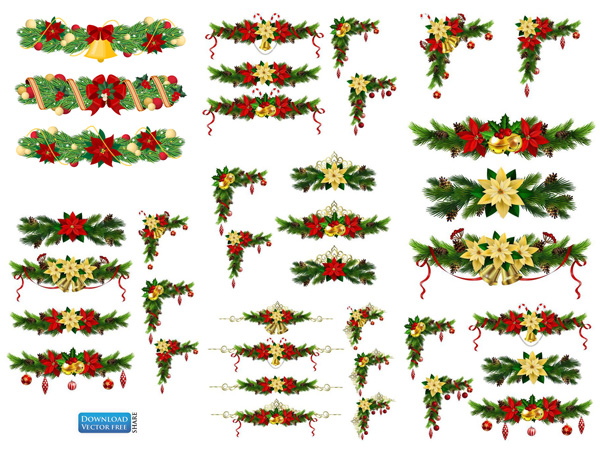 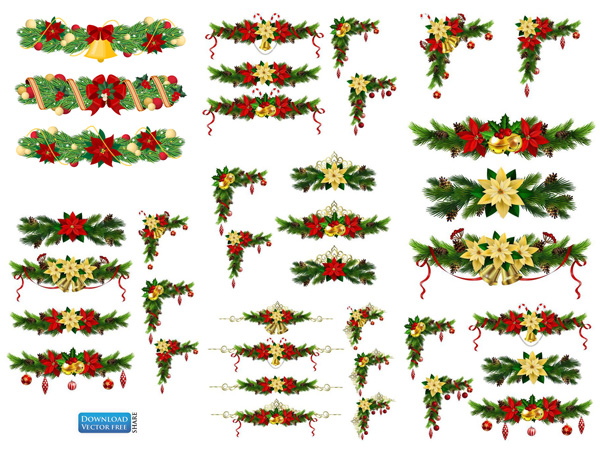 II. Thực hành viết theo các bước
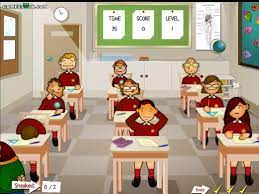 2. Viết bài: Chú ý: 
 Mở bài: Chọn một trong hai cách:
Trực tiếp: Nêu thẳng hiện tượng
Gián tiếp: kể ngắn gọn một câu chuyện ngắn để giới thiệu hiện tượng (vấn đề).
Thân bài: Mỗi ý trình bày thành một đoạn văn, có lí lẽ bằng chứng cụ thể.
Thể hiện rõ quan điểm của người viết.
Có thể kết hợp yếu tố biểu cảm, tự sự phù hợp
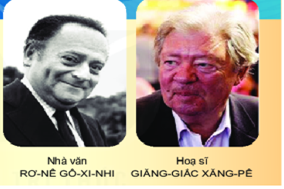 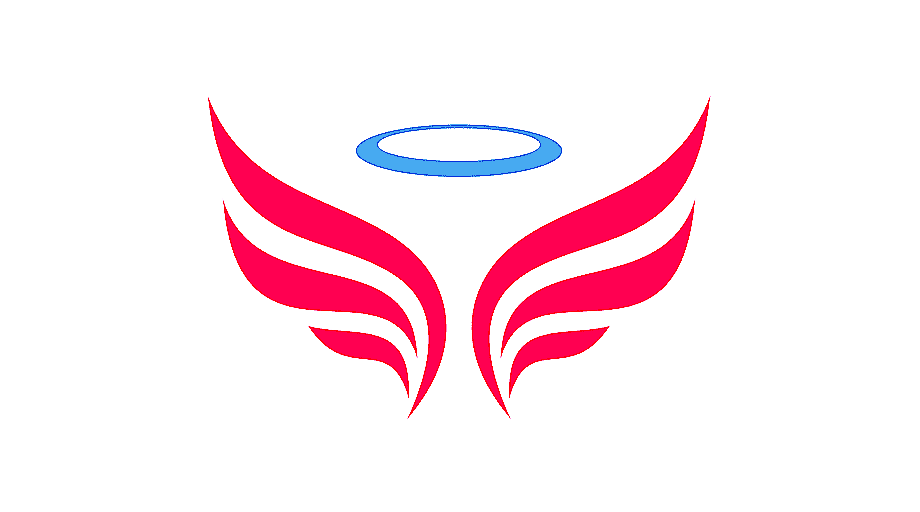 NGỮ VĂN 6
Viết bài văn trình bày ý kiến về một hiện tượng (vấn đề) mà em quan tâm
Hình thành kiến thức
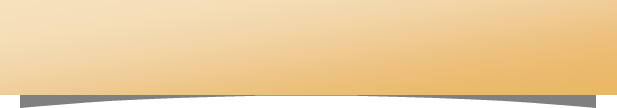 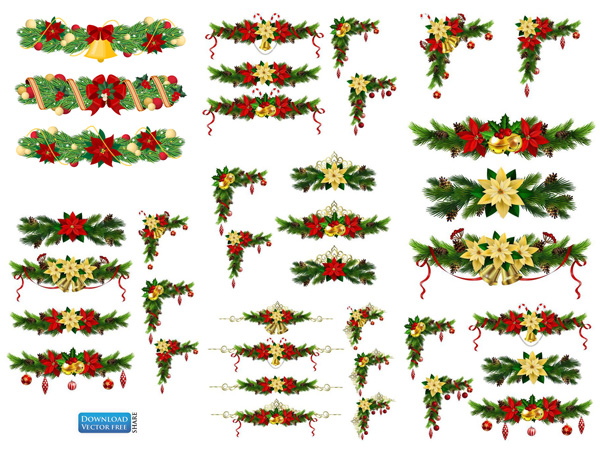 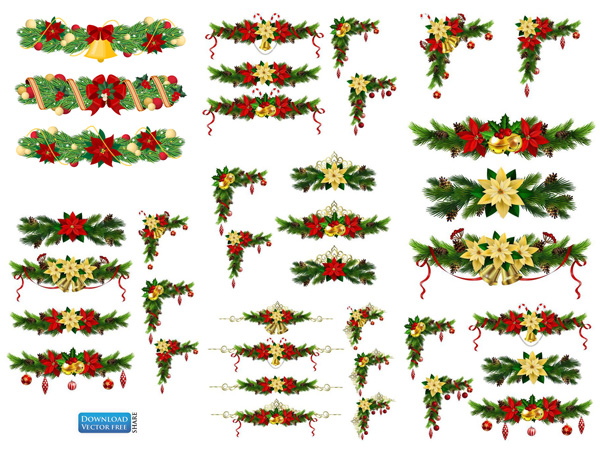 II. Thực hành viết theo các bước
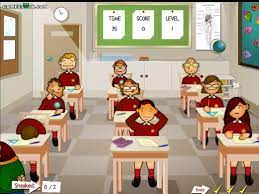 2. Viết bài: Chú ý: 
 Mở bài: Chọn một trong hai cách:
Trực tiếp: Nêu thẳng hiện tượng
Gián tiếp: kể ngắn gọn một câu chuyện ngắn để giới thiệu hiện tượng (vấn đề).
Thân bài: Mỗi ý trình bày thành một đoạn văn, có lí lẽ bằng chứng cụ thể.
Thể hiện rõ quan điểm của người viết.
Có thể kết hợp yếu tố biểu cảm, tự sự phù hợp
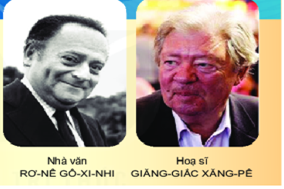 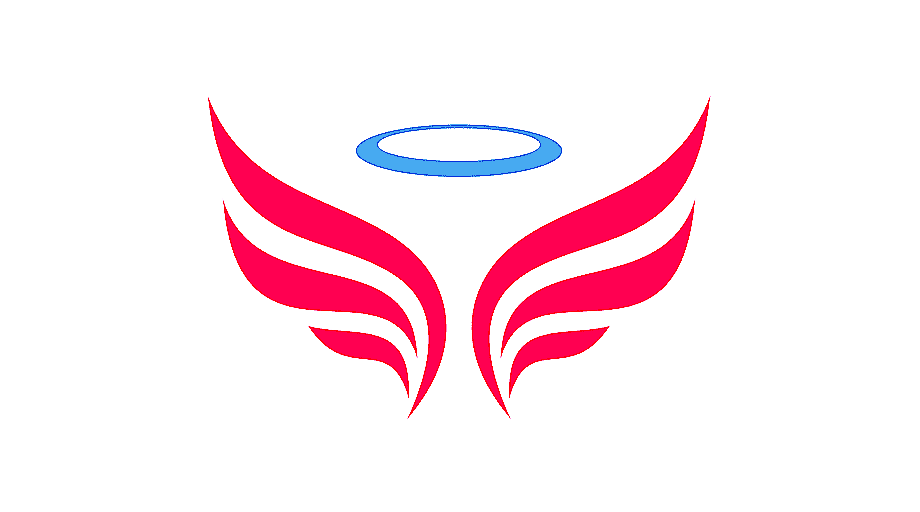 3. Chỉnh sửa, rút kinh nghiệm.
* Kiểm tra, điều chỉnh bài viết theo bảng gợi ý sau:
Phiếu chỉnh sửa bài viết
Họ tên bạn được sửa:..........................................................
Họ tên người sửa:.................................................................
NGỮ VĂN 6
Viết bài văn trình bày ý kiến về một hiện tượng (vấn đề) mà em quan tâm
Vận dụng:
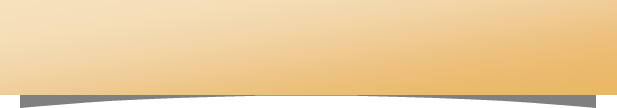 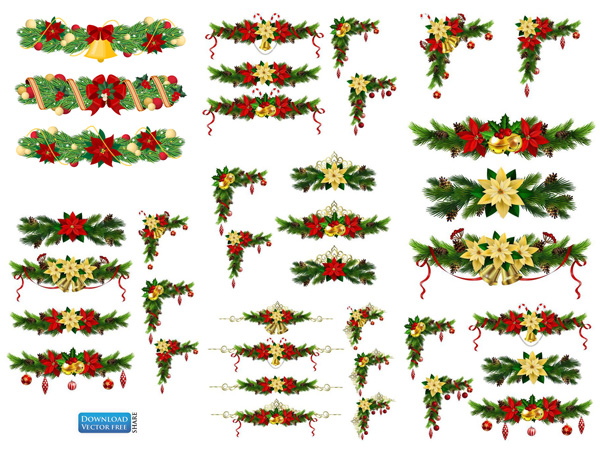 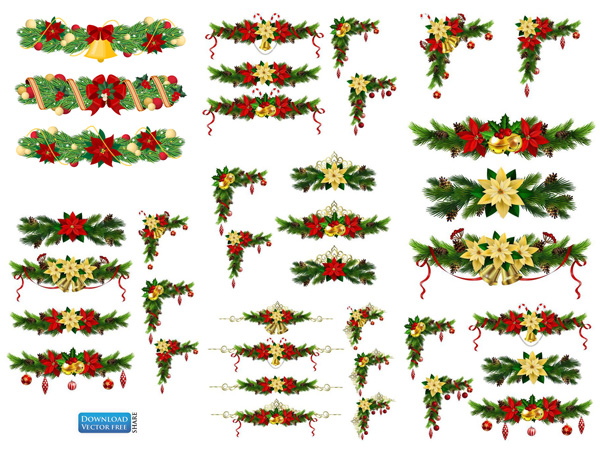 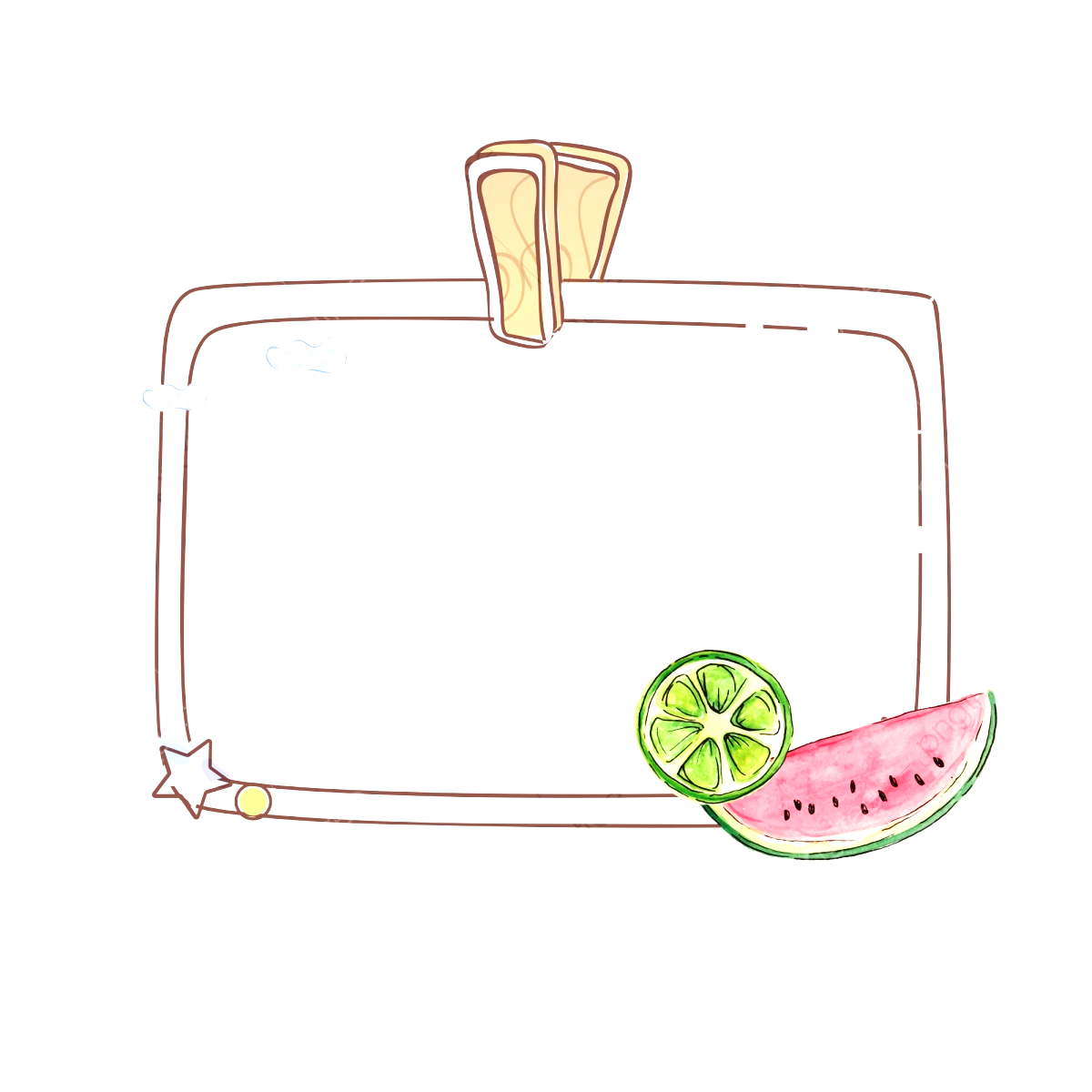 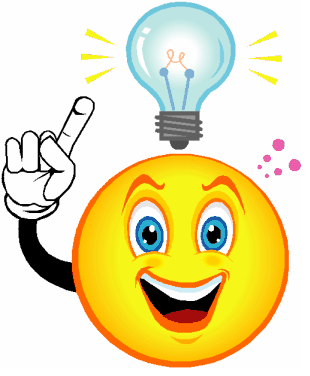 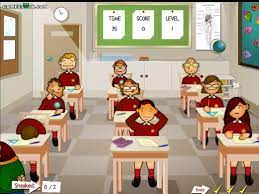 Đề bài: Viết bài văn trình bày ý kiến về vấn đề sự cần thiết của việc tôn trọng người khác và mong muốn được người khác tôn trọng.
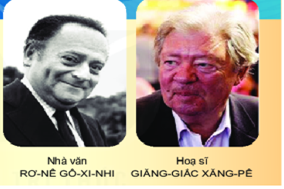 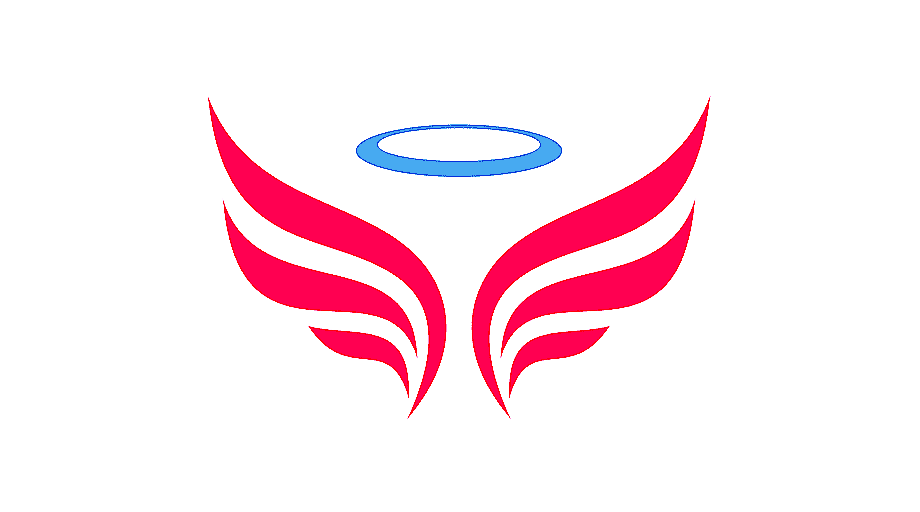 NGỮ VĂN 6
Viết bài văn trình bày ý kiến về một hiện tượng (vấn đề) mà em quan tâm
Vận dụng:
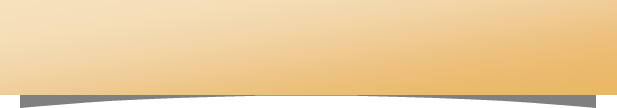 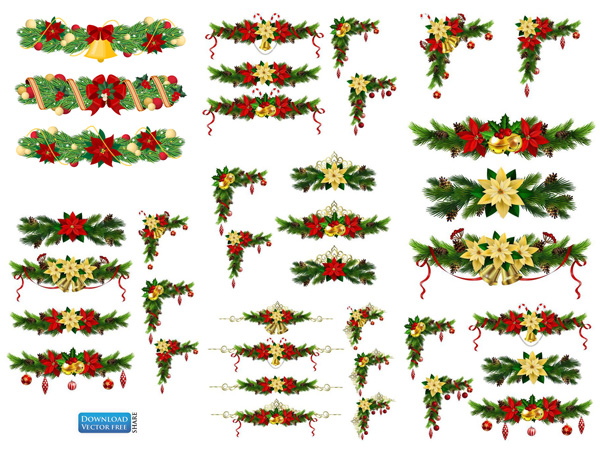 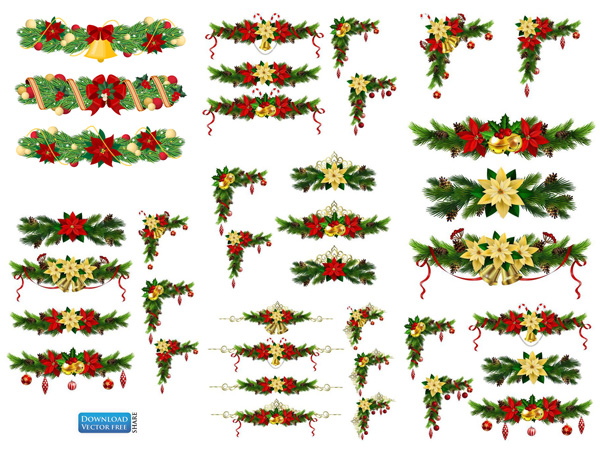 a. Tìm hiểu đề.
Kiếu bài: Nghị luận 
Hiện tượng (vấn đề): sự cần thiết của việc tôn trọng người khác và mong muốn được người khác tôn trọng. 
b. Tìm ý
Hiểu tôn trọng người khác là gì?
Tại sao tôn trọng người khác là điều cần thiết.
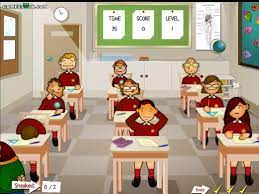 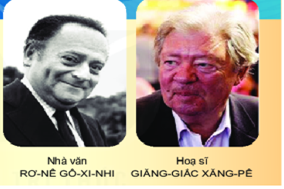 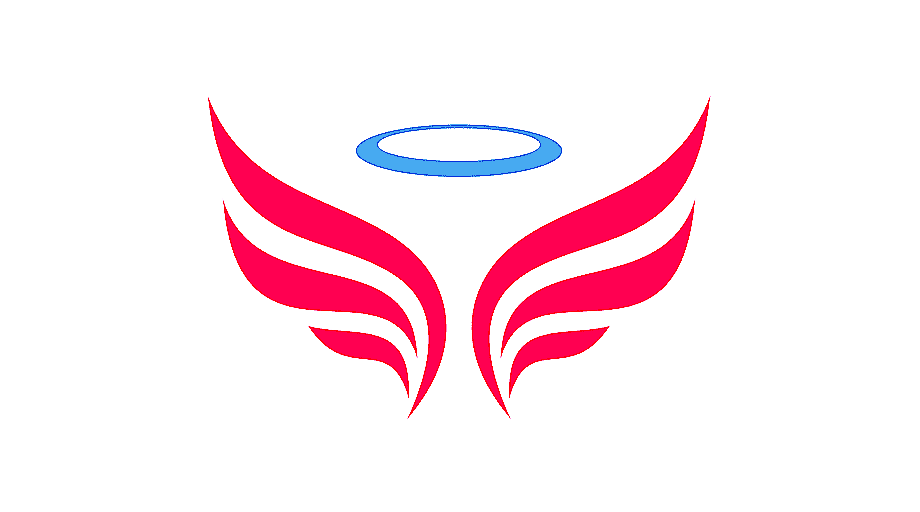 NGỮ VĂN 6
Viết bài văn trình bày ý kiến về một hiện tượng (vấn đề) mà em quan tâm
Vận dụng:
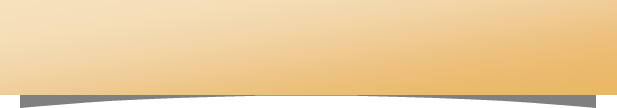 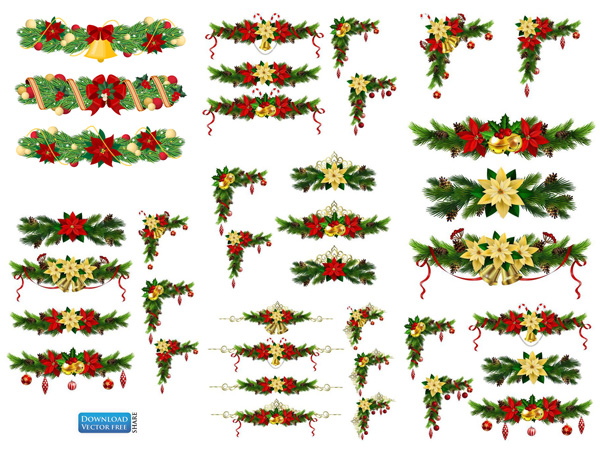 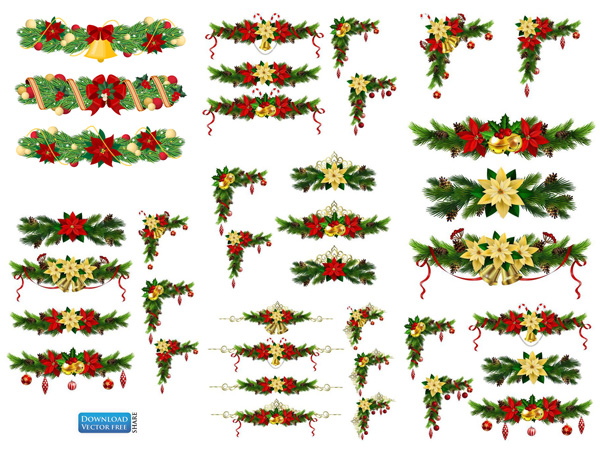 Các khía cạnh cần bàn:
Lí lẽ 
Giúp cho họ tự tin vào bản thân mình hơn, lạc quan hơn vào cuộc sống.
Học được cách lắng nghe, đồng cảm, từ đó hoàn thiện bản thân mình hơn.
Cũng chính là tôn trọng quan điểm của chính mình
Tạo ra một môi trường sống lành mạnh, tích cực, văn minh
Bằng chứng:
Mở rộng vấn đề: tìm một số việc làm thiếu tốn trọng người khác mà em thấy.
Làm thế nào để biết sống tôn trọng, và được người khác tôn trọng mình?
Bài học (thông điệp) em muốn nhắn gửi
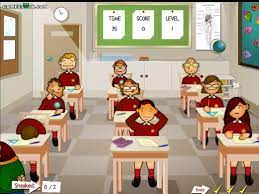 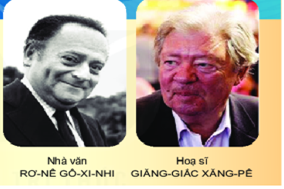 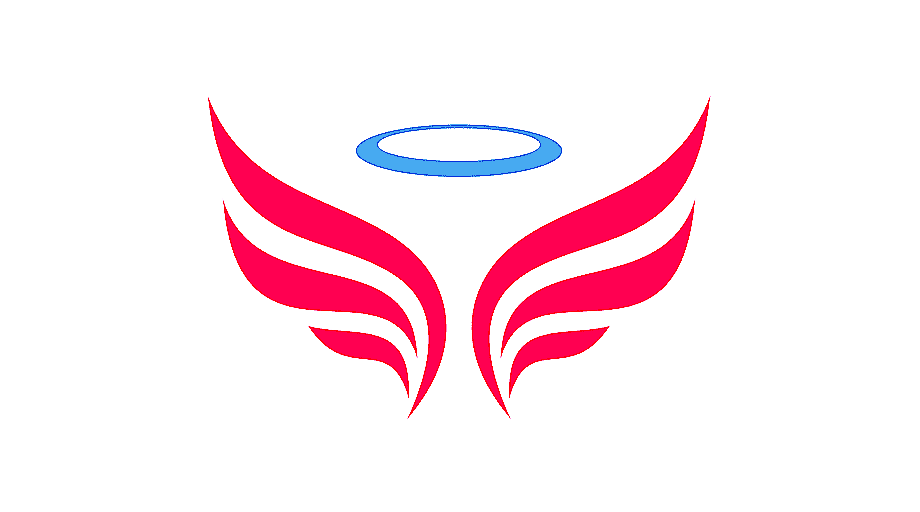 NGỮ VĂN 6
Viết bài văn trình bày ý kiến về một hiện tượng (vấn đề) mà em quan tâm
Vận dụng:
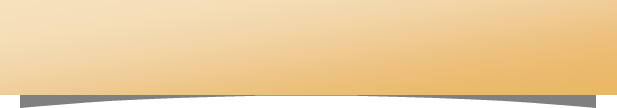 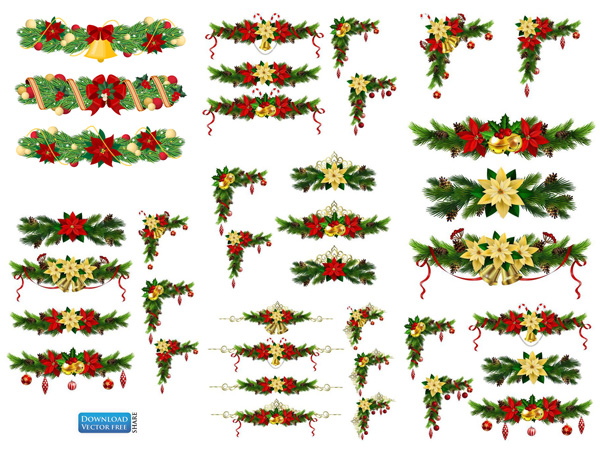 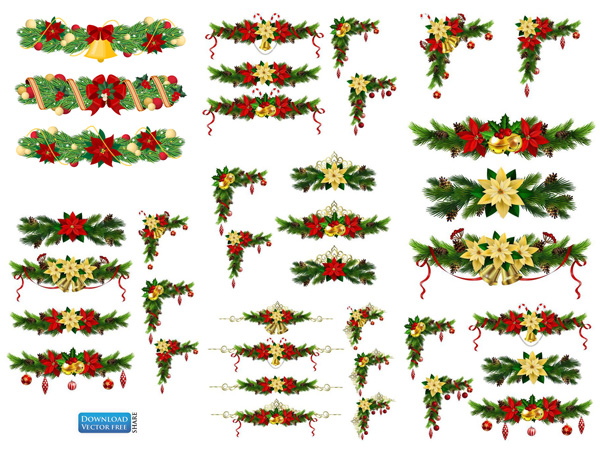 DÀN Ý THAM KHẢO
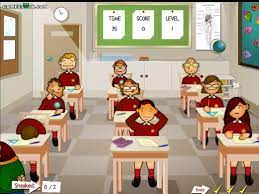 1. Mở bài: Giới thiệu hiện tượng (vấn đề) cần bàn luận: Sự cần thiết của việc biết tôn trọng người khác và mong muốn người khác tôn trọng. 
Ví dụ: Trong cuộc sống, chúng ta chứng kiến những người khuyết tật tự nhiên, bị người khác cười nhạo. Cũng có những người có những điểm yếu mà rèn luyện mãi cũng không khá hơn được, bị người khác coi thường, chọc ghẹo. Nguyên nhân sâu xa của điều này, hoàn toàn là sự thiếu tôn trọng mà ra. Vậy vấn đề tôn trọng người khác và mong muốn người khác tôn trọng là điều cần thiết.
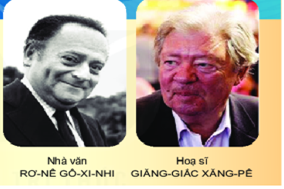 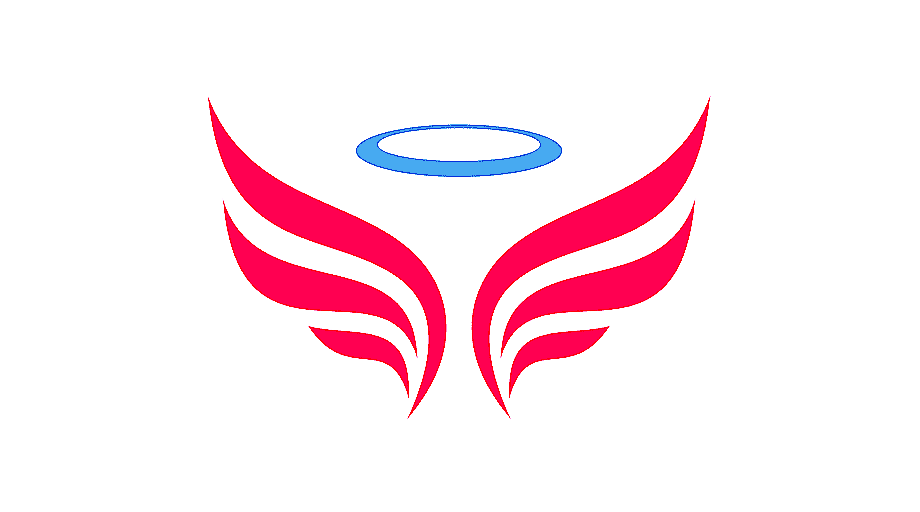 NGỮ VĂN 6
Viết bài văn trình bày ý kiến về một hiện tượng (vấn đề) mà em quan tâm
Vận dụng:
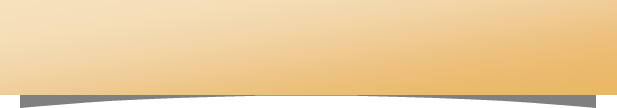 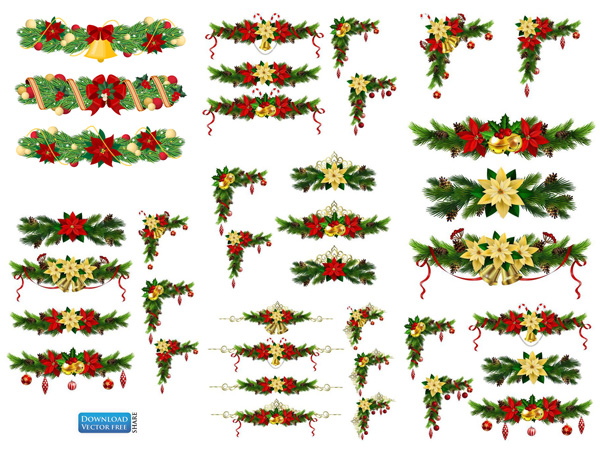 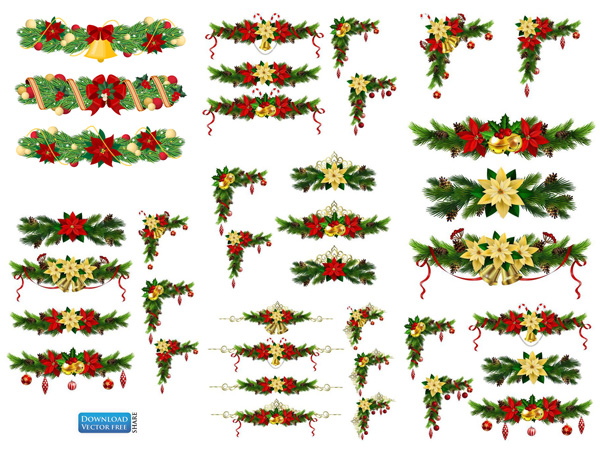 DÀN Ý THAM KHẢO
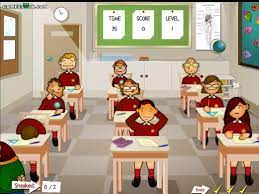 2.Thân bài: Ðưa ra ý kiến bàn luận
- Hiểu tôn trọng người khác là gì?
+ Tôn trọng là thái độ đánh giá cao, không vi phạm hay xúc phạm.
+ Tôn trọng người khác là sự hành xử đúng mực, coi trọng danh dự, nhân phẩm và quyền lợi của mỗi người. Biết lắng nghe, quan tâm, trân trọng ý kiến, công việc, sở thích,...của người khác. Đồng thời phải biết sống hòa hợp, yêu thương mọi người.Trong bất cứ sự việc nào diễn ra trong cuộc sống, chúng ta cần phải biết cách tôn trọng người khác.
+ Mong muốn người khác tôn trọng là điều đúng đắn, cần thiết để tự bảo vệ giá trị của mình.
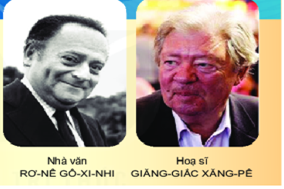 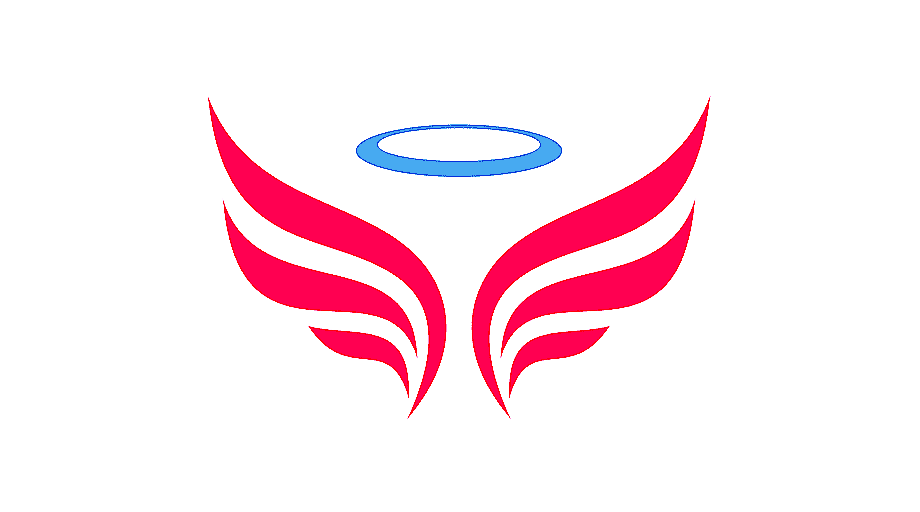 NGỮ VĂN 6
Viết bài văn trình bày ý kiến về một hiện tượng (vấn đề) mà em quan tâm
Vận dụng:
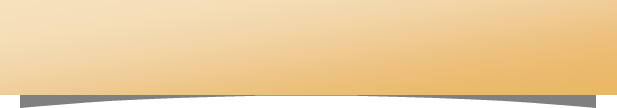 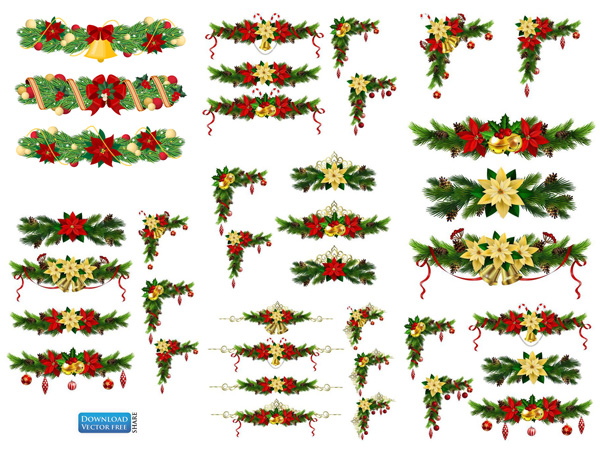 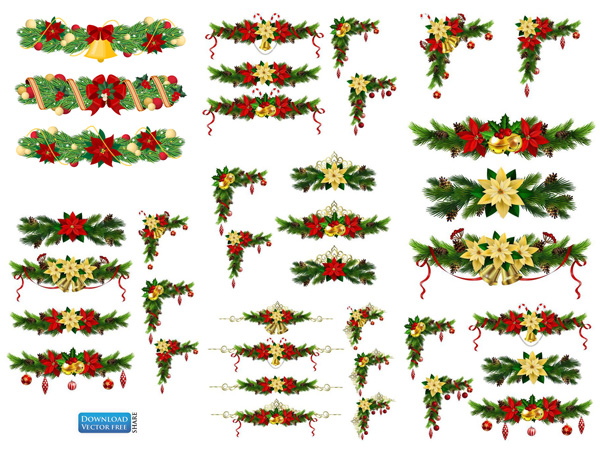 DÀN Ý THAM KHẢO
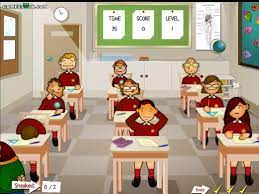 2.Thân bài: Ðưa ra ý kiến bàn luận
- Sự cần thiết phải tôn trọng người khác và mong muốn người khác tôn trọng. 
+ Mỗi người có suy nghĩ, cách đánh giá khác nhau nên sẽ có quan điểm khác nhau về một vấn đề nào đó trong cuộc sống. Tôn trọng người khác cũng chính là tôn trọng sự khác biệt của mỗi người.
+ Giúp cho họ tự tin vào bản thân mình hơn, lạc quan hơn vào cuộc sống.
+ Giúp chúng ta có cái nhìn khách quan hơn về cuộc sống, học được cách lắng nghe, đồng cảm, từ đó hoàn thiện bản thân mình hơn.
+ Tôn trọng người khác cũng chính là tôn trọng quan điểm của chính mình. Người biết tôn trọng quan điểm của người khác sẽ được mọi người yêu quý và tôn trọng.
+ Tạo ra một môi trường sống lành mạnh, tích cực, văn minh, thúc đẩy sự phát triển của mỗi cá nhân.
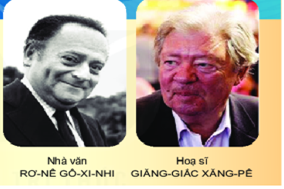 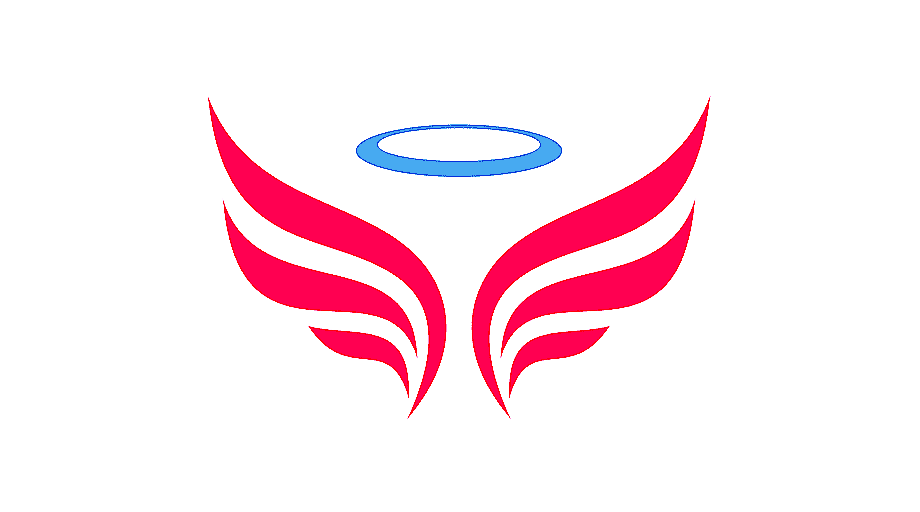 NGỮ VĂN 6
Viết bài văn trình bày ý kiến về một hiện tượng (vấn đề) mà em quan tâm
Vận dụng:
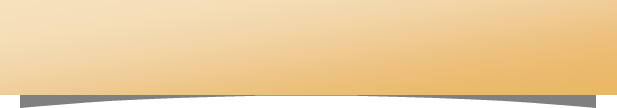 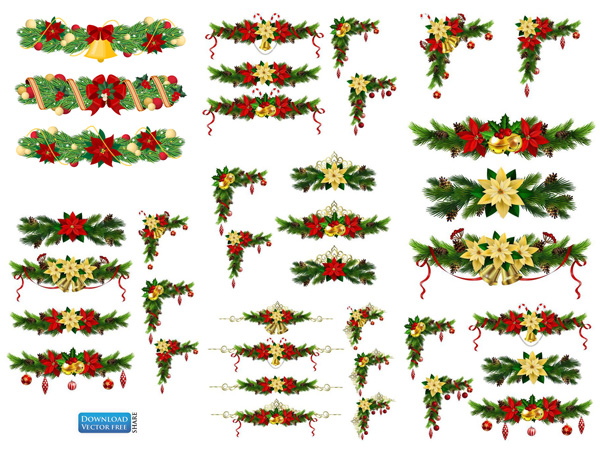 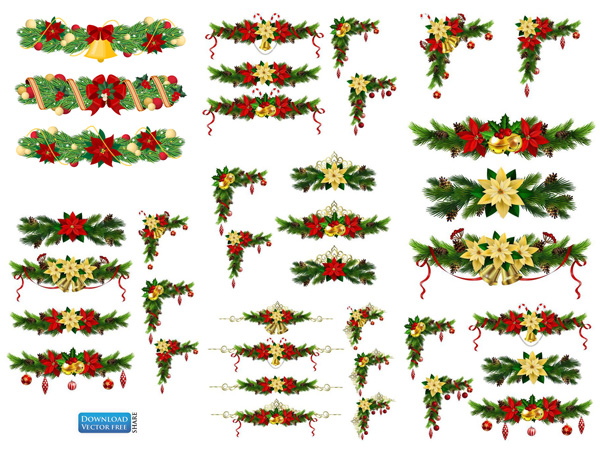 2.Thân bài: Ðưa ra ý kiến bàn luận
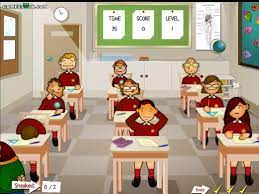 + Về thái độ, lời nói: Tỏ ra tôn trọng mọi người xung quanh và luôn giữ đúng chuẩn mực, chân thành tiếp thu ý kiến đóng góp của mọi người, tích cực tham gia các hoạt động chung
+ Về cử chỉ, hành động: Cư xử đúng phép tắc, theo quy định chung, chân thành tiếp thu ý kiến đóng góp của mọi người, tích cực tham gia các hoạt động chung…
- Phê phán những hành vi không biết tôn trọng người khác: con cái đánh đập, chửi bới cha mẹ; Chồng đánh đập vợ; Đồng nghiệp nói xấu nhau...
- Làm thế nào để biết sống tôn trọng, và được người khác tôn trọng mình:
+ Luôn lắng nghe, chia sẻ, tôn trọng sở thích, điểm riêng biệt,...của mỗi người
+ Sống cởi mở, chan hòa, chân thành, sẵn sàng đón nhận điểm riêng biệt của người khác. Luôn cố gắng để hoàn thiện bản thân, ...
3. Kết bài:  Bài học (thông điệp) em muốn nhắn gửi: Biết sống tôn trọng người khác đó là cách sống văn minh, tạo niềm vui cho mình và mọi người và làm cho cuộc sống ý nghĩa.
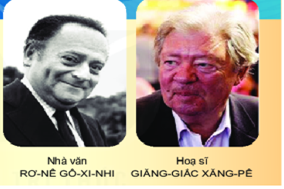 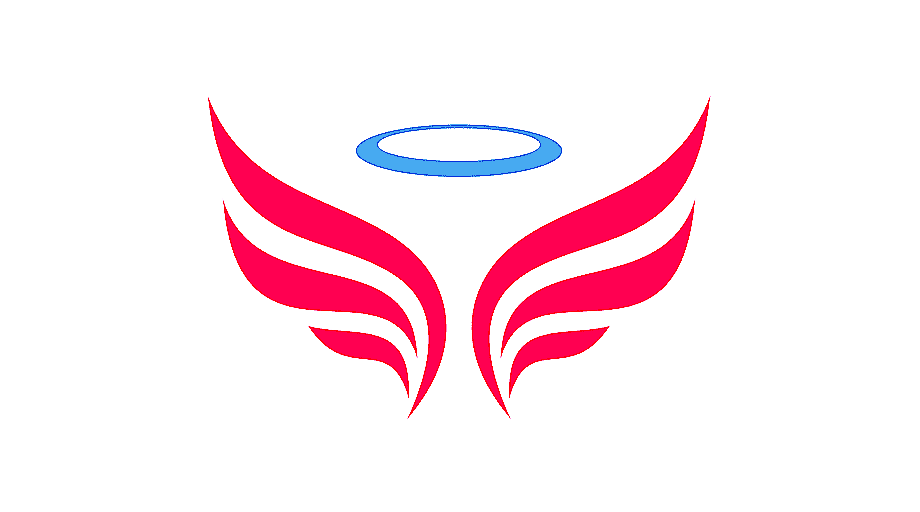 NGỮ VĂN 6
Viết bài văn trình bày ý kiến về một hiện tượng (vấn đề) mà em quan tâm
Vận dụng:
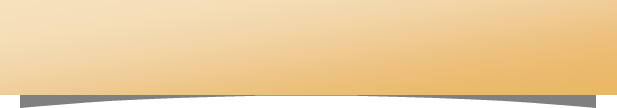 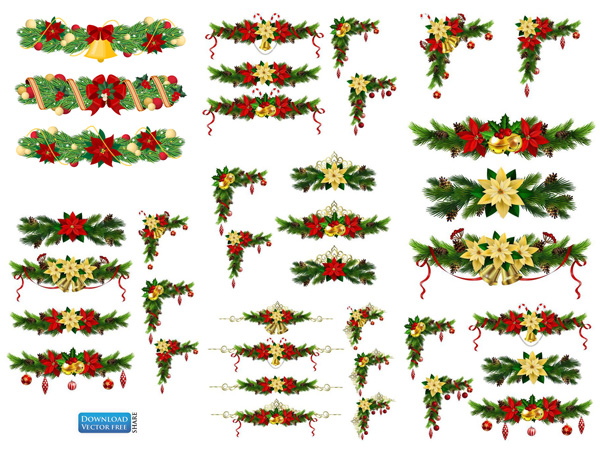 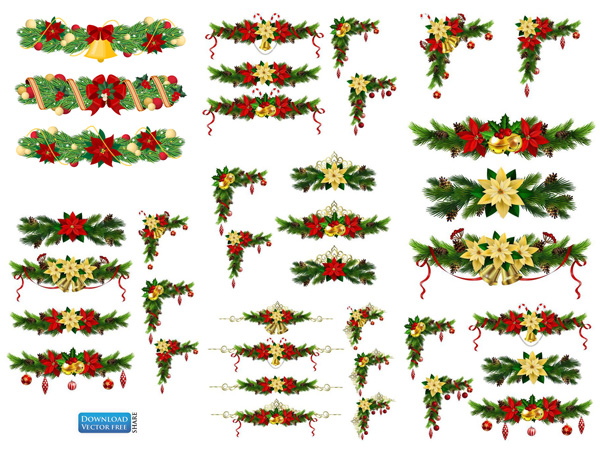 TIÊU CHÍ ĐÁNH GIÁ
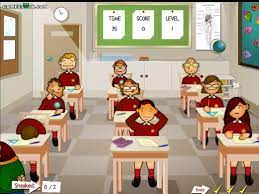 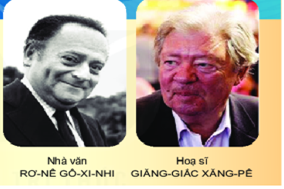 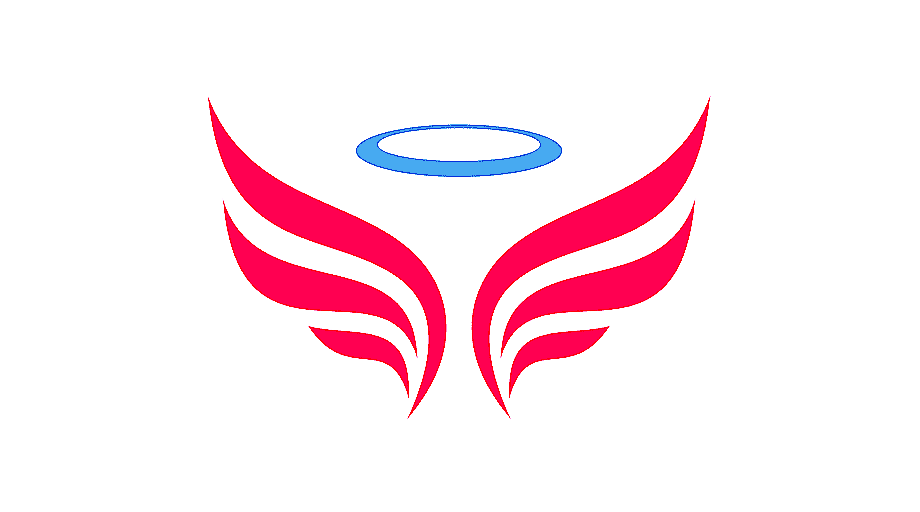 NGỮ VĂN 6
NÓI VÀ NGHE: Trình bày ý kiến về một hiện tượng (vấn đề) mà em quan tâm
Khởi động
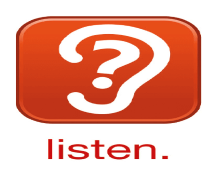 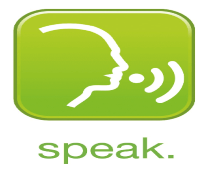 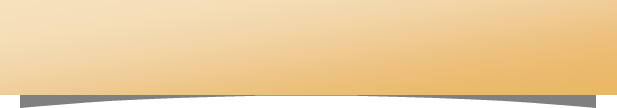 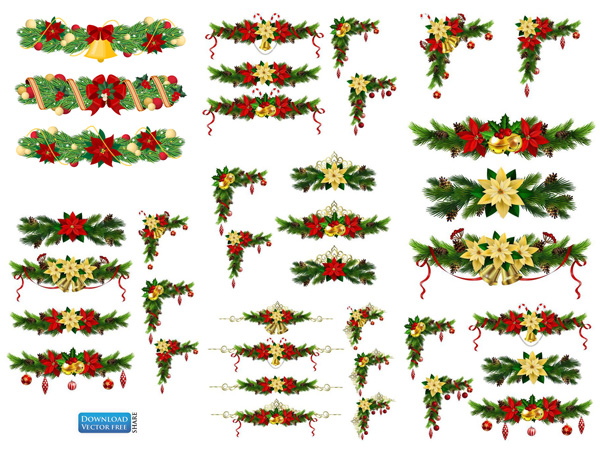 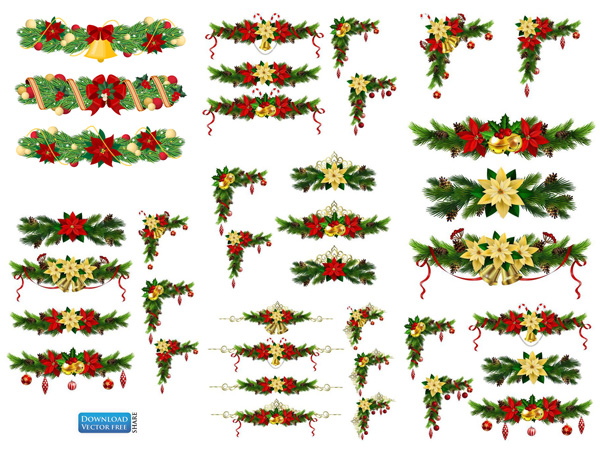 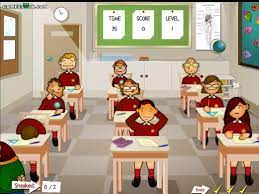 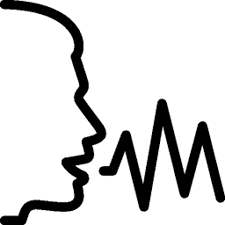 Em đã chọn hiện tượng nào trong cuộc sống để trình bày ý kiến ?
Ngoài lập dàn ý, em còn chuẩn bị những phương tiện nào để bài nói thêm sinh động?
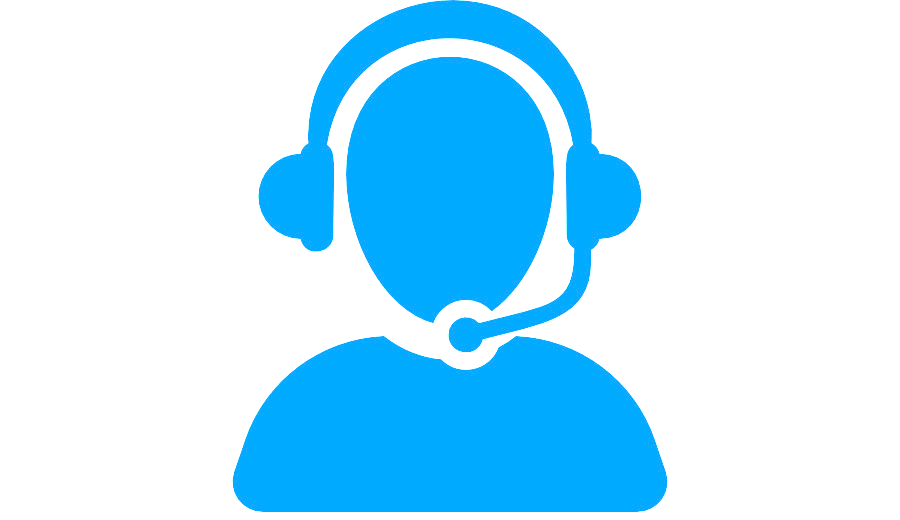 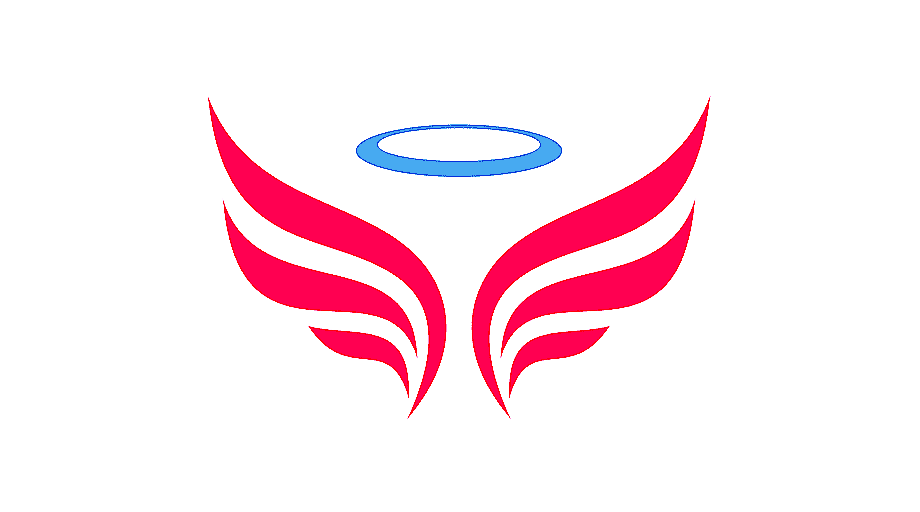 NGỮ VĂN 6
NÓI VÀ NGHE: Trình bày ý kiến về một hiện tượng (vấn đề) mà em quan tâm
CHUẨN BỊ BÀI NÓI
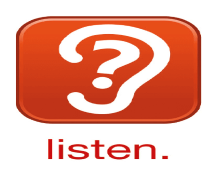 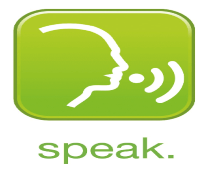 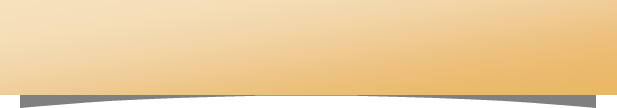 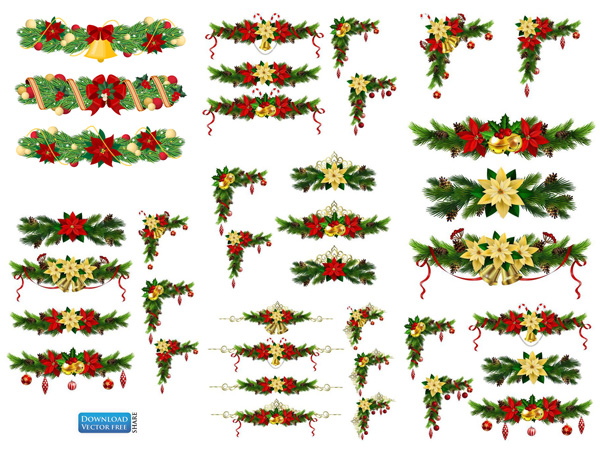 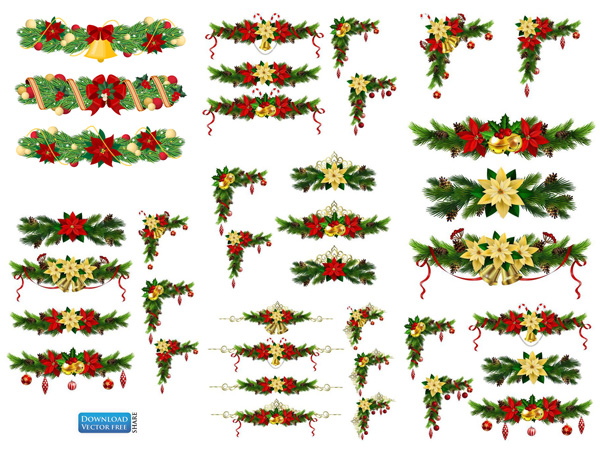 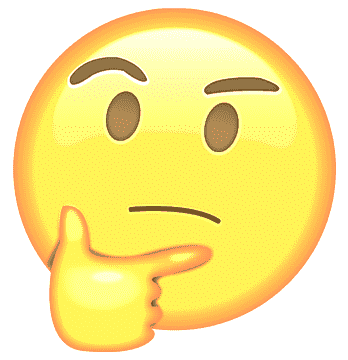 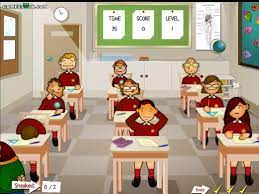 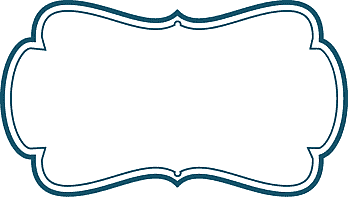 Đề bài: trình bày ý kiến về một hiện tượng (vấn đề) trong đời sống
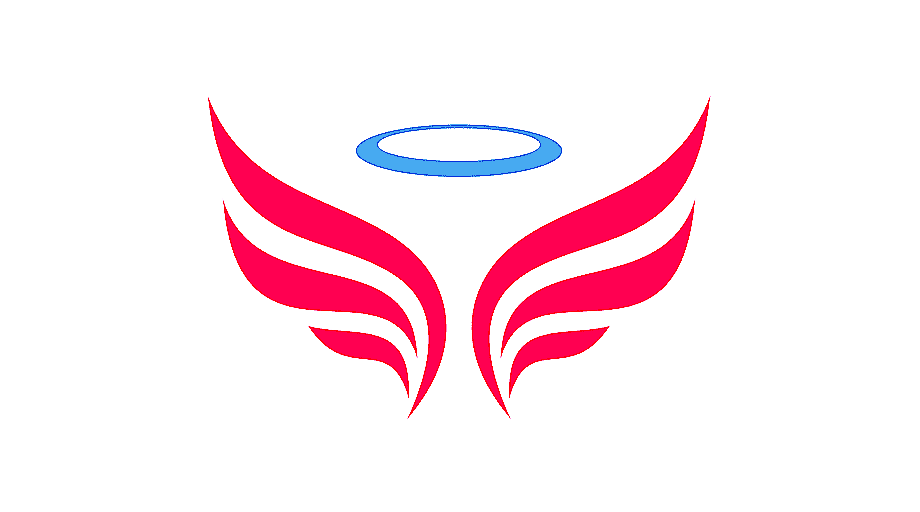 NGỮ VĂN 6
NÓI VÀ NGHE: Trình bày ý kiến về một hiện tượng (vấn đề) mà em quan tâm
CHUẨN BỊ BÀI NÓI
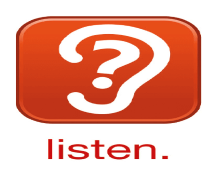 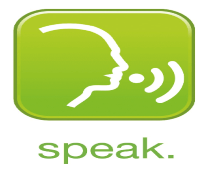 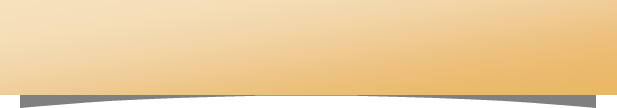 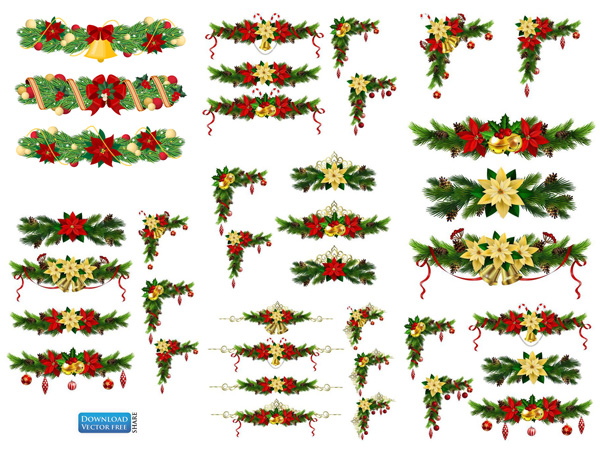 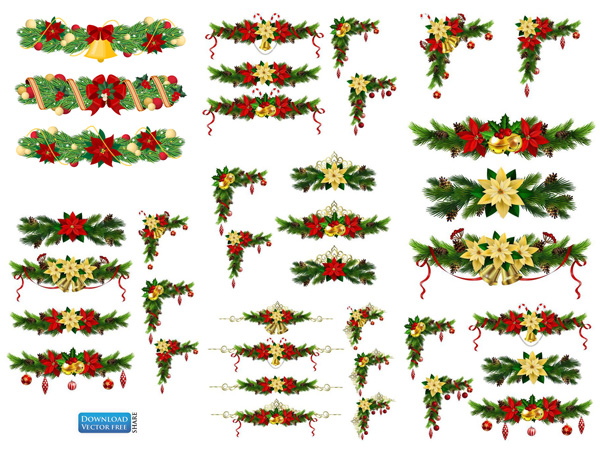 1. Chuẩn bị bài nói
a. Xác định mục đích người nói và người nghe.
Mục đích: thuyết phục người nghe về ý kiến của bản thân trước về một hiện tượng (vấn đề) trong đời sống 
- Người nghe: thầy cô, bạn bè, người thân...
 - Chuẩn bị nội dung nói: 
+ Chọn một hiện tượng (vấn đề) trong đời sống mà em quan tâm
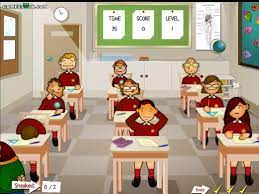 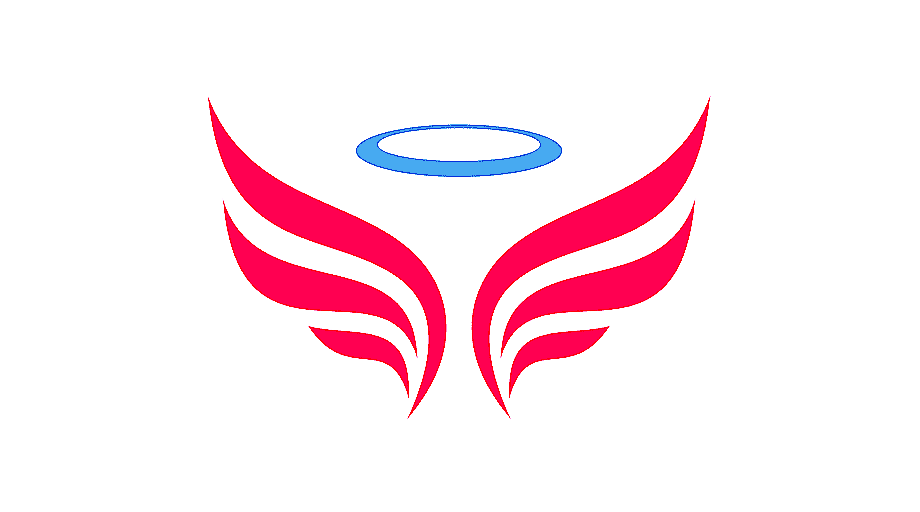 NGỮ VĂN 6
NÓI VÀ NGHE: Trình bày ý kiến về một hiện tượng (vấn đề) mà em quan tâm
CHUẨN BỊ BÀI NÓI
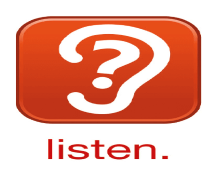 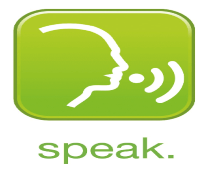 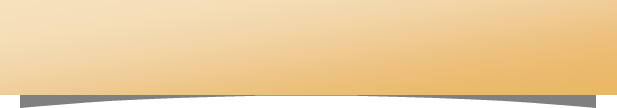 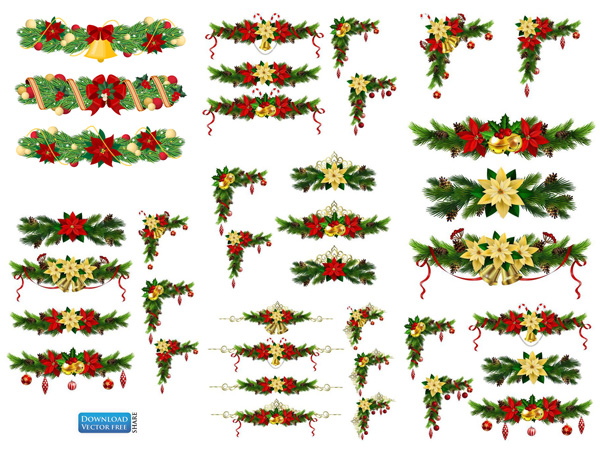 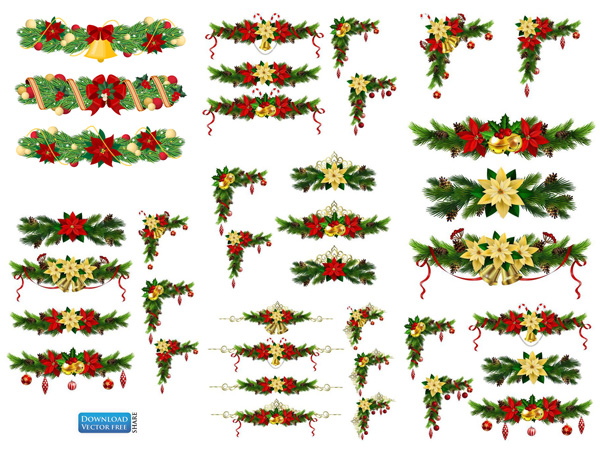 1. Chuẩn bị bài nói
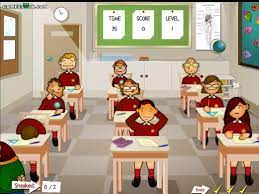 b.Tìm ý, lập dàn ý.
- Hiểu biết cơ bản về hiện tượng (vấn đề) cần bàn.
- Ý kiến, thái độ của em về hiện tượng(vấn đề) đó 
-Tại sao vậy? Các khía cạnh cần bàn:
+ Lí lẽ để bàn luận vấn đề:
+ Bằng chứng làm sáng tỏ hiện tượng
- Làm thế nào để phát huy (hiện tượng tích cực), hạn chế, loại bỏ (hiện tượng tiêu cực)
- Bài học (thông điệp) em muốn nhắn gửi
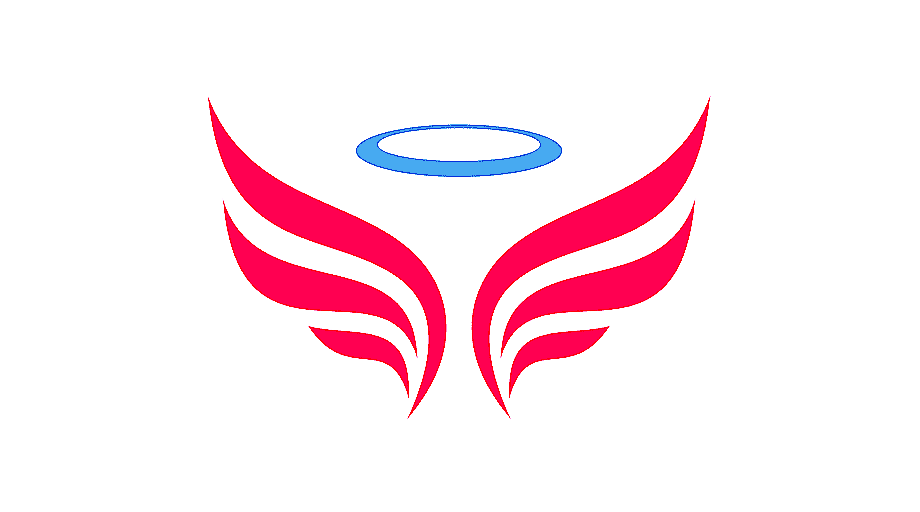 NGỮ VĂN 6
NÓI VÀ NGHE: Trình bày ý kiến về một hiện tượng (vấn đề) mà em quan tâm
CHUẨN BỊ BÀI NÓI
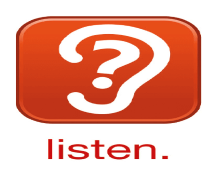 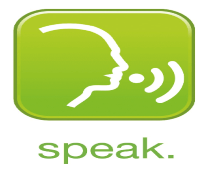 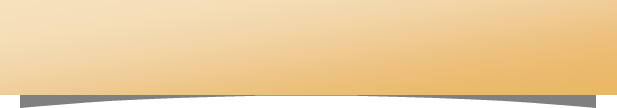 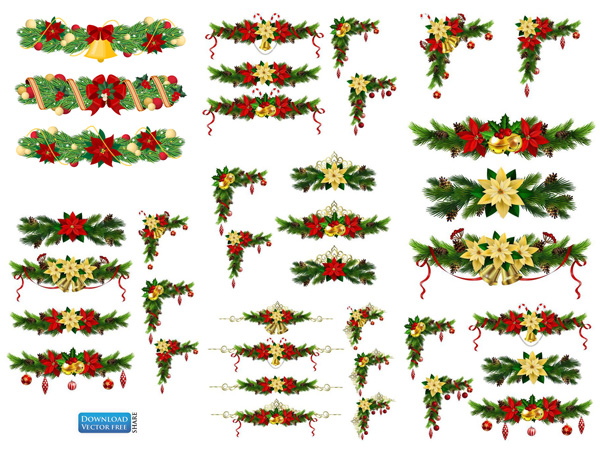 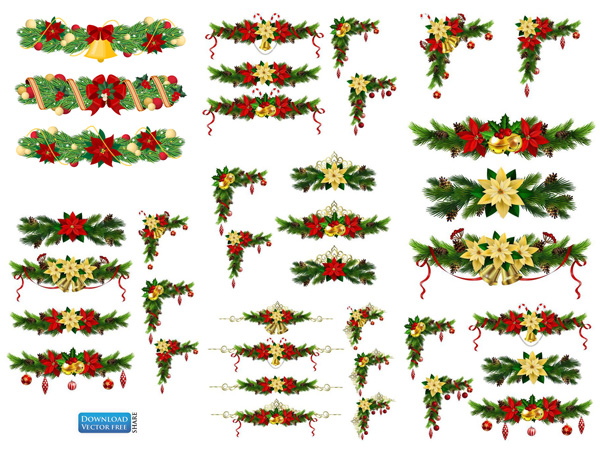 1. Chuẩn bị bài nói
Lưu ý: 
- Tóm lược nội dung bài viết thành dạng đề cương.
- Chú ý sự khác nhau về cách mở đầu, cách triển khai, cách kết thúc giữa bài viết và bài nói để trình bày các nội dung bằng ngôn ngữ nói phù hợp.
- Đánh dấu những chỗ cần nhấn mạnh, ghi chú thêm các số liệu, các bằng chứng,...
- Lập dàn ý bằng cách dựa vào các ý đã tìm được, sắp xếp lại theo ba phần lớn của bài văn, gồm:
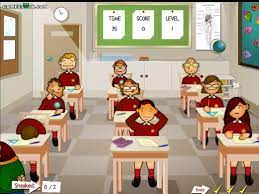 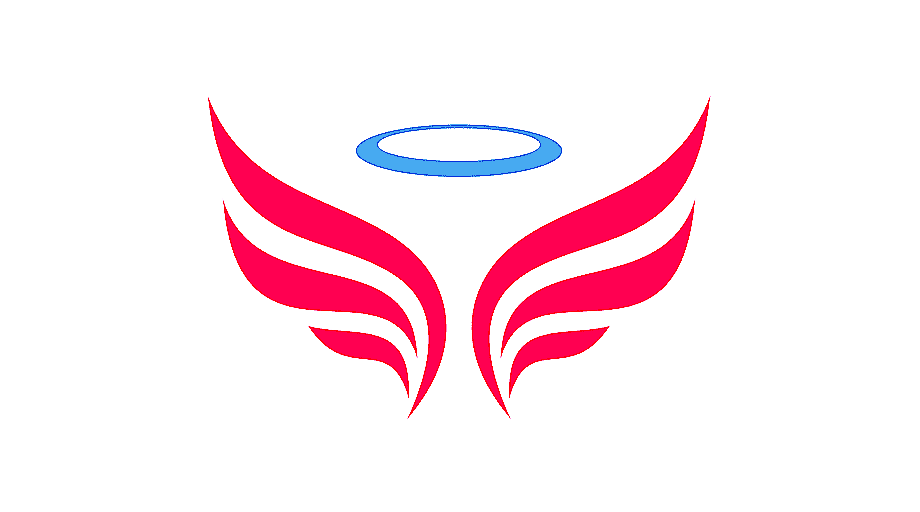 NGỮ VĂN 6
NÓI VÀ NGHE: Trình bày ý kiến về một hiện tượng (vấn đề) mà em quan tâm
CHUẨN BỊ BÀI NÓI
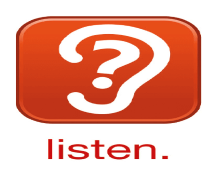 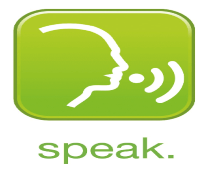 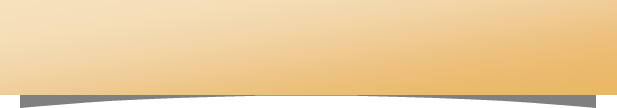 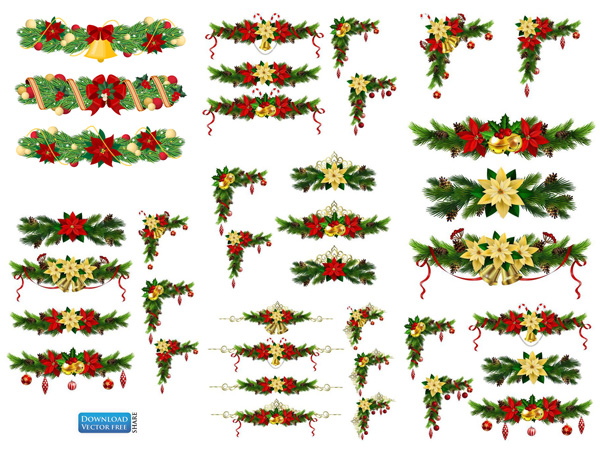 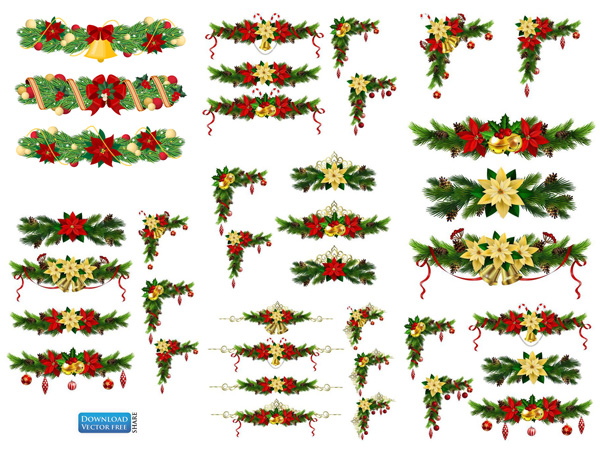 1. Chuẩn bị bài nói
* Mở đầu
Nêu hiện tượng (vấn đề) cần bàn một cách gọn, rõ. Thu hút sự chú ý của người nghe bằng cách dùng câu chuyện để giới thiệu hiện tượng (vấn đề).
* Triển khai
- Lần lượt trình bày các ý theo nội dung đã chuẩn bị. Khi nói, cần sử dụng lí lẽ và bằng chứng.
- Nhấn mạnh ý kiến riêng của bản thân.
* Kết luận
- Tóm lược nội dung đã trình bày.
- Gợi suy nghĩ và kích thích sự đối thoại của người nghe.
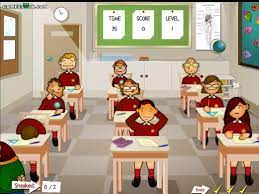 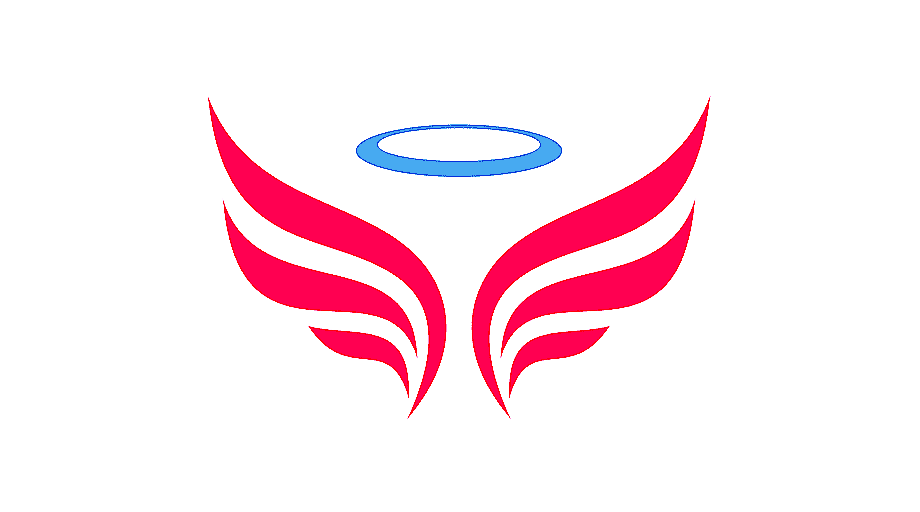 NGỮ VĂN 6
NÓI VÀ NGHE: Trình bày ý kiến về một hiện tượng (vấn đề) mà em quan tâm
Trình bày bài nói
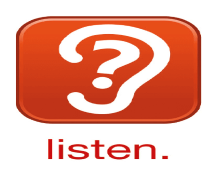 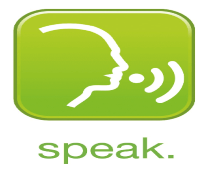 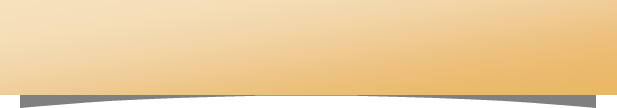 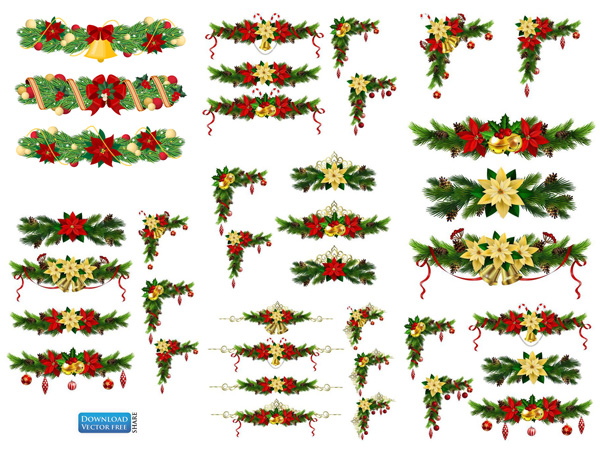 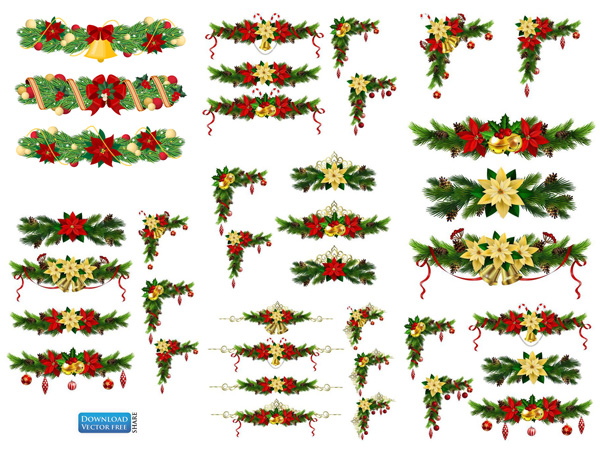 2. Trình bày bài nói
Bước 3: Luyện tập và trình bày.
- Dựa vào dàn ý và thực hiện việc trình bày ý kiến về hiện tượng đời sống trước tổ hoặc lớp. (có thể luyện tập kể trước gương khi ở nhà).
- Chú ý bảo đảm nội dung và cách kể để câu chuyện trở nên hấp dẫn.
- Có thể sử dụng thêm tranh ảnh, đạo cụ…kết hợp với ngôn ngữ hình thể để bài nói thêm sinh động và hấp dẫn hơn.
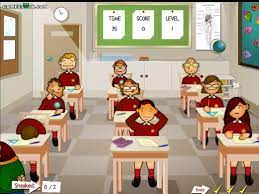 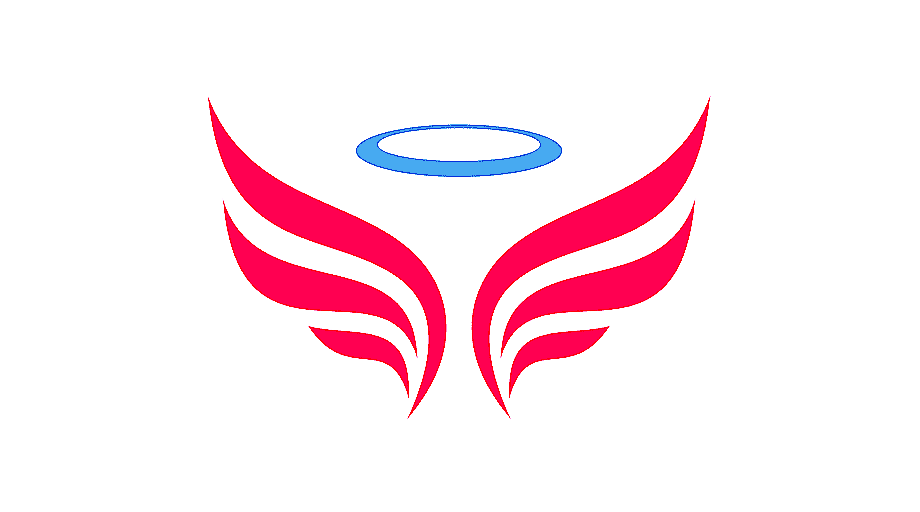 NGỮ VĂN 6
NÓI VÀ NGHE: Trình bày ý kiến về một hiện tượng (vấn đề) mà em quan tâm
Trình bày bài nói
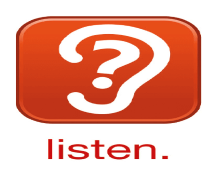 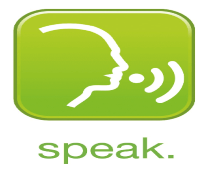 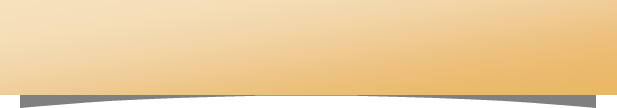 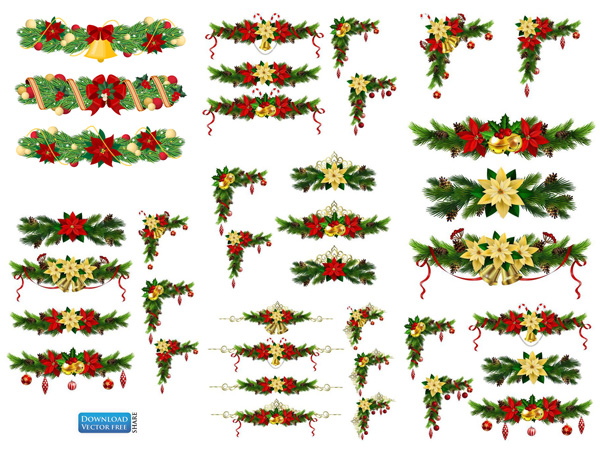 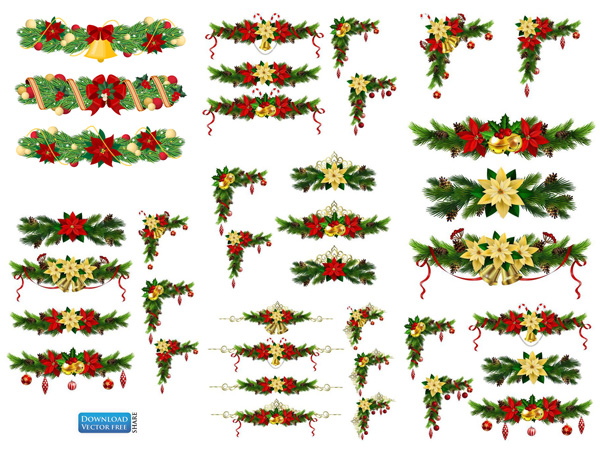 3. Đánh giá bài nói
Bước 4:Trao đổi, đánh giá.
* Bảng tự kiểm tra kĩ năng nói- nghe:
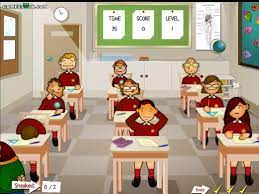 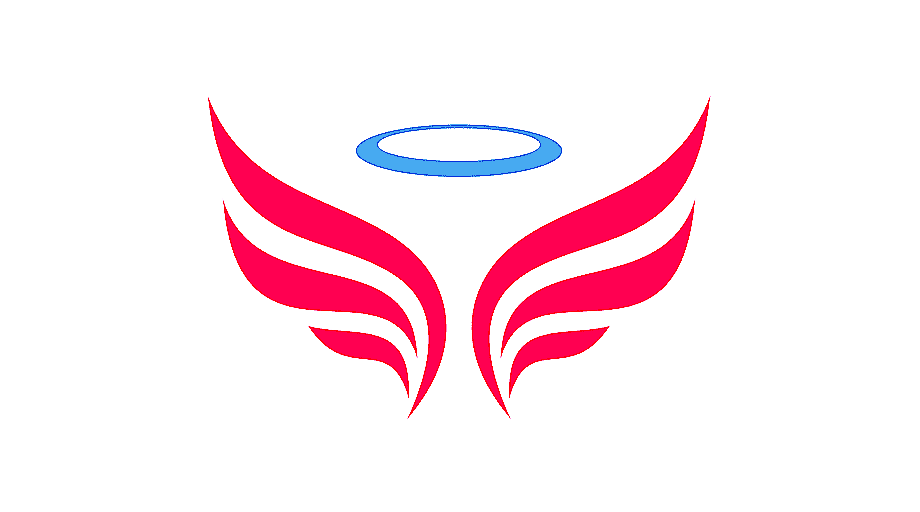 NGỮ VĂN 6
NÓI VÀ NGHE: Trình bày ý kiến về một hiện tượng (vấn đề) mà em quan tâm
Vận dụng
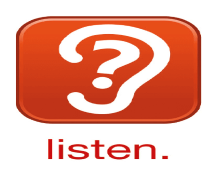 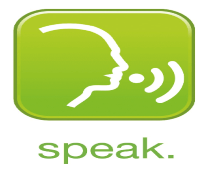 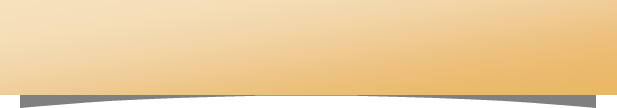 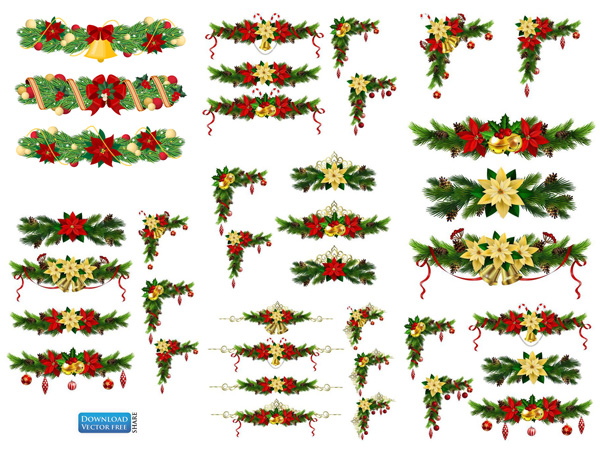 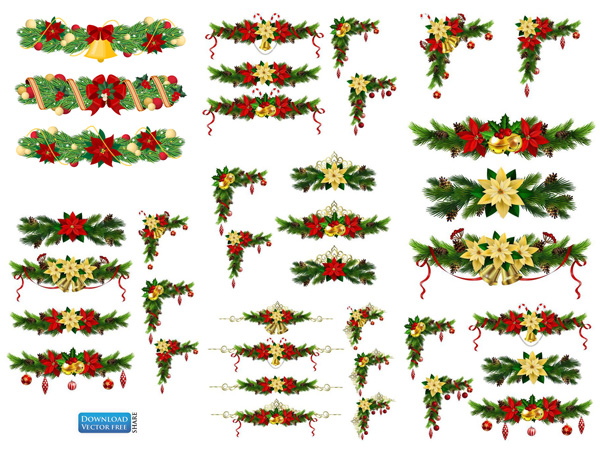 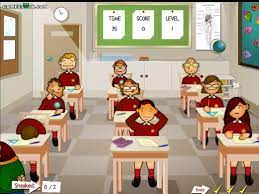 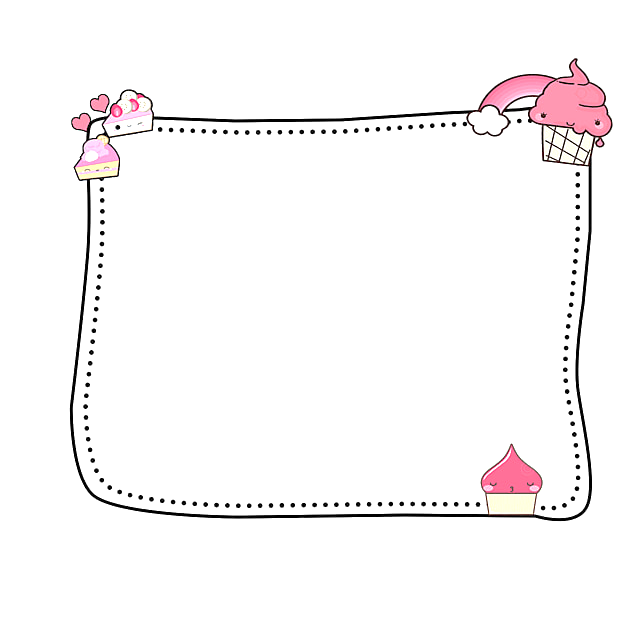 Bài tập 1: Suy nghĩ về hiện tượng vứt rác thải bừa bãi ra nơi công cộng hiện nay.
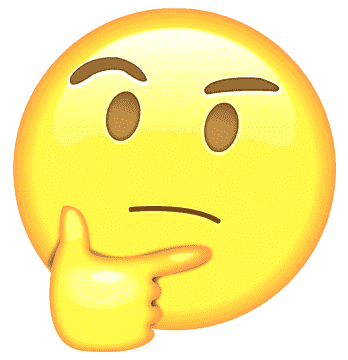 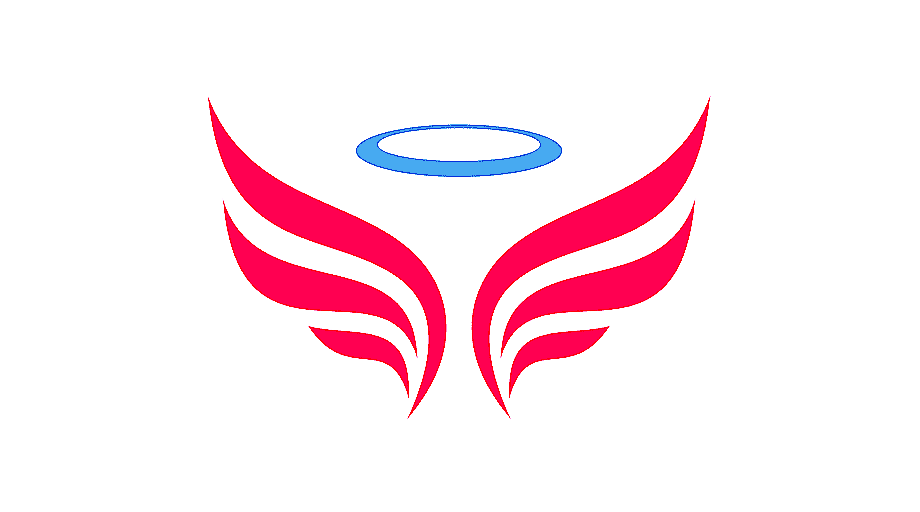 NGỮ VĂN 6
NÓI VÀ NGHE: Trình bày ý kiến về một hiện tượng (vấn đề) mà em quan tâm
Vận dụng
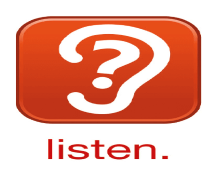 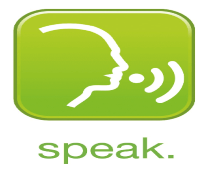 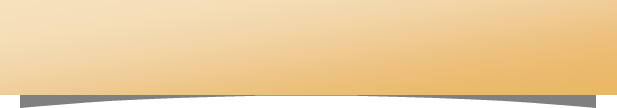 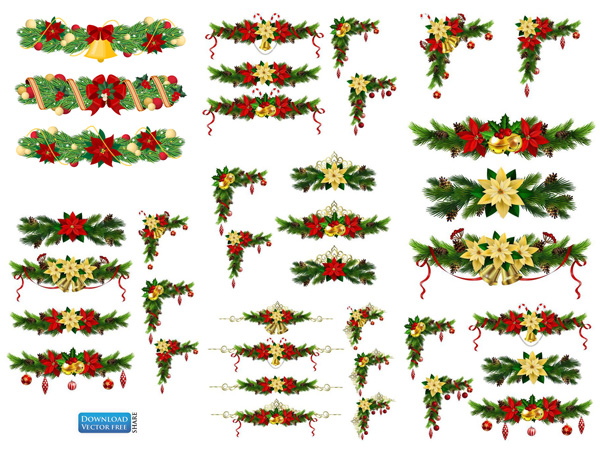 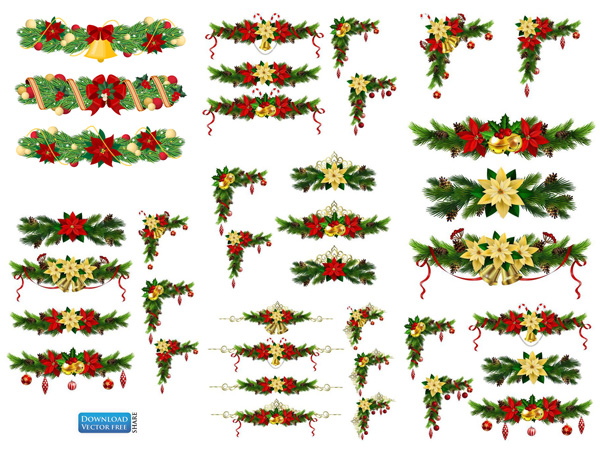 Dàn ý tham khảo:
1. Mở bài
Giới thiệu vấn đề: Hiện tượng xả rác bừa bãi ra đường, nơi công cộng
2. Thân bài
- Thực trạng: Hiểu về hiện tượng vứt rác bừa bãi như thế nào? (Bằng chứng em định đưa vào bài)
+  Chúng ta có thể bắt gặp rác ở bất kì đâu xung quanh môi trường sống.
+ Hiện tượng vứt rác thải đang ngày càng trở nên phổ biến, ở khắp mọi nơi: trường học, khu phố, điểm du lịch...
- Nguyên nhân: Nguyên nhân nào dẫn đến hiện tượng vứt rác thải bừa bãi?
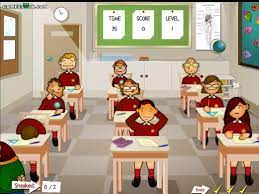 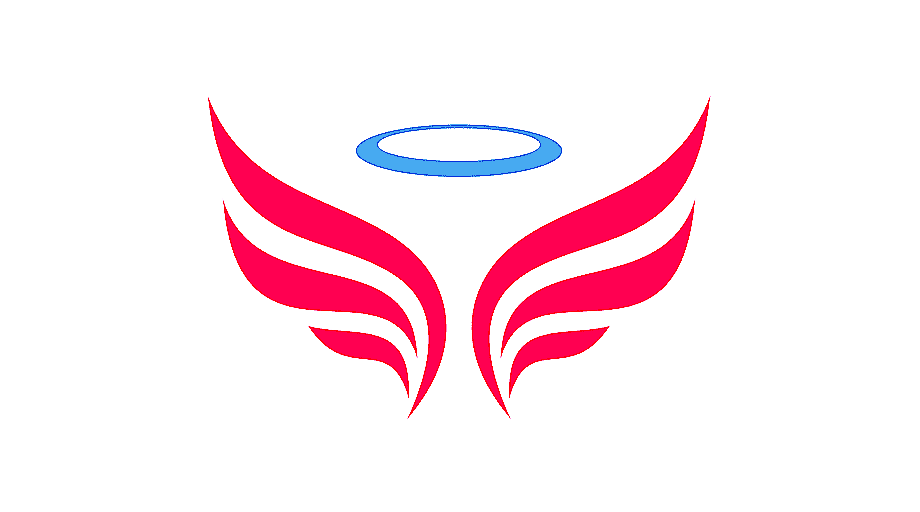 NGỮ VĂN 6
NÓI VÀ NGHE: Trình bày ý kiến về một hiện tượng (vấn đề) mà em quan tâm
Vận dụng
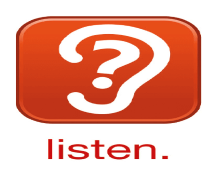 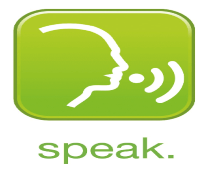 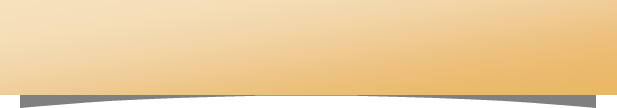 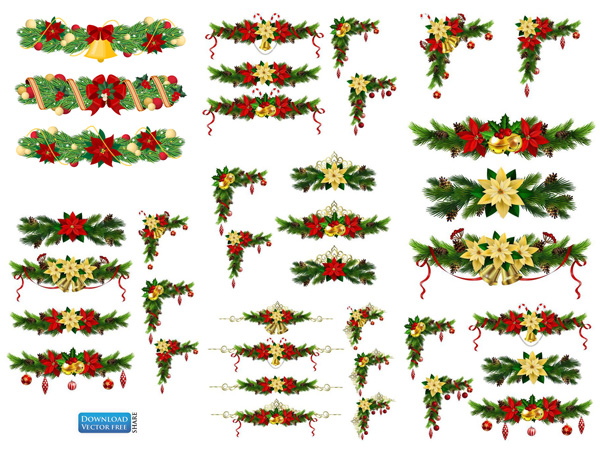 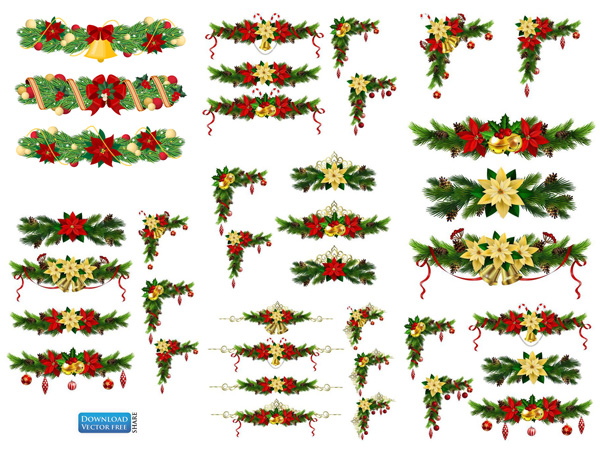 Dàn ý tham khảo:
2. Thân bài
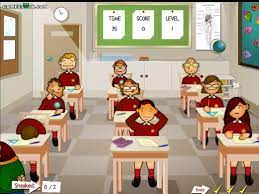 + Khách quan:
Nhà nước, địa phương, cơ quan ban ngành chưa có chế tài xử lí đúng đắn, nghiêm khắc những hành vi vi phạm vứt rác bừa bãi
Hệ thống thùng rác chưa được đầu tư ở nhiều nơi hoặc bố trí vị trí đặt chưa thích hợp
Hệ thống xử lí rác thải chưa được đầu tư hiện đại khiến nhiều địa phương còn lúng túng trong việc xử lí rác.
+ Chủ quan:Ý thức của con người chưa cao.
Cha mẹ không giáo dục nghiêm khắc con cái, làm gương xấu cho con.
Thái độ sống ích kỉ, nhỏ nhen, không vì lợi ích chung của một số người cá nhân
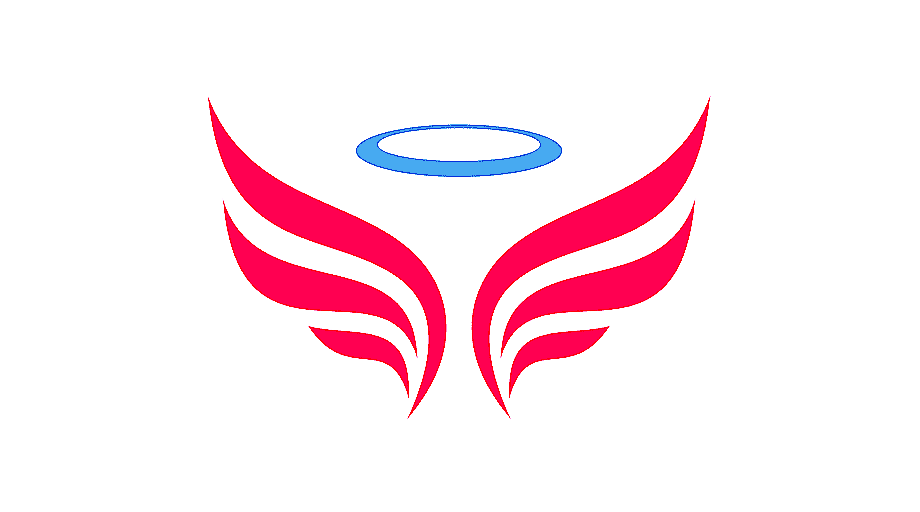 NGỮ VĂN 6
NÓI VÀ NGHE: Trình bày ý kiến về một hiện tượng (vấn đề) mà em quan tâm
Vận dụng
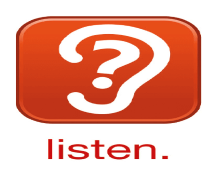 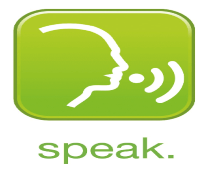 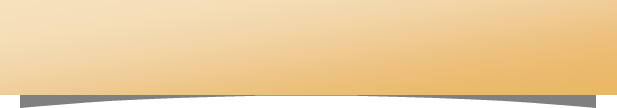 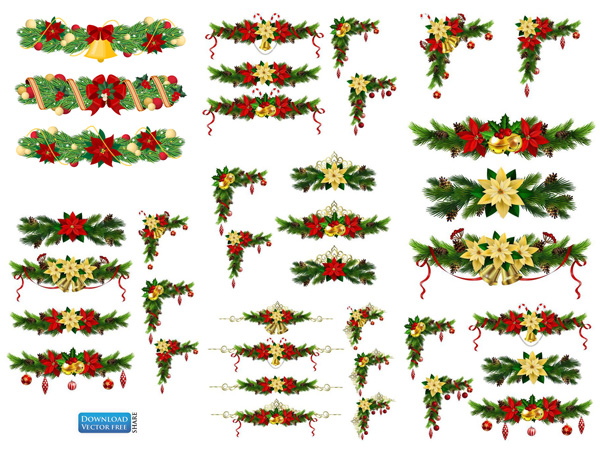 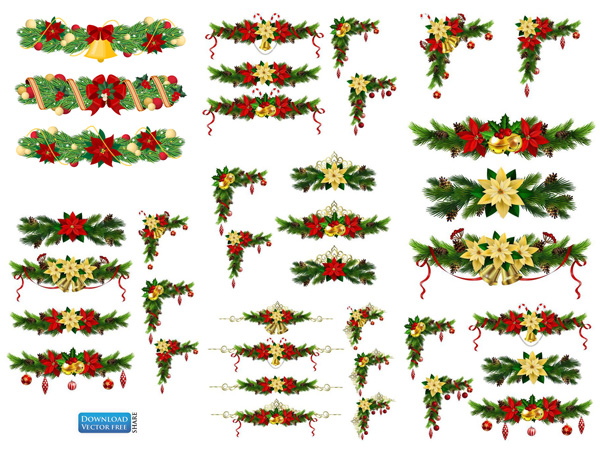 Dàn ý tham khảo:
2. Thân bài
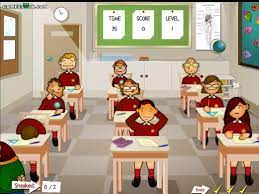 - Hậu quả:
Ảnh hưởng nghiêm trọng đến sức khỏe, đời sống của người dân, không chỉ khiến sức khỏe bị suy giảm, gây nhiều bệnh tật.
Xả rác bừa bãi là nguyên nhân lớn gây ô nhiễm môi trường
Làm mất đi hình ảnh Việt Nam tươi đẹp trong mắt bạn bè quốc tế, khiến cho ngành du lịch giảm mạnh, thiệt hại chung về kinh tế.
Tiêu tốn những khoản chi phí lớn để thuê nhân sự dọn dẹp vệ sinh
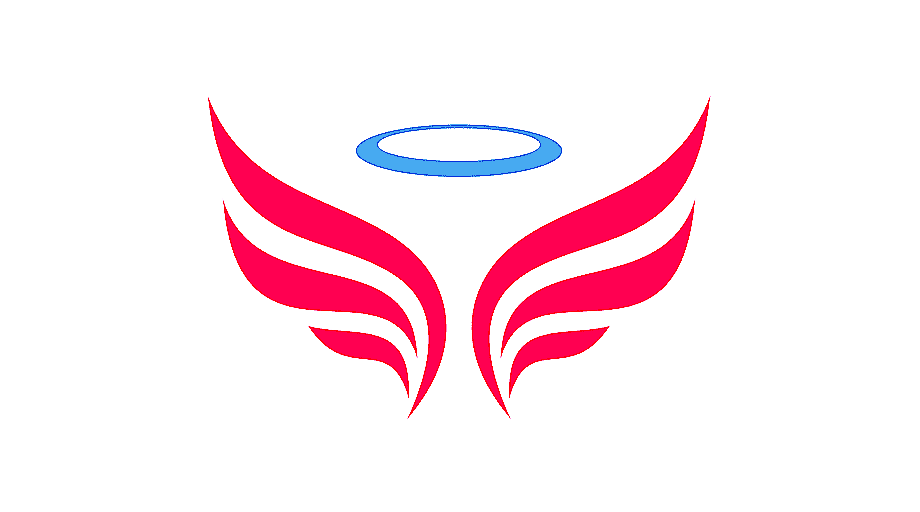 NGỮ VĂN 6
NÓI VÀ NGHE: Trình bày ý kiến về một hiện tượng (vấn đề) mà em quan tâm
Vận dụng
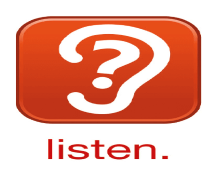 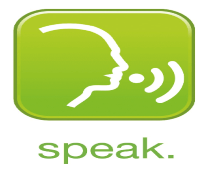 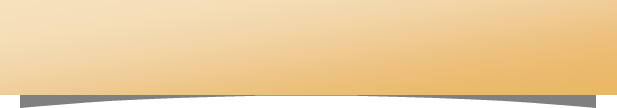 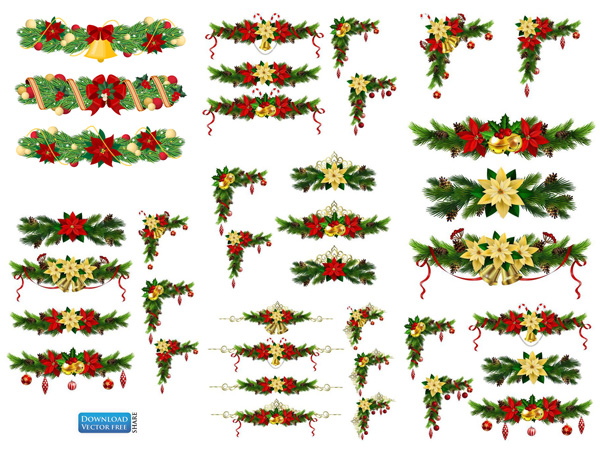 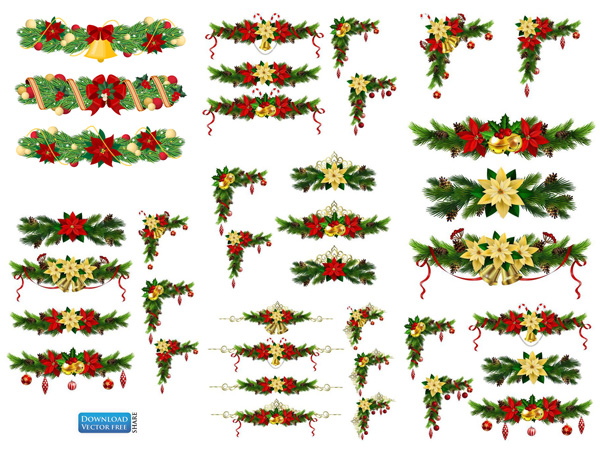 Dàn ý tham khảo:
2. Thân bài
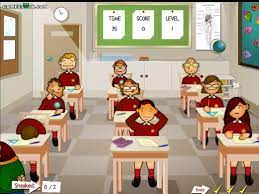 Đề xuất giải pháp: Làm thế nào để hạn chế tình trạng vứt rác thải bừa bãi?
Tự giác nâng cao nhận thức, ý thức của bản thân trong việc bảo vệ môi trường.
Lên án, phê phán những hành vi vứt rác bừa bãi.
Tuyên truyền cho gia đình, những người xung quanh cần vứt rác, xử lí rác đúng nơi quy định.
Mỗi địa phương, cơ quan cần có những biện pháp phạt thật nặng những hành vi vi phạm, đầu tư những trang thiết bị, công nghệ xử lí rác thải hiện đại.
3. Kết bài: Khái quát vấn đề
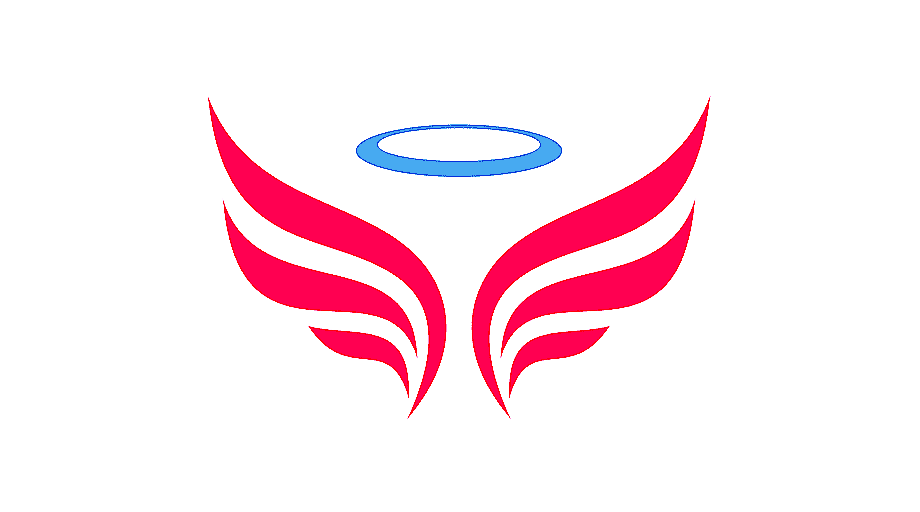 NGỮ VĂN 6
NÓI VÀ NGHE: Trình bày ý kiến về một hiện tượng (vấn đề) mà em quan tâm
Vận dụng
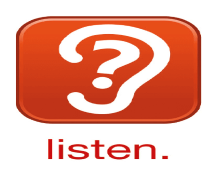 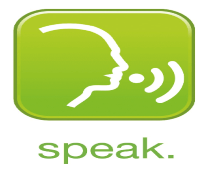 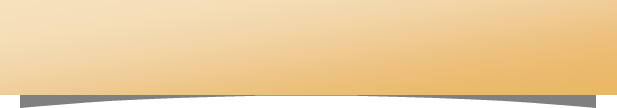 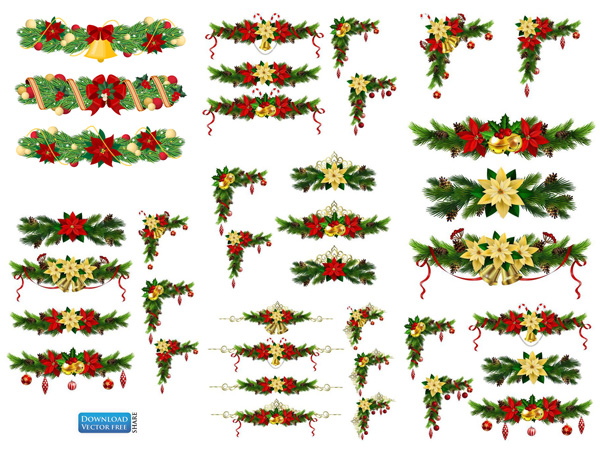 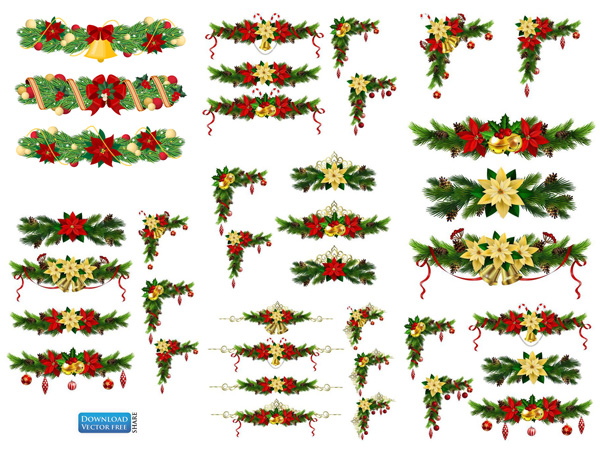 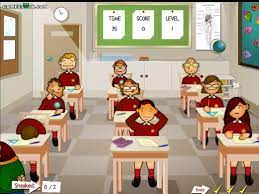 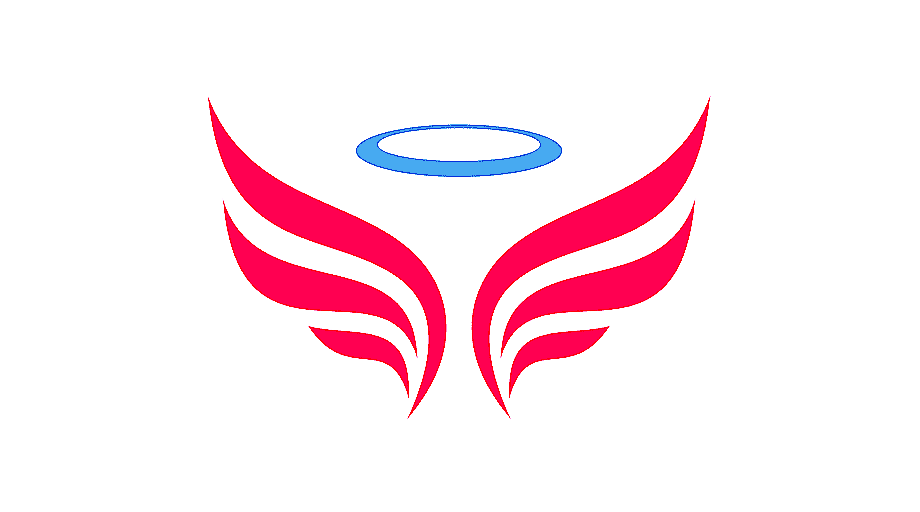 NGỮ VĂN 6
NÓI VÀ NGHE: Trình bày ý kiến về một hiện tượng (vấn đề) mà em quan tâm
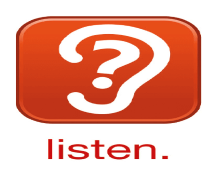 CỦNG CỐ, MỞ RỘNG
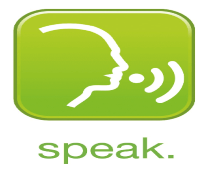 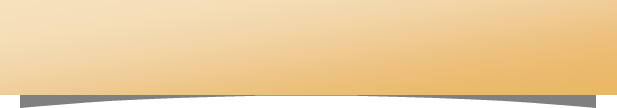 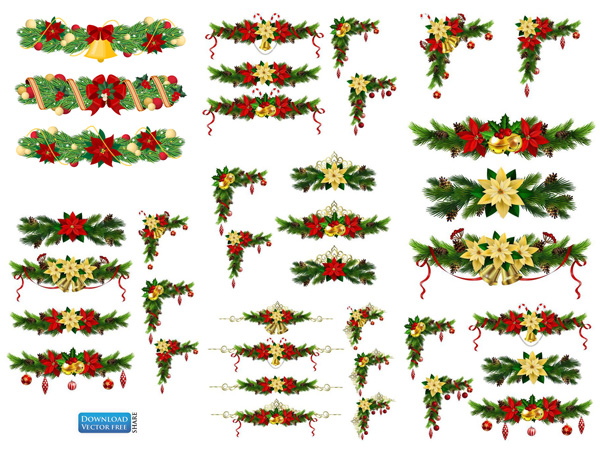 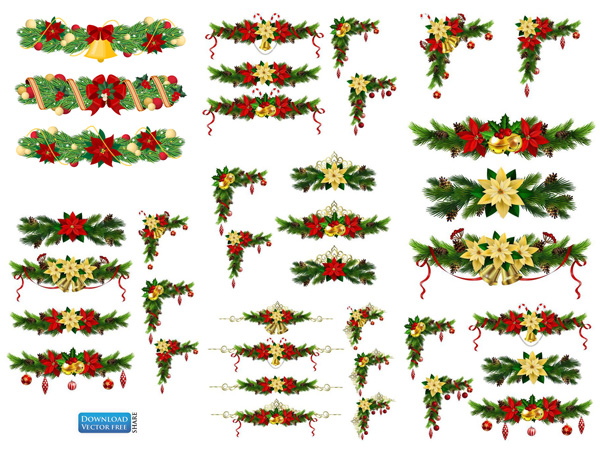 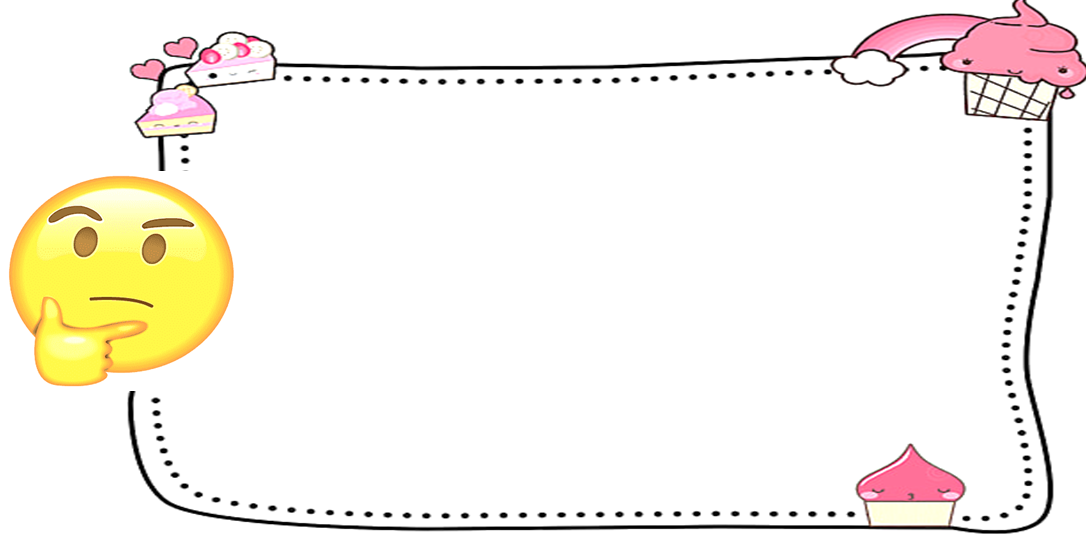 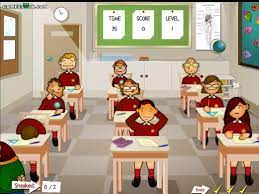 Câu 1. Qua việc học các văn bản trong bài, hãy trả lời các câu hỏi sau: (Hình thức cá nhân)
a) Vì sao việc khẳng định cái riêng của mỗi người luôn là điều cần thiết?
b) Vì sao trong cuộc sống, giữa mọi người cần có sự thấu hiểu, chia sẻ?
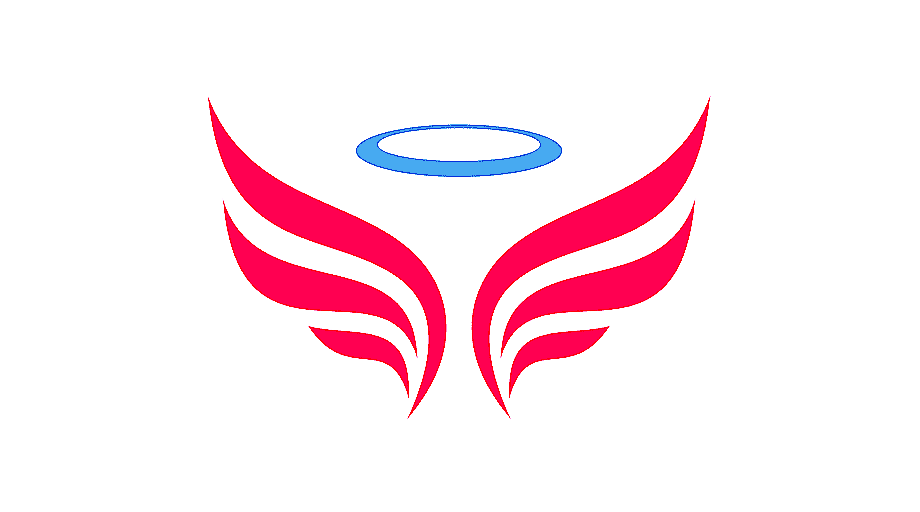 NGỮ VĂN 6
NÓI VÀ NGHE: Trình bày ý kiến về một hiện tượng (vấn đề) mà em quan tâm
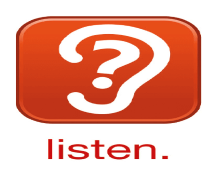 CỦNG CỐ, MỞ RỘNG
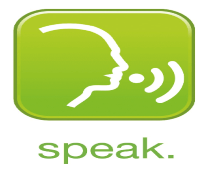 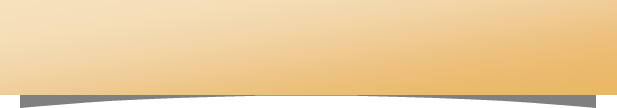 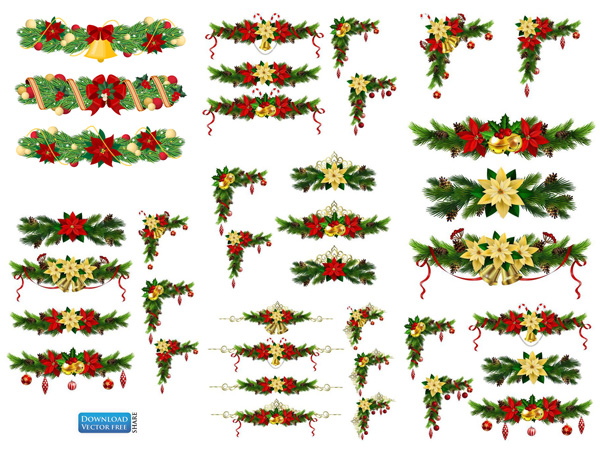 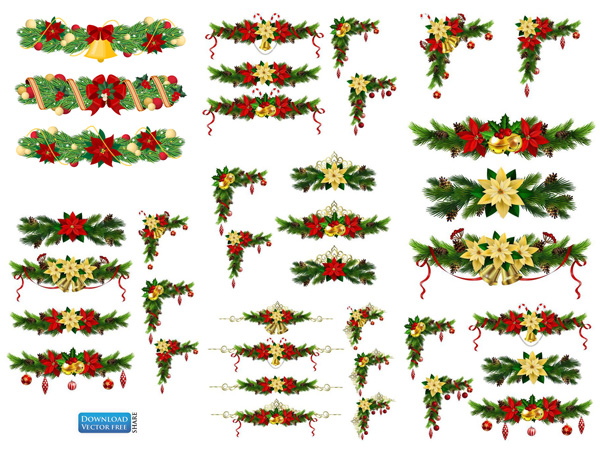 Câu 1:
a. Vì sao việc khẳng định cái riêng của mỗi người luôn là điều cần thiết?
- Cái riêng của mỗi người luôn là điều cần thiết. Bởi vì chính cái riêng, sự độc đáo trong mỗi một con người sẽ làm cho một tập thể, cộng đồng trở nên phong phú, đóng góp được cho tập thể cái là của chính mình.
b. Vì sao trong cuộc sống, giữa mọi người cần có sự thấu hiểu, chia sẻ?
- Trong cuộc sống, giữa mọi người cần có sự thấu hiểu, chia sẻ vì chính những sự thấu hiểu, chia sẻ đó làm cho người trở nên gần gũi với nhau hơn, sát lại gần nhau hơn, và càng làm cho mỗi con người tự hoàn thiện mình hơn.
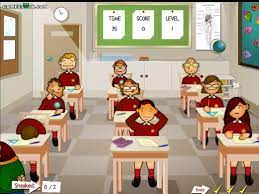 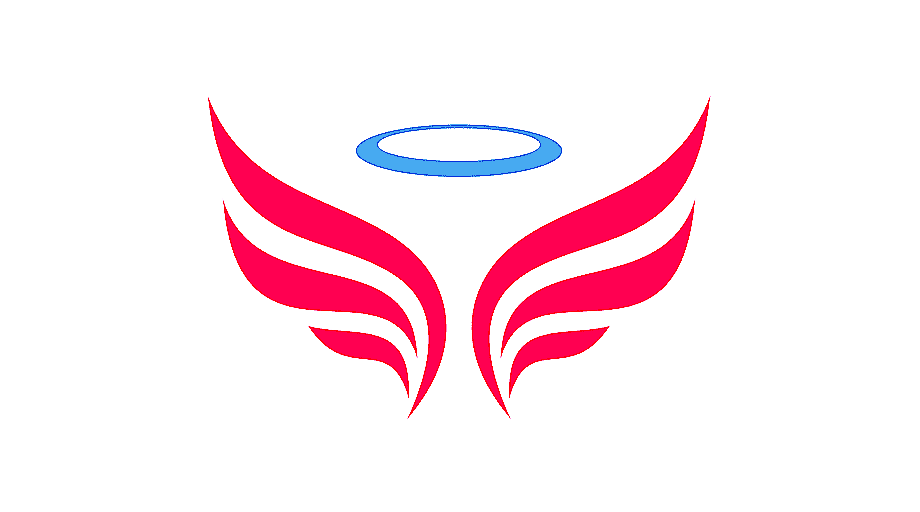 NGỮ VĂN 6
NÓI VÀ NGHE: Trình bày ý kiến về một hiện tượng (vấn đề) mà em quan tâm
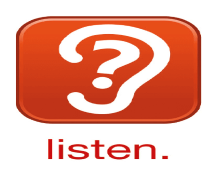 CỦNG CỐ, MỞ RỘNG
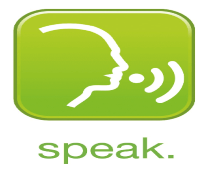 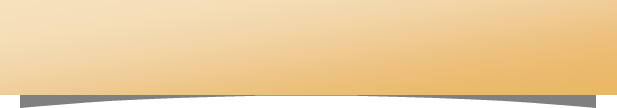 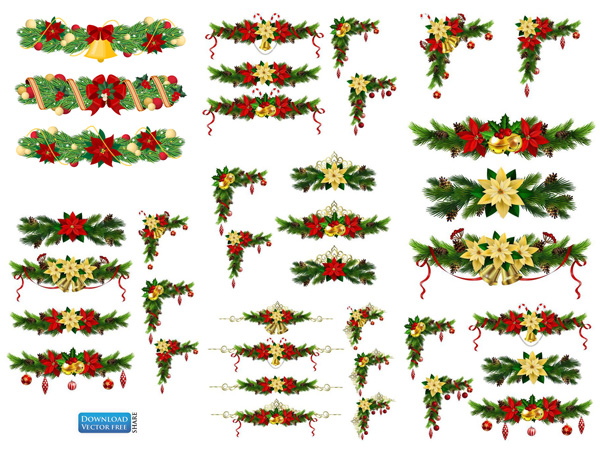 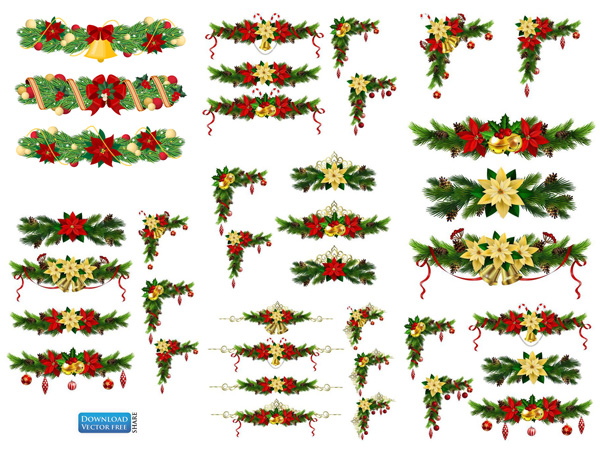 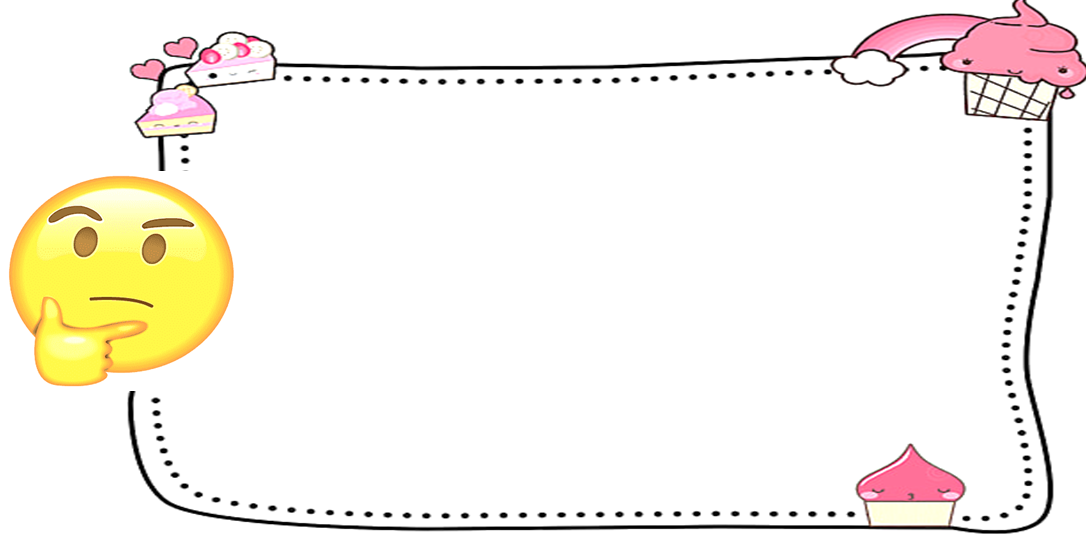 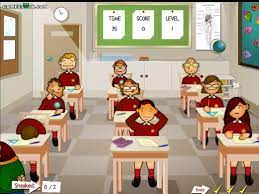 Câu 2. Sau đây là hai đoạn văn có mục đích giao tiếp khác nhau. Kẻ bảng vào vở theo mẫu và điền các thông tin thể hiện sự khác nhau giữa hai đoạn văn.
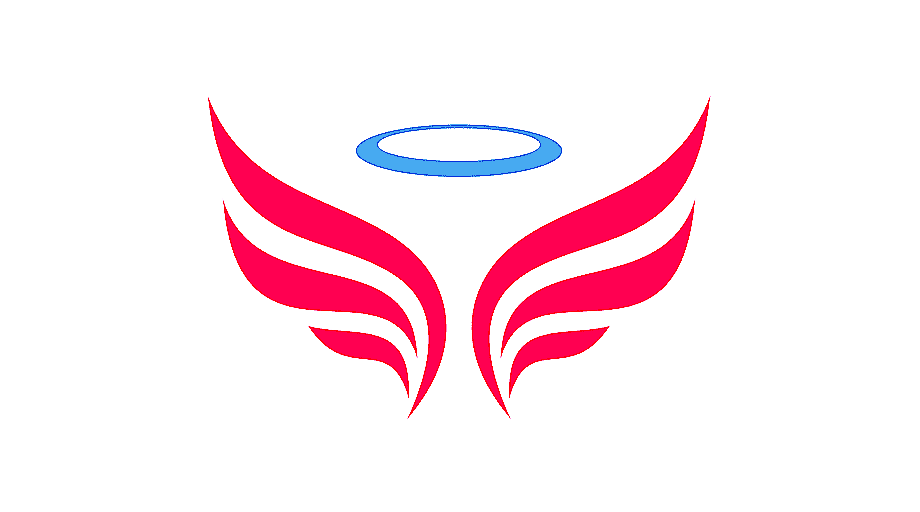 NGỮ VĂN 6
NÓI VÀ NGHE: Trình bày ý kiến về một hiện tượng (vấn đề) mà em quan tâm
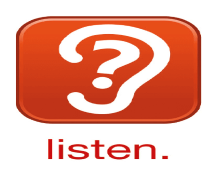 CỦNG CỐ, MỞ RỘNG
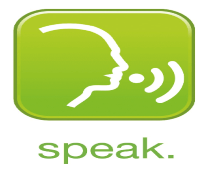 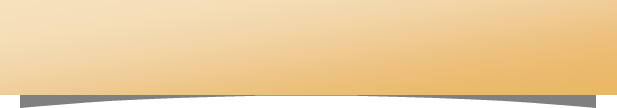 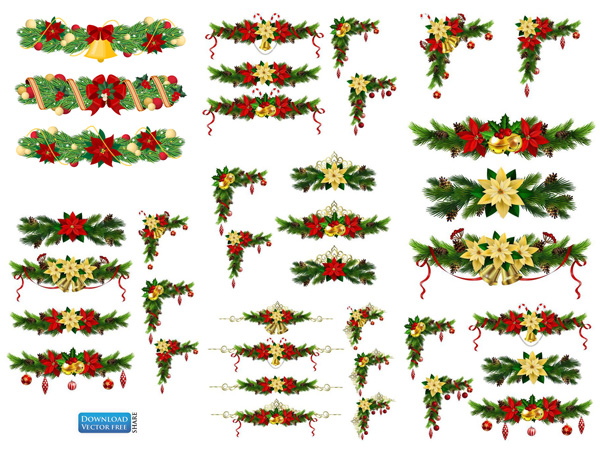 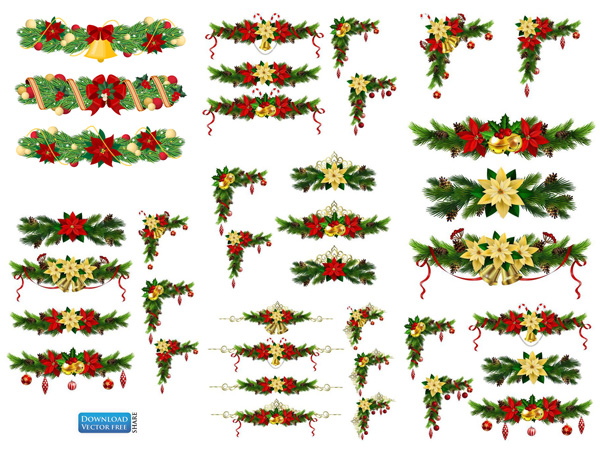 * Phiếu học tập:
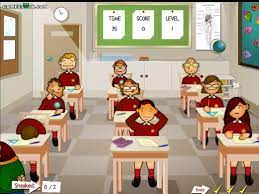 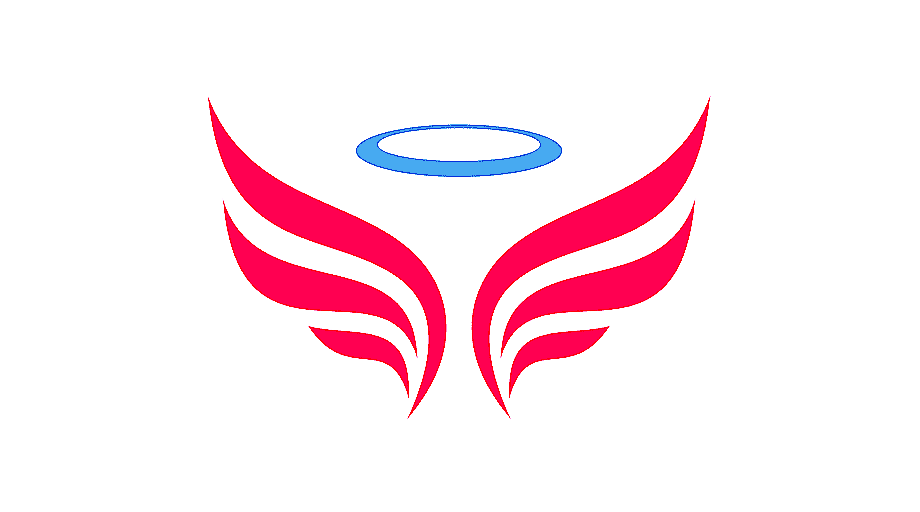 NGỮ VĂN 6
NÓI VÀ NGHE: Trình bày ý kiến về một hiện tượng (vấn đề) mà em quan tâm
CỦNG CỐ, MỞ RỘNG
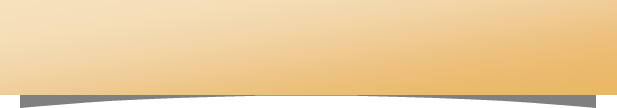 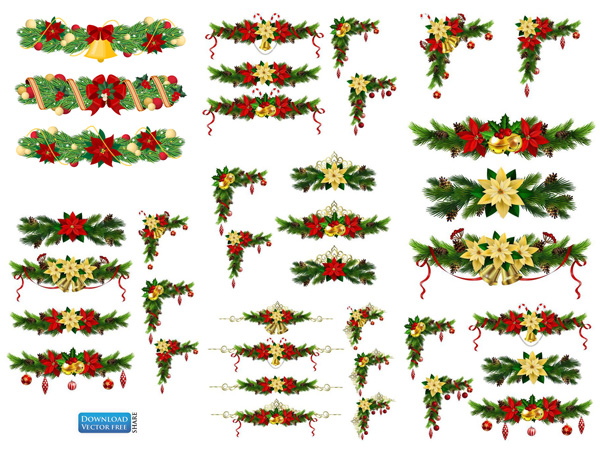 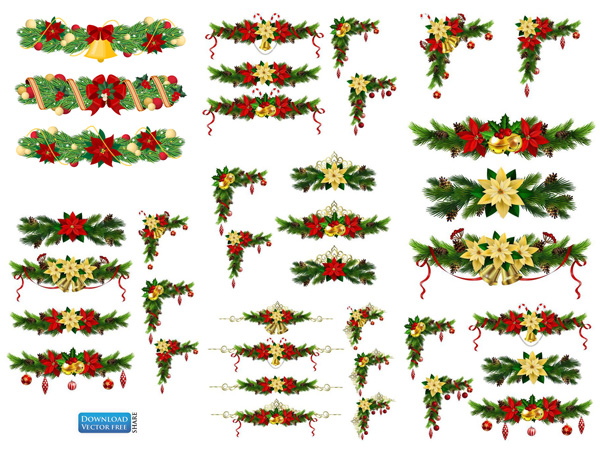 Câu 2: Sự khác nhau giữa hai đoạn văn
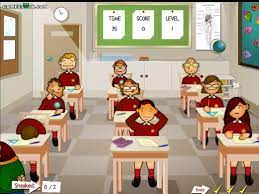 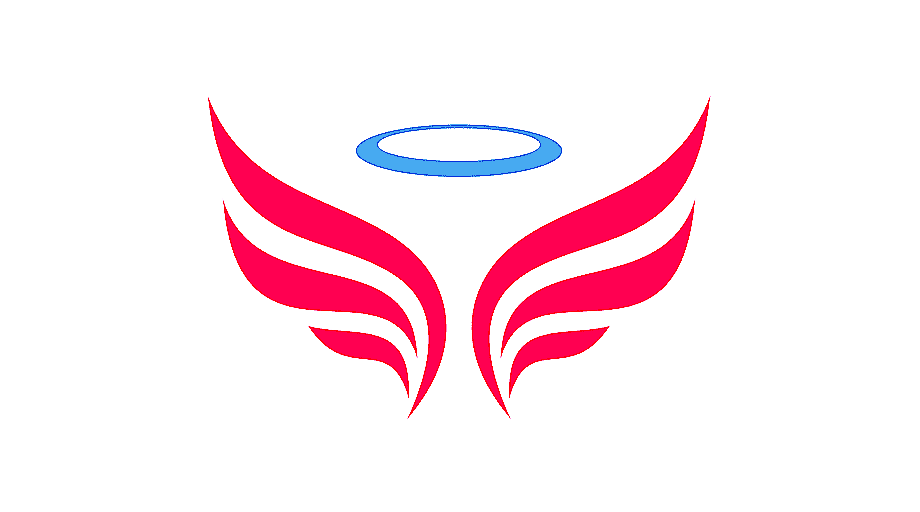 NGỮ VĂN 6
Tiếng cười không muốn nghe   (Minh Đăng)
Trước khi đọc
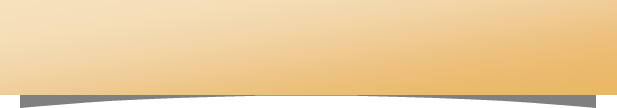 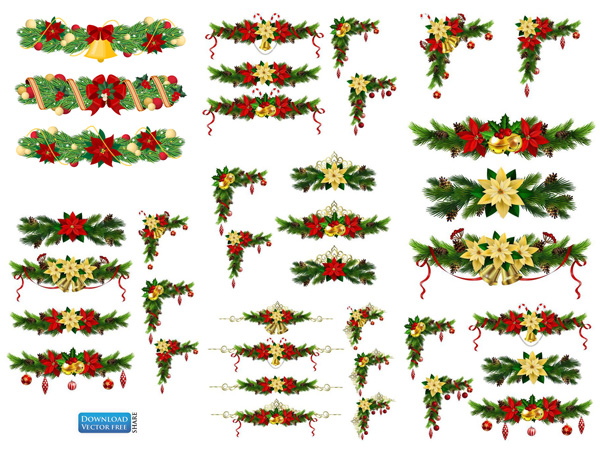 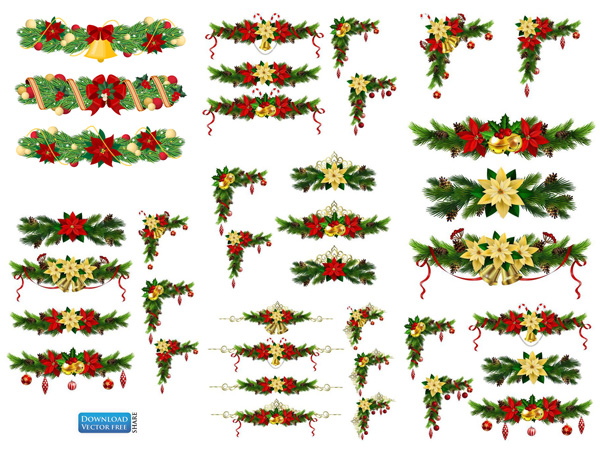 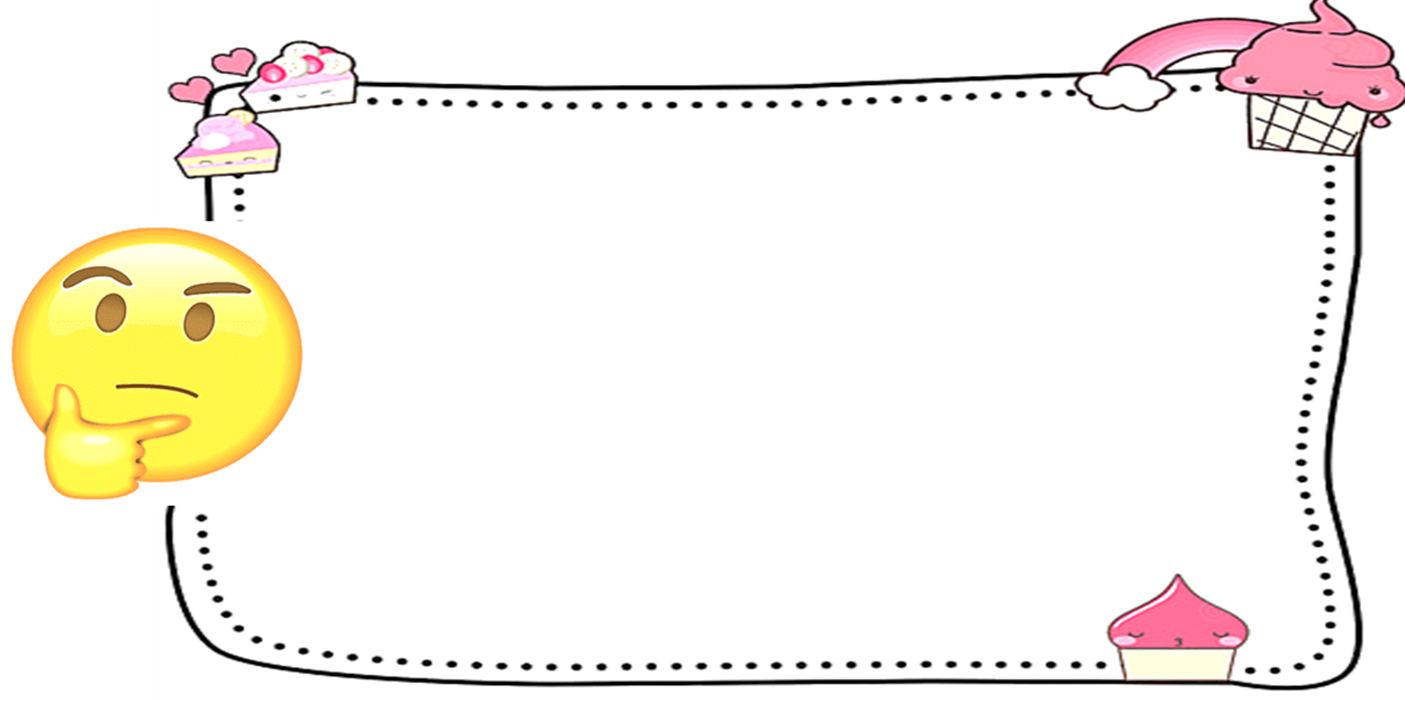 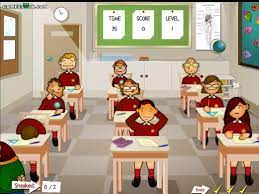 1. Em đã từng bị cười nhạo hay chứng kiến cảnh bạn mình bị cười nhạo chưa? Em có nhận thấy hành động cười nhạo người khác là vô ý không?
2. Cần ứng xử như thế nào khi bị người ta cười nhạo?
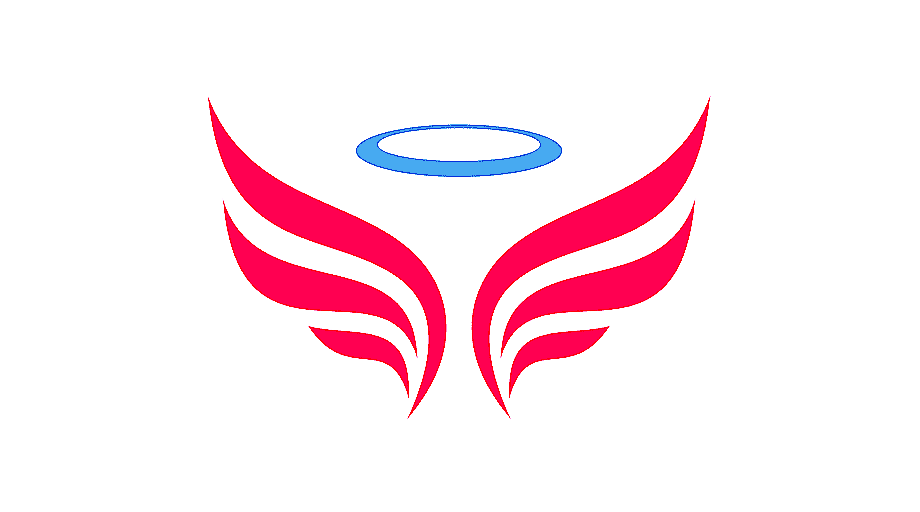 NGỮ VĂN 6
Tiếng cười không muốn nghe   (Minh Đăng)
Trước khi đọc
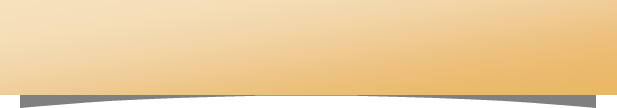 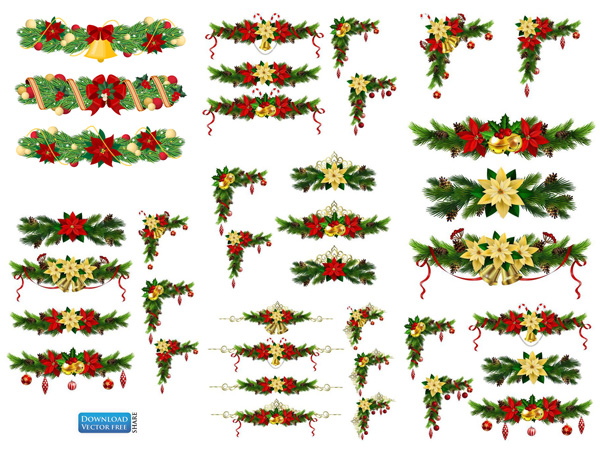 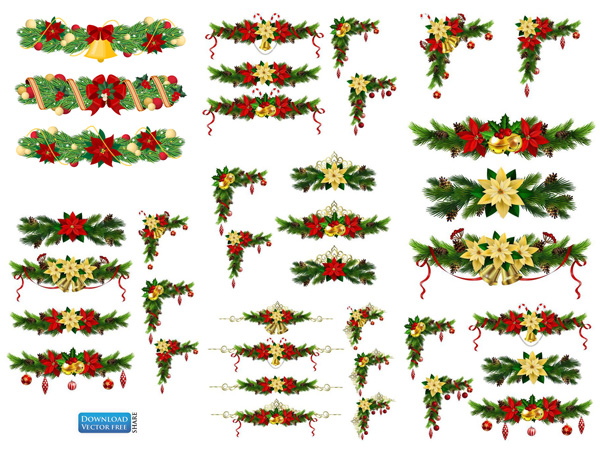 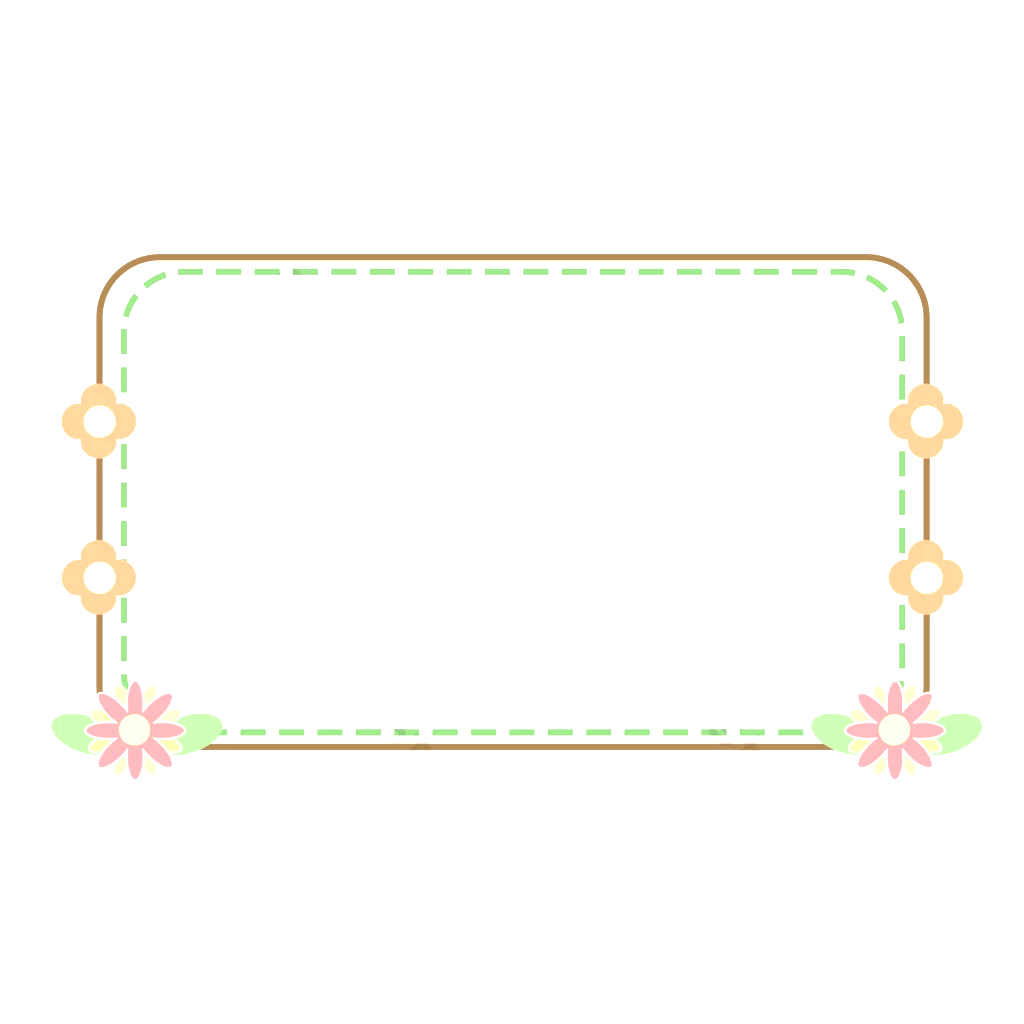 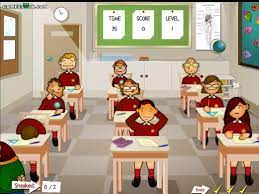 Dự kiến sản phẩm:
1. HS chia sẻ về tình huống từng bị cười nhạo: không thuộc bài, đi vòng kiềng, bị tật nói lắp nói ngọng... (hoặc chứng kiến cảnh bạn mình bị cười nhạo)
2. Mỗi người có một cách ứng xử khác nhau khi bị người ta cười nhạo. Có người sẽ chọn cách im lặng, nghiêm túc xem xét lại bản thân và tìm cách sửa sai. Có người lại lo lắng, hốt hoảng, ngày càng tự tin hơn.
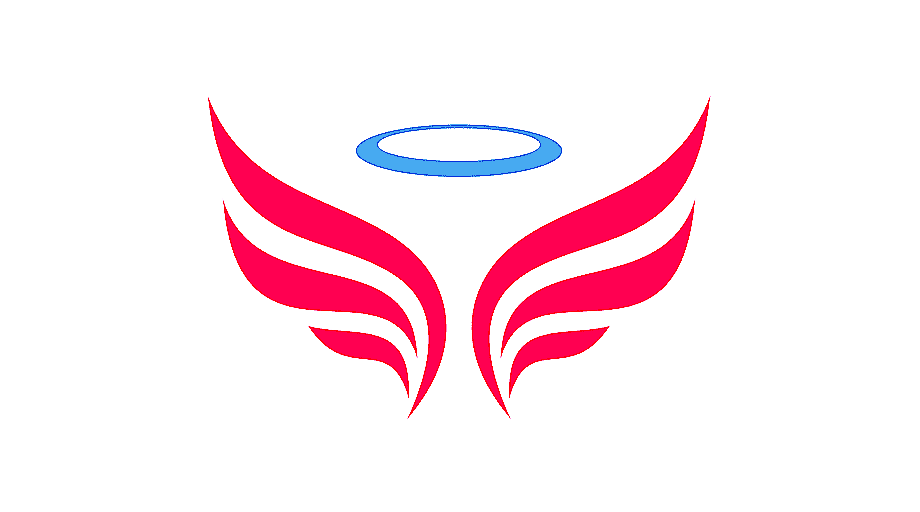 NGỮ VĂN 6
Tiếng cười không muốn nghe   (Minh Đăng)
Thực hành đọc:
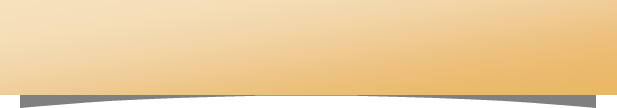 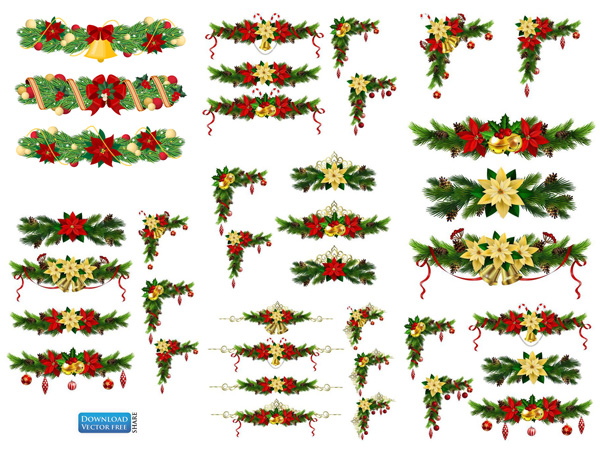 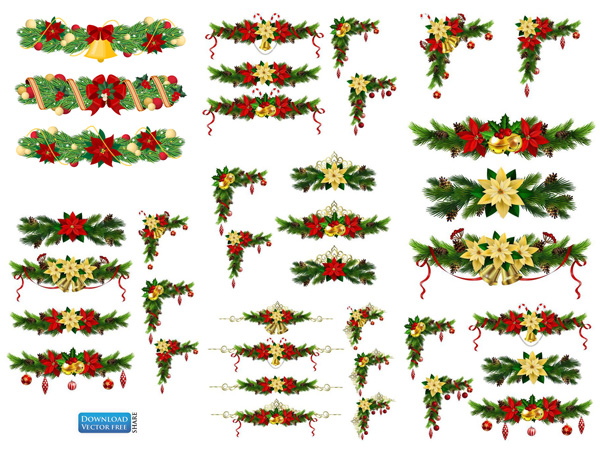 1. Đọc văn bản
2. Tìm hiểu chung
a. Tác giả: 
b. Xuất xứ: 
- Tác giả: Minh Đăng
- Tác phẩm: Tiếng cười không muốn nghe in trong tập chí Hồng Lĩnh, số 170/2020
c. Thể loại: VB nghị luận
d. Vấn đề bàn luận: : hiện tượng cười cợt khiếm khuyết của người khác là điều đáng phê phán, cần loại bỏ.
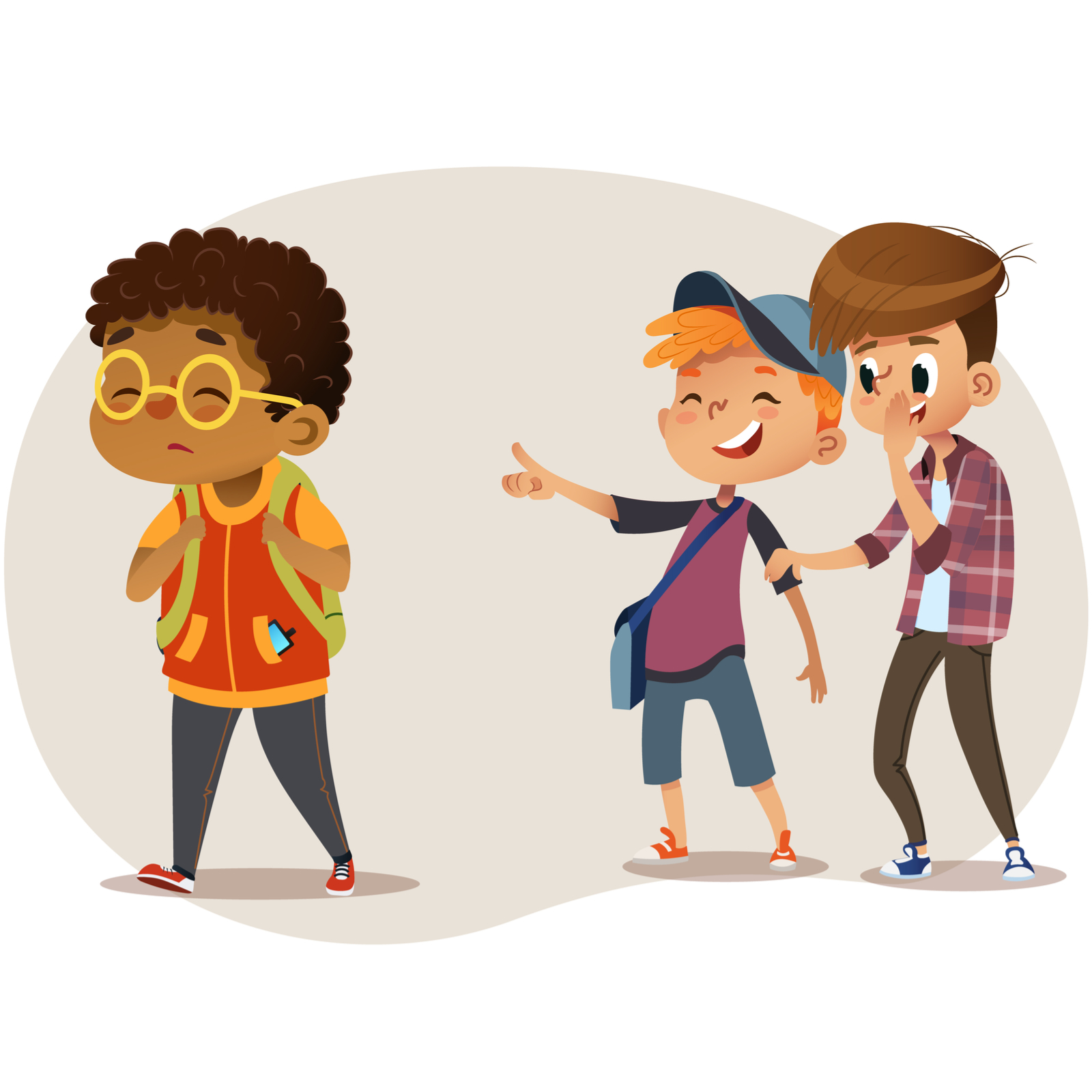 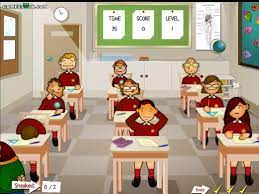 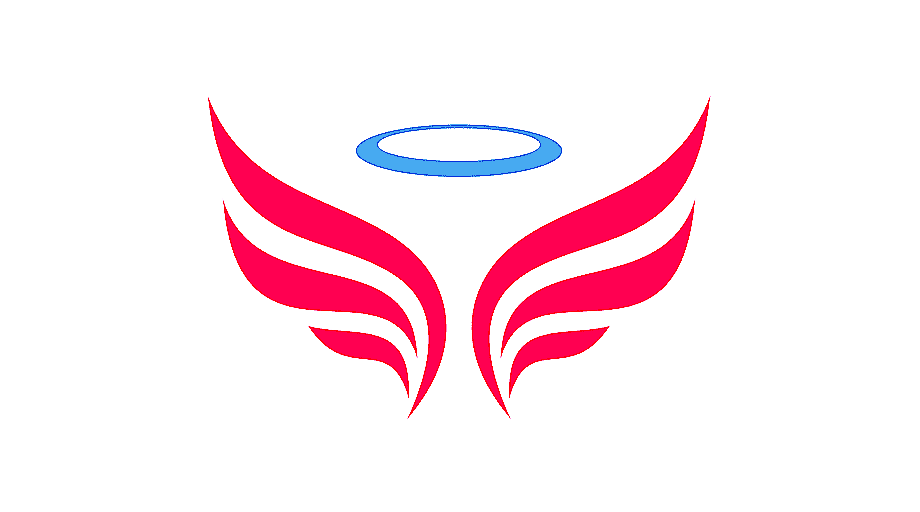 NGỮ VĂN 6
Tiếng cười không muốn nghe   (Minh Đăng)
Thực hành đọc:
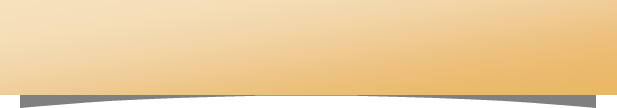 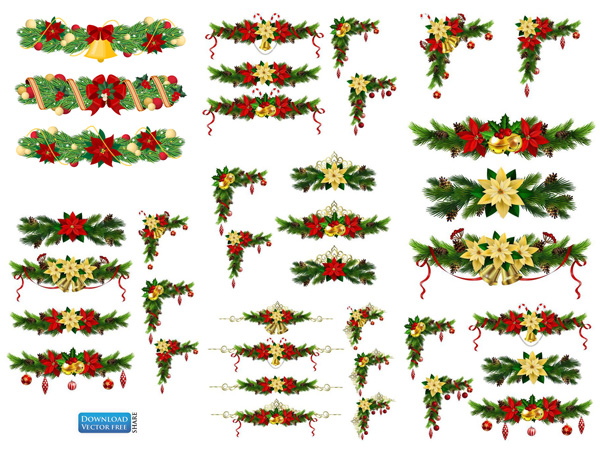 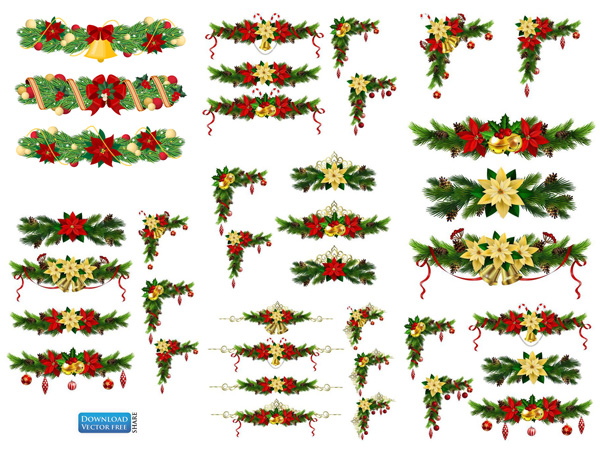 3. Khám phá văn bản
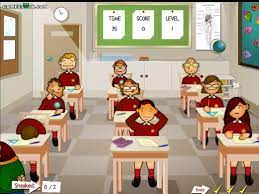 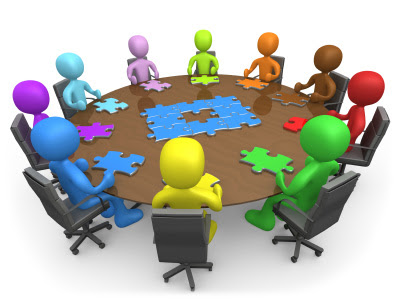 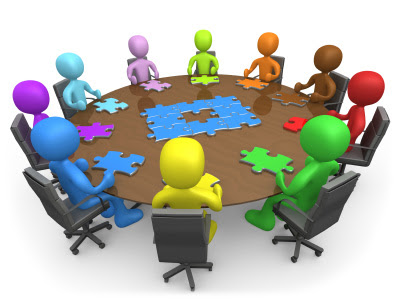 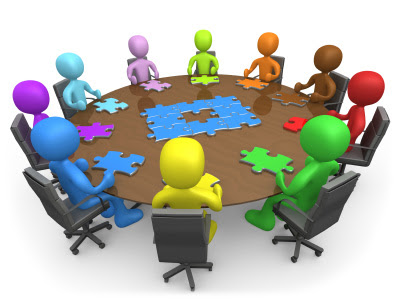 1
2
3
Người viết có thái độ, suy nghĩ thế nào trước những hiện tượng cười cợt khiếm khuyết của người khác? Thái độ suy nghĩ đó dựa trên những lý lẽ nào?
Nhận xét các bằng chứng tác giả sử dụng để chứng minh cho lý lẽ đã nêu?
Đoạn mở đầu nói đến nhiều ý nghĩa khác nhau của tiếng cười? Ý nghĩa nào được bàn luận trong văn bản này? Phần kết thức vấn đề tác gải khẳng định đêì gì?
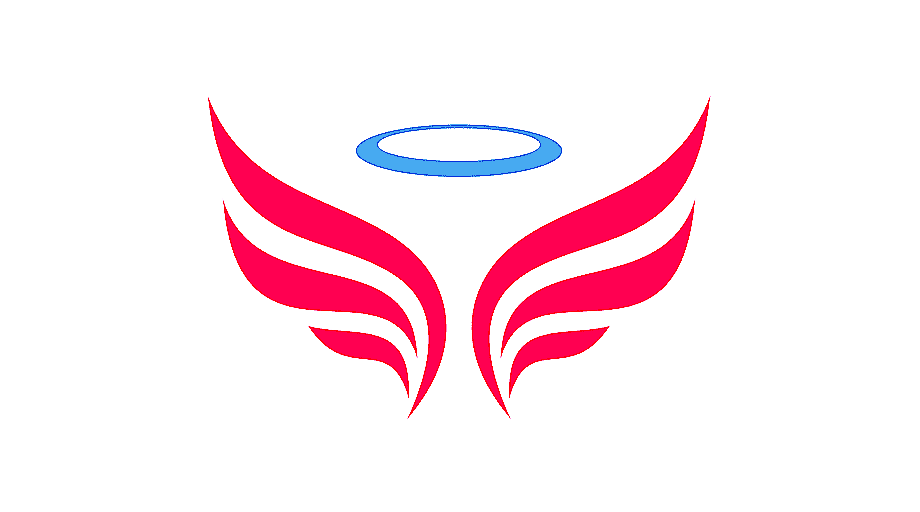 NGỮ VĂN 6
Tiếng cười không muốn nghe   (Minh Đăng)
Thực hành đọc:
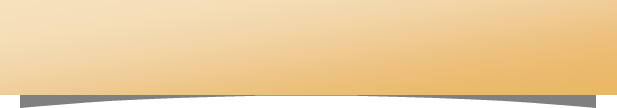 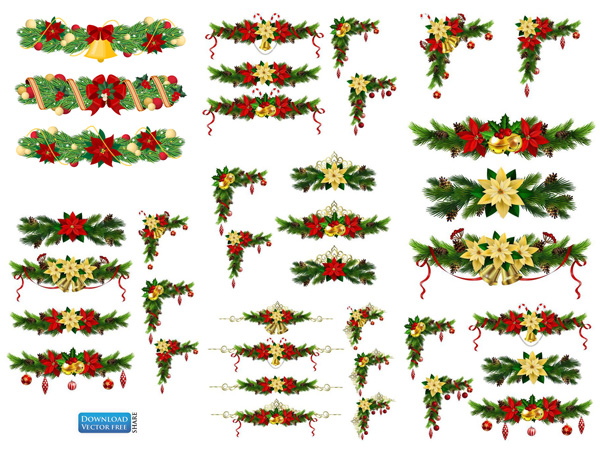 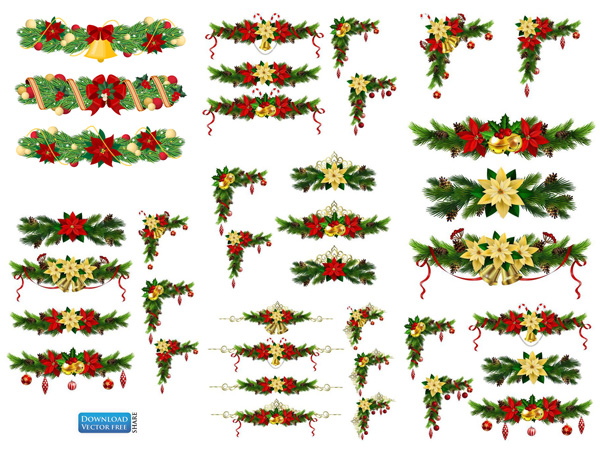 3. Khám phá văn bản
a. Nêu vấn đề: Đoạn mở đầu nói đến nhiều ý nghĩa khác nhau của tiếng cười:
Trao gửi một niềm tin yêu
Thay cho một lời  cảm ơn, một tình cảm chân thành muốn nói
Hài hước, dí dỏm khiến người ta quên cảmệt nhọc,
Phê phán những thói hư tật xấu
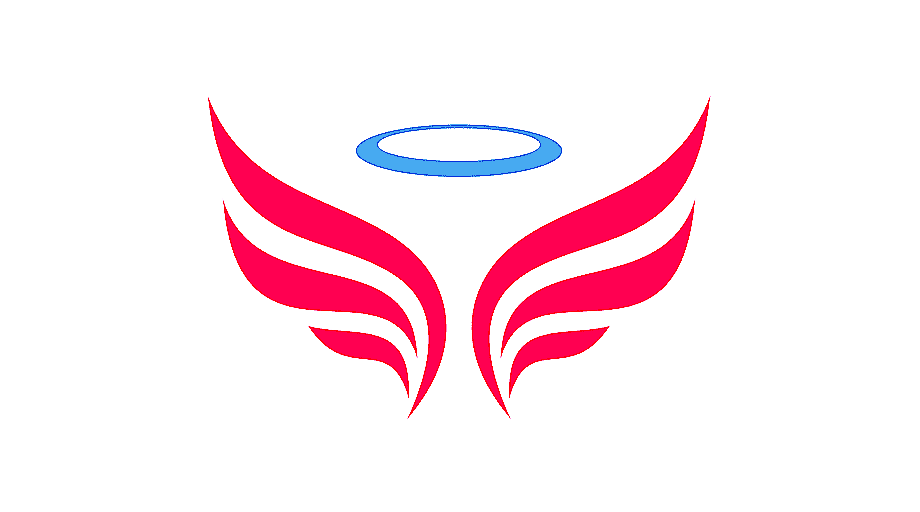 NGỮ VĂN 6
Tiếng cười không muốn nghe   (Minh Đăng)
Thực hành đọc:
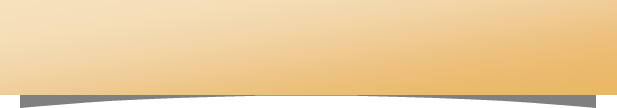 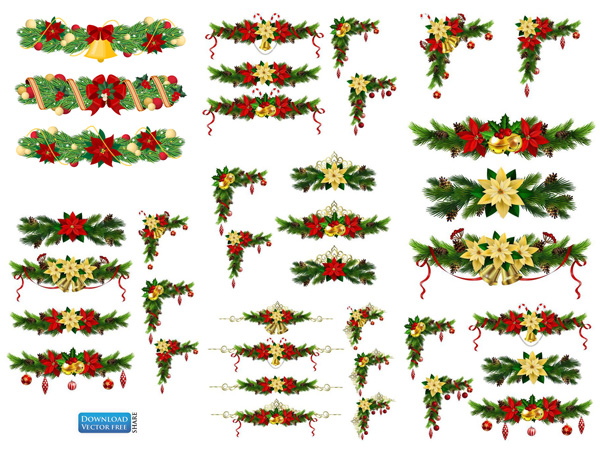 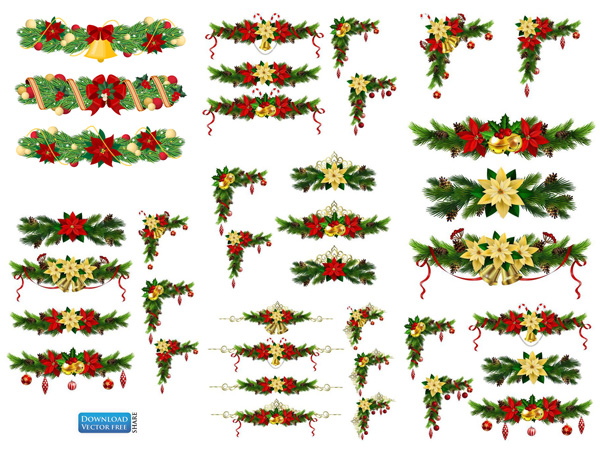 3. Khám phá văn bản
b. Bàn về tiếng cười nhạo: Phê phán thói cười nhạo.
* Lí lẽ:
- Lí do để người ta cười nhạo người khác:
+ Tự cho mình ở vị trí cao, có quyền phán xét người khác; sai lầm, .. 
+ Trên đời không ai hoàn hảo.
+ Sự khác biệt giữa người này với người khác là điều tất yếu.
- Trước sai lầm của người khác cần có thái độ đúng đắn, có thái độ chân thành chứ không nên cười nhạo.
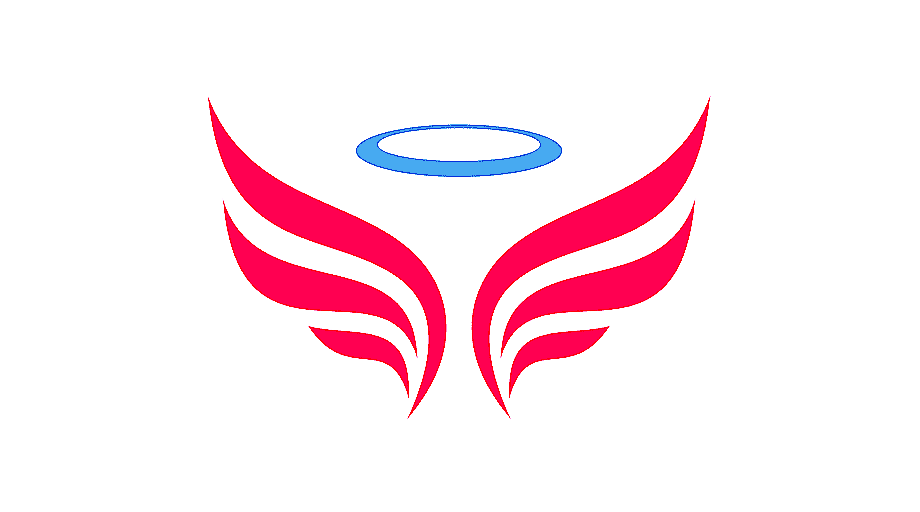 NGỮ VĂN 6
Tiếng cười không muốn nghe   (Minh Đăng)
Thực hành đọc:
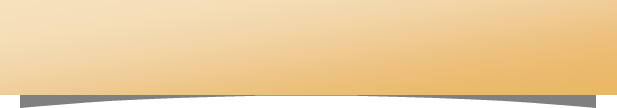 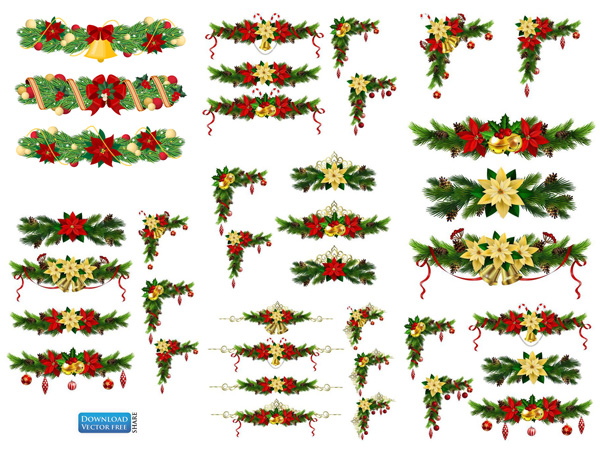 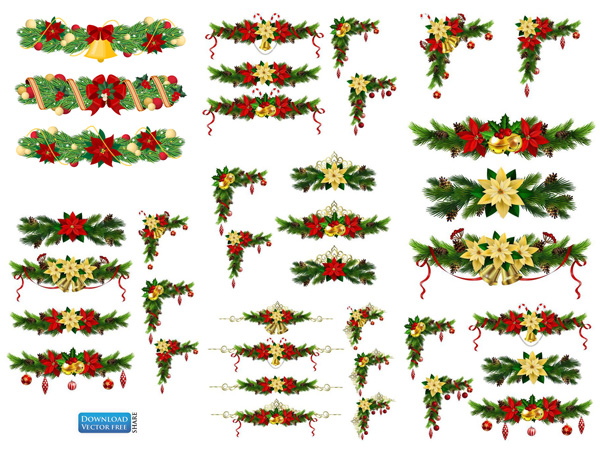 3. Khám phá văn bản
b. Bàn về tiếng cười nhạo: Phê phán thói cười nhạo.
*.Bằng chứng, ví dụ cụ thể cho vấn đề cười nhạo người khác là xấu xa như thế nào. 
- Cách ứng xử khác nhau khi bị cười nhạo
- Câu chuyện về chú Nam, người bị cười nhạo.
* Thái độ của tác giả: phản đối, lên án hành động cười nhạo.
c. Kết thúc vấn đề: Có thể chữa “bệnh” cười nhạo bằng lòng nhân ái và sự thông cảm.
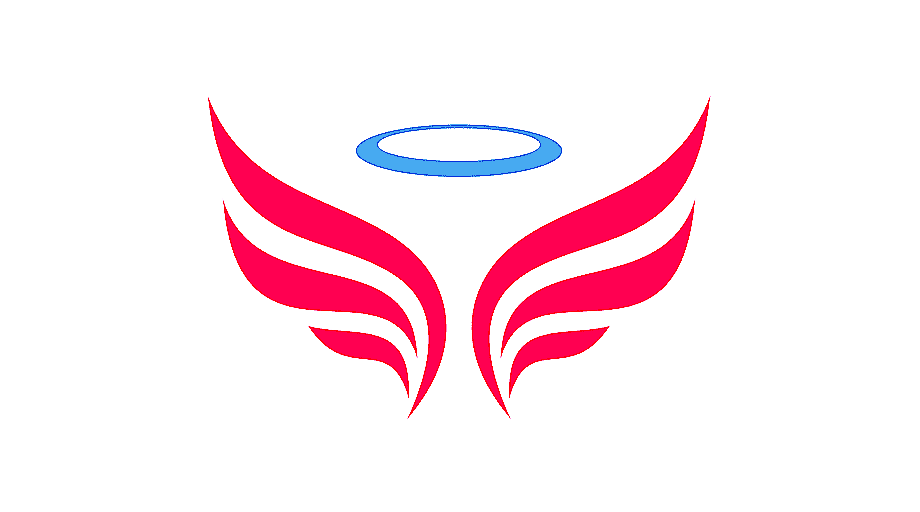 NGỮ VĂN 6
Tiếng cười không muốn nghe   (Minh Đăng)
Thực hành đọc:
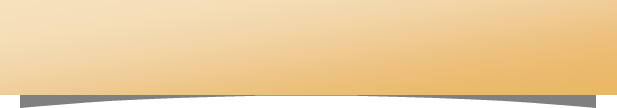 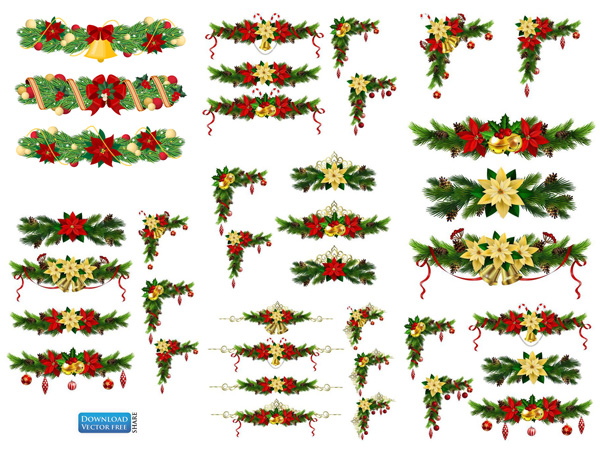 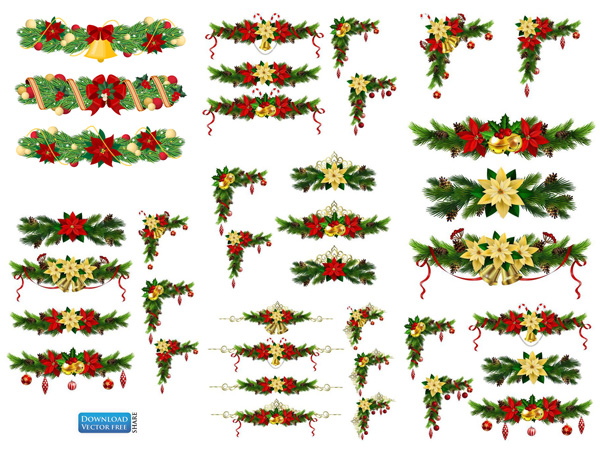 4. Tổng kết
a. Nghệ thuật
b. Nội dung
Trước những sai lầm, thiếu xót của người khác cần có thái độ góp ý chân thành, chứ không phải cất lên tiếng cười hả hê, chê bai, chế nhạo người khác.
Lập luận chặt chẽ, lí lẽ xác đáng, dẫn chứng chân thực, gần gũi, tiêu biểu.
Lời văn cởi mở, chân thành, giàu cảm xúc
Phương thuốc chữa "căn bệnh" này chính là lòng nhân ái, sự cảm thông.
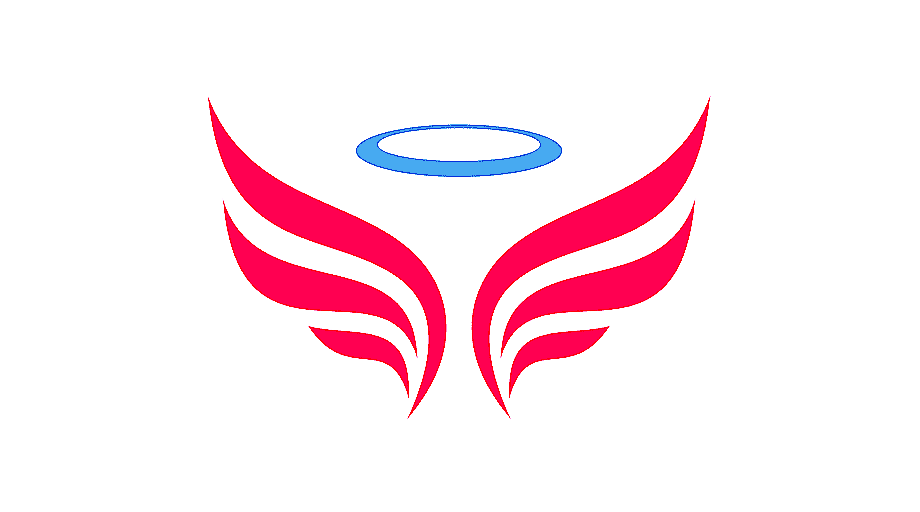 NGỮ VĂN 6
Tiếng cười không muốn nghe   (Minh Đăng)
Sau khi đọc:
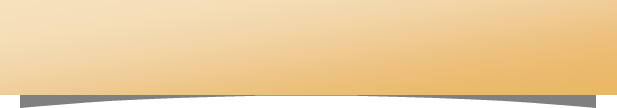 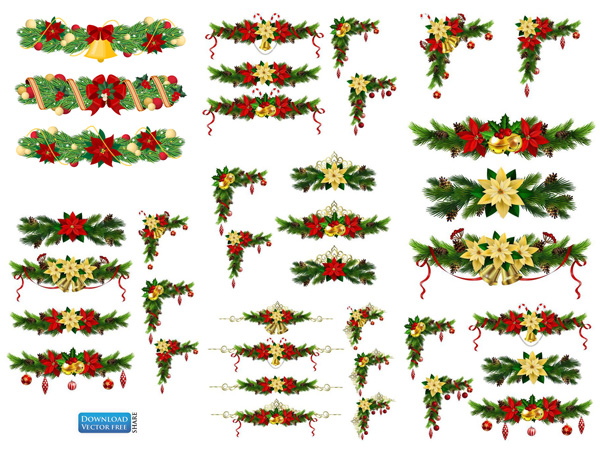 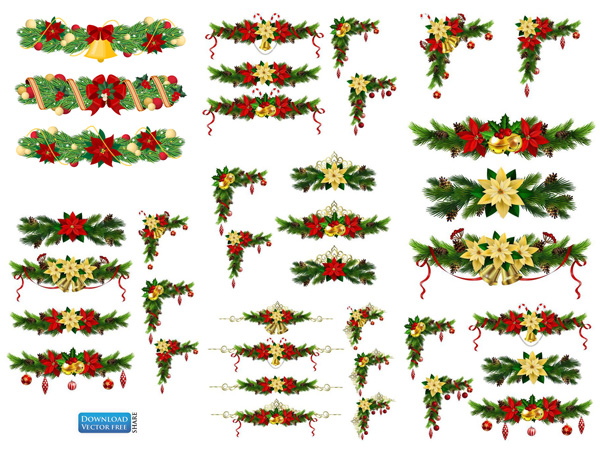 5. Luyện tập:
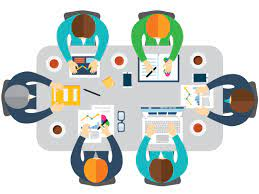 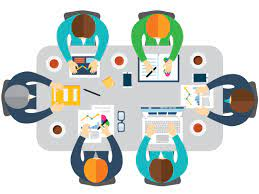 1,2
3,4
Câu 1: Lòng nhân ái, sự cảm thông là "phương thuốc" hữu hiệu để trị "căn bệnh" cười nhạo người khác. Em có đồng ý với kiến đó không? Vì sao?
Câu 2: Em có lý lẽ hay bằng chứng nào cụ thể có thể bổ sung cho văn bản? Hãy tìm một số câu tục ngữ nói về cách ứng xử trong cuộc sống.
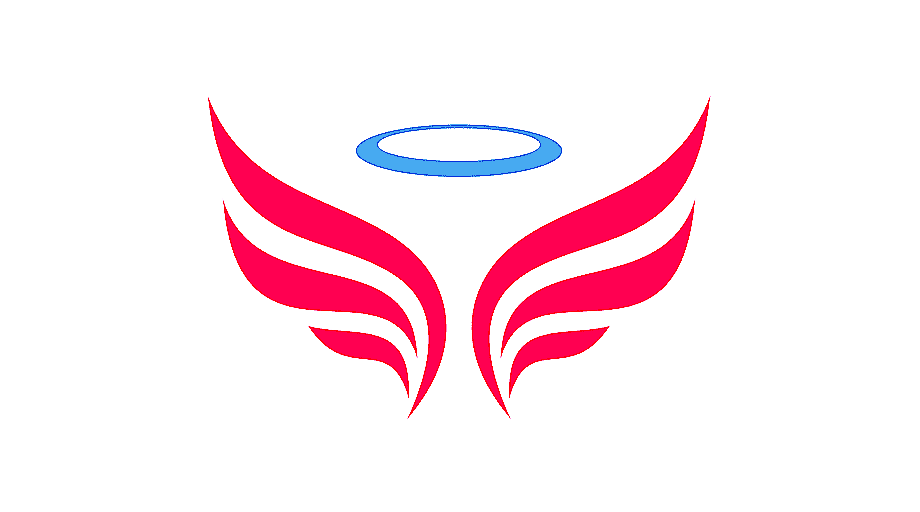 NGỮ VĂN 6
Tiếng cười không muốn nghe   (Minh Đăng)
Sau khi đọc:
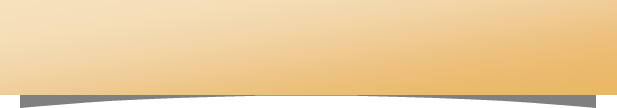 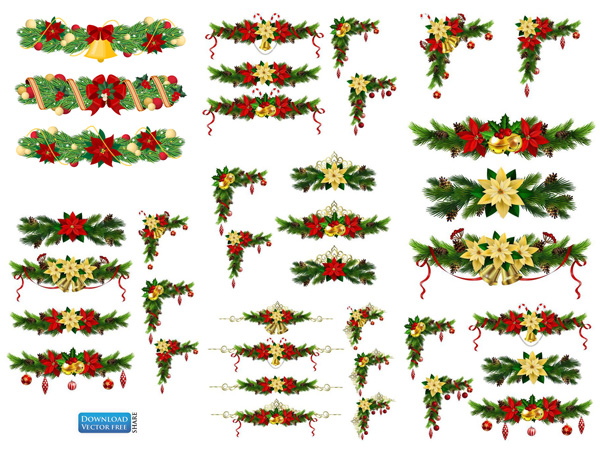 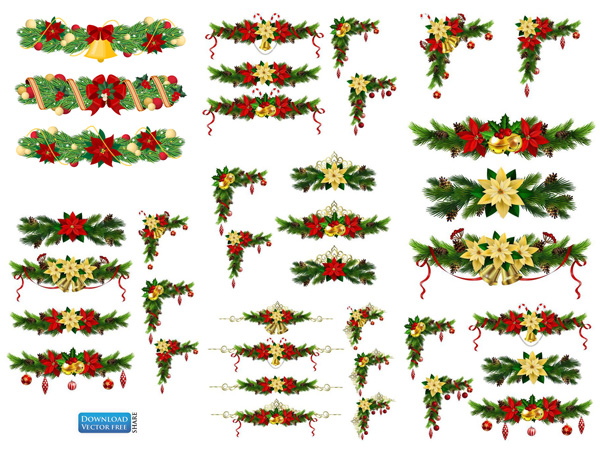 5. Luyện tập:
Câu 1: Em đồng ý với ý kiến lòng nhân ái, sự cảm thông là "phương thuốc" hữu hiệu để trị "căn bệnh" cười nhạo người khác.
+ Sự cảm thông chia sẻ, tấm lòng nhân ái sẽ kết gắn mọi người, tạo cho con người cái nhìn trân trọng, đồng cảm với người khác
+ Nếu như nó được nhân rộng, phát triển bằng cách mỗi người hãy đặt mình vào vị trí, hoàn cảnh của người khác để để suy nghĩ, thức tỉnh thì sẽ không bao giờ có chỗ cho sự cười chê, nhạo báng xuất hiện.
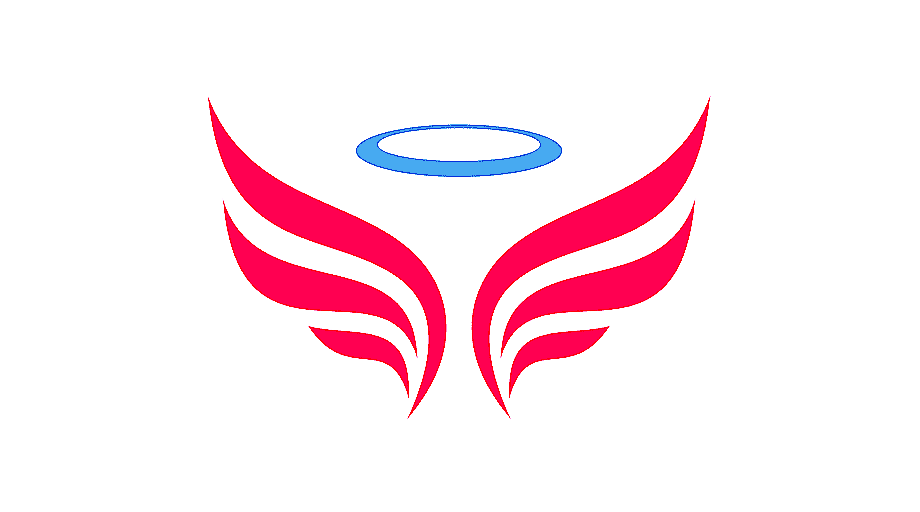 NGỮ VĂN 6
Tiếng cười không muốn nghe   (Minh Đăng)
Sau khi đọc:
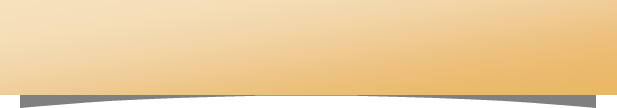 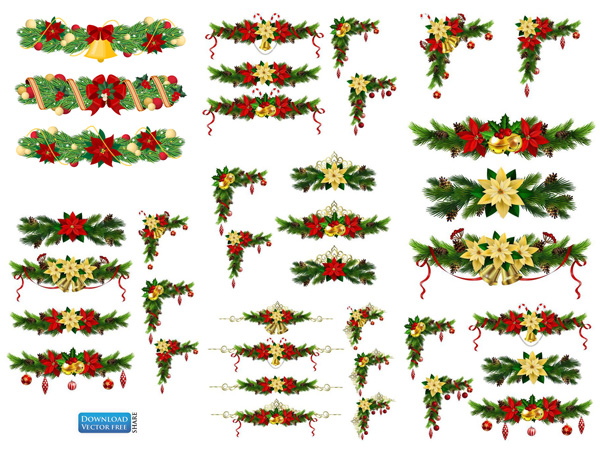 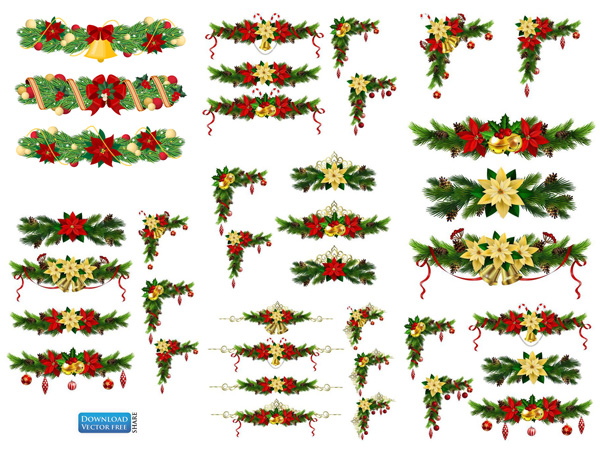 5. Luyện tập:
Câu 2: Một số câu tục ngữ nói về cách ứng xử trong cuộc sống:
Chim khôn kêu tiếng rảnh rang/Người khôn nói tiếng dịu dàng dễ nghe
Lời nói chẳng mất tiền mua?/ Lựa lời mà nói cho vừa lòng nhau
Kim vàng ai nỡ uốn câu/Người khôn ai nỡ nói nhau nặng lời
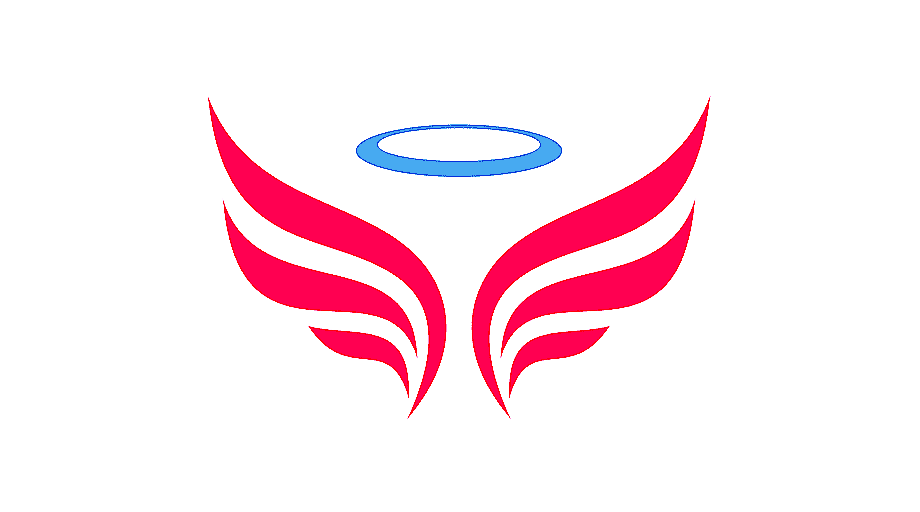 NGỮ VĂN 6
VẬN DỤNG CHO CẢ BÀI HỌC
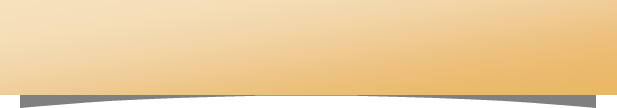 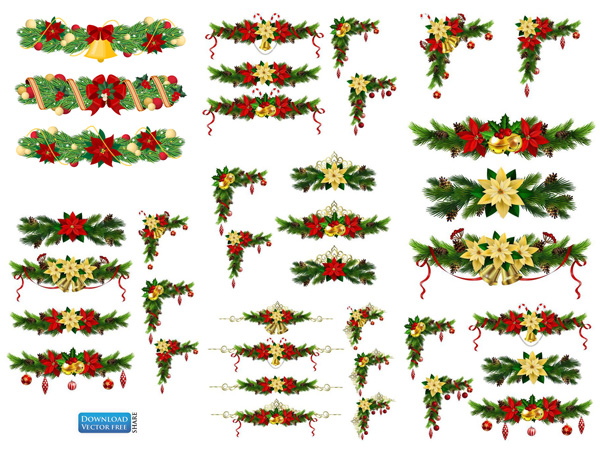 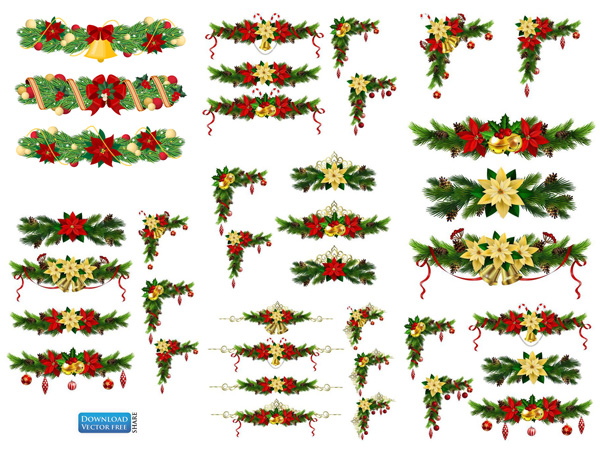 Đọc đoạn văn và trả lời câu hỏi:
“Cuộc sống vốn là thế giới đa dạng, phong phú, đầy màu sắc và mỗi người là một cá thể độc lập với những quan điểm sống khác nhau. Vậy khó có thể bắt người khác giống mình về sở thích, thói quen, tính cách… Điều quan trọng là mỗi người phải biết chấp nhận và tôn trọng sự khác biệt của người khác.
      Muốn có được suy nghĩ và hành xử đúng đắn, chúng ta cần biết chấp nhận sự khác biệt, hướng đến một cách sống bao dung, rộng lượng. Điều đó giúp bạn có được cuộc sống chan hòa với mọi người và có thêm nhiều cơ hội tốt trong cuộc sống. Chấp nhận cuộc sống như nó vốn có, điều đó có nghĩa là bạn đang tiến dần đến sự chín chắn, trưởng thành. Nếu bạn biết tôn trọng sự khác biệt của người khác, tôn trọng quyền tự do cá nhân của mỗi người, bạn sẽ nhận được sự tôn trọng của mọi người, cuộc sống rồi sẽ mỉm cười với bạn. Tôn trọng sự khác biệt không phải là bạn đã tự đánh mất mình, mà đó là văn hóa ứng xử cần phải có của mỗi người. Tôn trọng sự khác biệt, bạn sẽ hạn chế làm người khác tổn thương chỉ vì những định kiến và nông nổi của mình..."
(Minh Uyên, báo Ninh Thuận, Thứ sáu, 09/10/2020)
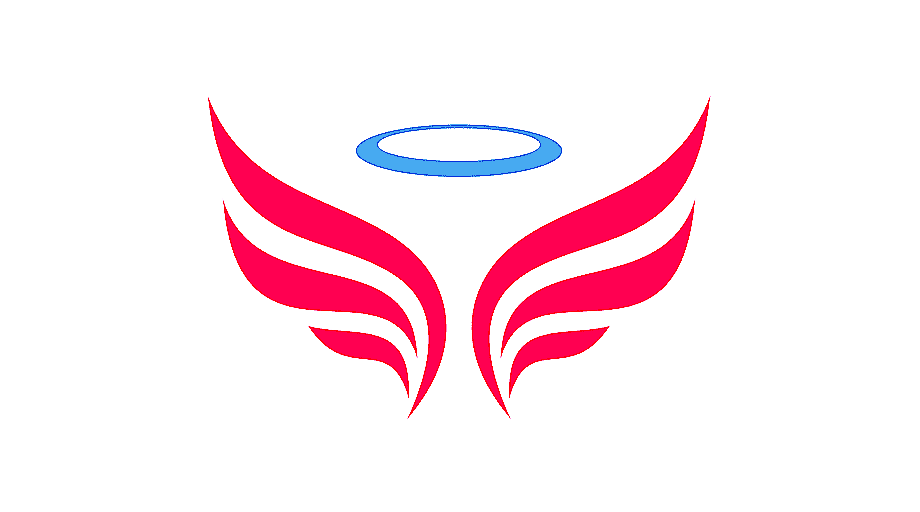 NGỮ VĂN 6
VẬN DỤNG CHO CẢ BÀI HỌC
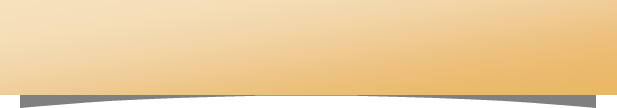 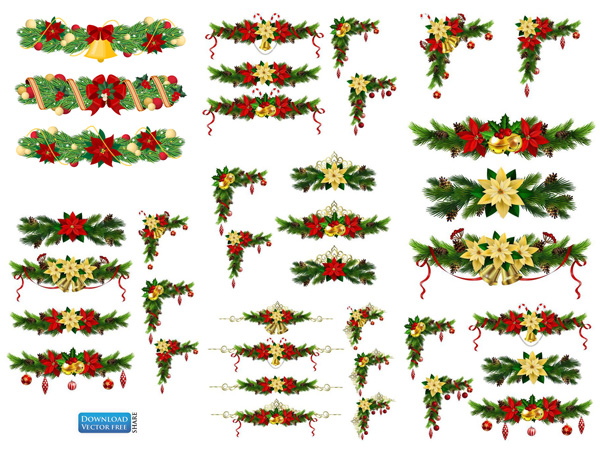 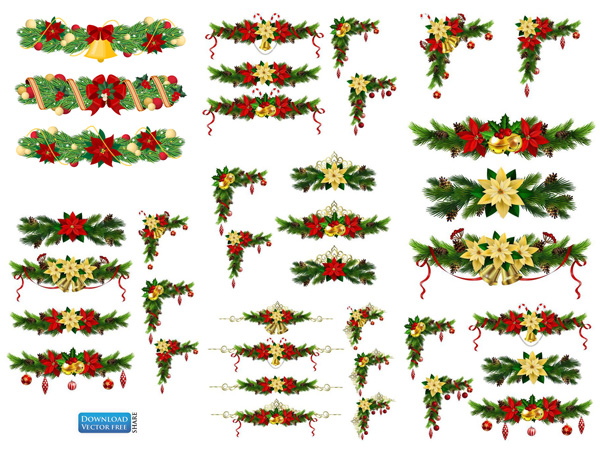 Đọc đoạn văn và trả lời câu hỏi:
Câu 1: Xác định phương thức biểu đạt chính của đoạn trích trên?
Câu 2: Theo tác giả, biết chấp nhận sự khác biệt có ý nghĩa thế nào với chúng ta?
Câu 3: Em có đồng ý với quan điểm: “Tôn trọng sự khác biệt không phải là bạn đã tự đánh mất mình, mà đó là văn hóa ứng xử cần phải có của mỗi người” không? Vì sao?
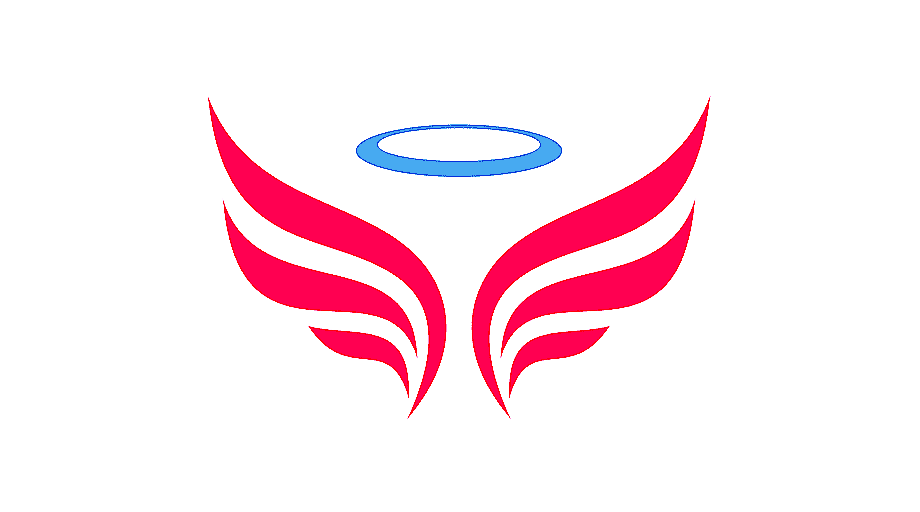 NGỮ VĂN 6
VẬN DỤNG CHO CẢ BÀI HỌC
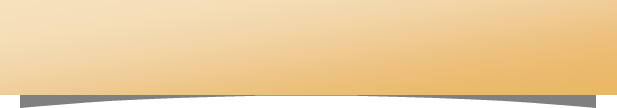 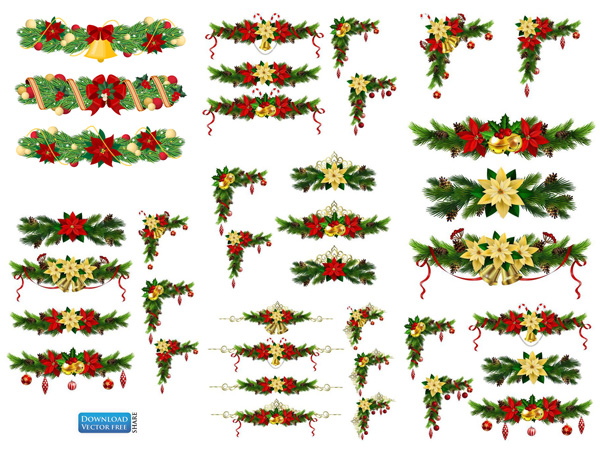 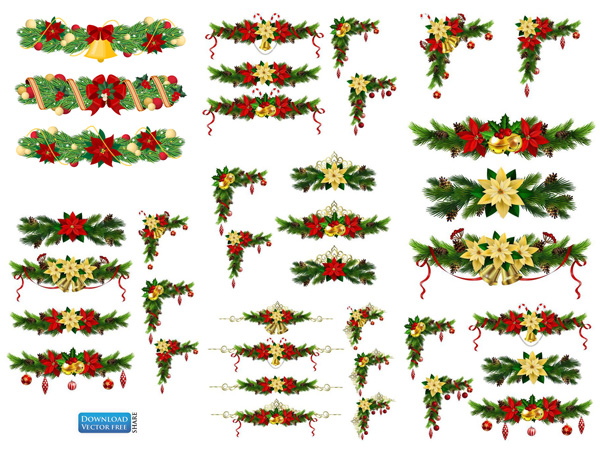 Câu 1: Xác định phương thức biểu đạt chính của đoạn trích: Nghị luận
Câu 2: Theo tác giả, biết chấp nhận sự khác biệt có ý nghĩa với chúng ta:
+ Giúp bạn có được cuộc sống chan hòa với mọi người và có thêm nhiều cơ hội tốt trong cuộc sống
+ Bạn đang tiến dần đến sự chín chắn, trưởng thành.
+ Cuộc sống rồi sẽ mỉm cười với bạn
+ Sẽ hạn chế làm người khác tổn thương chỉ vì những định kiến và nông nổi của mình
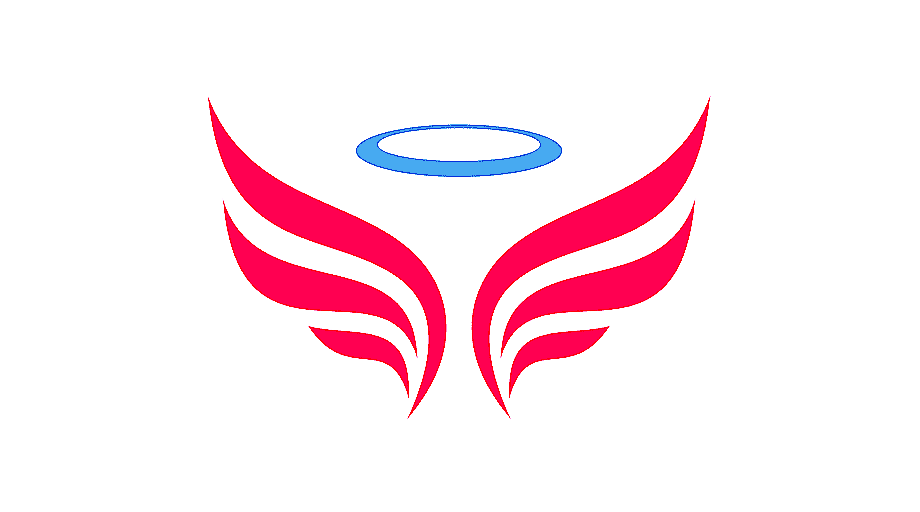 NGỮ VĂN 6
VẬN DỤNG CHO CẢ BÀI HỌC
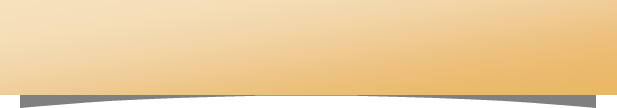 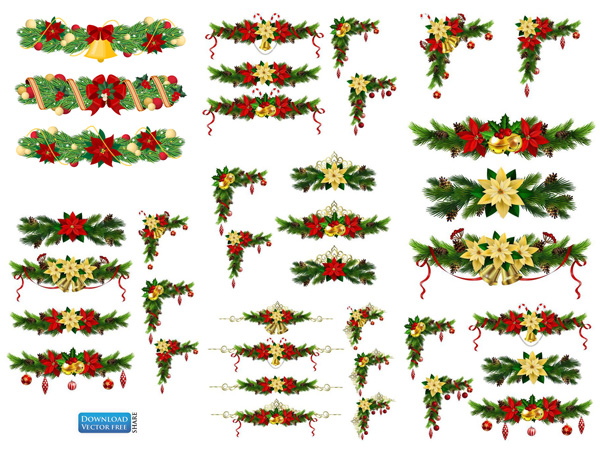 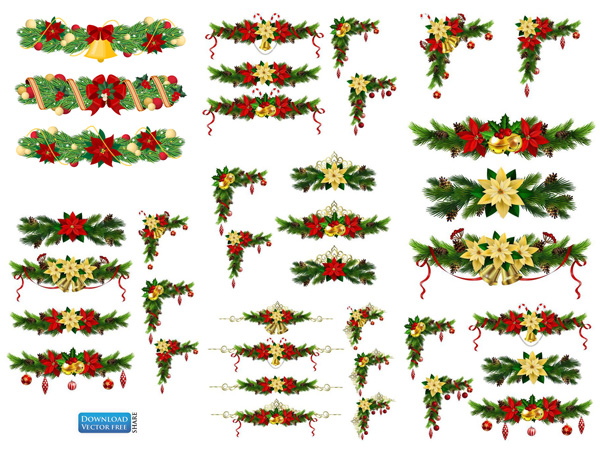 Câu 3: Em  đồng ý với quan điểm: “Tôn trọng sự khác biệt không phải là bạn đã tự đánh mất mình, mà đó là văn hóa ứng xử cần phải có của mỗi người” 
Vì : (HS đưa ra lí giải phù hợp là được) Ví dụ như:
Vì mỗi người có sở thích, thói quen, tính cách, suy nghĩ,...khác nhau nên sự khác biết là điều tất yếu. Chính sự khác biệt làm cho cuộc sống đa dạng, phong phú hơn.
Tôn trọng sự khác biệt thể hiện lối sống nhân ái, yêu thương; từ đó được mọi người tôn trọng.Tạo ra sự hài hòa, gắn kết mọi người.Tạo động lực cho mọi người cùng cố gắng hoàn thiện mình, làm cho cuộc sống tốt đẹp hơn.
....
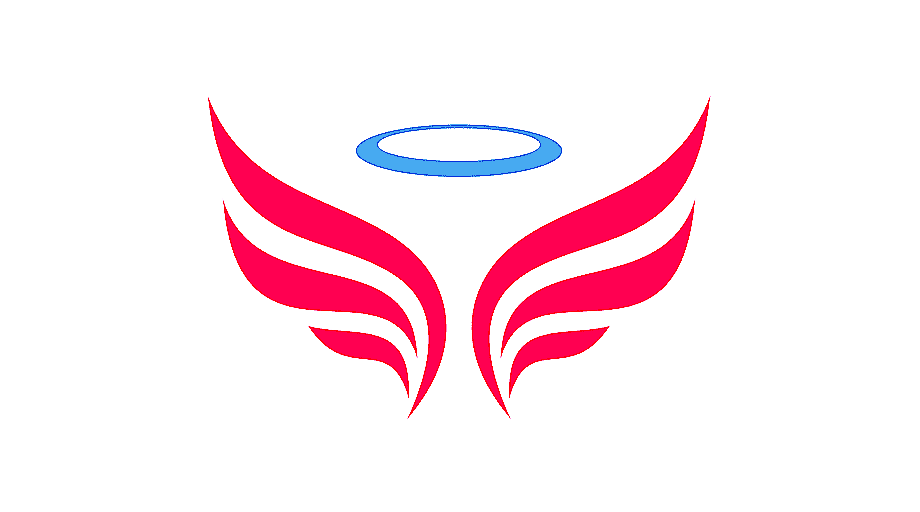 NGỮ VĂN 6
VẬN DỤNG CHO CẢ BÀI HỌC
Nhiệm vụ về nhà:
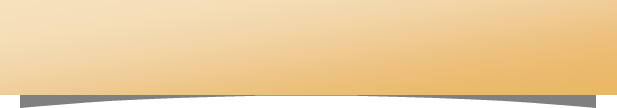 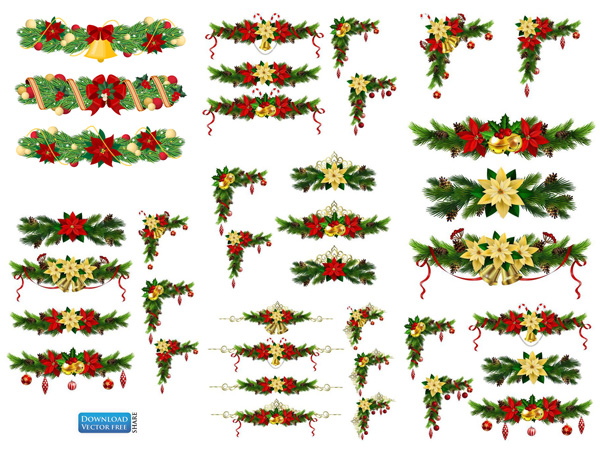 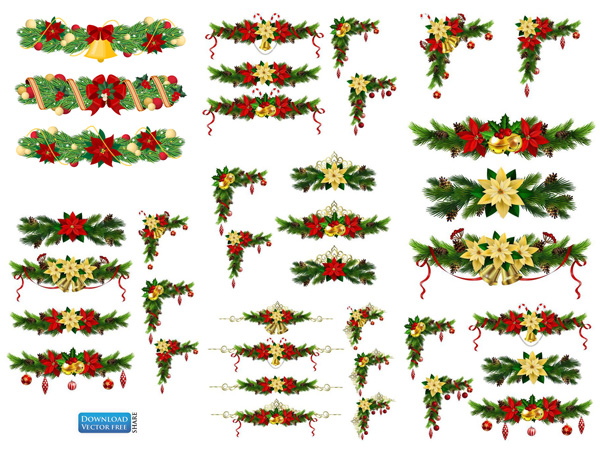 Học bài, tiếp tục sưu tầm tìm hiểu về các VB nghị luận có nội dung gần gũi với nội dung của các VB trong chủ đề Gần gũi và sự khác biệt.
Làm bài tập 
Chuẩn bị bài mới: Trái Đât- ngôi nhà chung
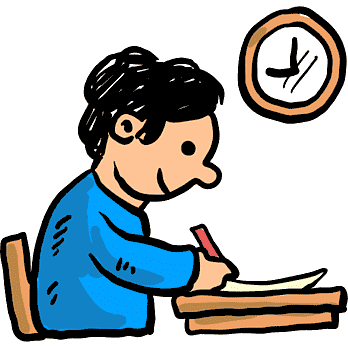 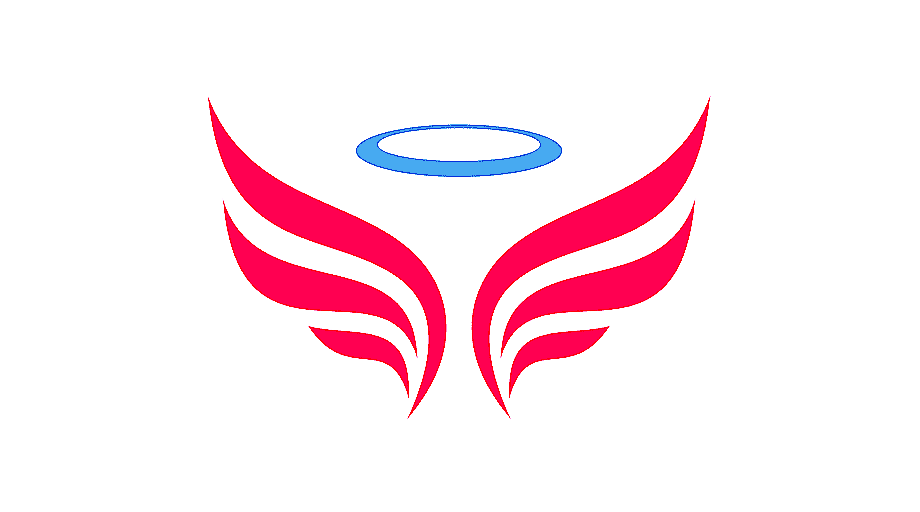